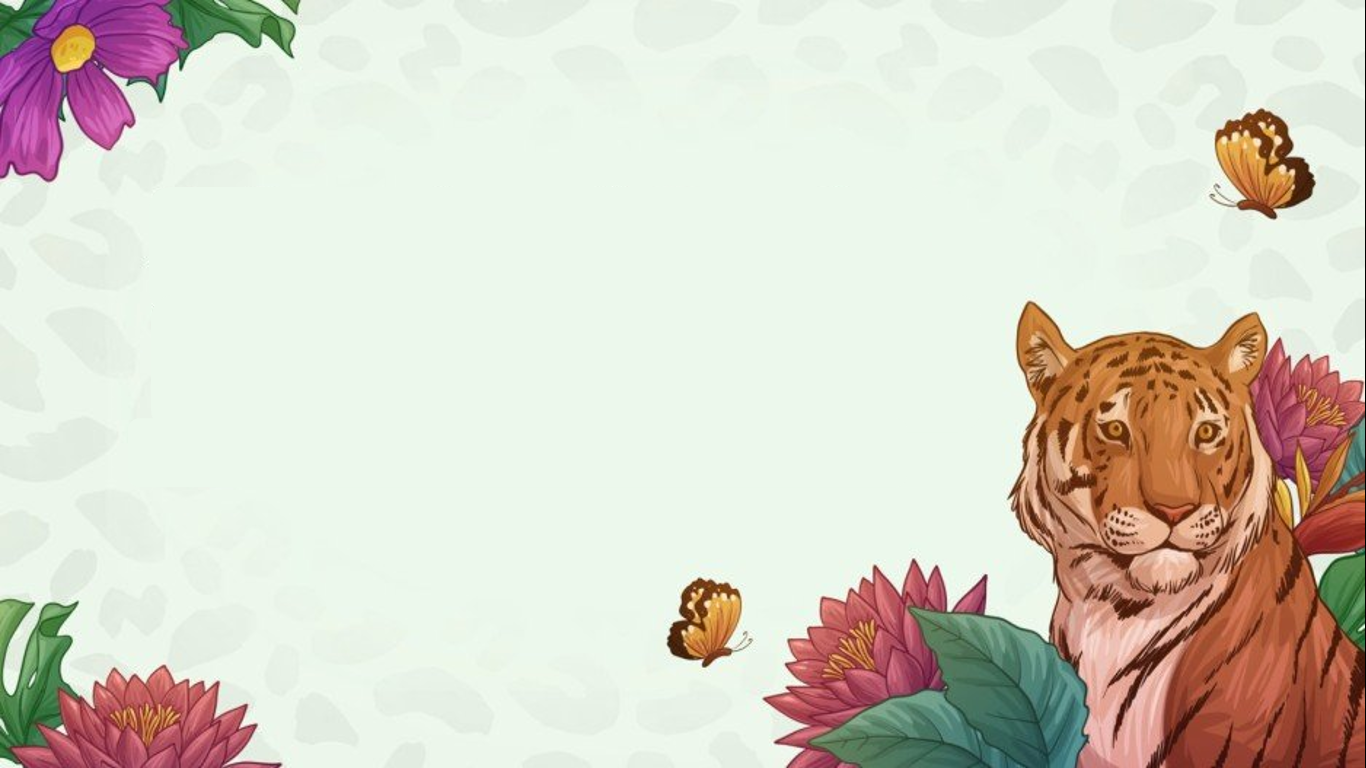 Con hổ 
có nghĩa
Vũ Trinh
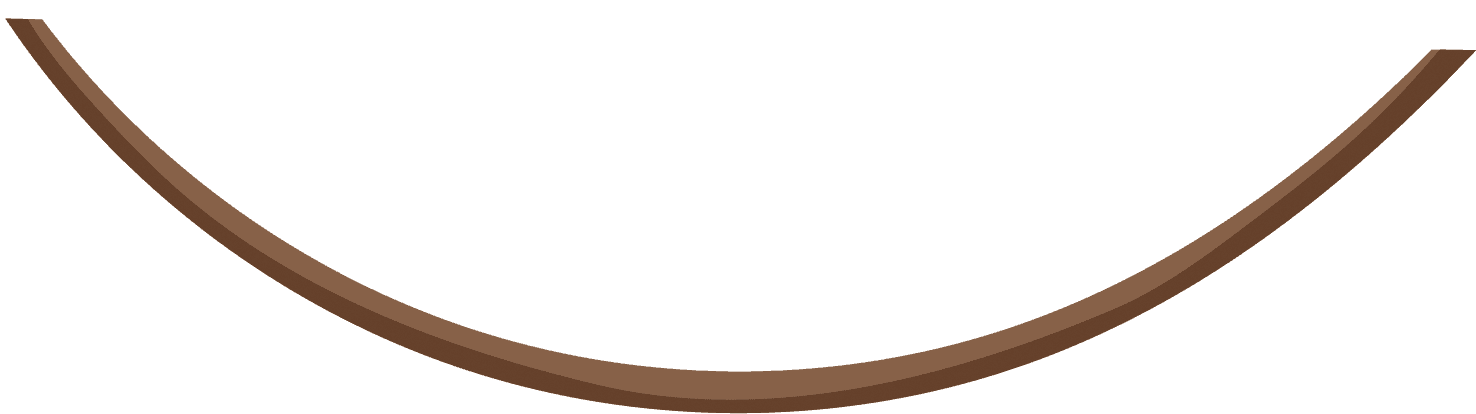 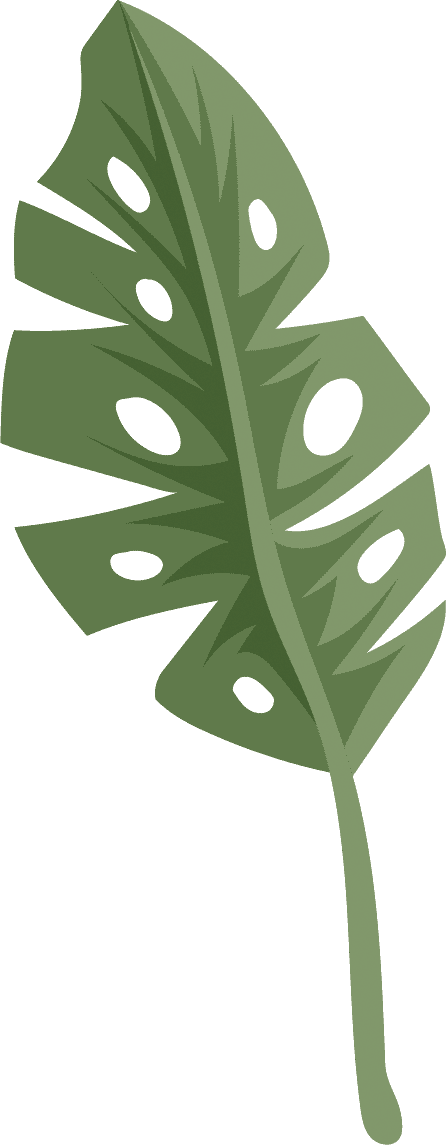 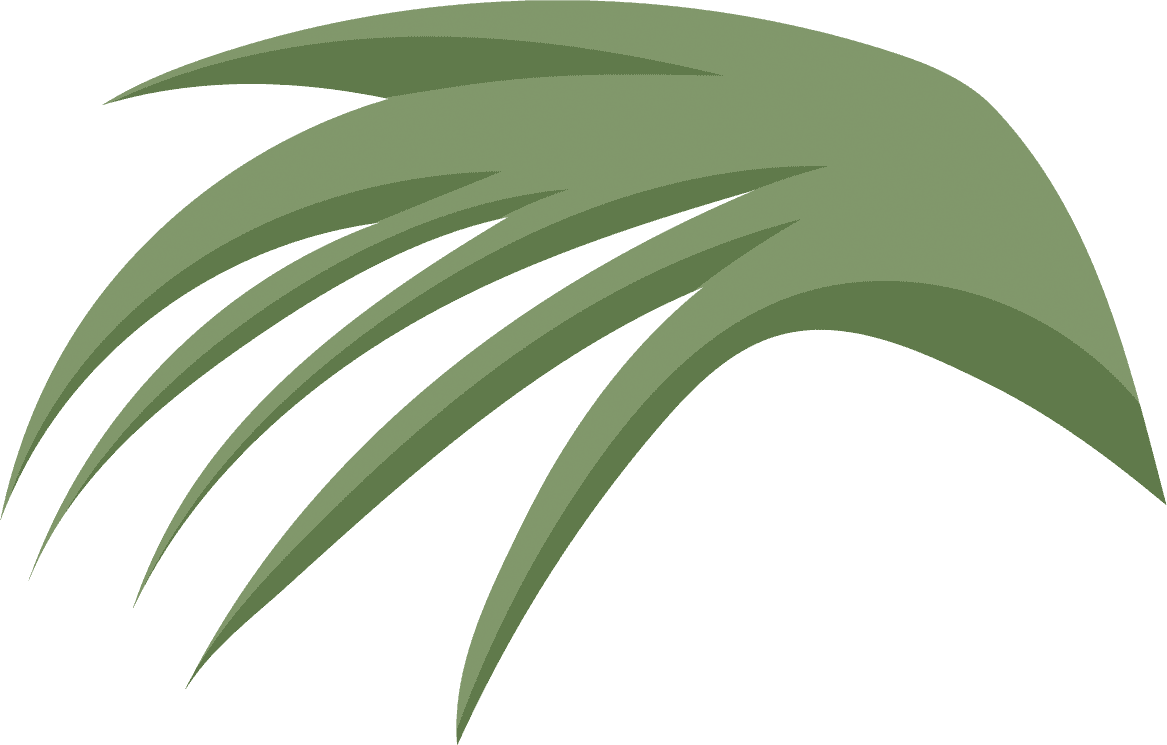 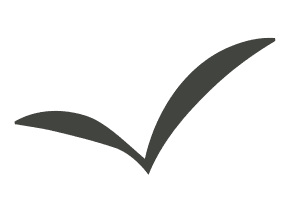 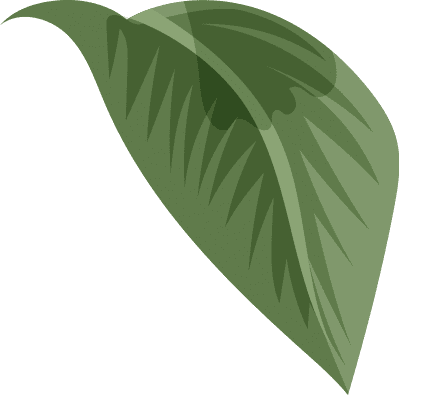 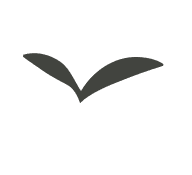 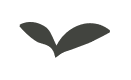 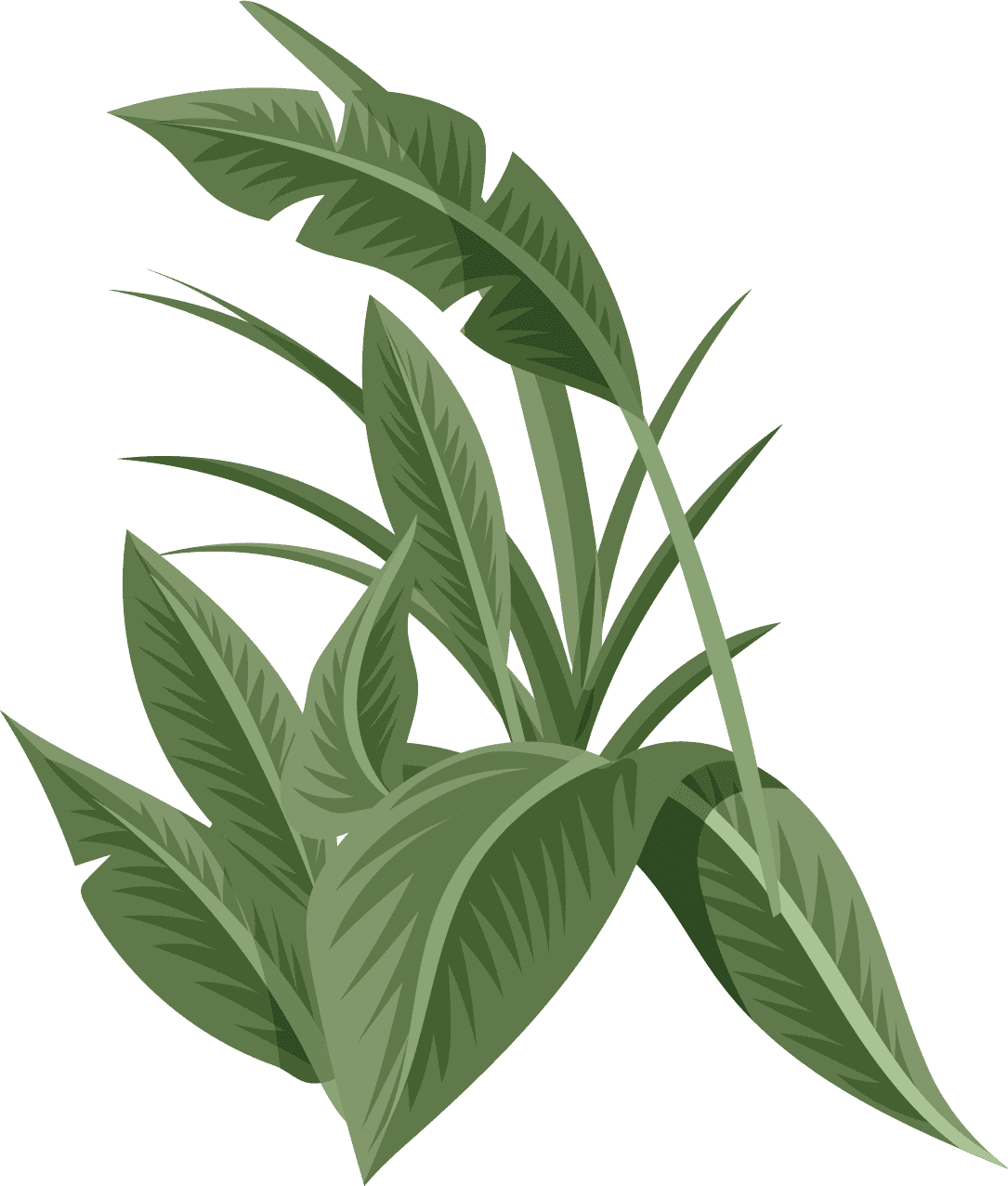 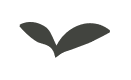 Hoạt động khởi động
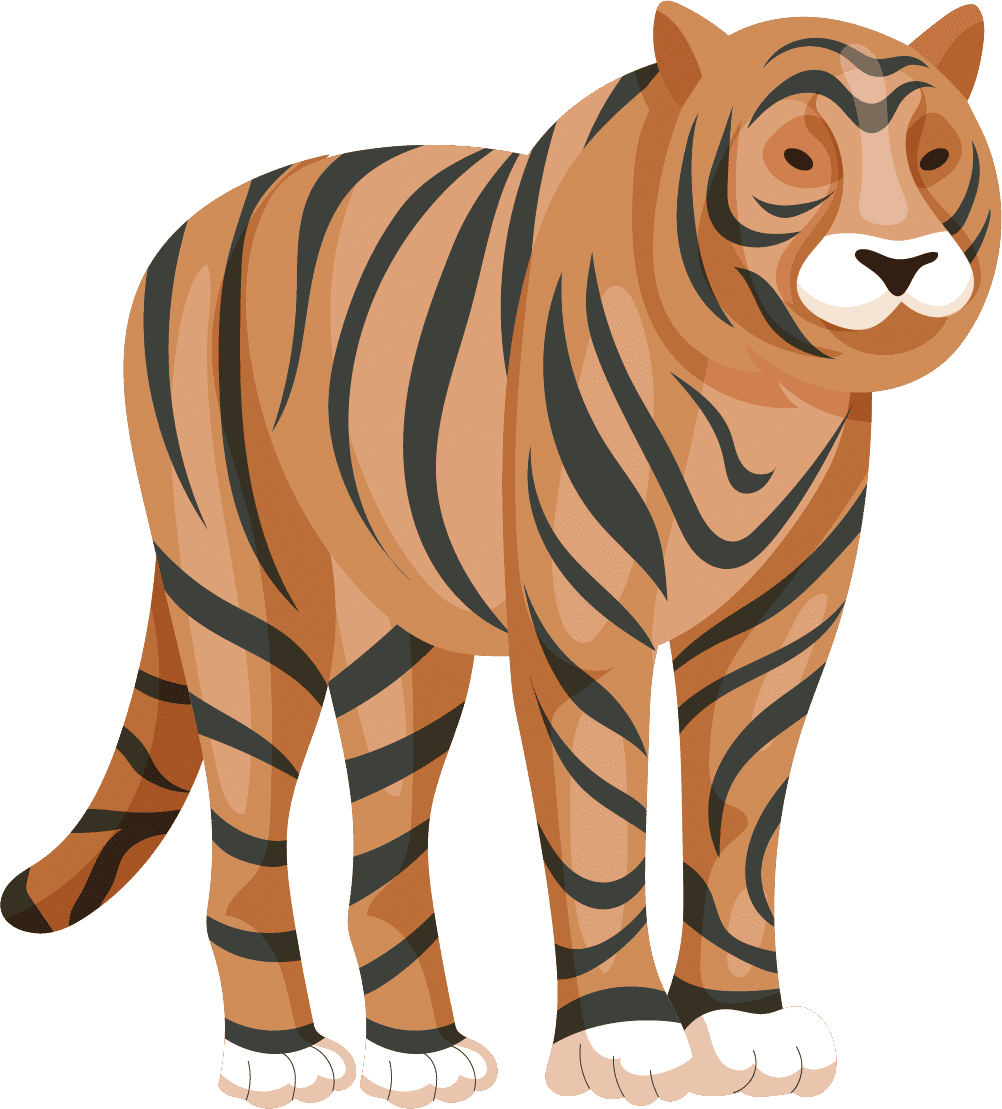 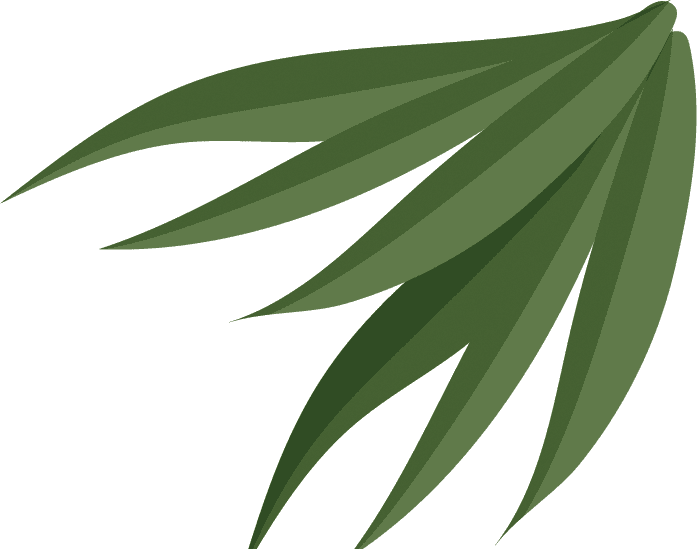 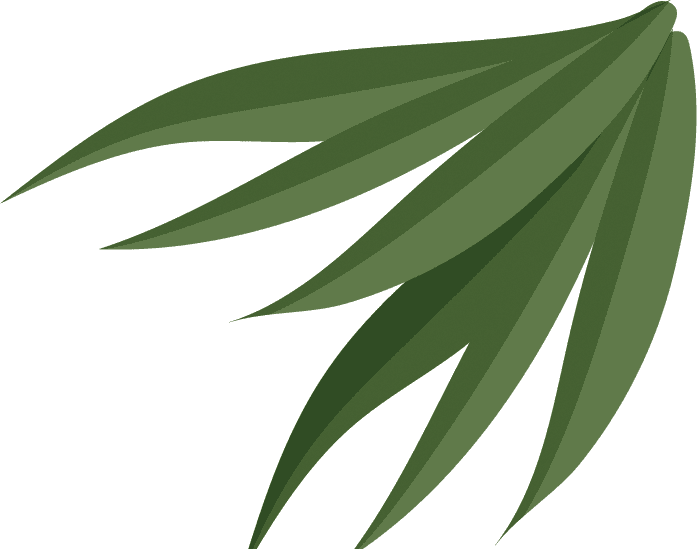 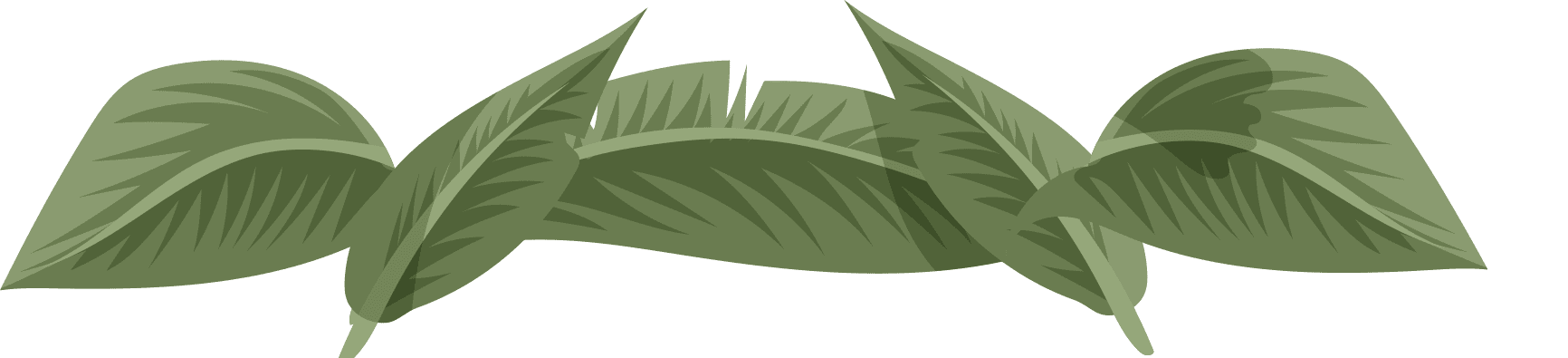 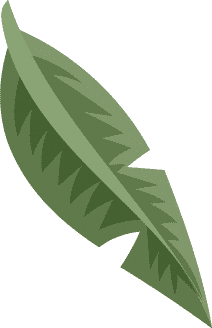 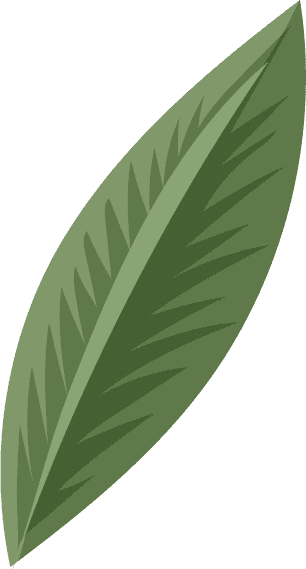 Hoạt động khởi động
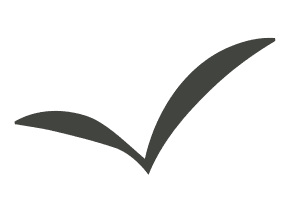 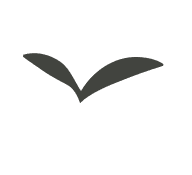 Trong cảm nhận của em, hổ là loài động vật như thế nào?
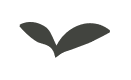 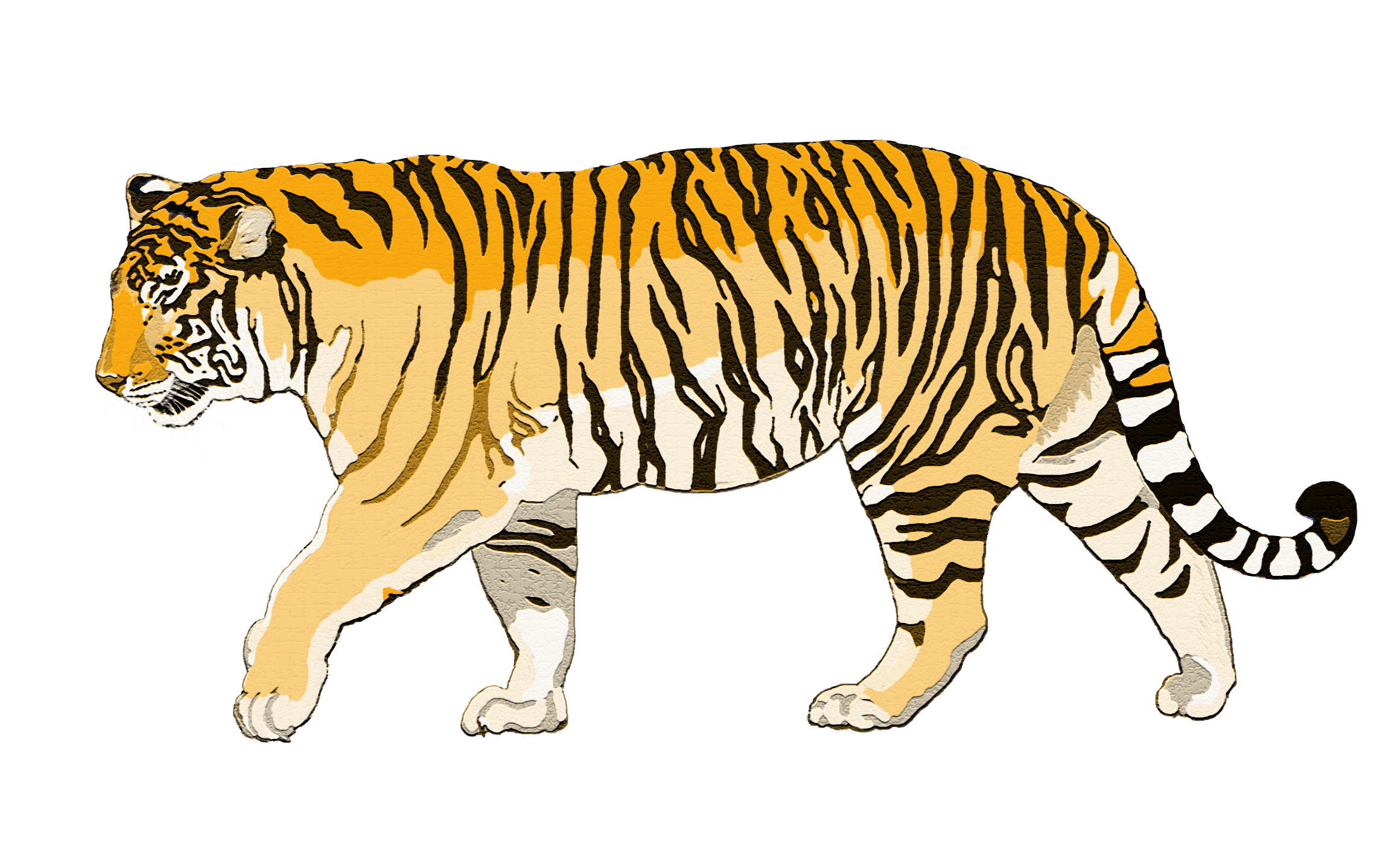 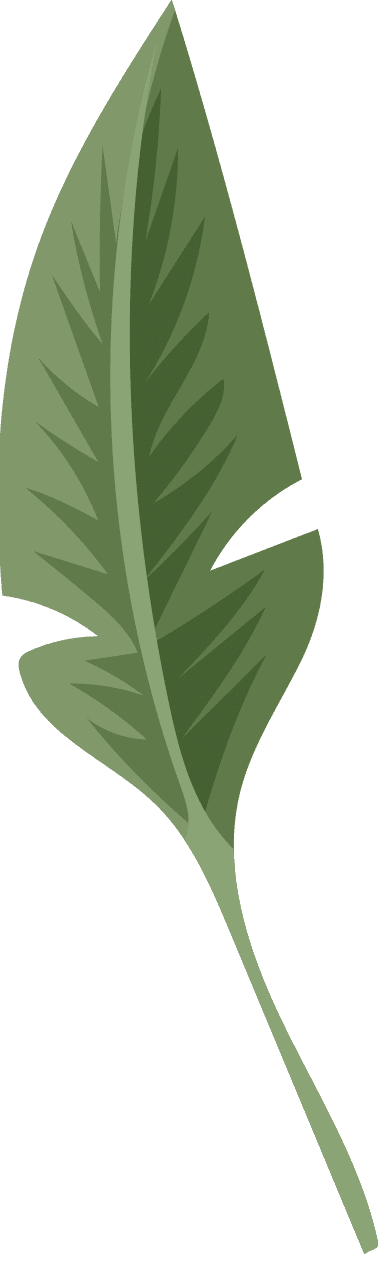 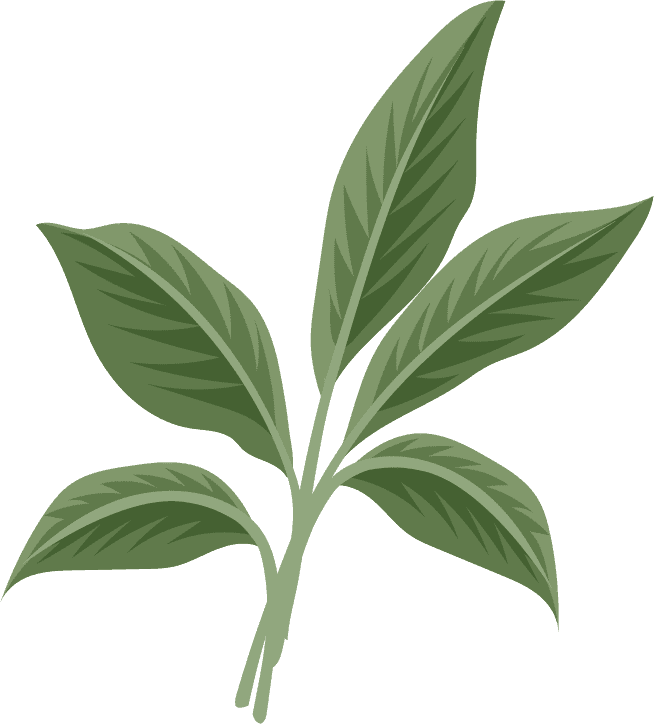 Giải nghĩa từ
Điền các từ sau vào chỗ trống sao cho phù hợp: lạng, bà đỡ, nghĩa, tiều phu
- Nghĩa: lẽ phải, làm khuôn phép trong cư xử giữa con người với nhau; theo từng hoàn cảnh, có thể mang nhiều nội dung cụ thể khác nhau như “tình cảm thuỷ chung”, “tinh thần hi sinh vì sự nghiệp chung”, …ở đây là “lòng thuỷ chung”
- Bà đỡ: người phụ nữ làm nghề đỡ đẻ
- Lạng: đơn vị đo khối lượng thời xưa, xấp xỉ bằng 37,8 g
- Tiều phu: người làm nghề đốn củi
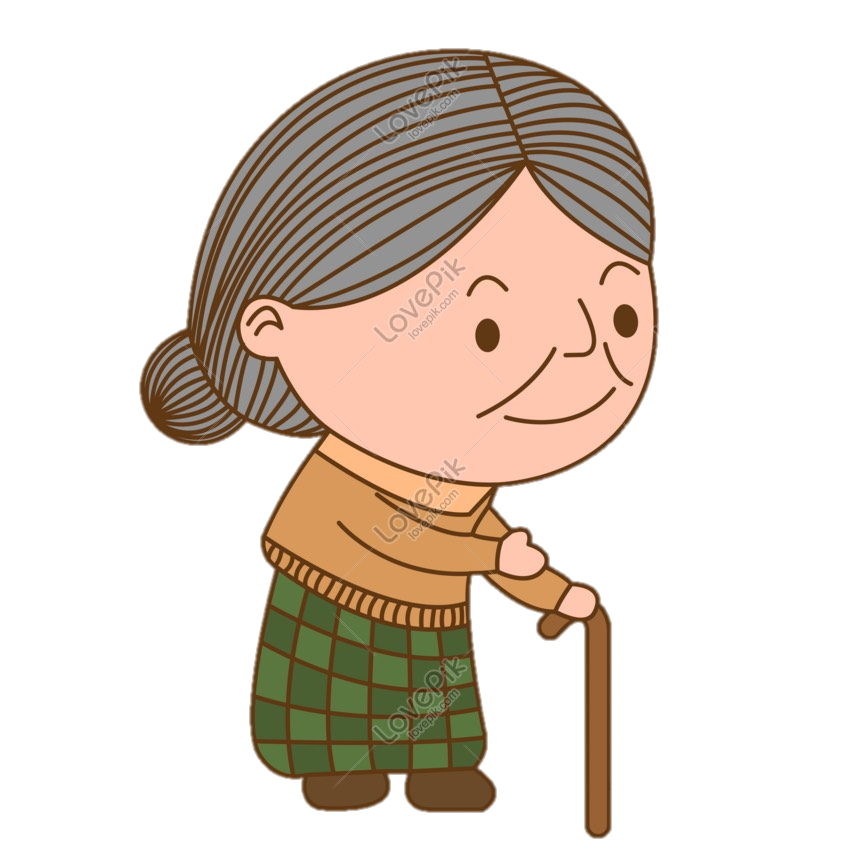 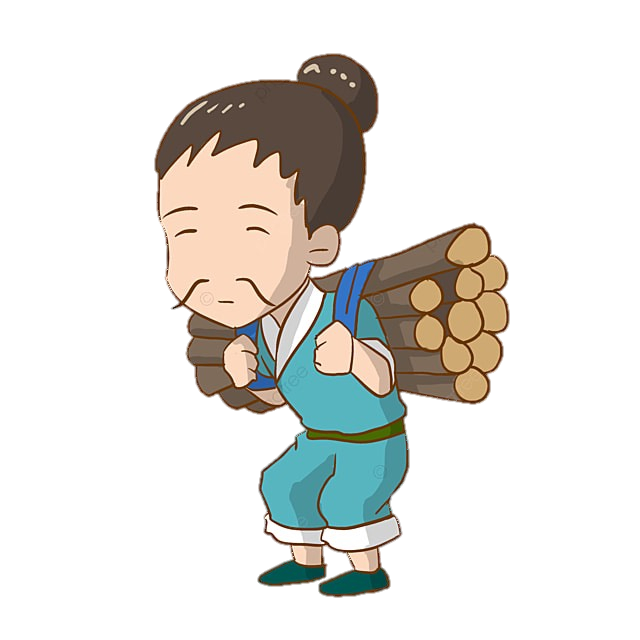 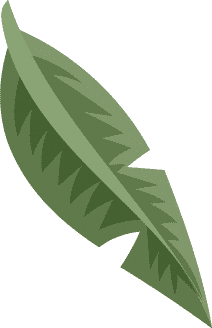 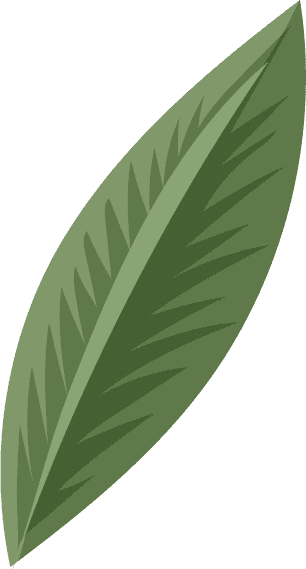 Hoạt động khởi động
Trong thời gian 1 phút sẽ mô tả các cụm từ và cả lớp đoán ý. Em nào đoán đúng được nhận một phần quà
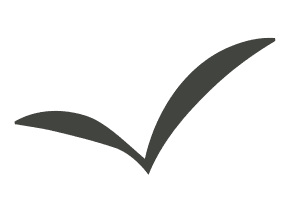 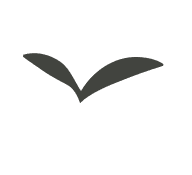 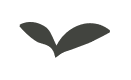 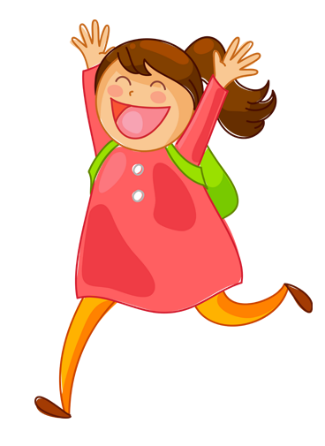 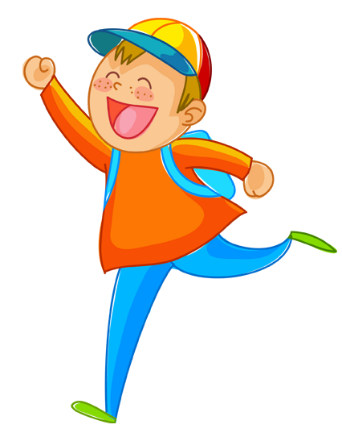 Đoán ý đồng đội
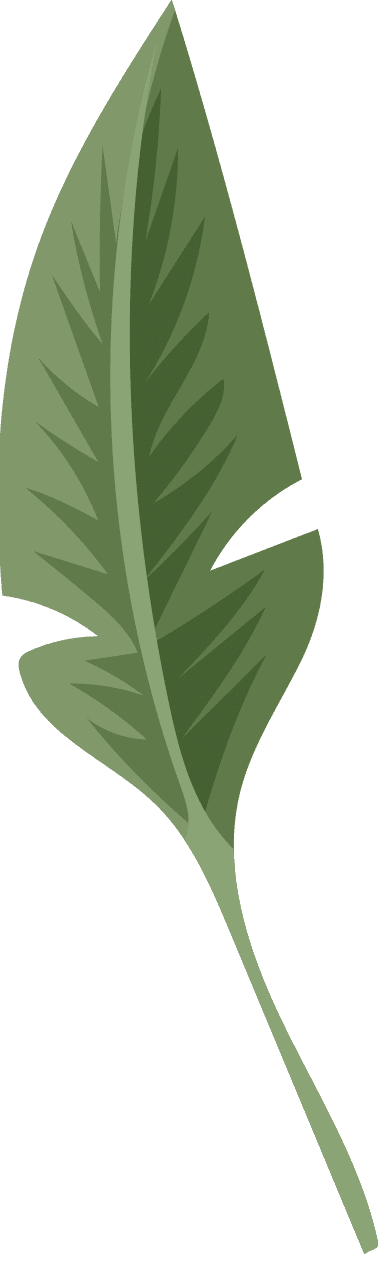 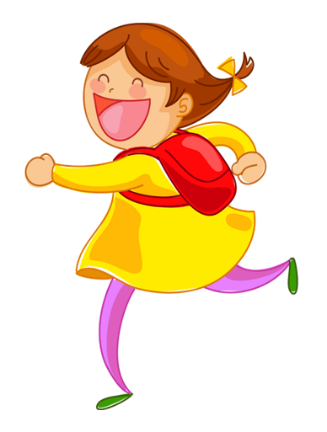 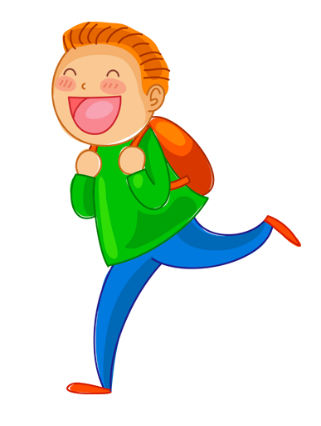 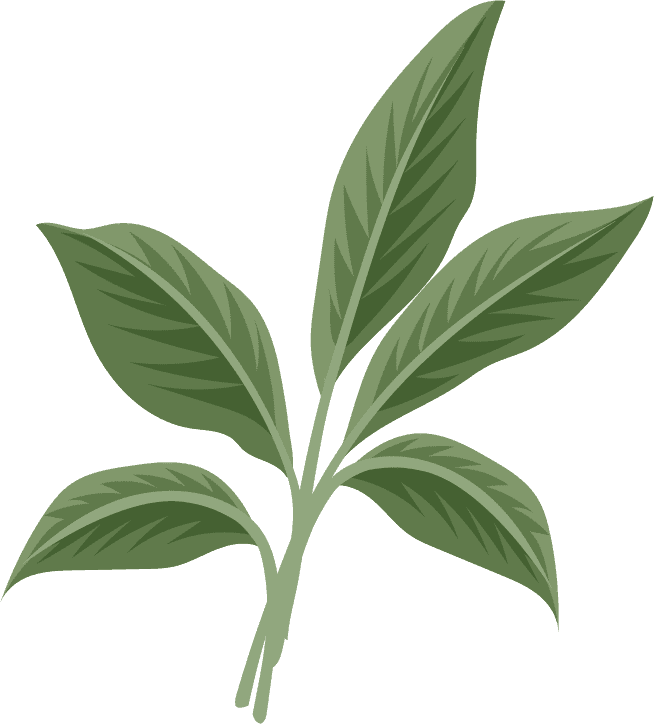 [Speaker Notes: 0981713891- 0366.698.459.]
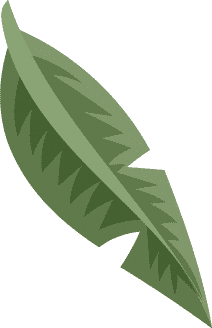 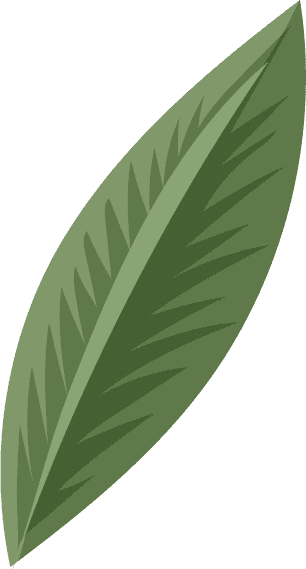 Hoạt động khởi động
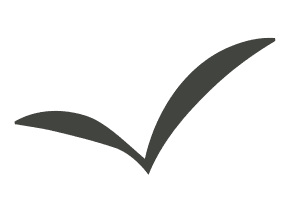 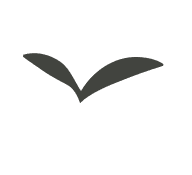 Các từ khóa: Uống nước nhớ nguồn, Ăn quả nhớ kẻ trồng cây, nhất tự vi sư, bán tự vi sư, Công cha như núi Thái Sơn/ Nghĩa mẹ như nước trong nguồn chảy ra, Muốn sang thì bắc cầu Kiều, muốn con hay chữ phải yêu lấy thầy
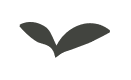 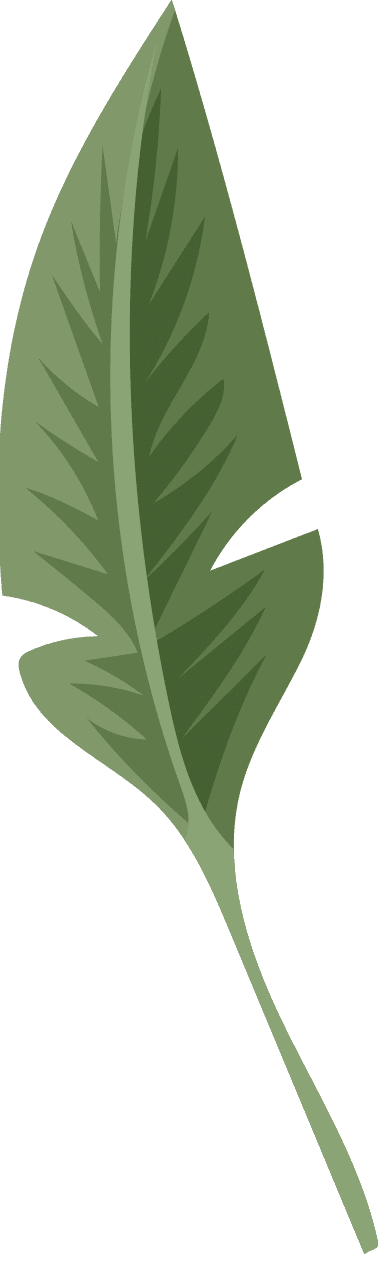 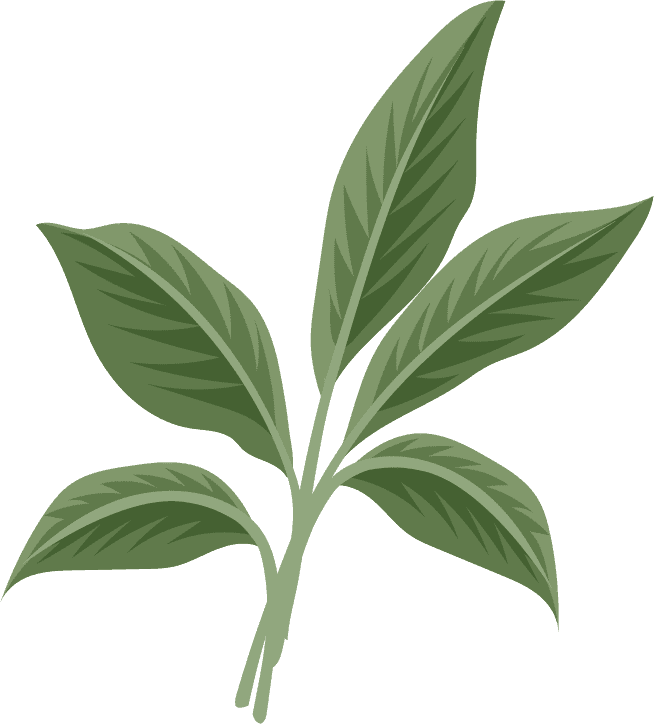 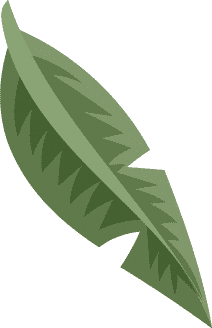 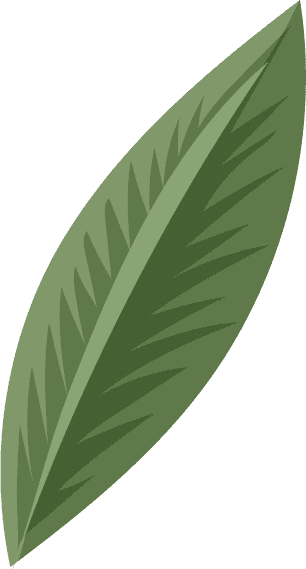 Hoạt động khởi động
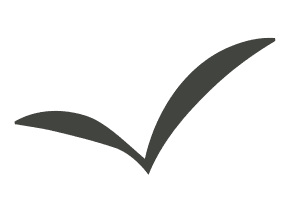 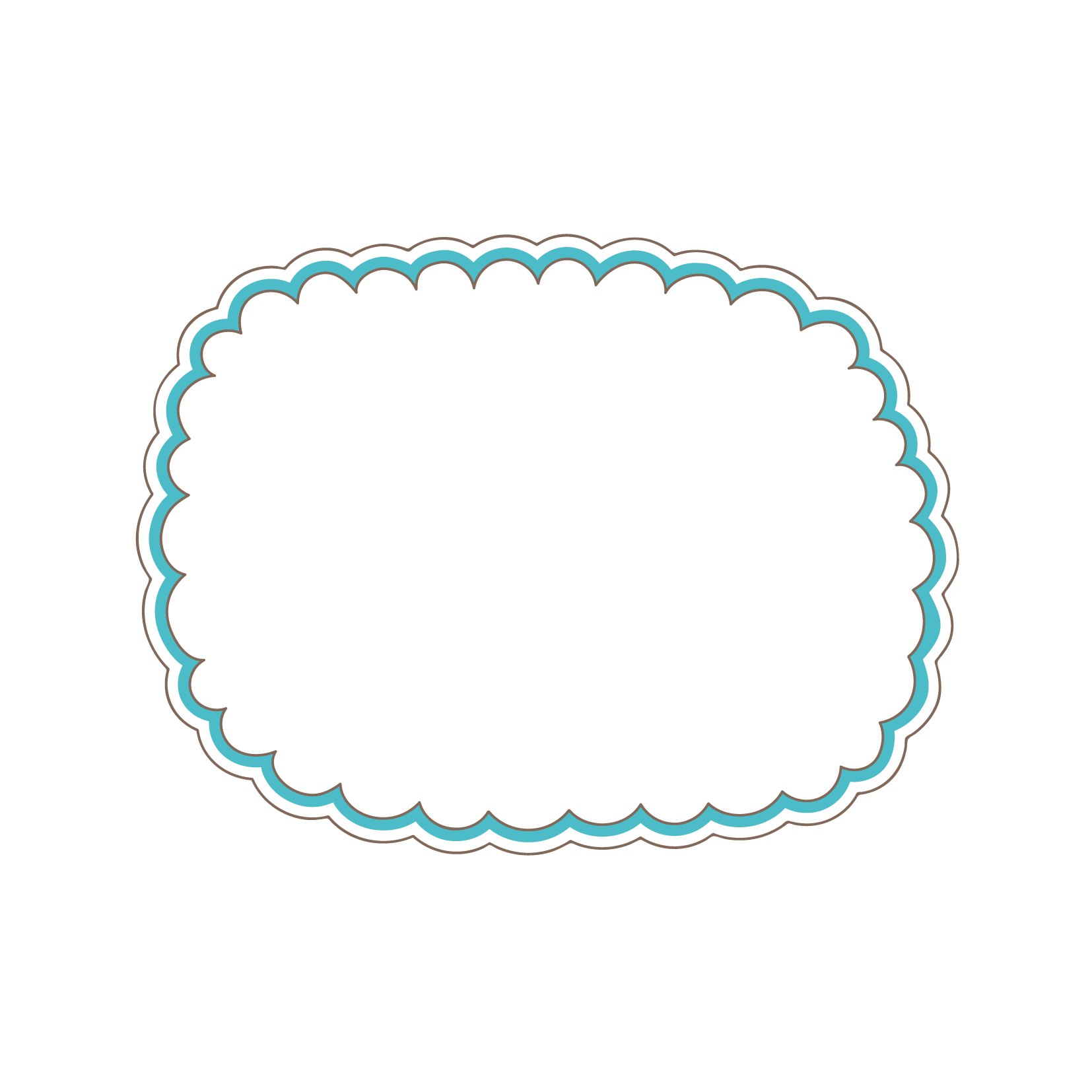 Những câu tục ngữ trên đều có chung chủ đề gì?
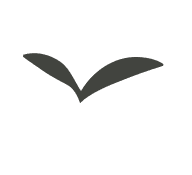 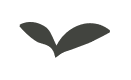 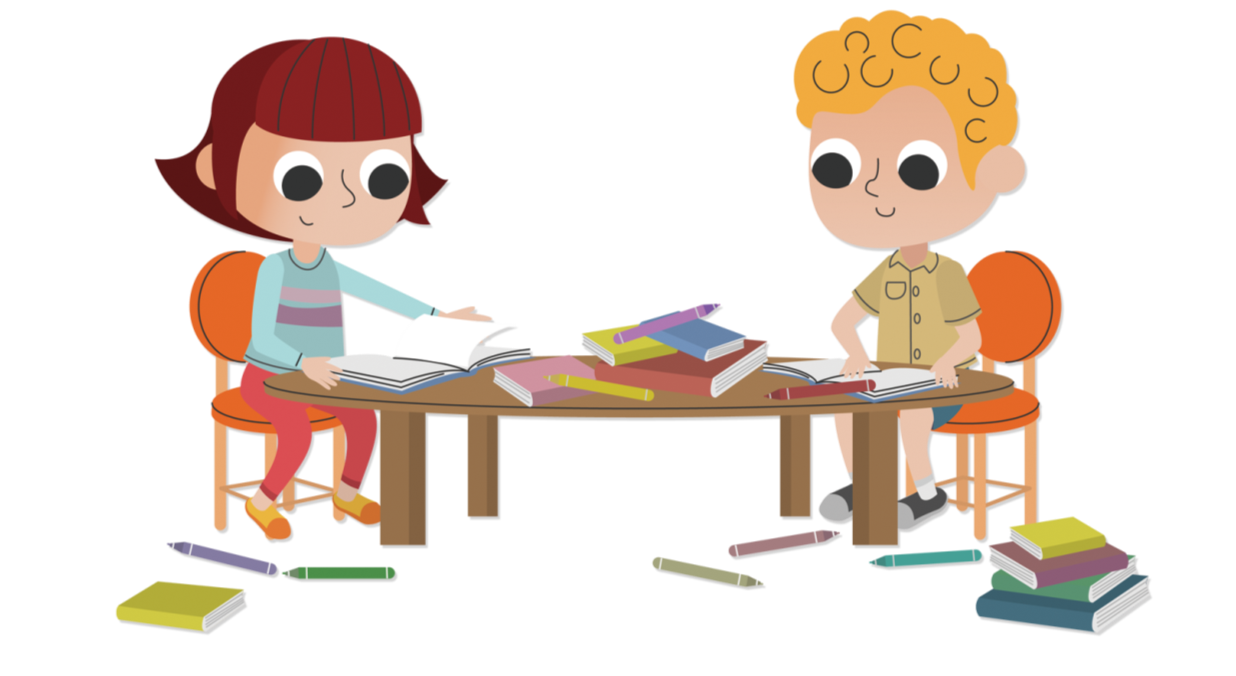 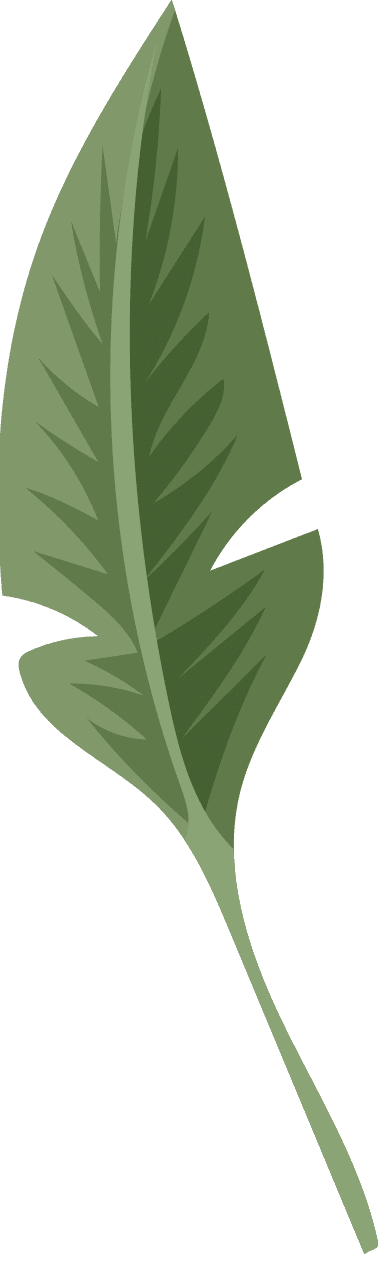 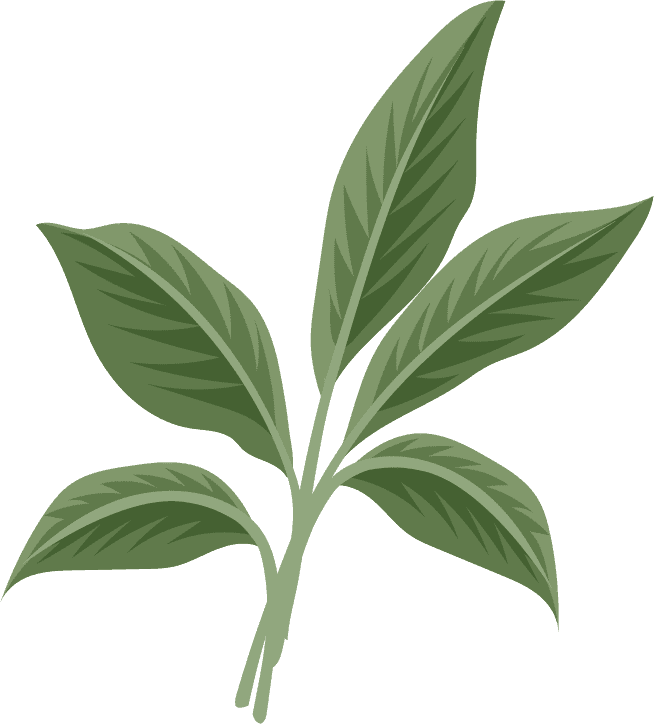 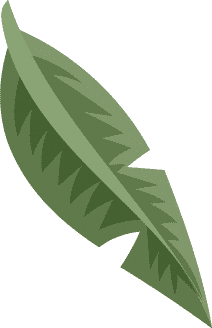 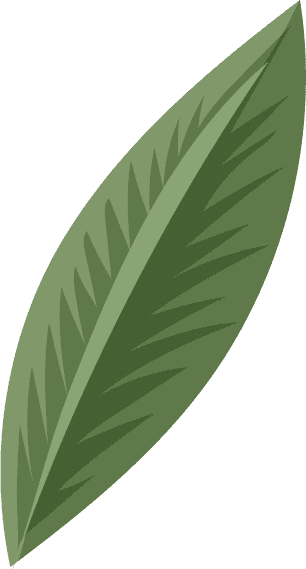 Hoạt động khởi động
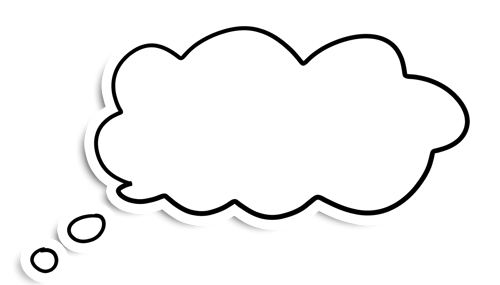 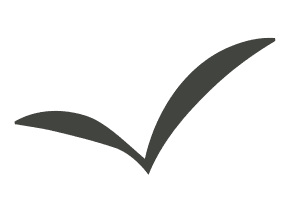 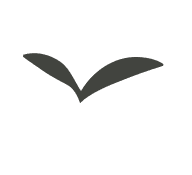 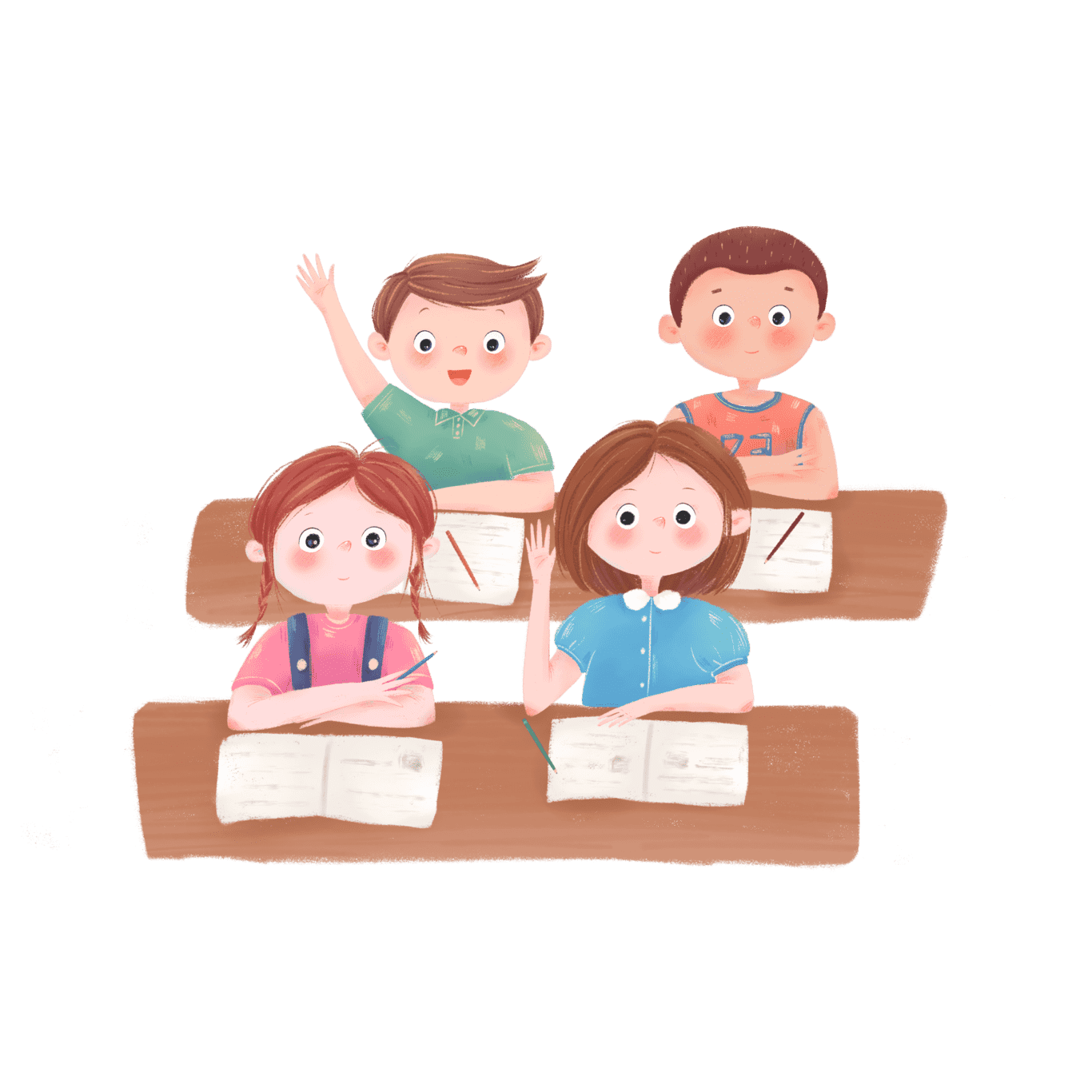 Sự biết ơn, sống có nghĩa, có tình...
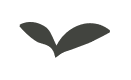 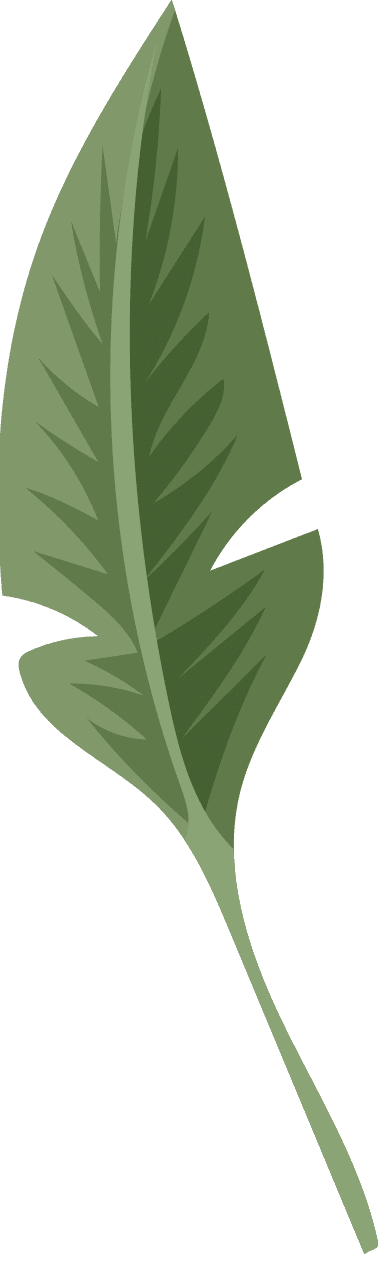 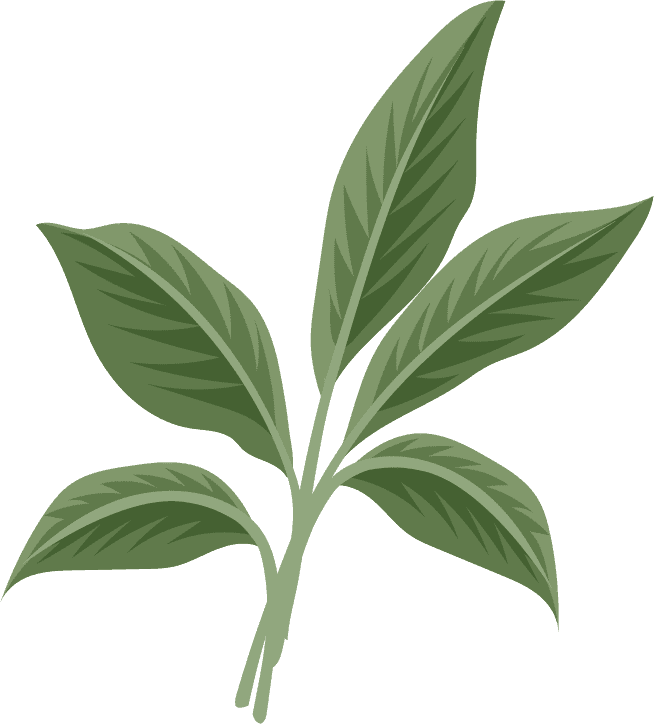 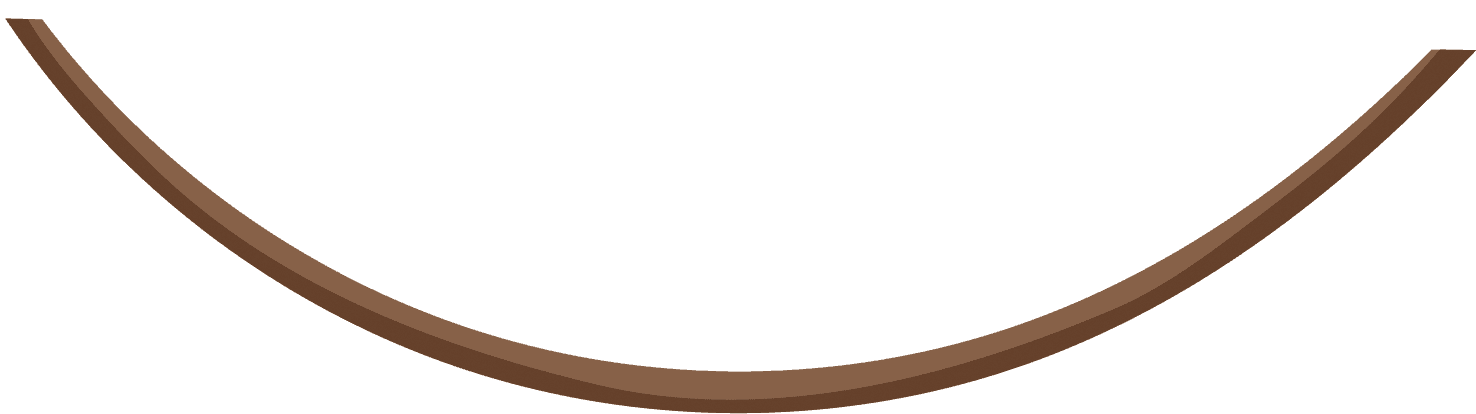 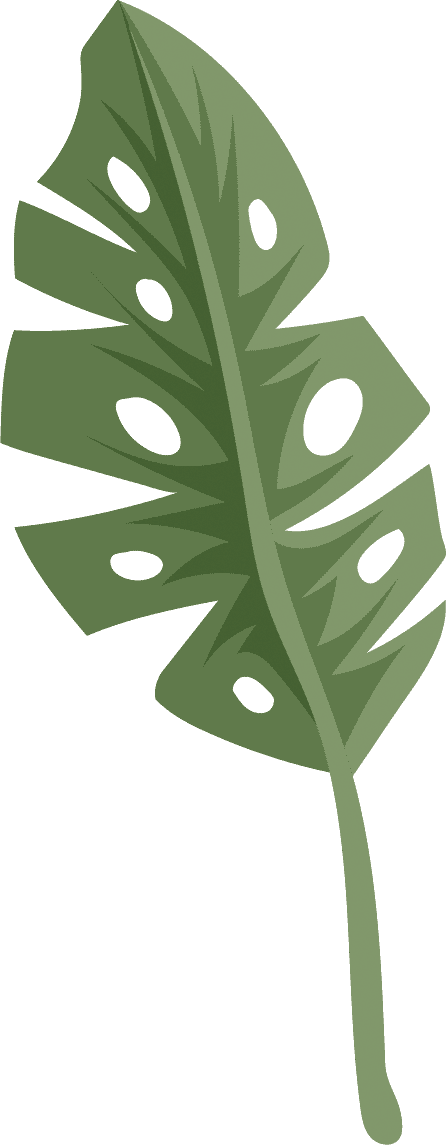 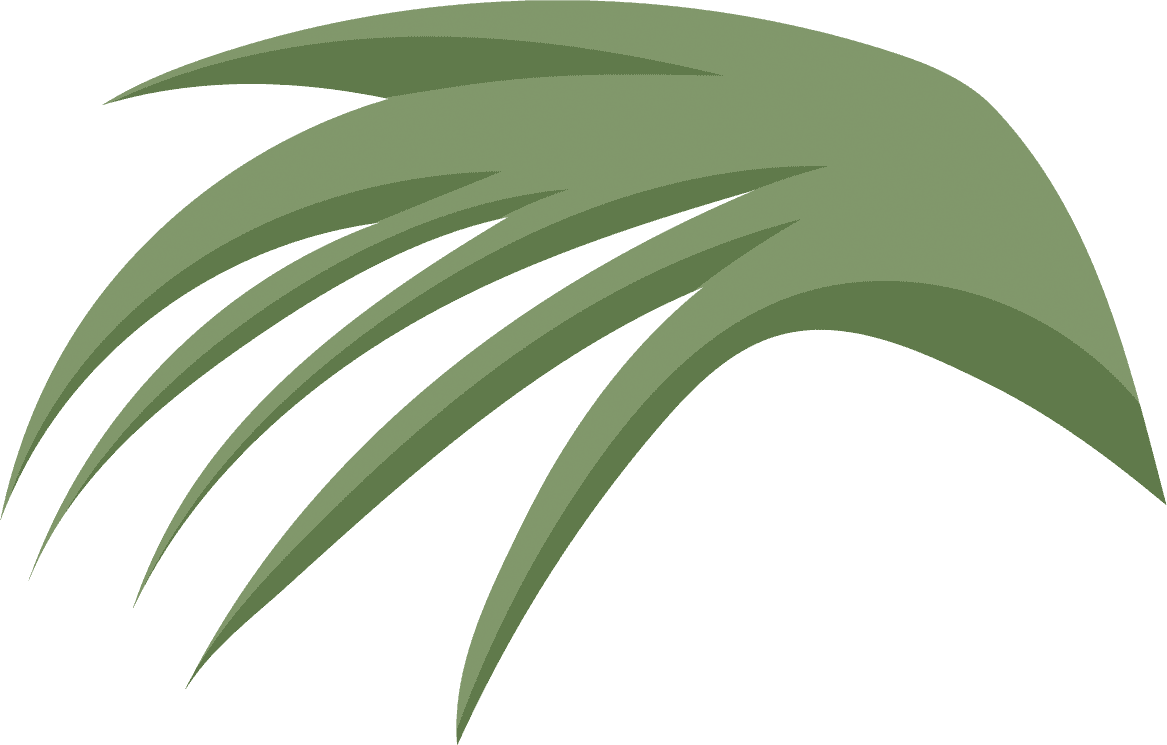 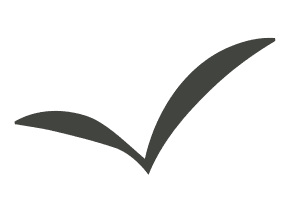 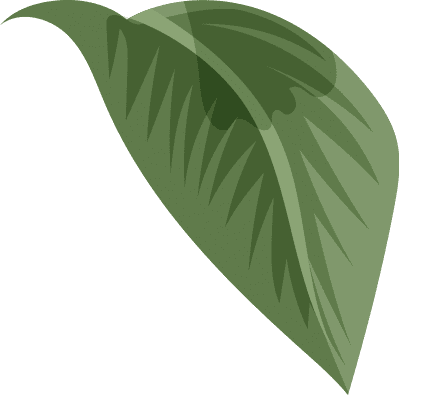 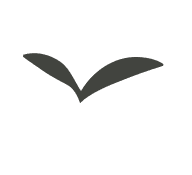 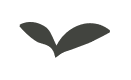 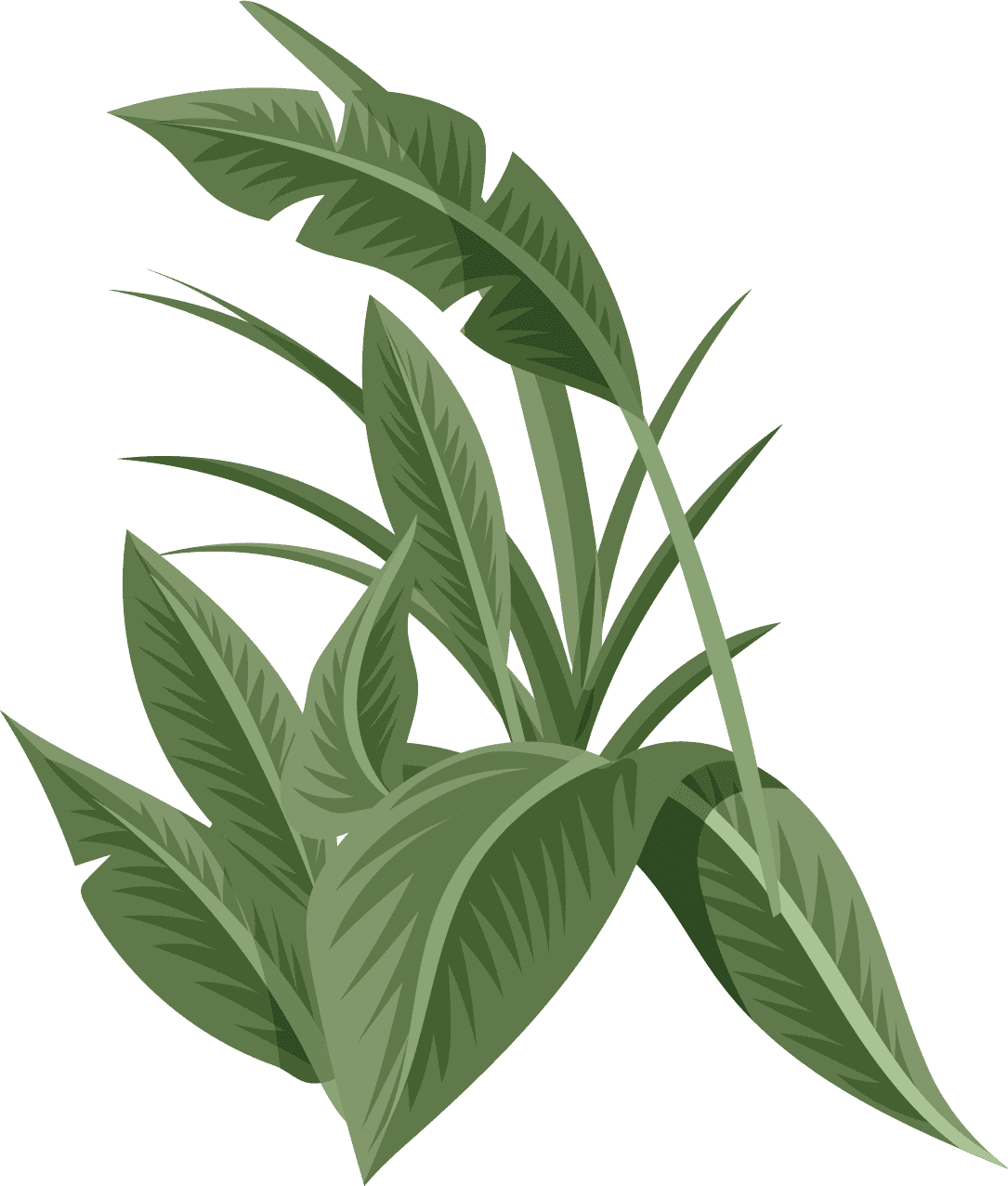 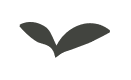 Hình thành kiến thức
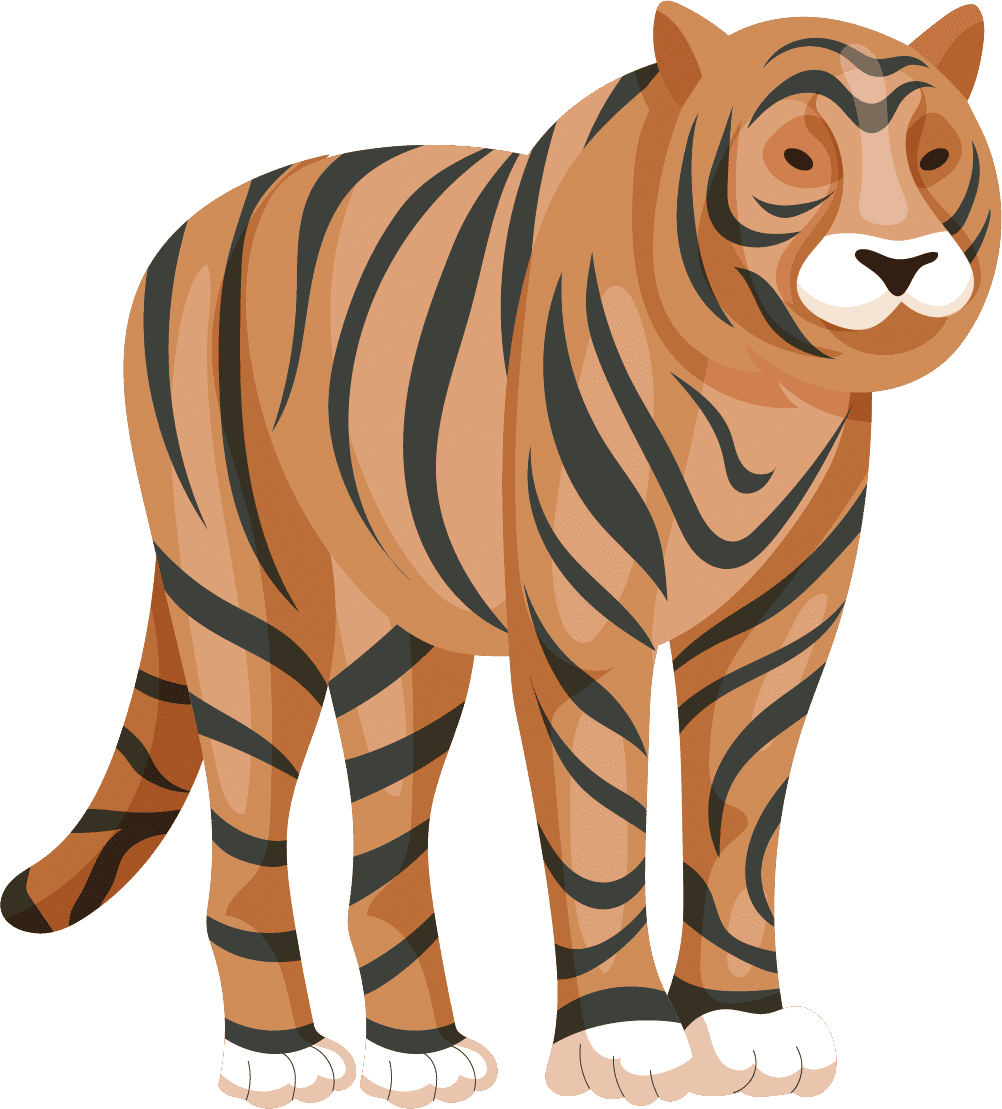 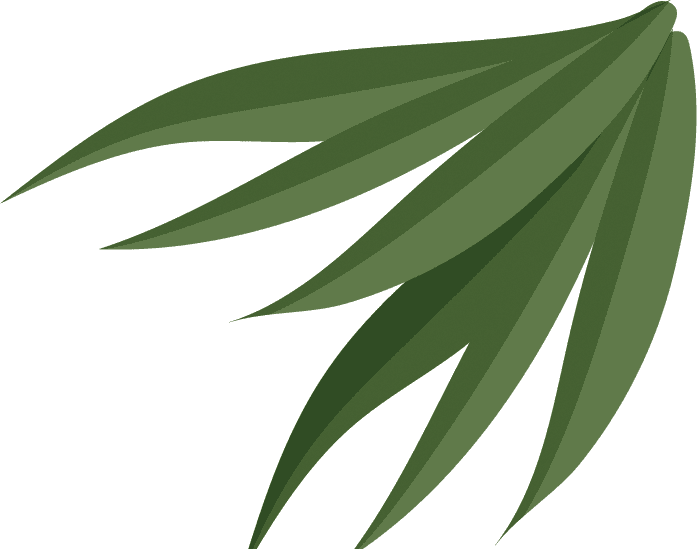 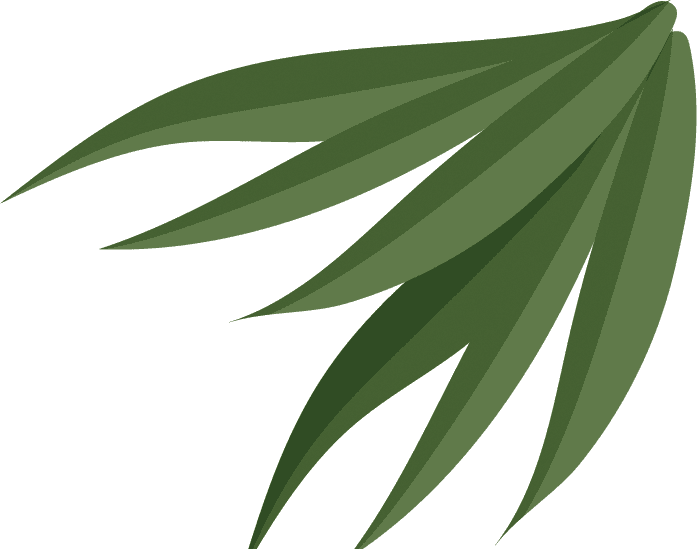 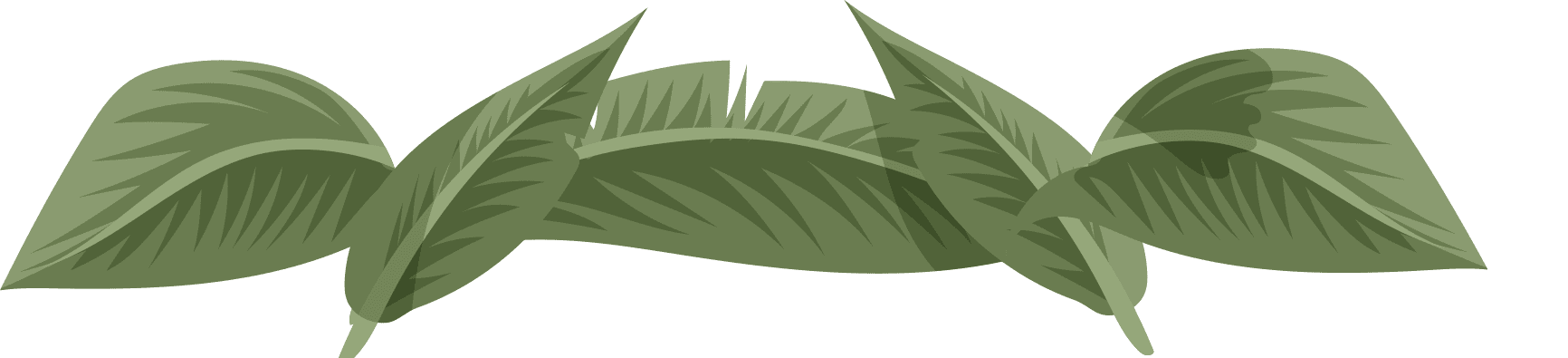 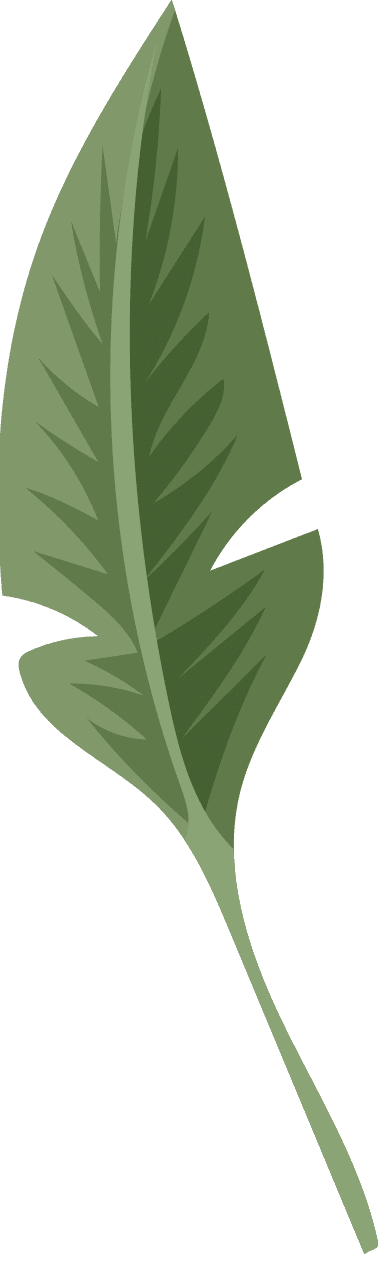 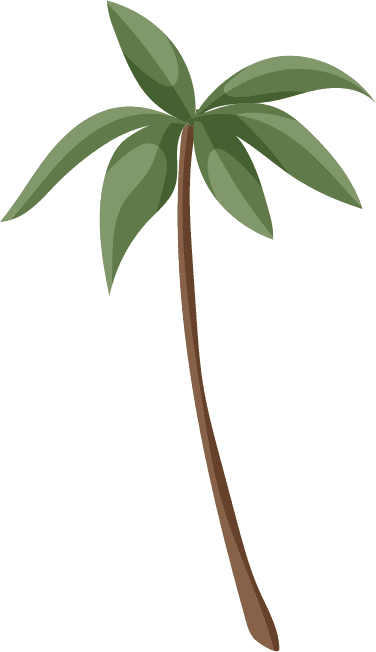 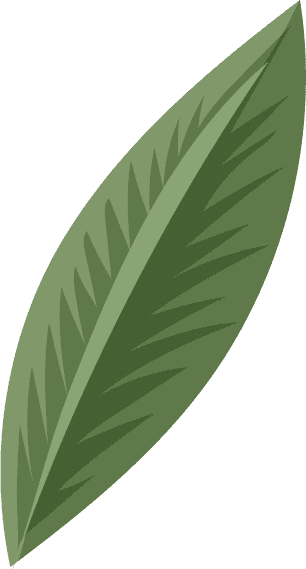 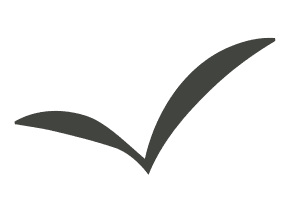 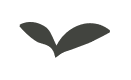 I
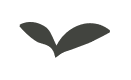 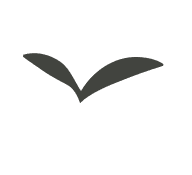 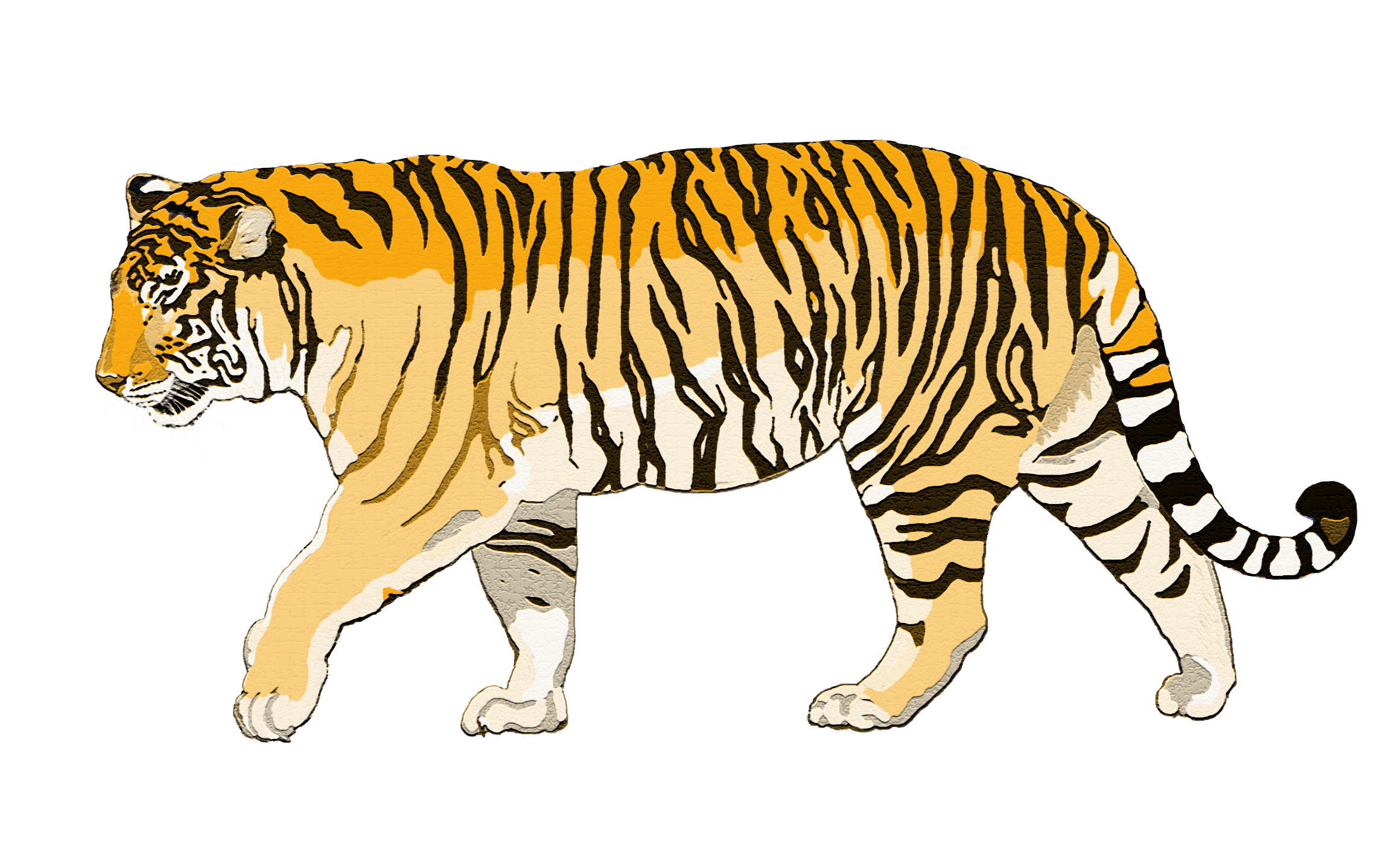 Đọc và tìm hiểu chung
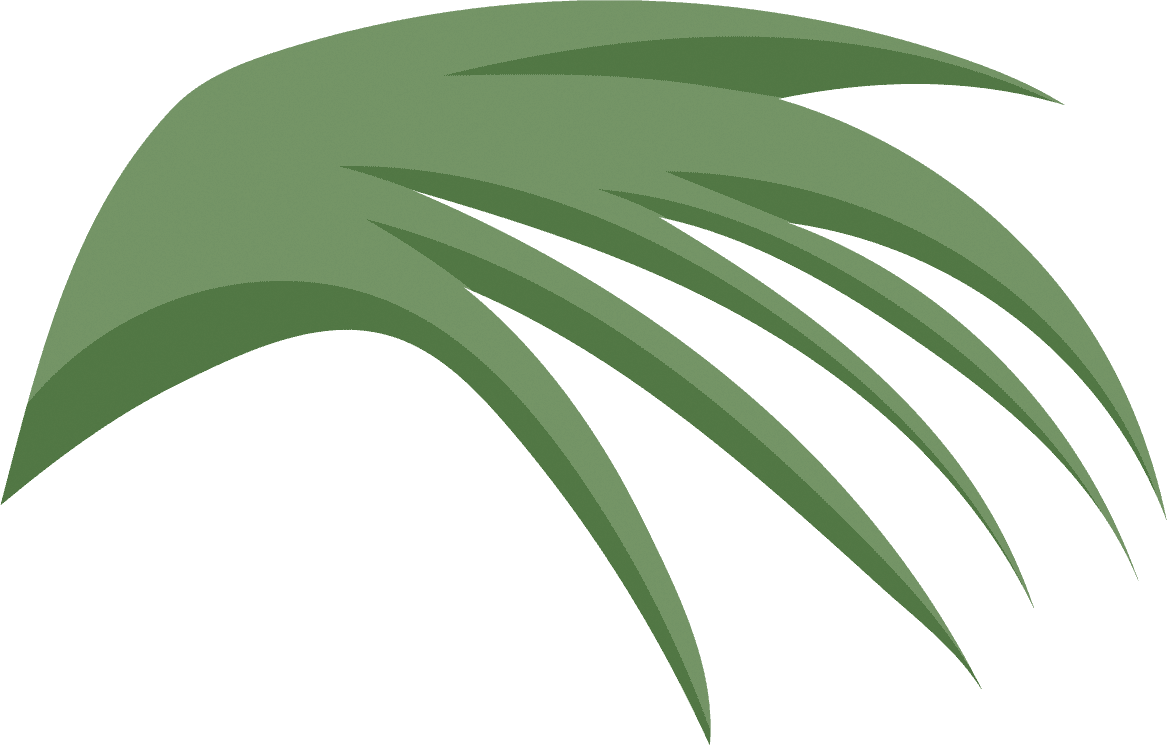 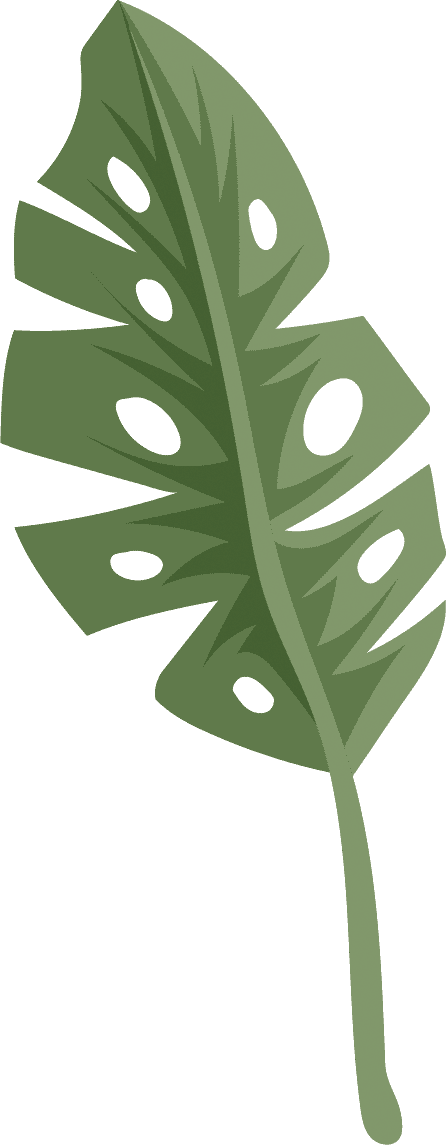 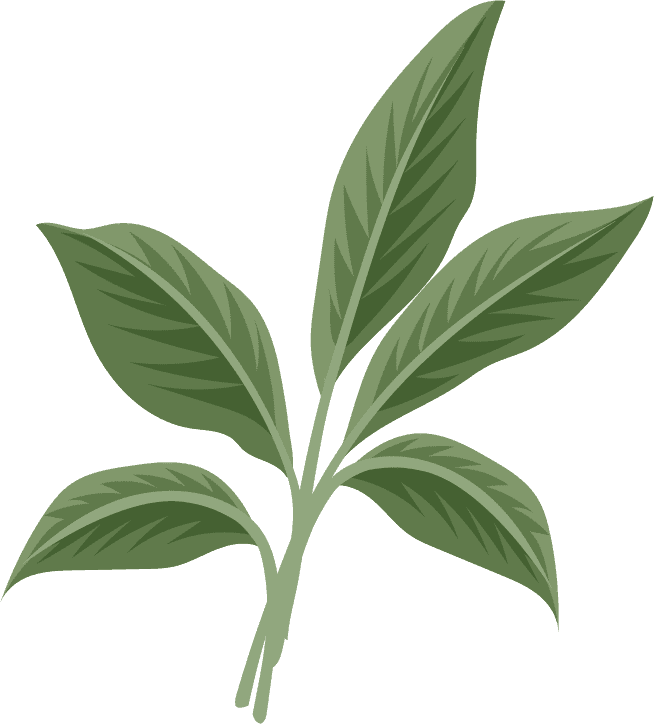 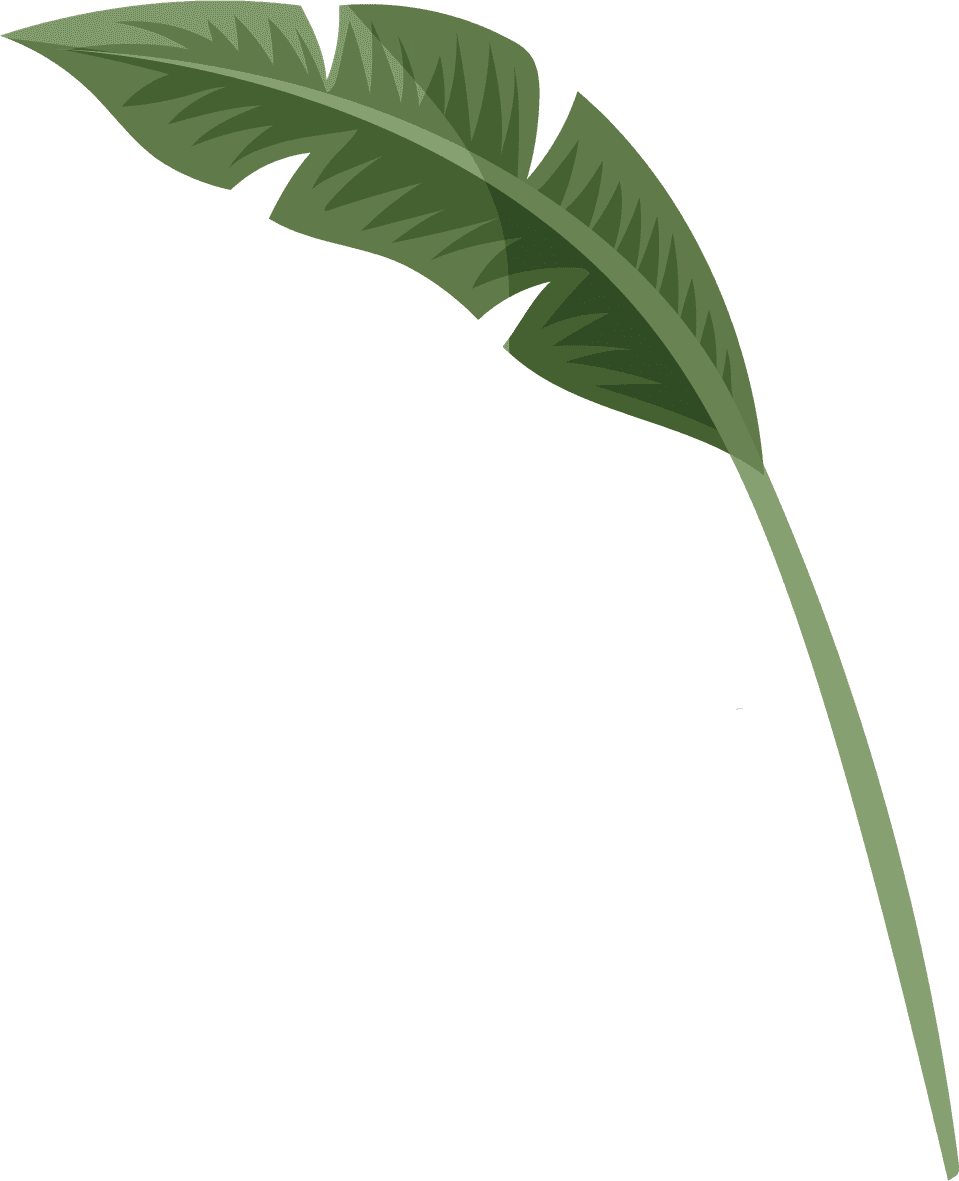 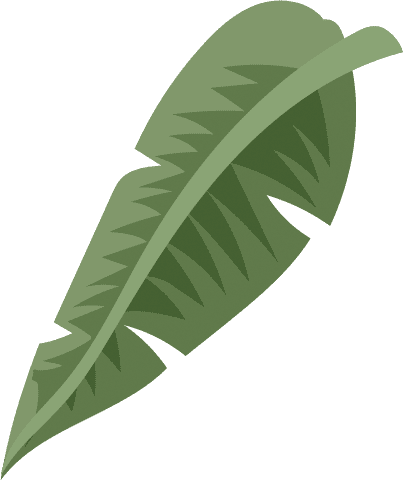 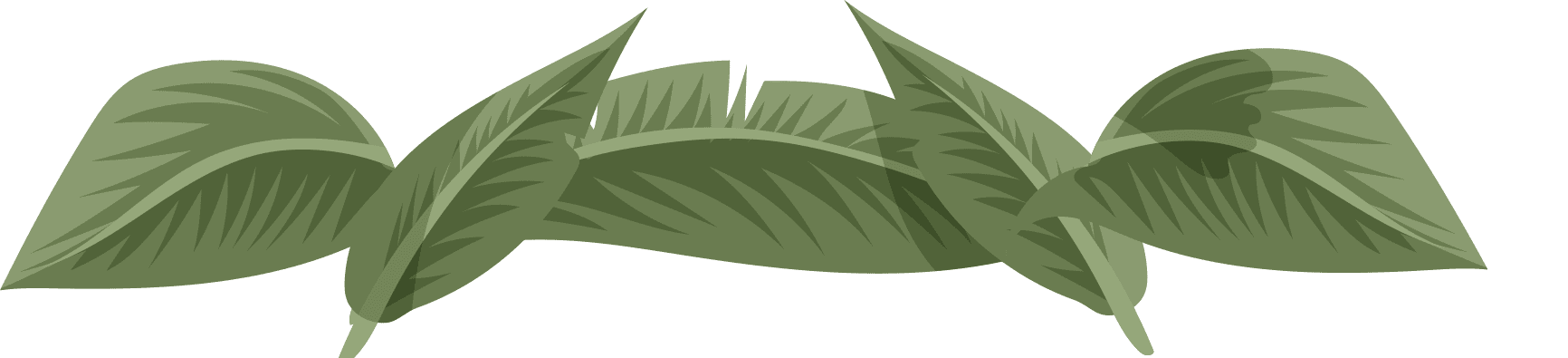 [Speaker Notes: Nguyễn Nhâm

0981713891- 0366.698.459.]
I. Đọc và tìm hiểu chung
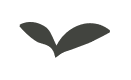 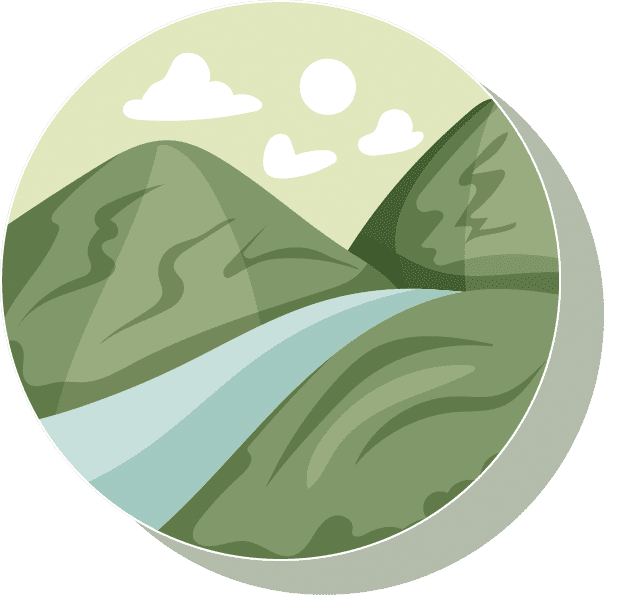 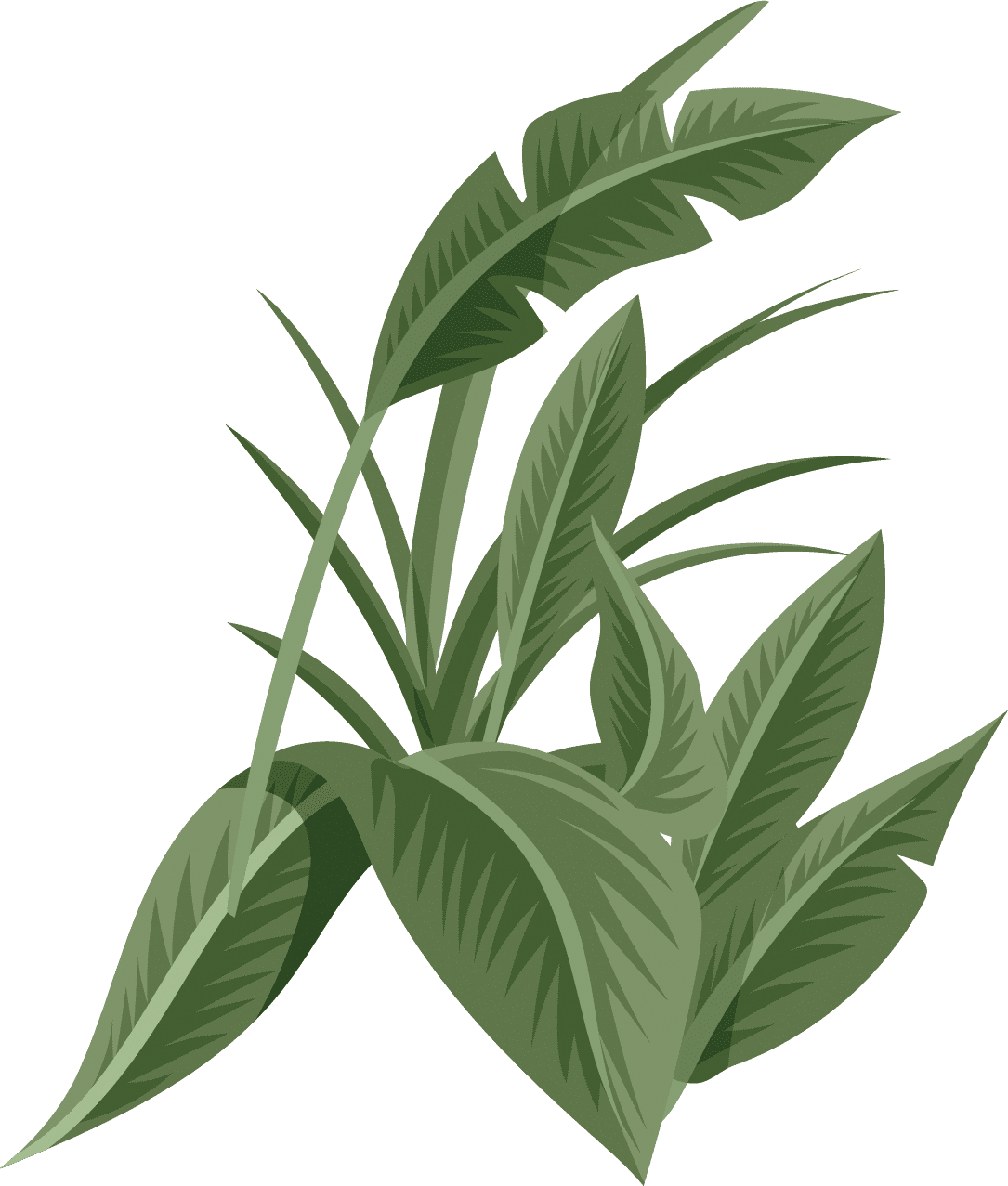 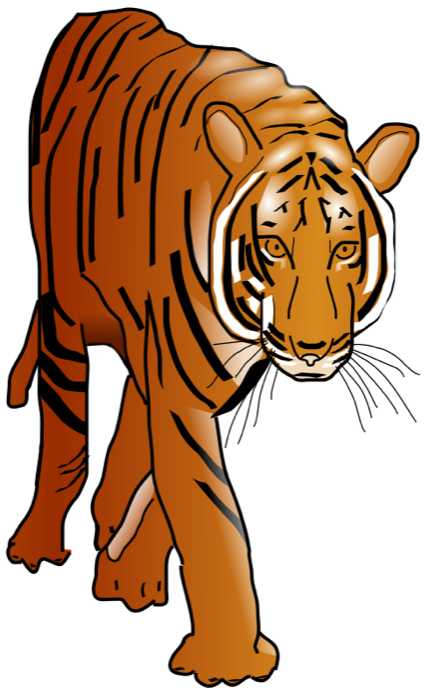 Hướng dẫn cách đọc diễn cảm, ngắt nghỉ đúng chỗ
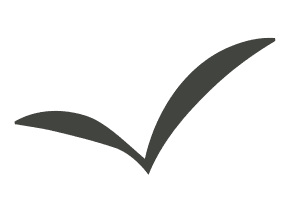 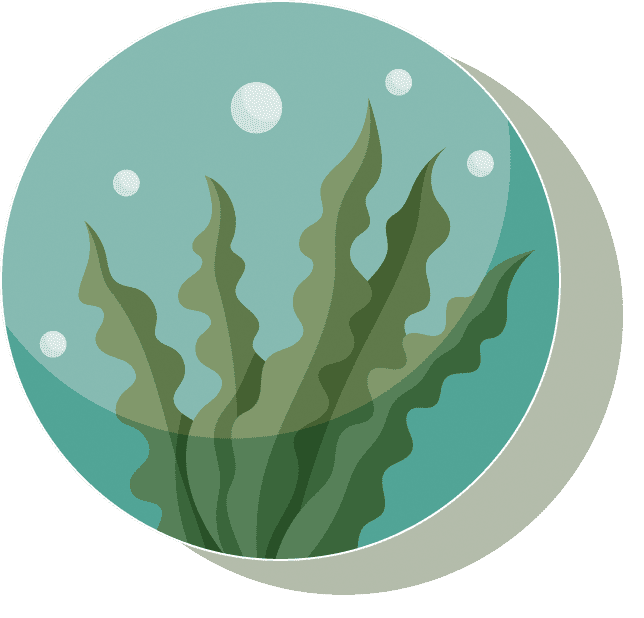 Báo cáo dự án về tác giả, tác phẩm
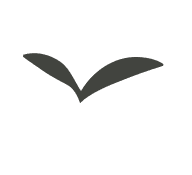 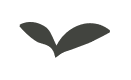 HS biết cách đọc văn bản: chậm rãi, rõ ràng
1. Đọc
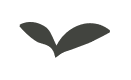 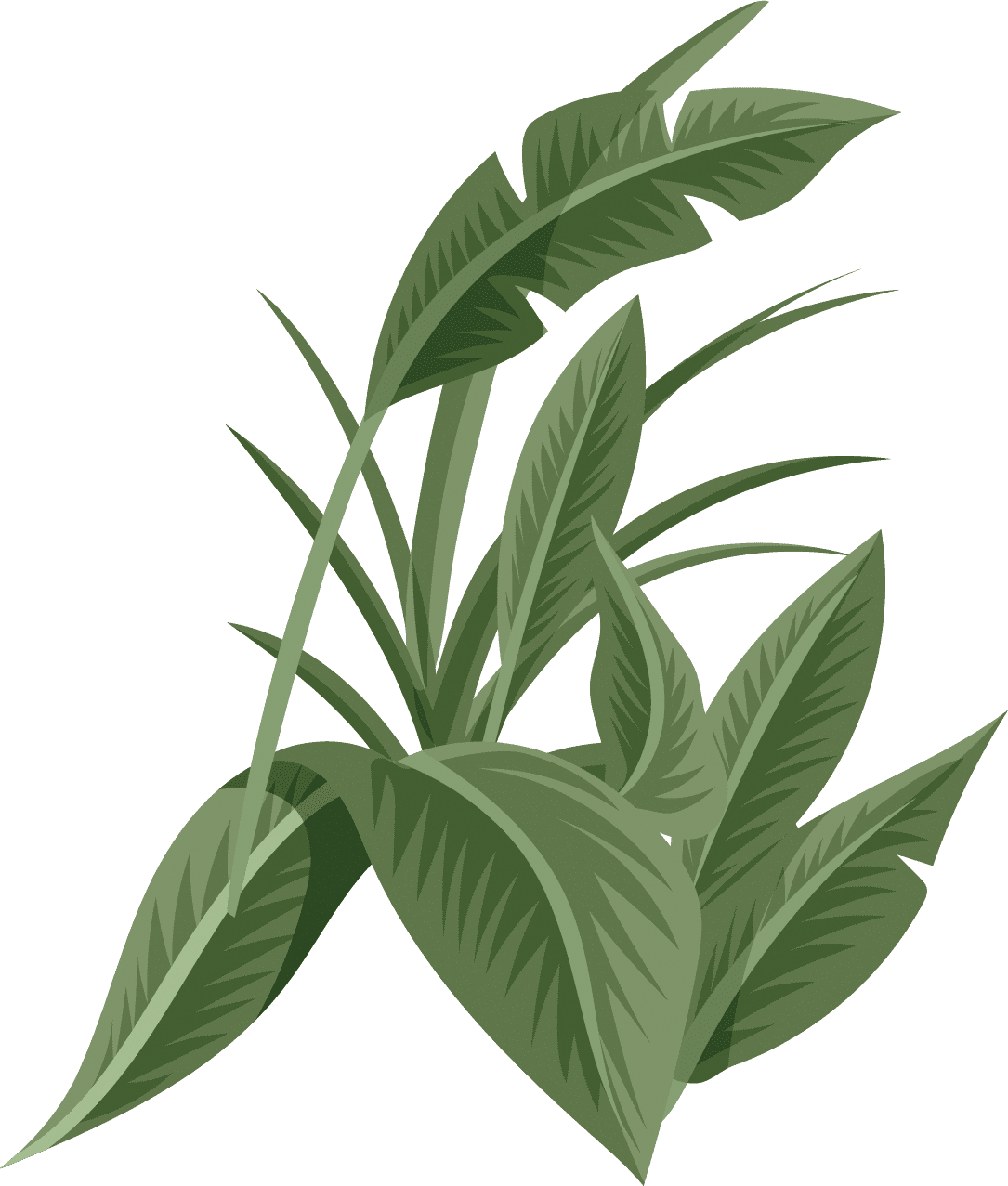 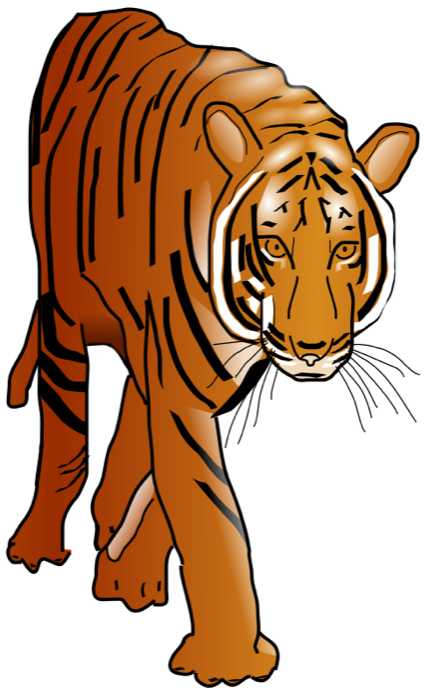 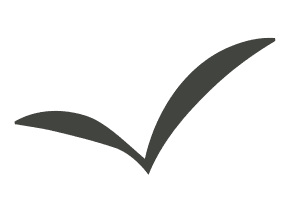 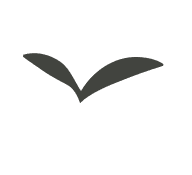 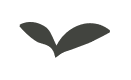 2. Tìm hiểu chung
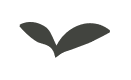 a
Tác giả “Vũ Trinh”
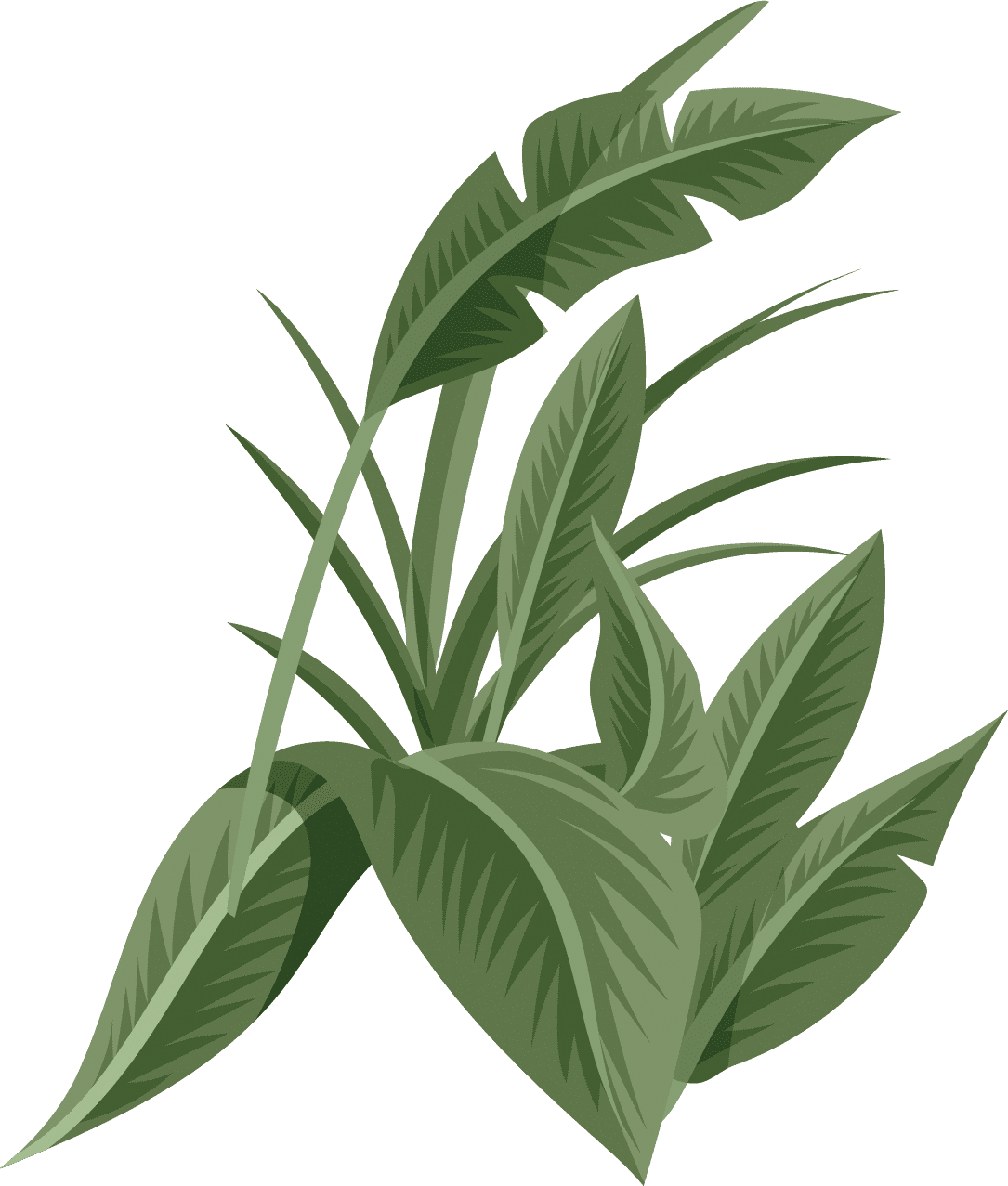 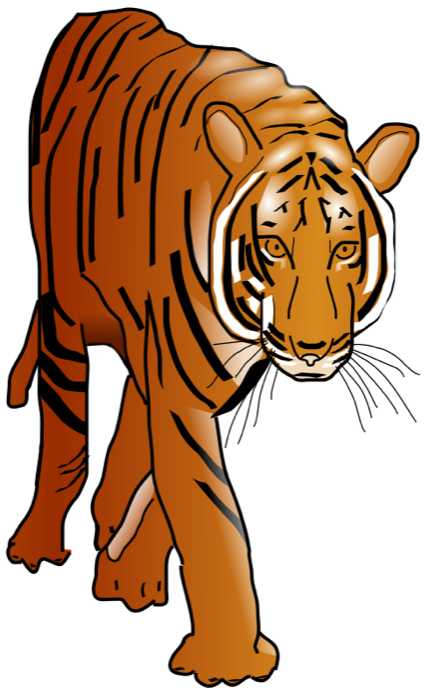 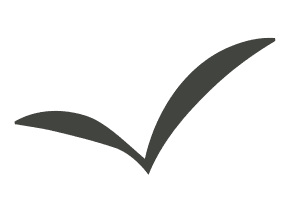 b
Tác phẩm
 “Con hổ có nghĩa”
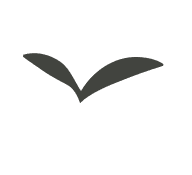 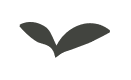 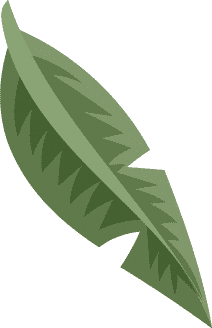 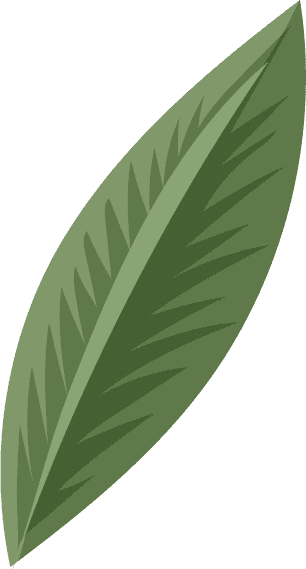 a. Tác giả “Vũ Trinh"
01
Vũ Trinh (1759-1828)
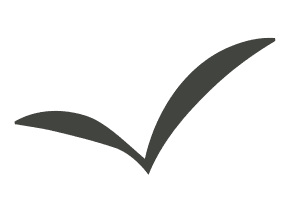 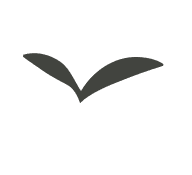 02
Quê: trấn Kinh Bắc (nay là tỉnh Bắc Ninh)
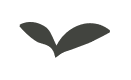 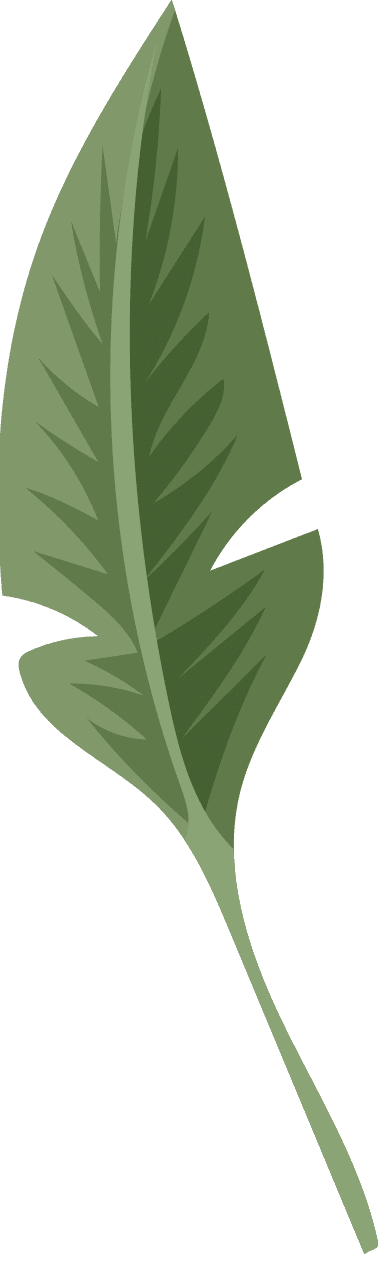 03
Ông sáng tác thơ và văn xuôi
04
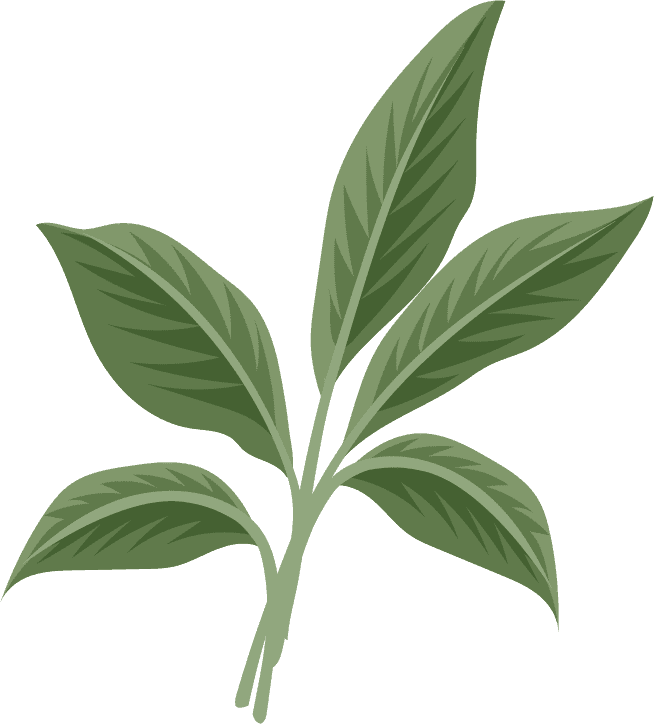 Tác phẩm tiêu biểu:Lan Trì kiến văn lục
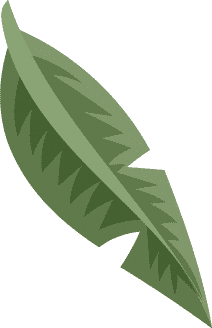 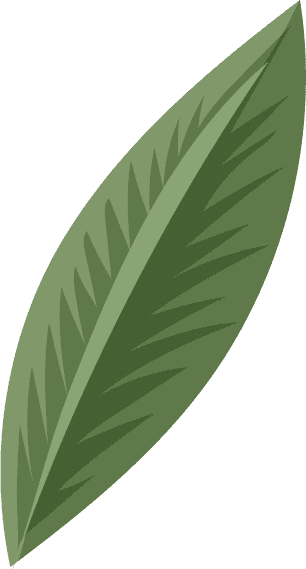 b) Tác phẩm
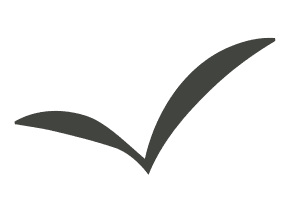 Xuất xứ
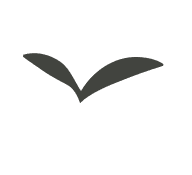 trích từ tập “Lan trì kiến văn lục”.
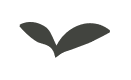 Phương thức biểu đạt
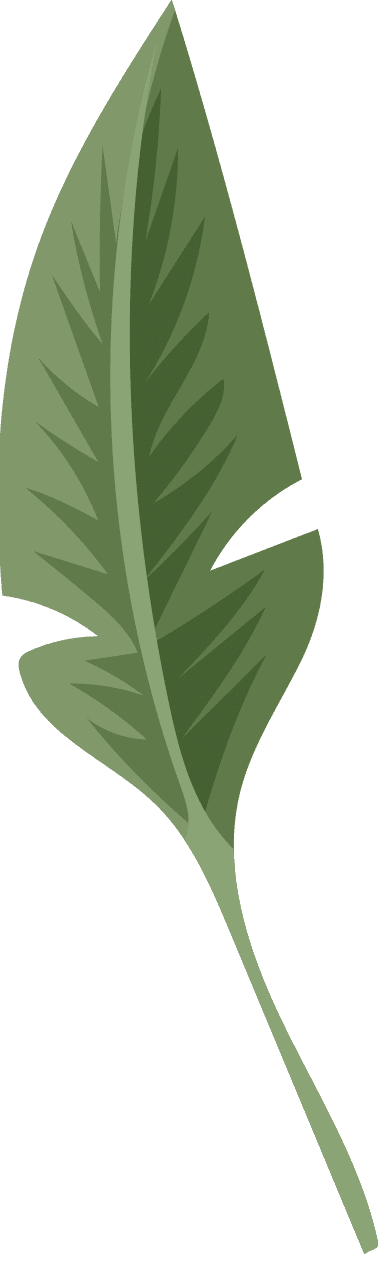 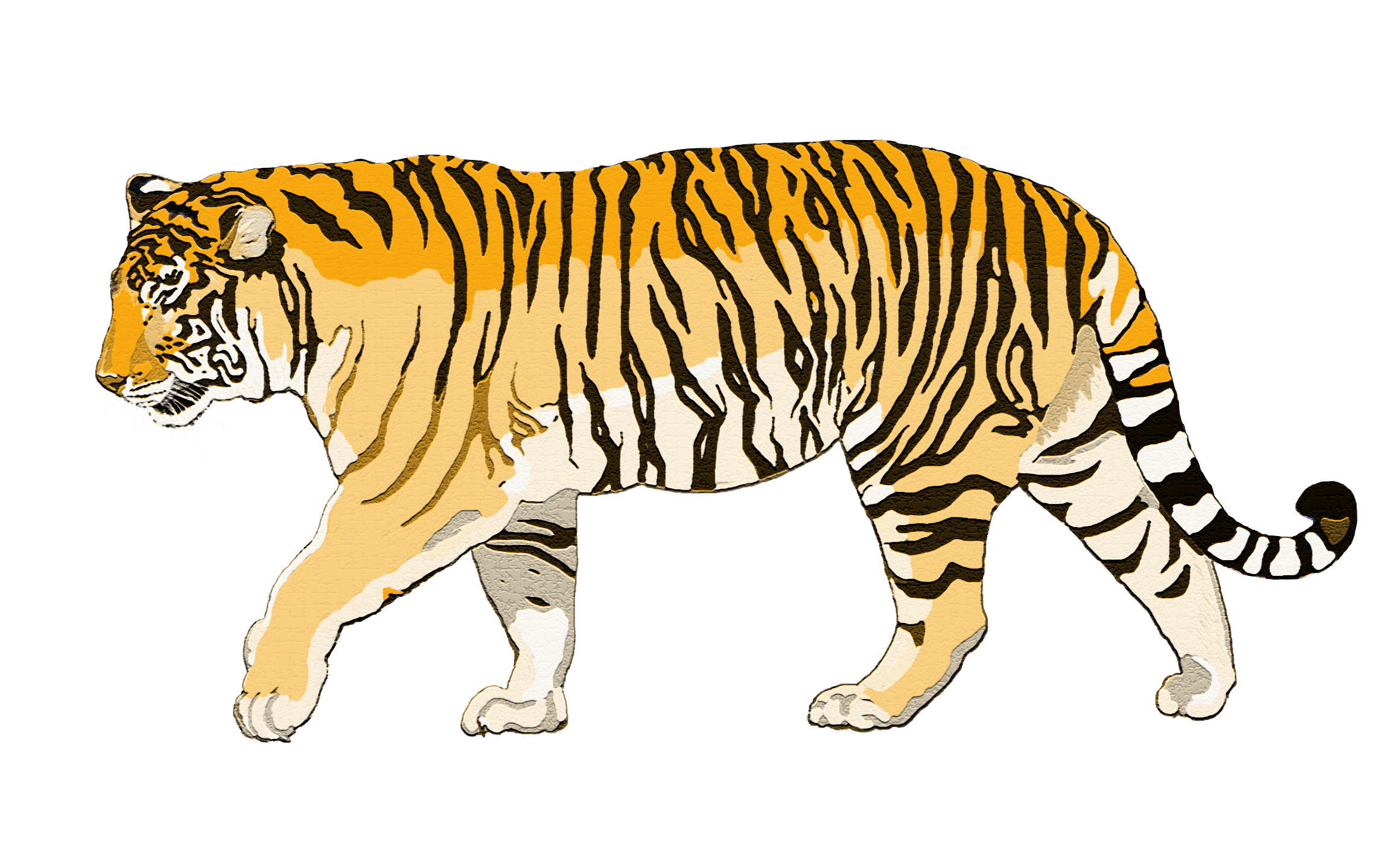 tự sự.
Ngôi kể
ngôi thứ ba
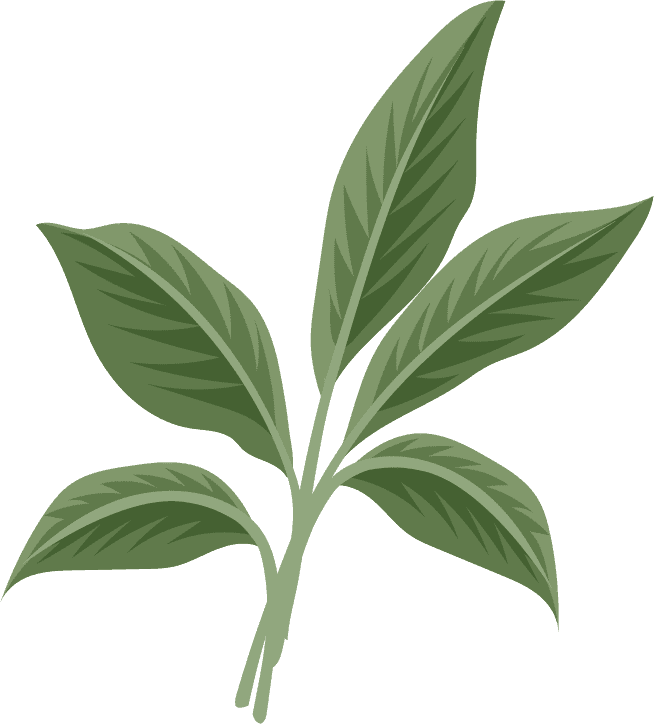 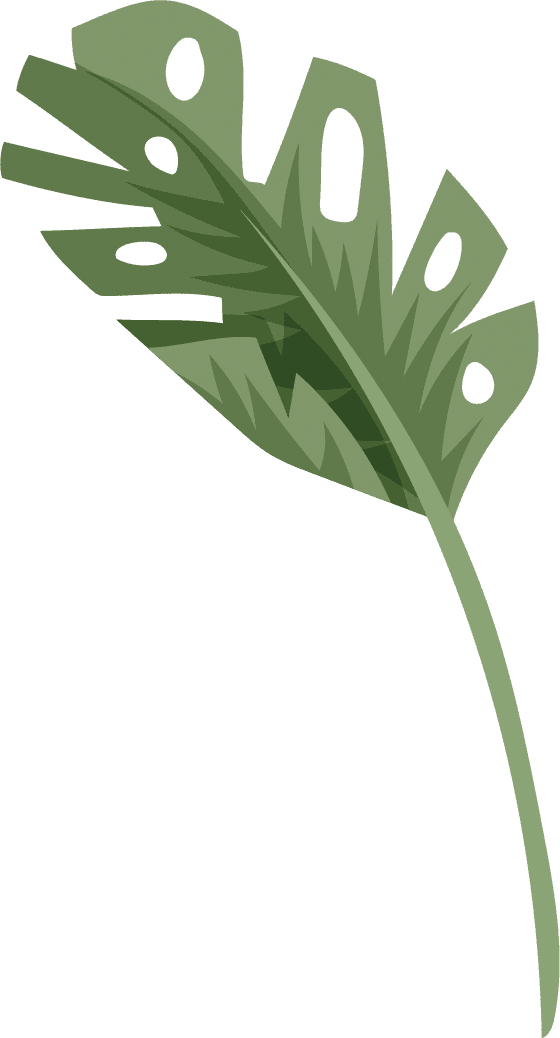 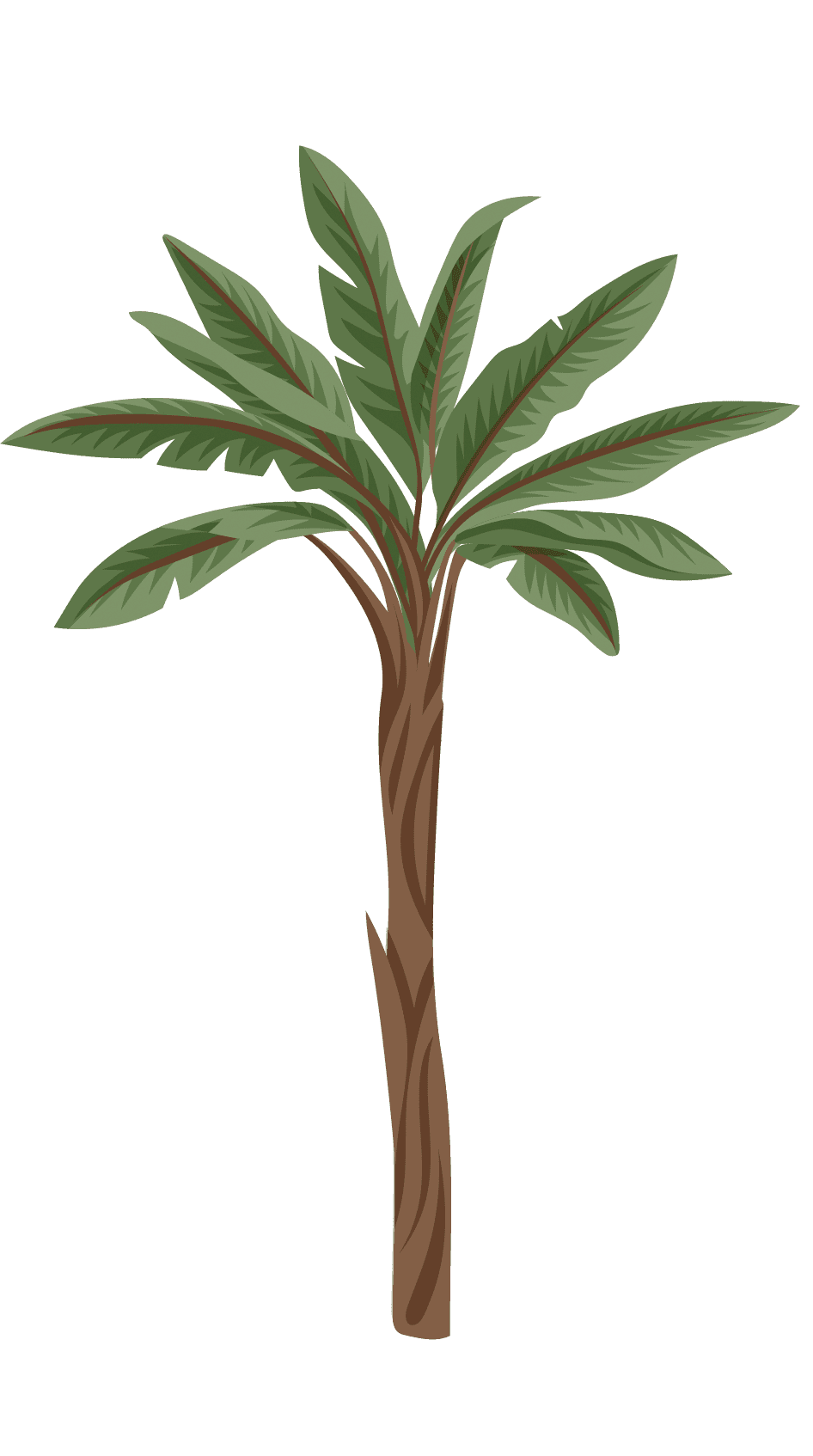 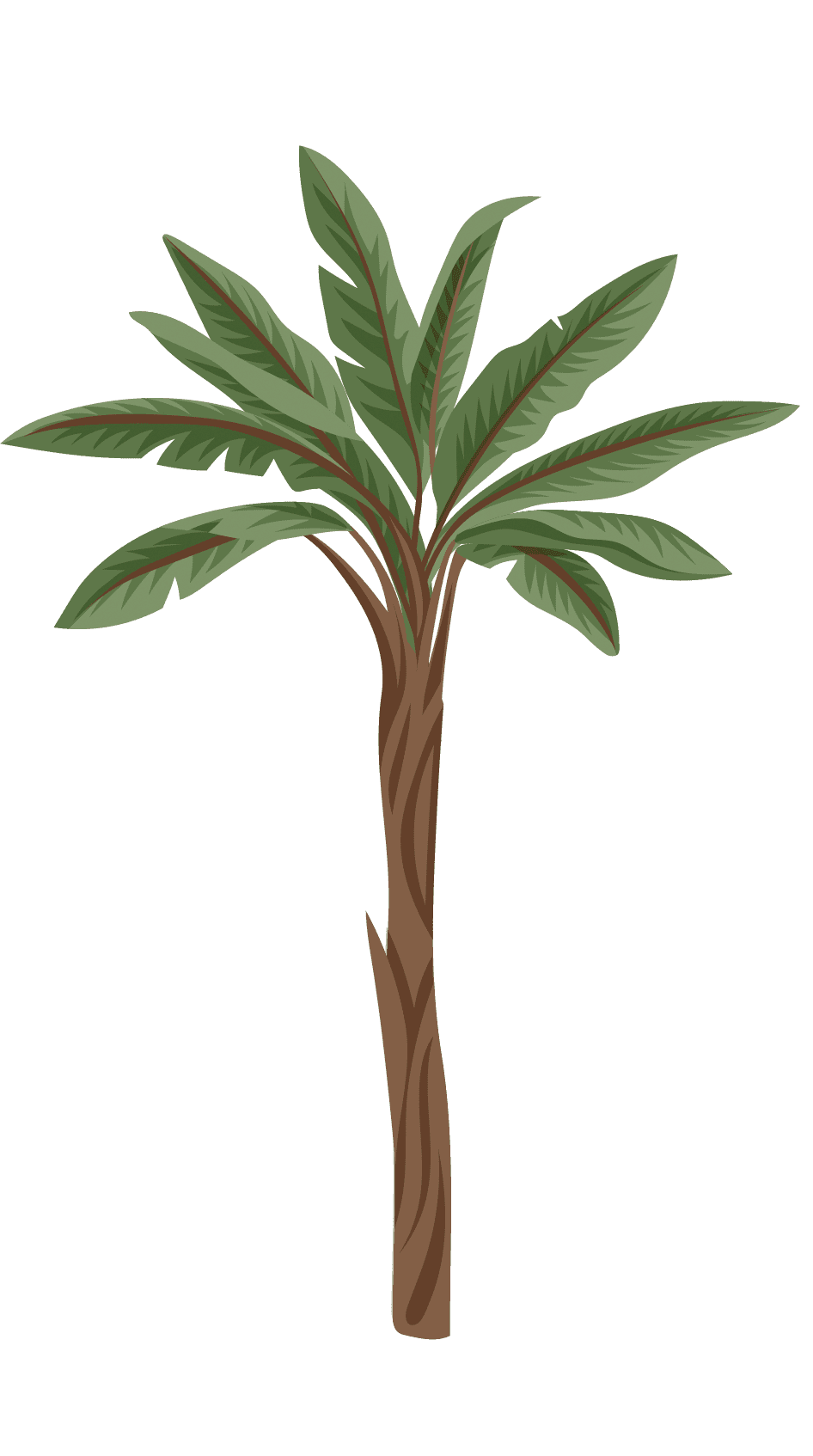 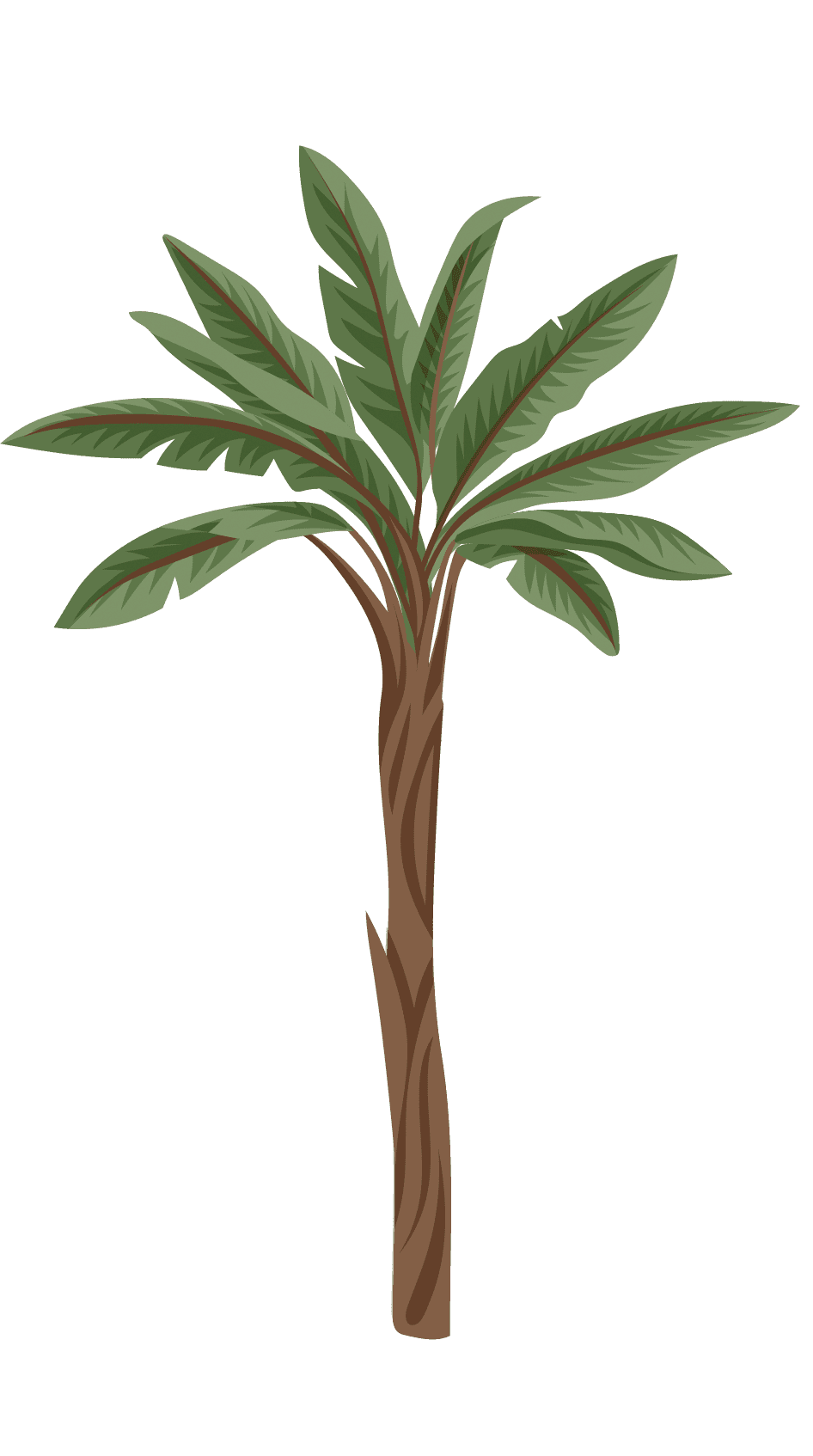 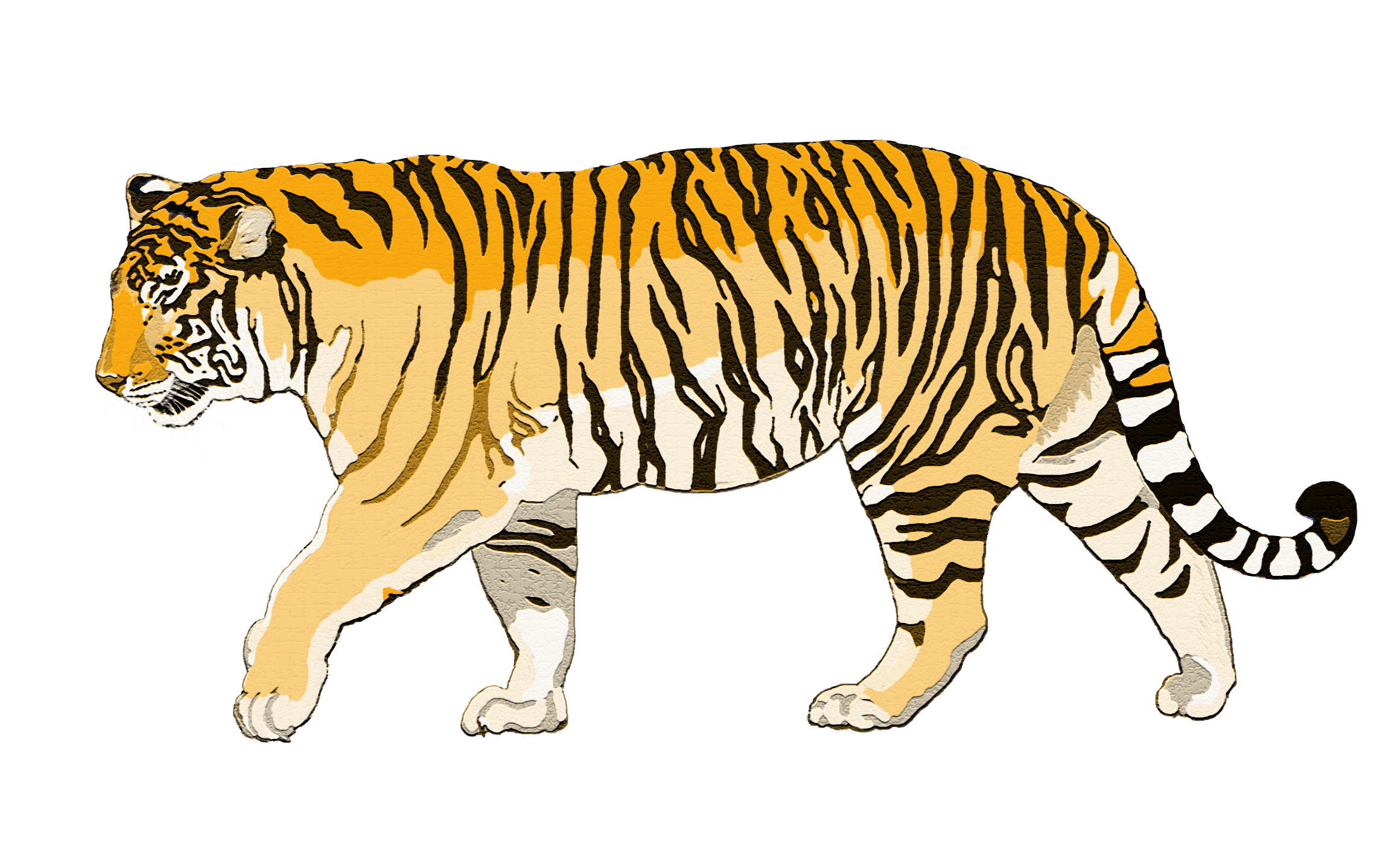 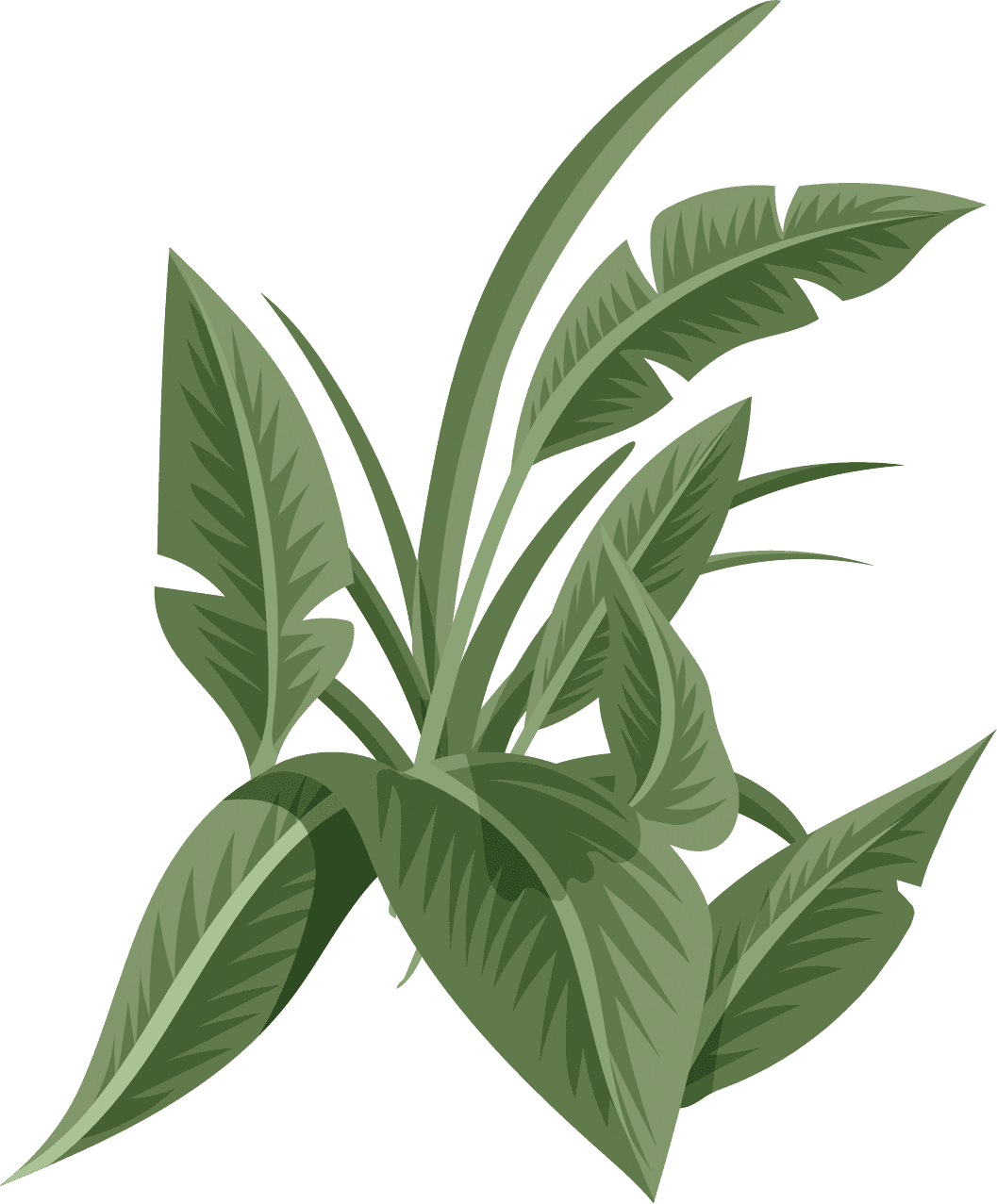 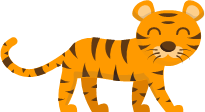 Tóm tắt – Câu chuyện 1
Hổ cái đau đẻ, hổ đực đi tìm bà đỡ Trần ở huyện Đông Triều. Bà đỡ cho hổ cái uống thuốc, xoa bóp bụng và giúp hổ đẻ được. Hổ đực mừng rỡ và đền ơn bà cục bạc.
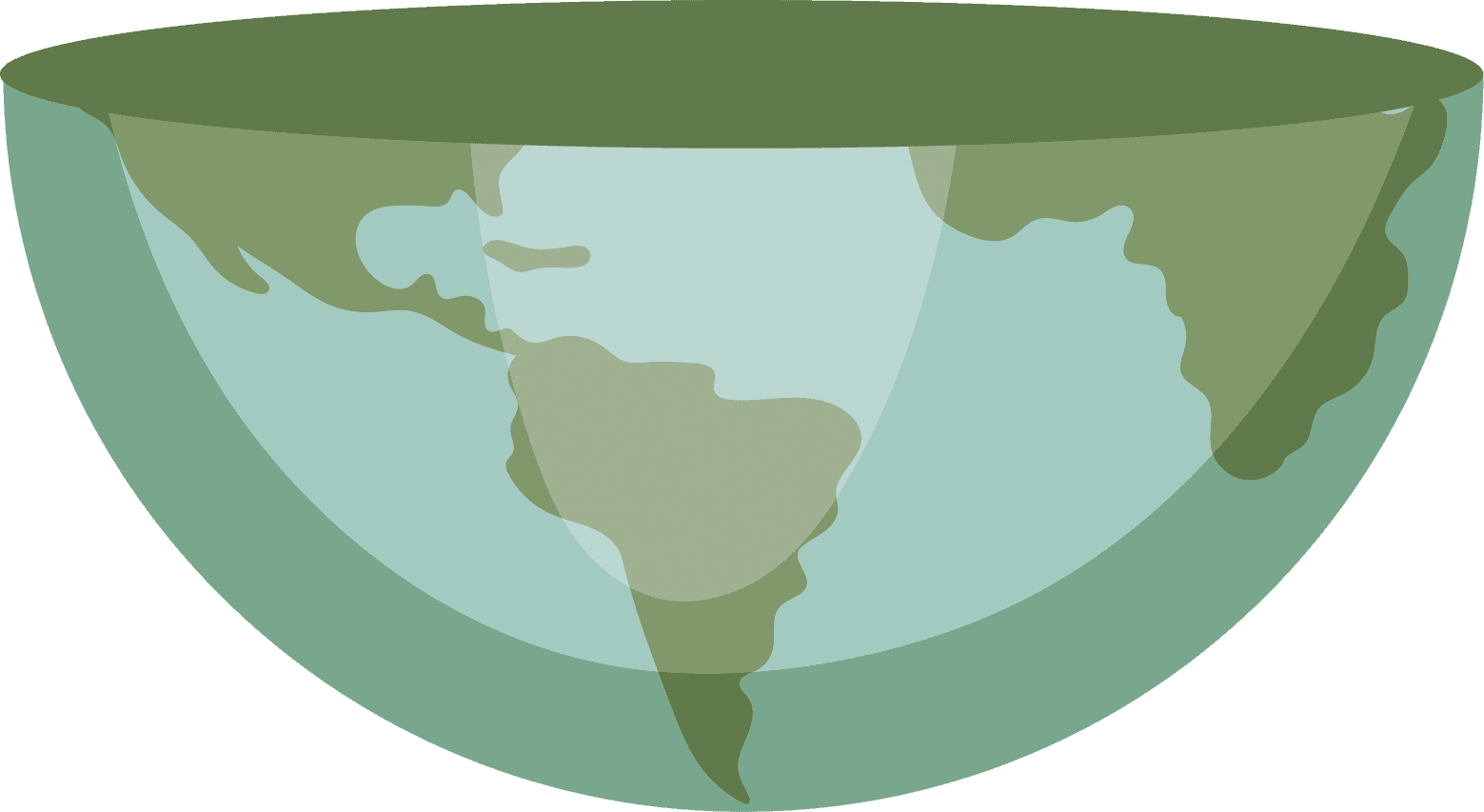 [Speaker Notes: Nguyễn Nhâm
0981713891- 0366.698.459.]
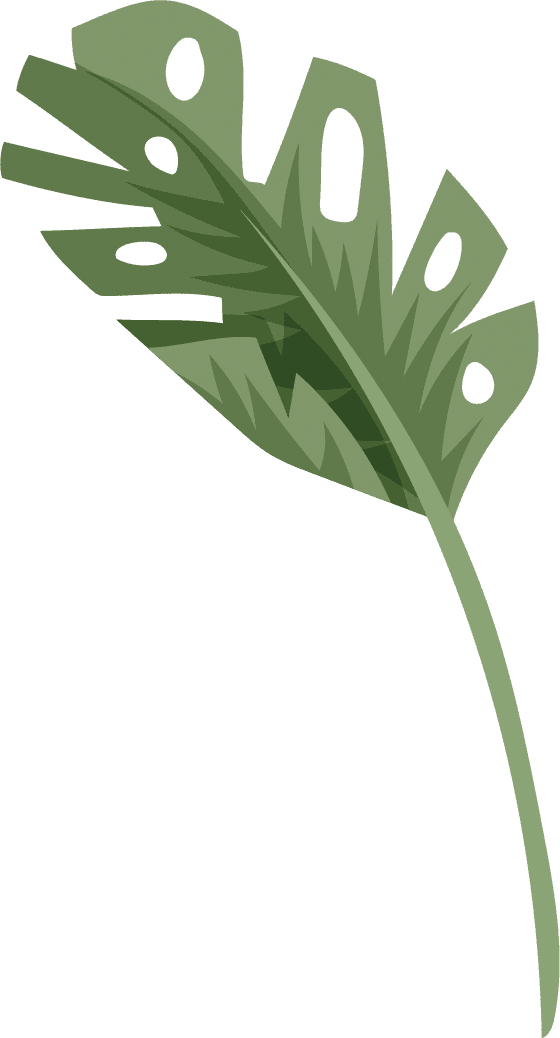 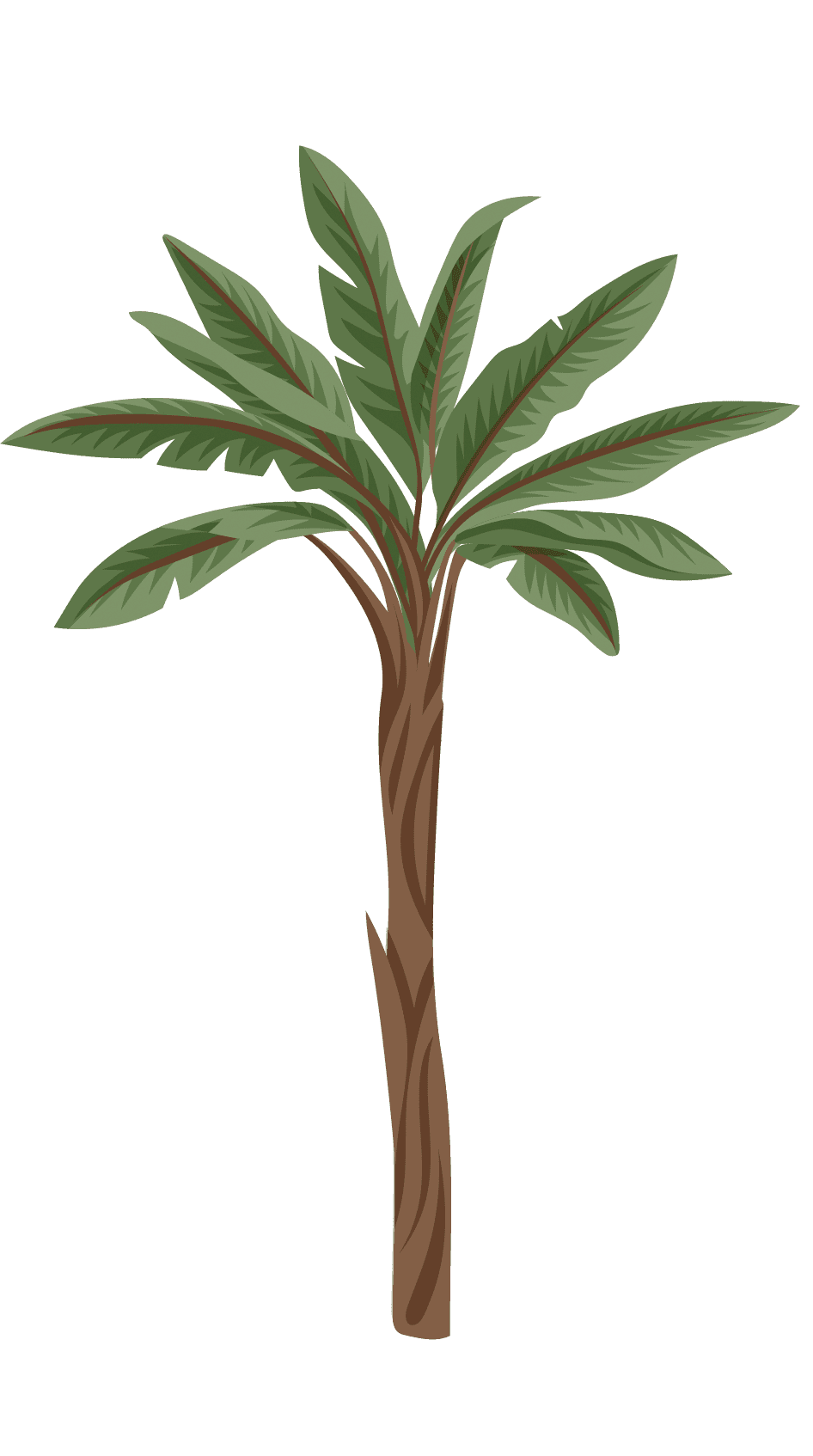 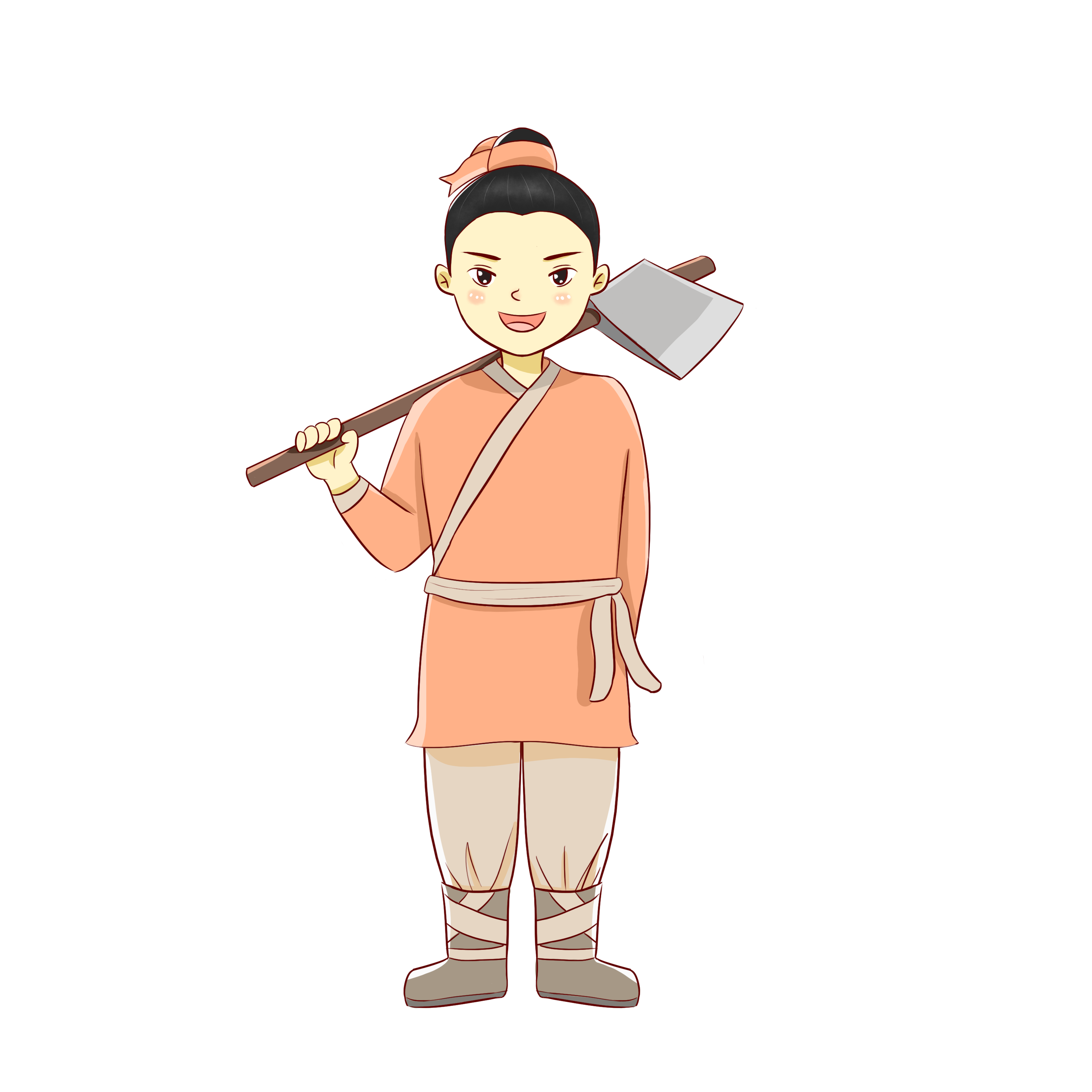 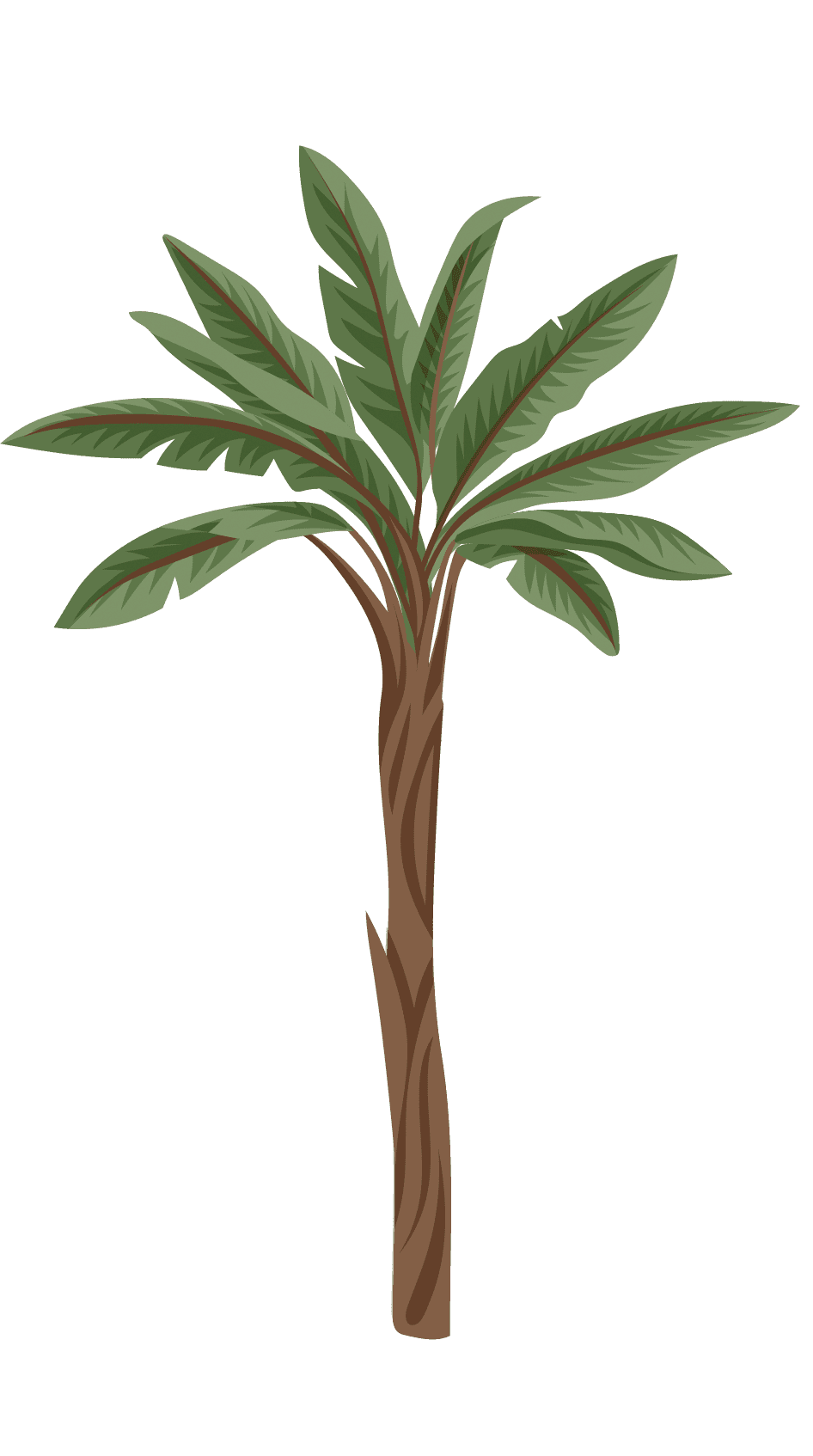 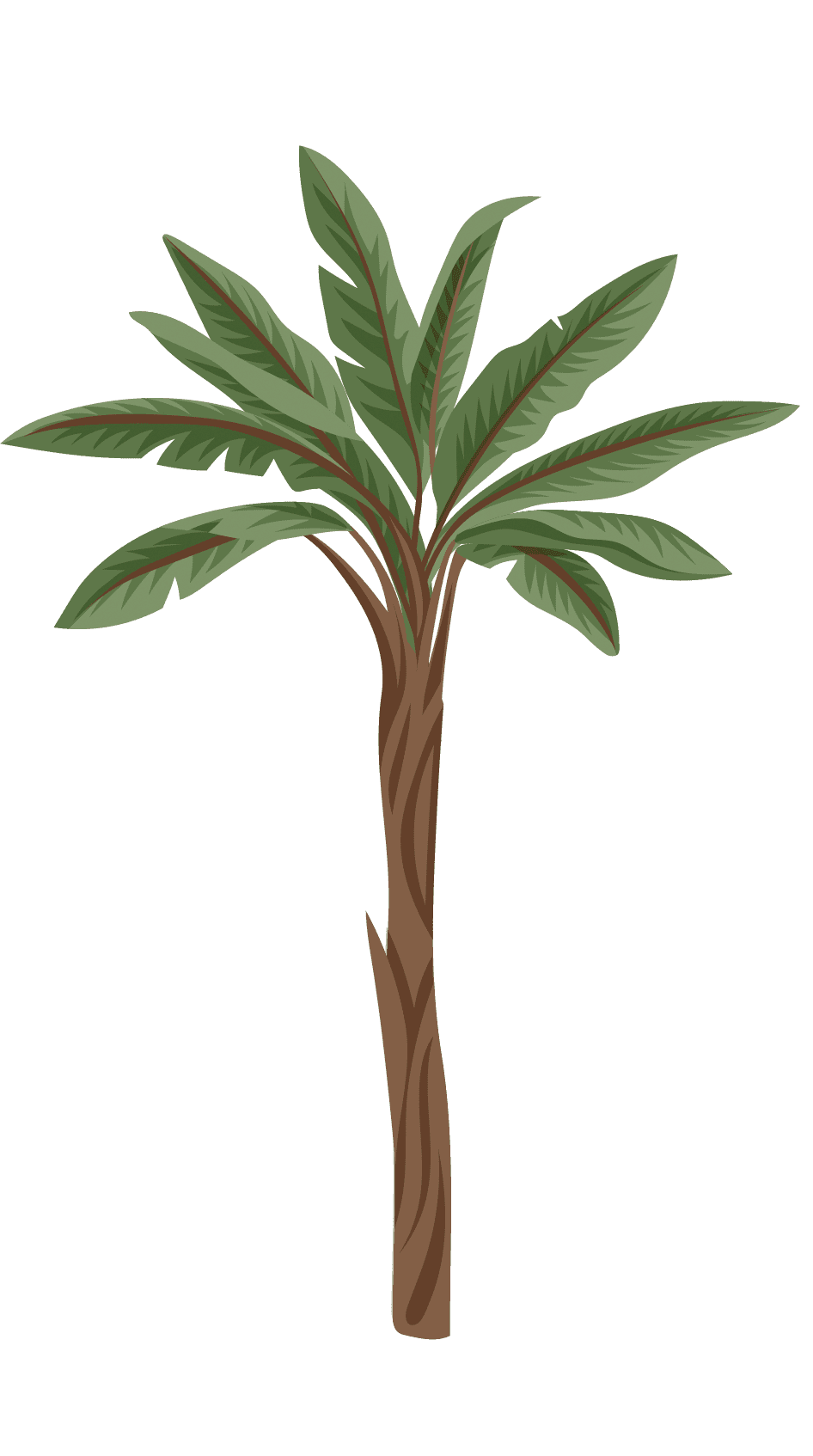 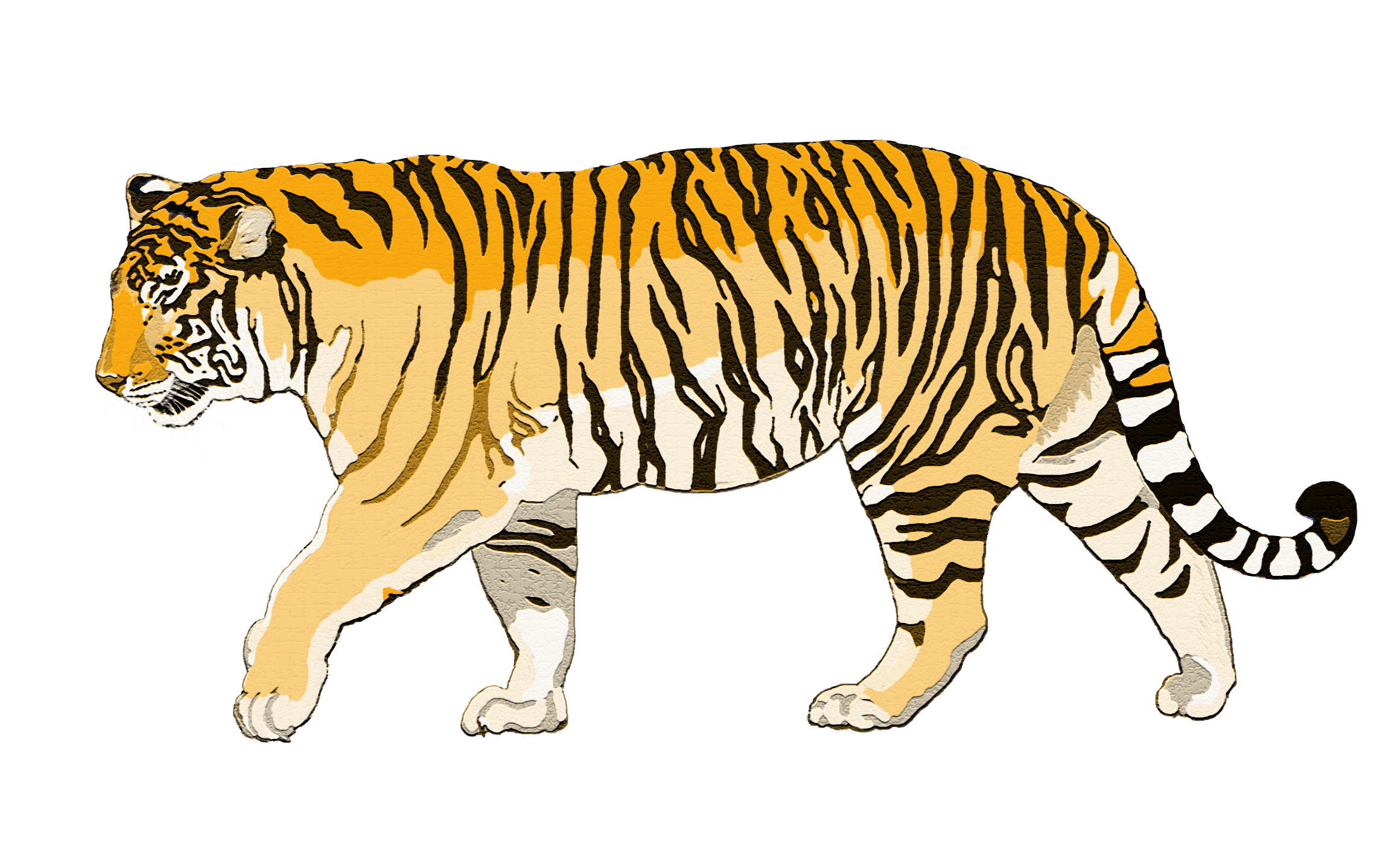 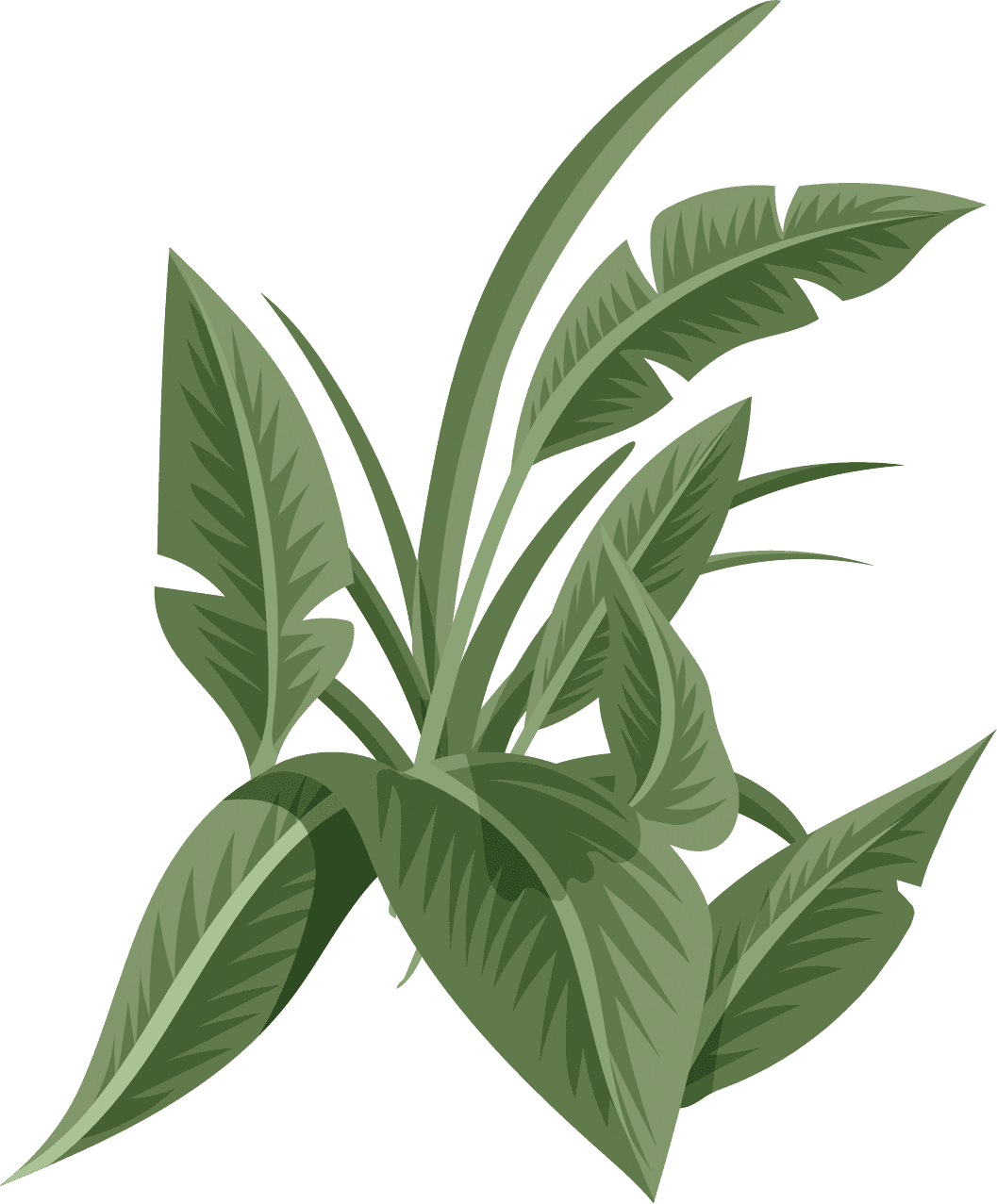 Tóm tắt – Câu chuyện 2
Bác tiểu mỗ ở huyện Lạng Giang đang bổ củi ở sườn núi thấy một con hổ bị hóc  xương bèn giúp hổ lấy xương ra. Để tạ ơn, hổ đền ơn bác cả khi sống và khi chết.
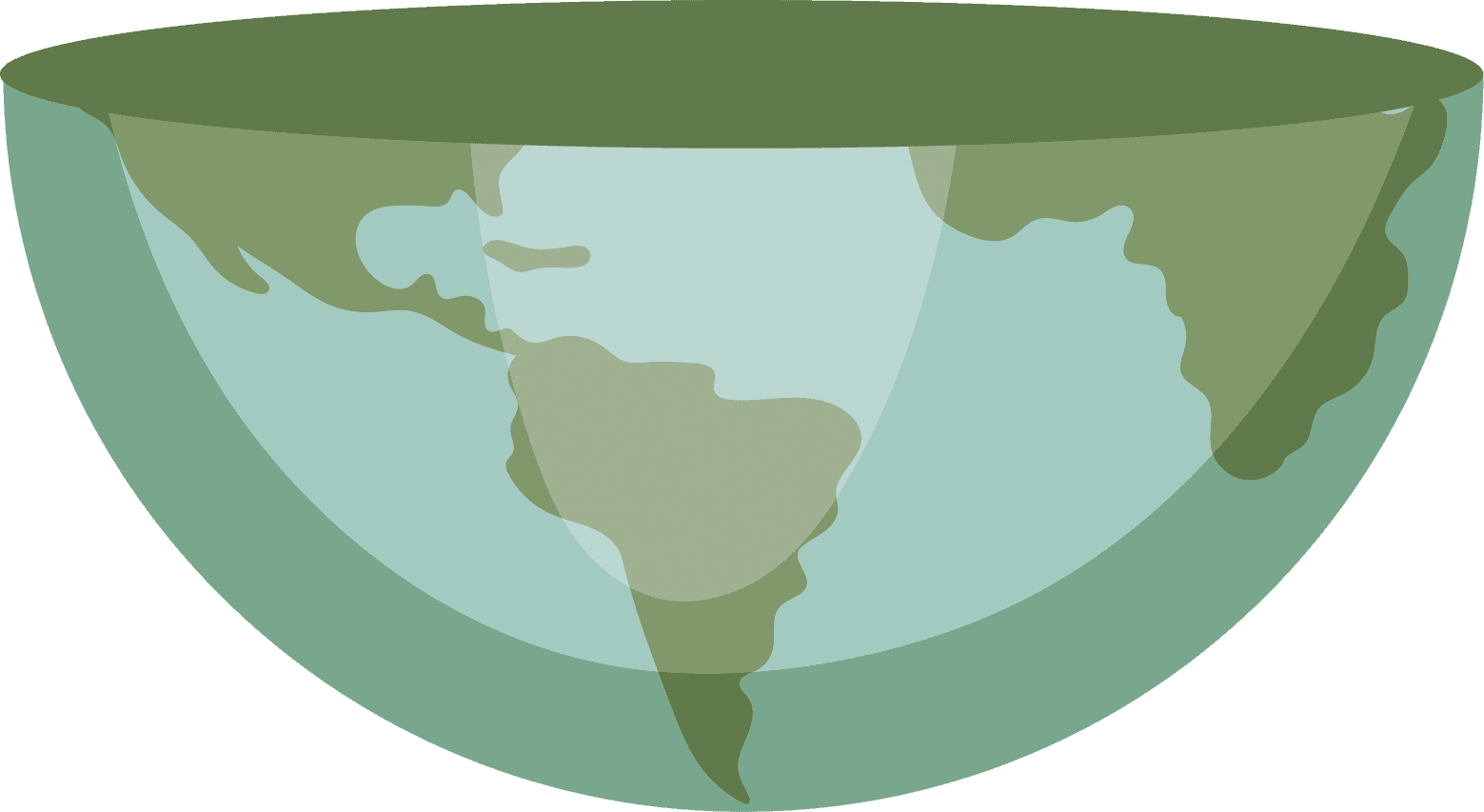 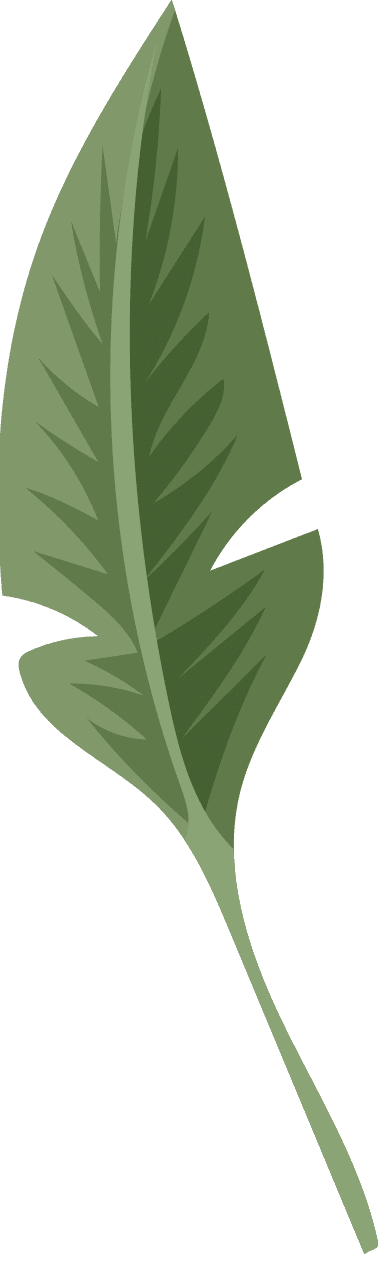 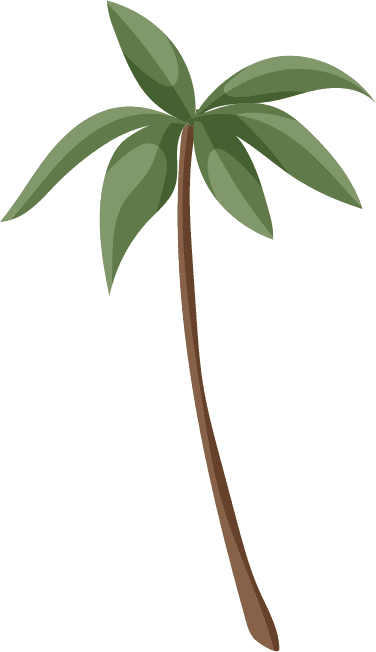 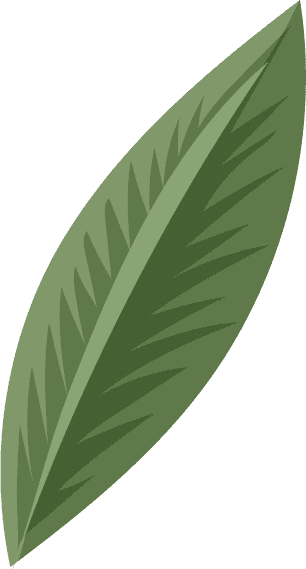 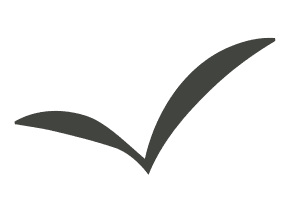 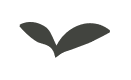 II
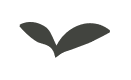 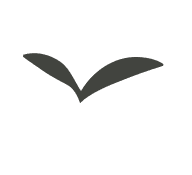 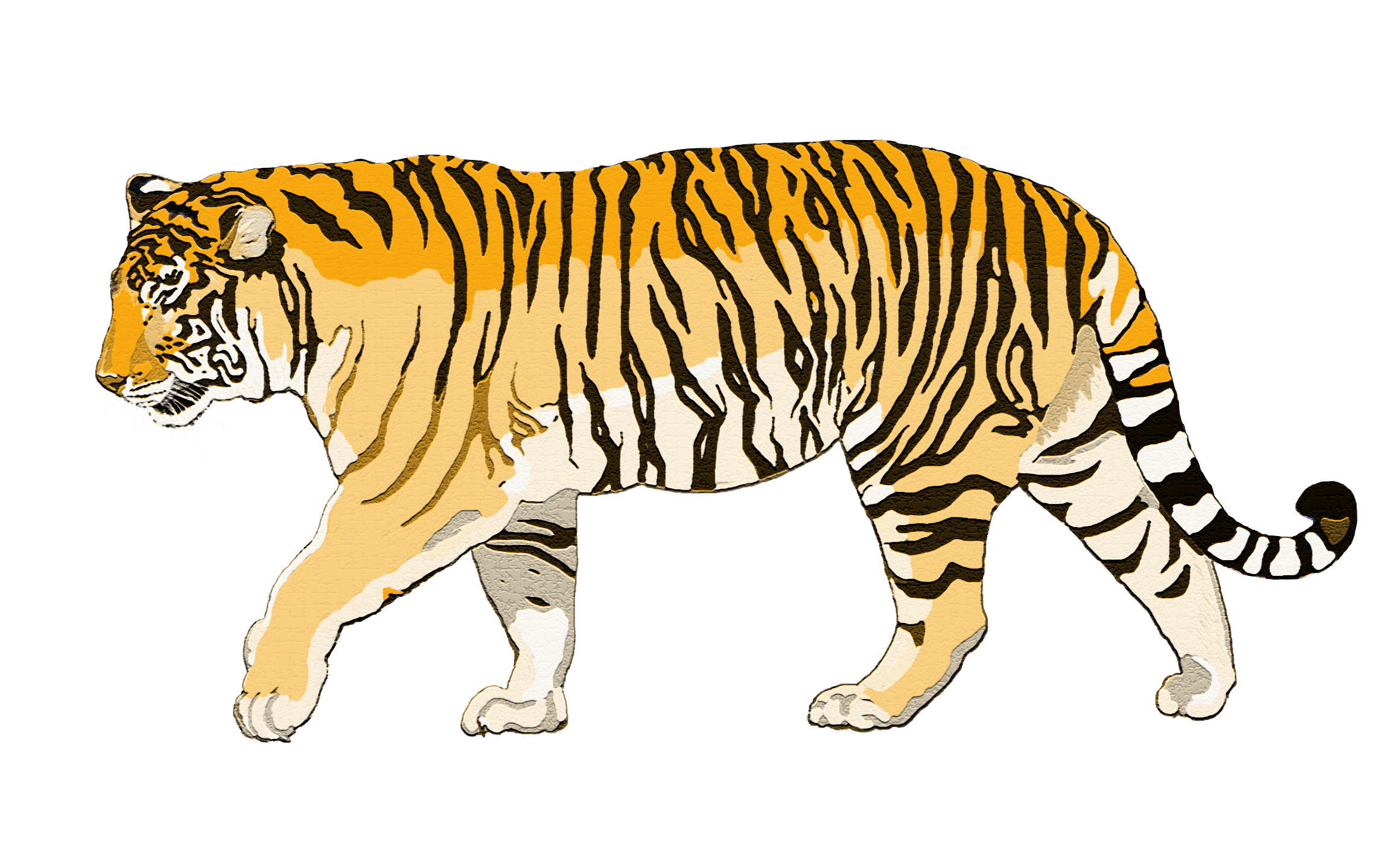 Khám phá văn bản
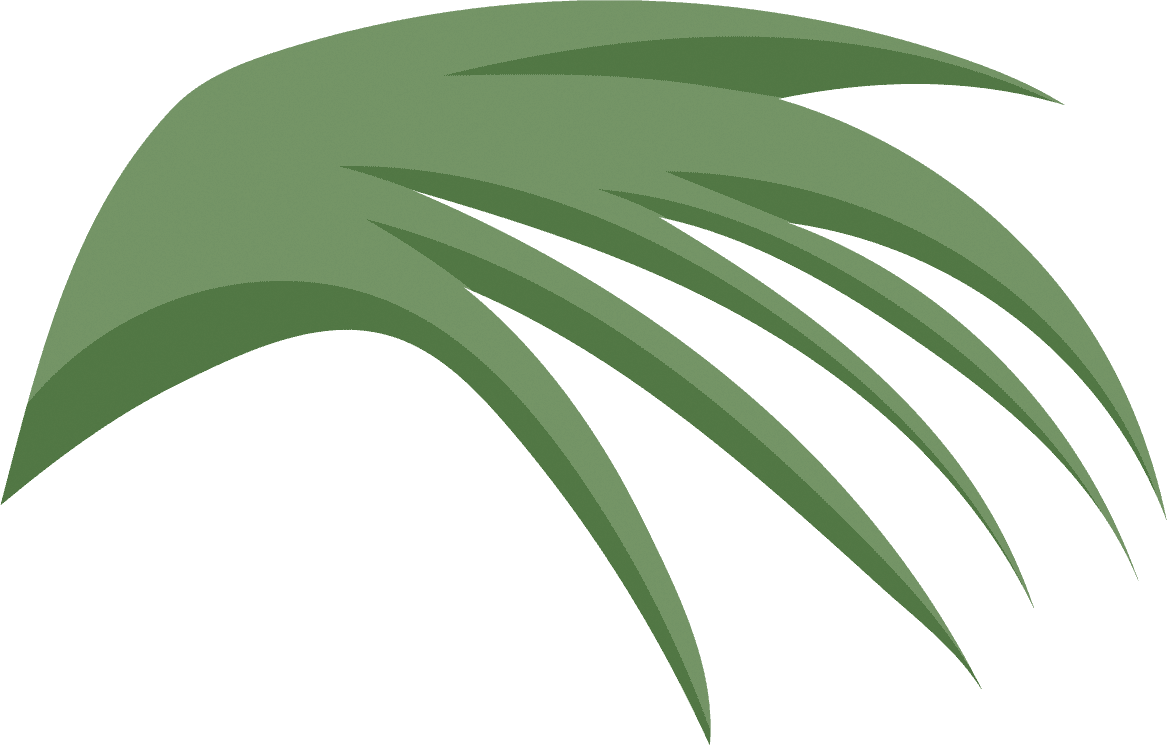 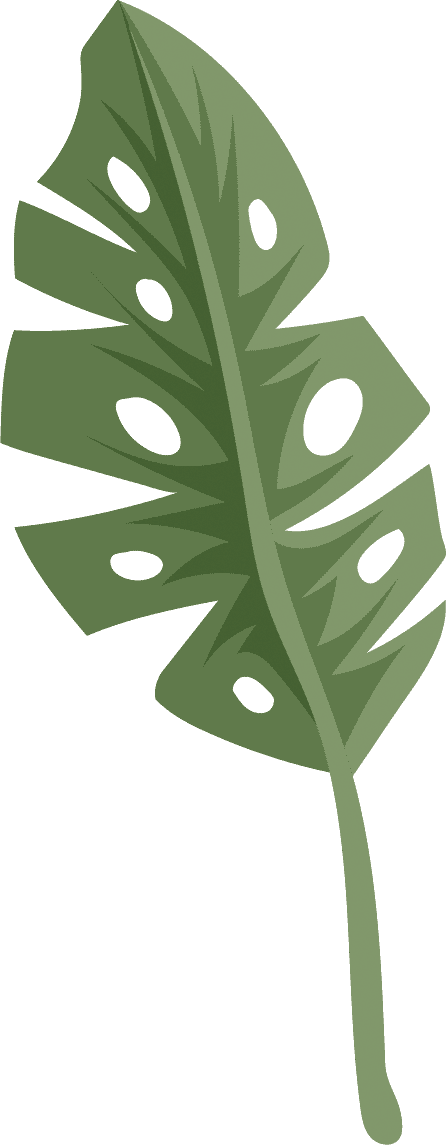 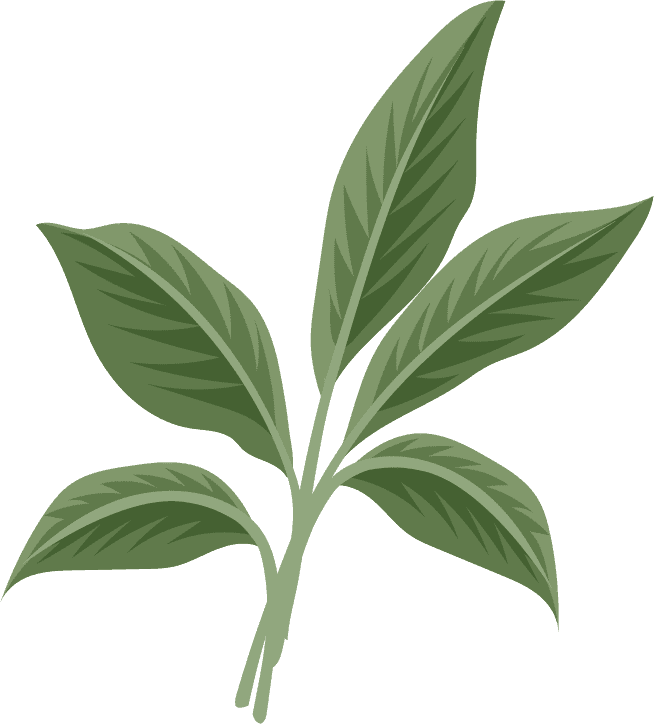 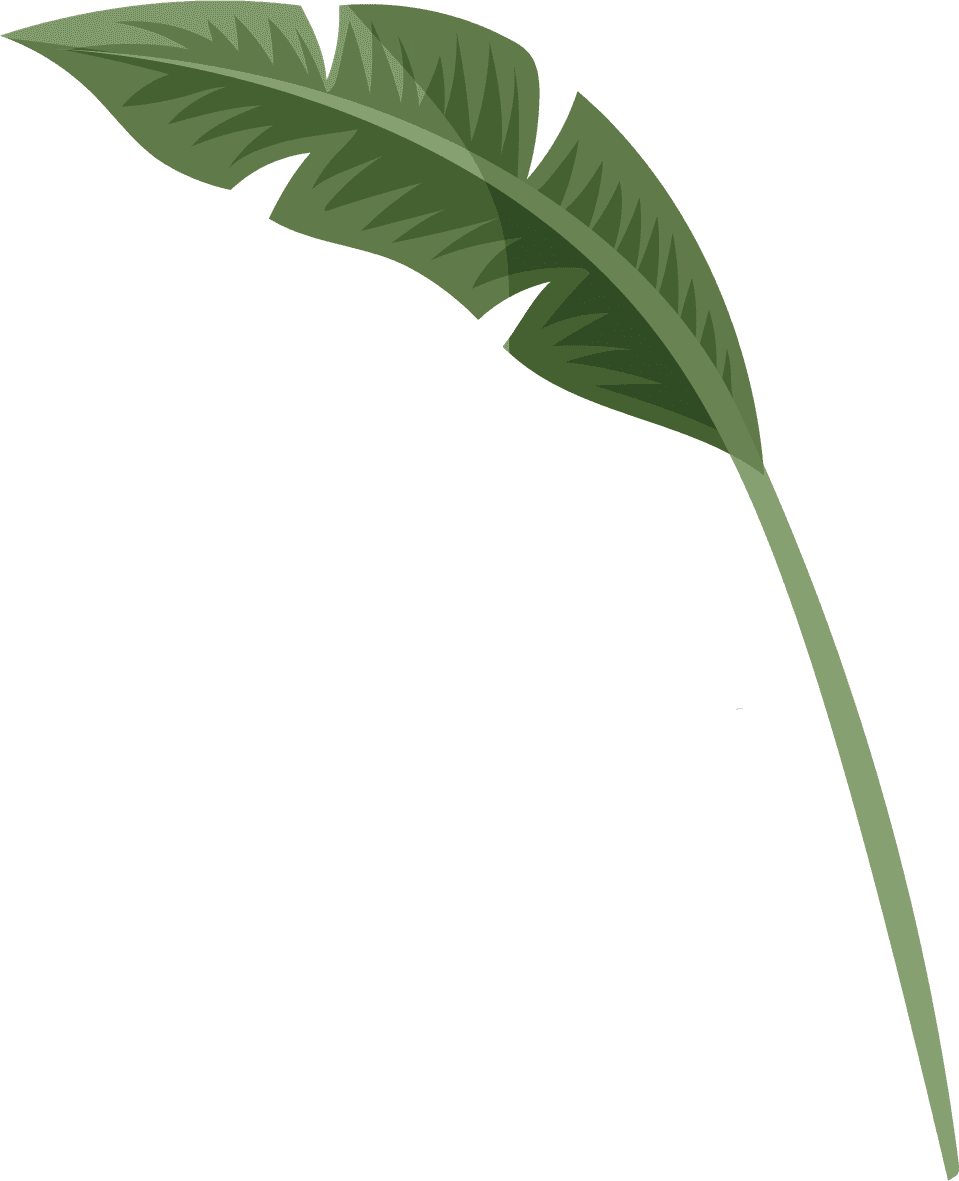 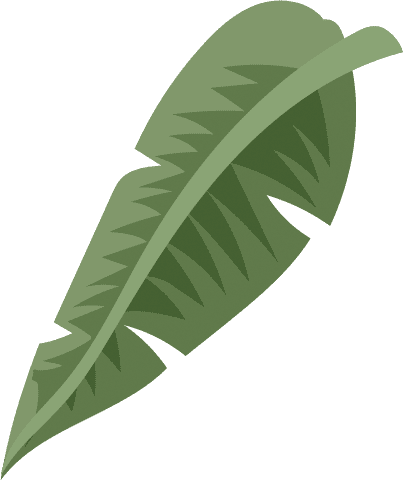 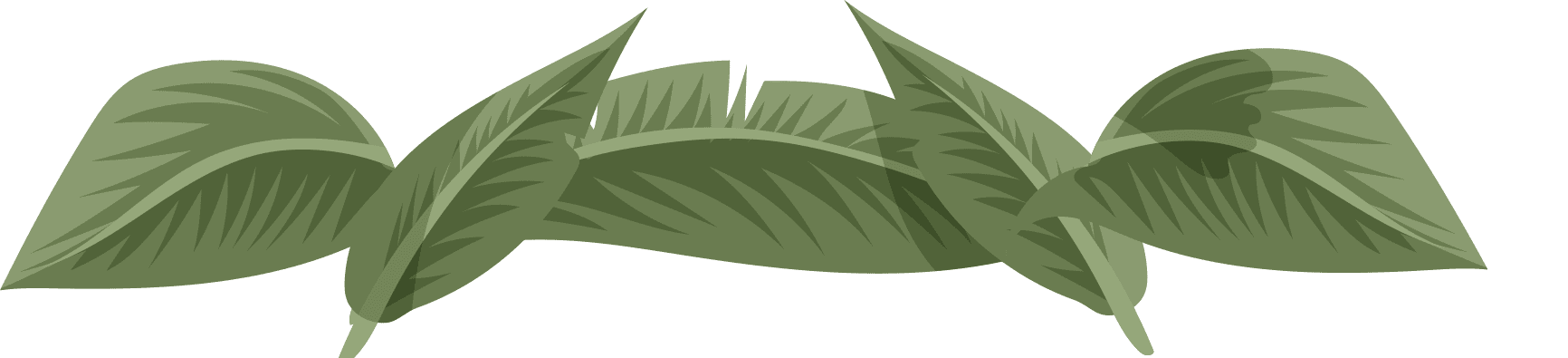 [Speaker Notes: https://www.facebook.com/baokefb]
1. Câu 1
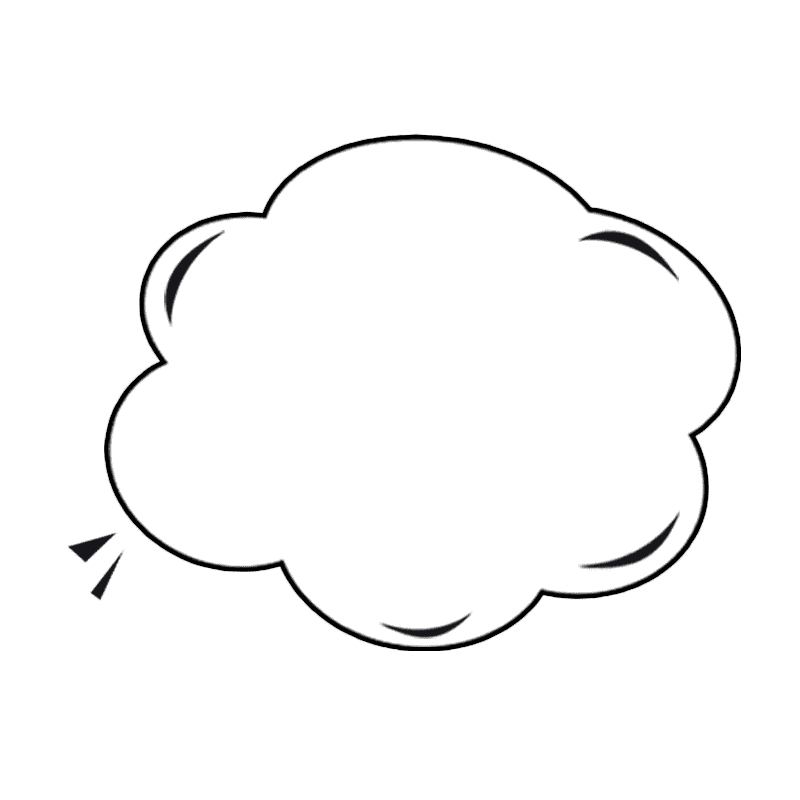 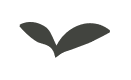 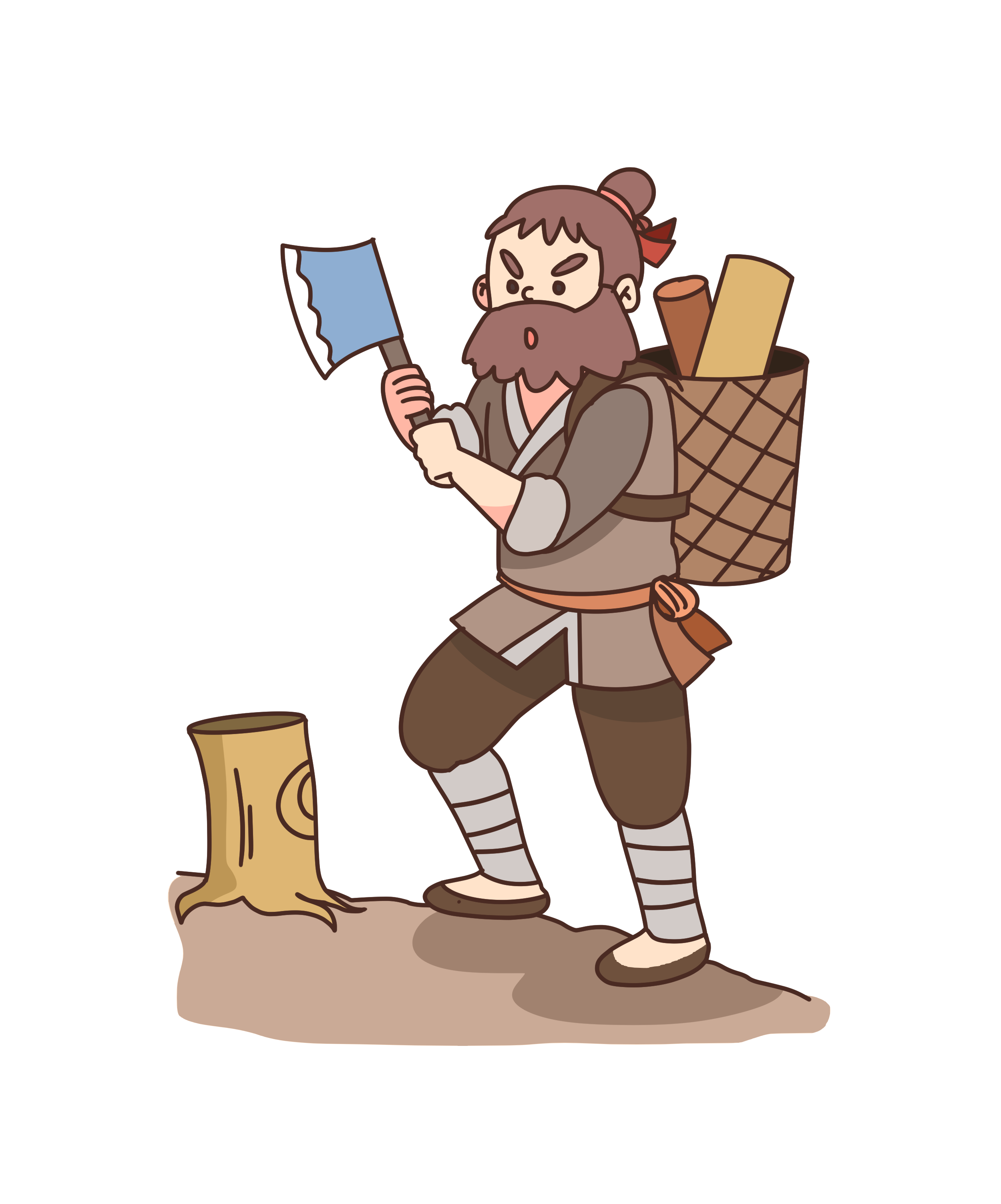 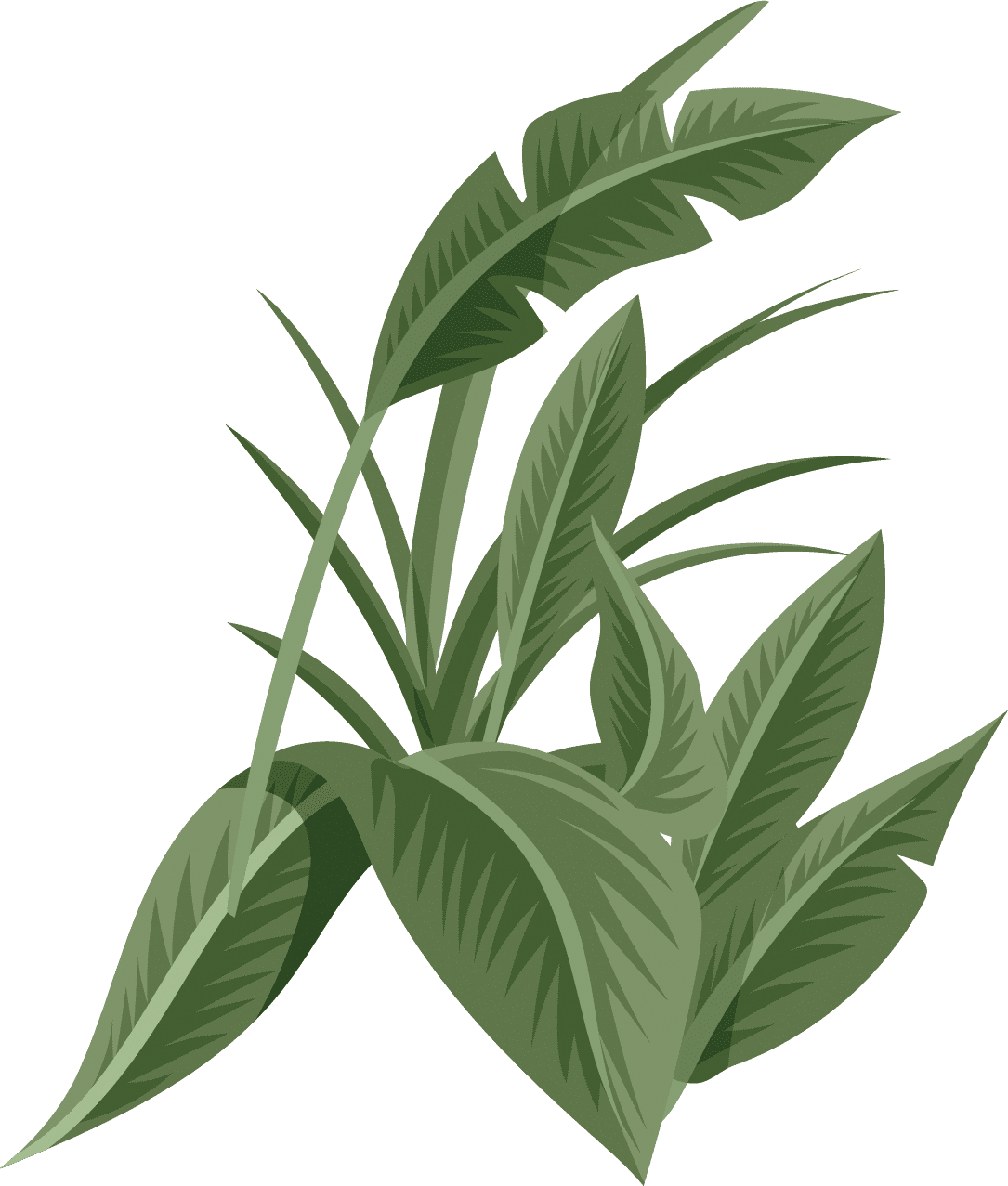 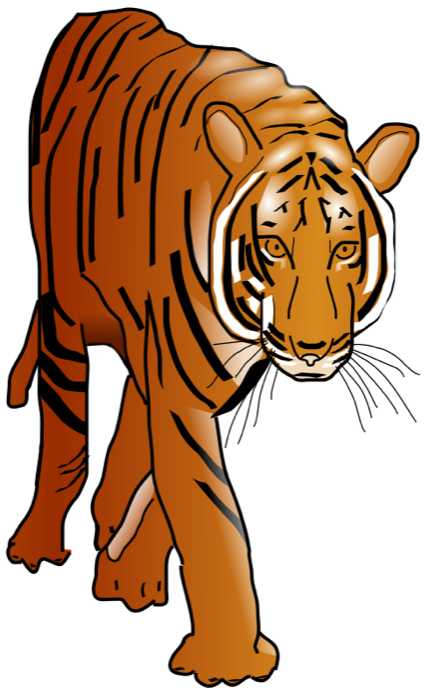 Các con hổ đã được bà đỡ Trần và bác tiều phu giúp đỡ như thế nào?
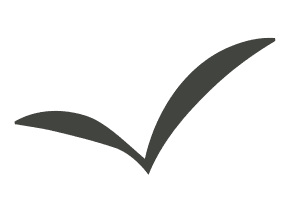 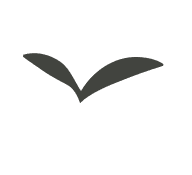 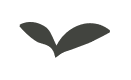 [Speaker Notes: Nguyễn Nhâm
0981713891- 0366.698.459.]
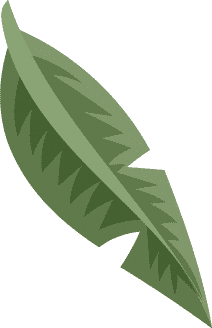 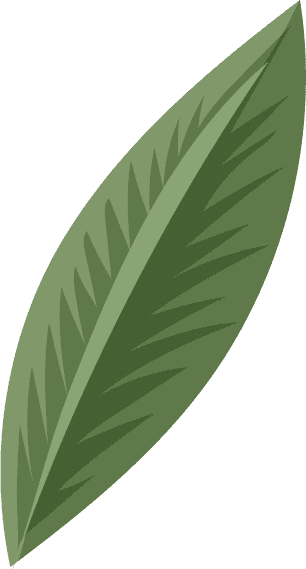 Bà đỡ Trần nhận ra sự chỉ dẫn và những giọt nước mắt của hổ đực, can đảm để giúp hổ vượt qua khó khăn: đỡ một ca đẻ khó cho hổ cái
bác tiểu chủ động uống rượu lấy can đảm để giúp hổ vượt qua khó khăn: lấy cái xương bò hóc trong họng hổ.
1. Câu 1
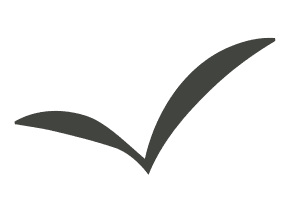 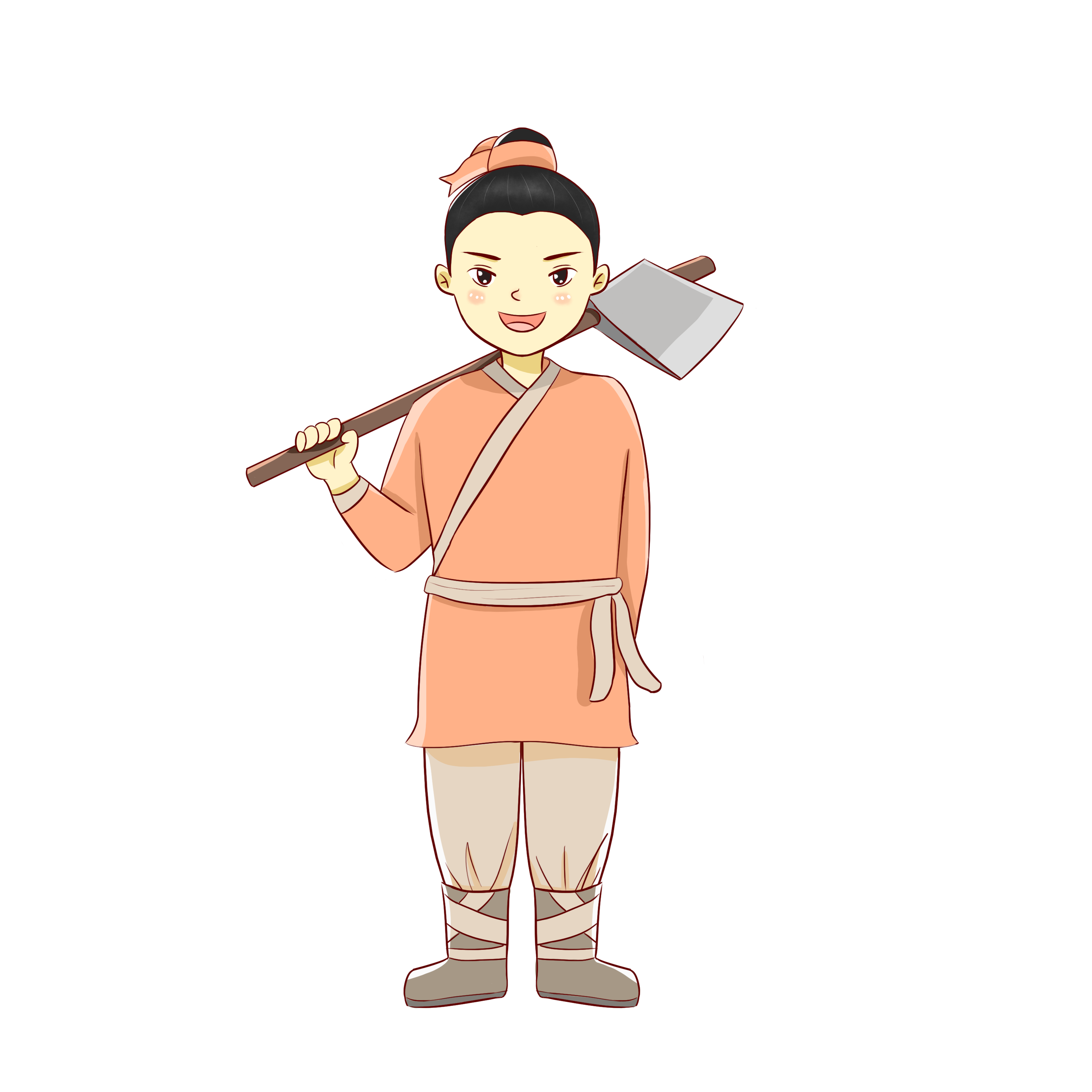 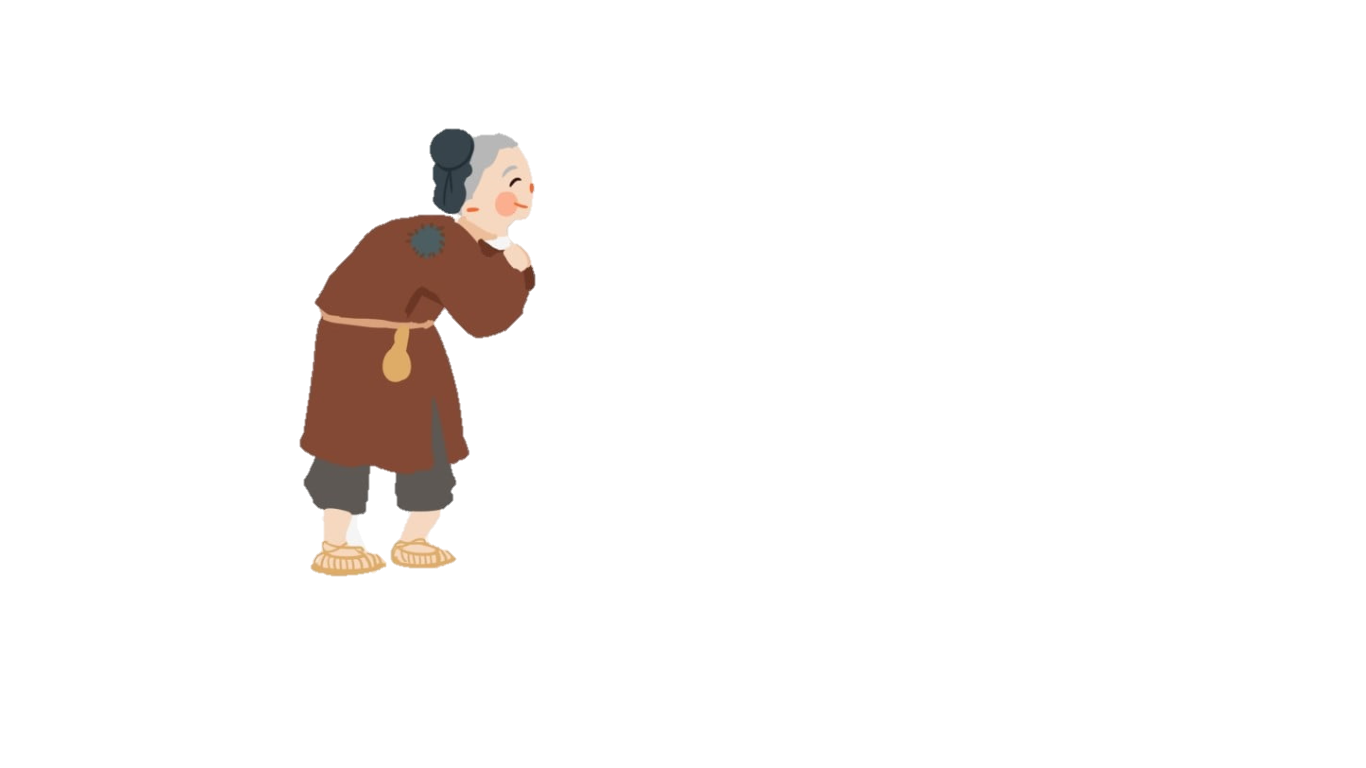 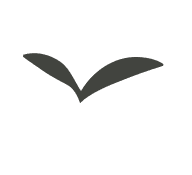 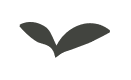 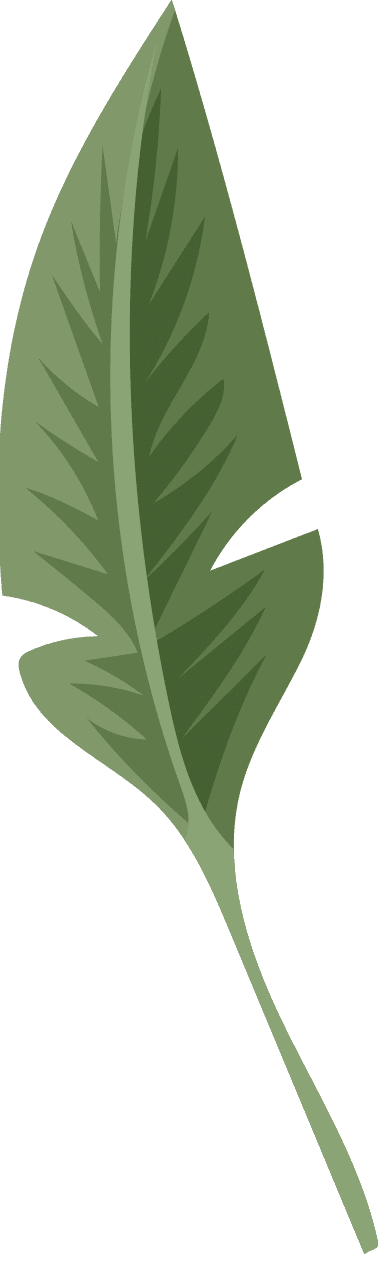 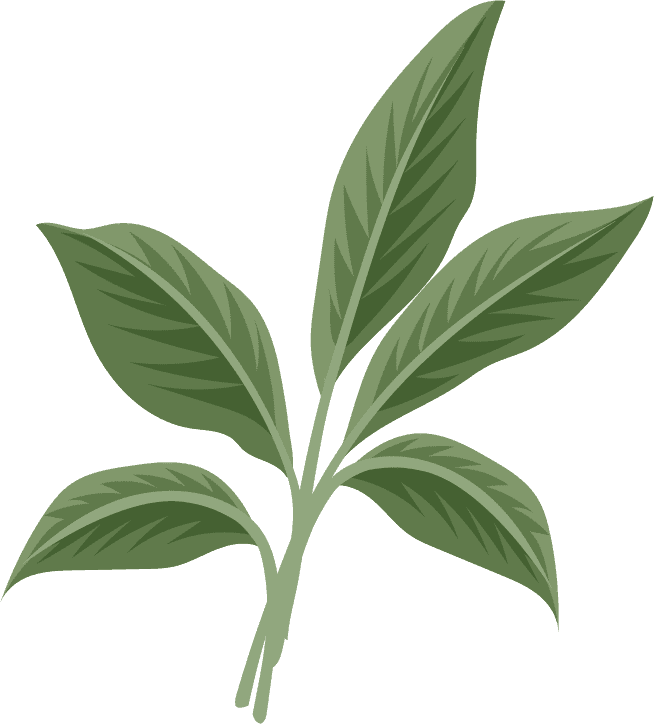 2. Câu 2
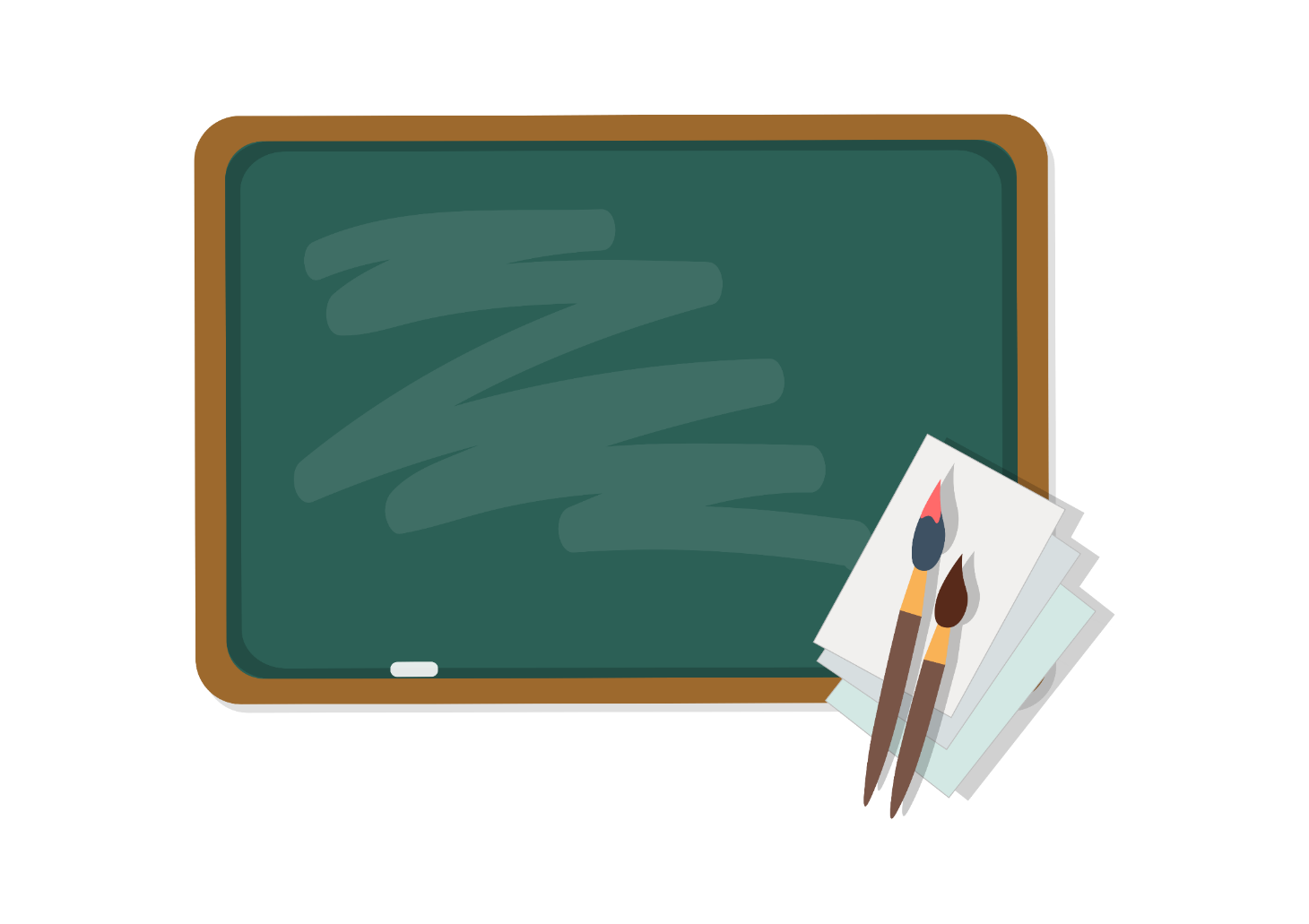 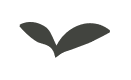 Hổ đã làm những gì để tri ân người giúp đỡ mình?
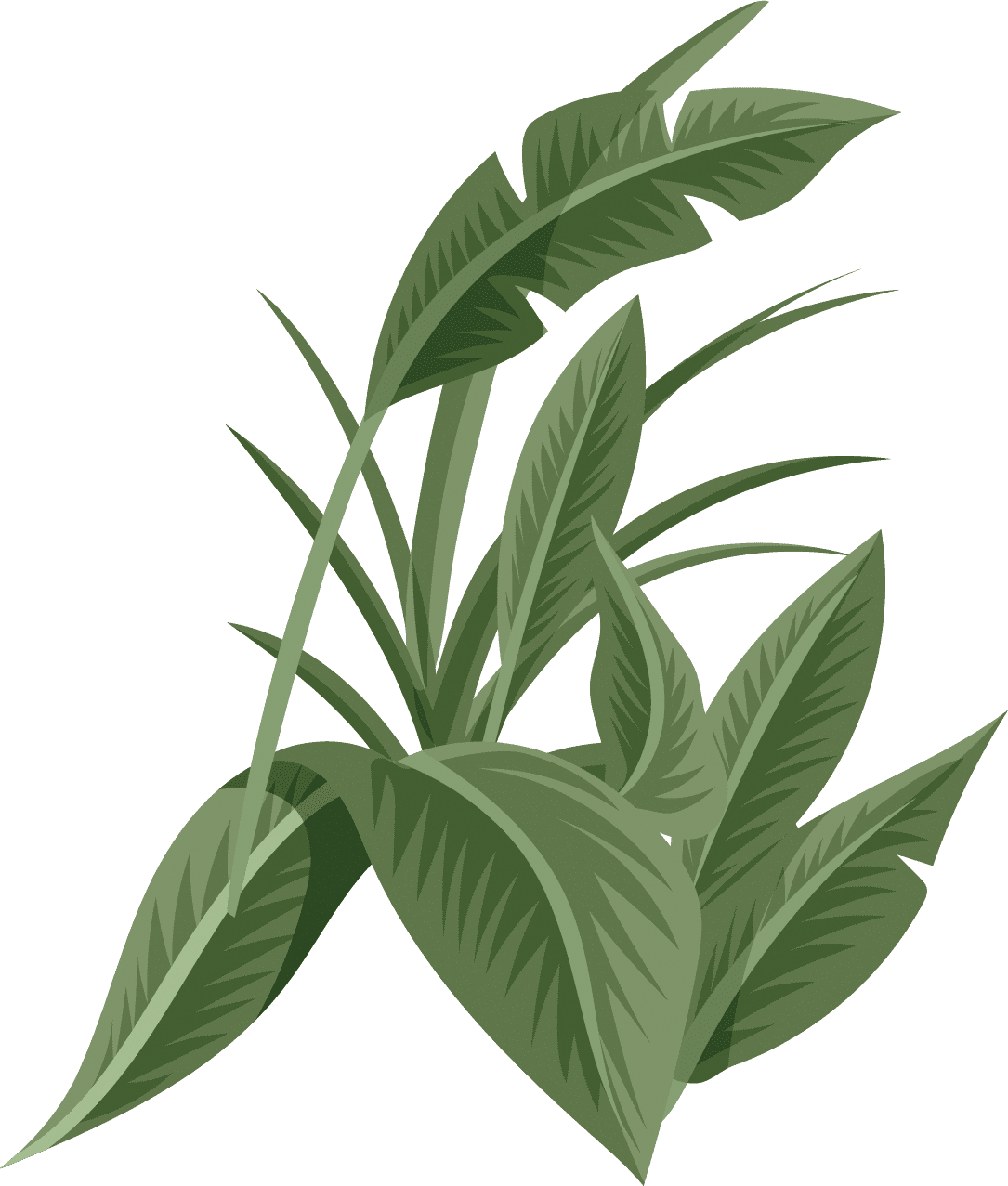 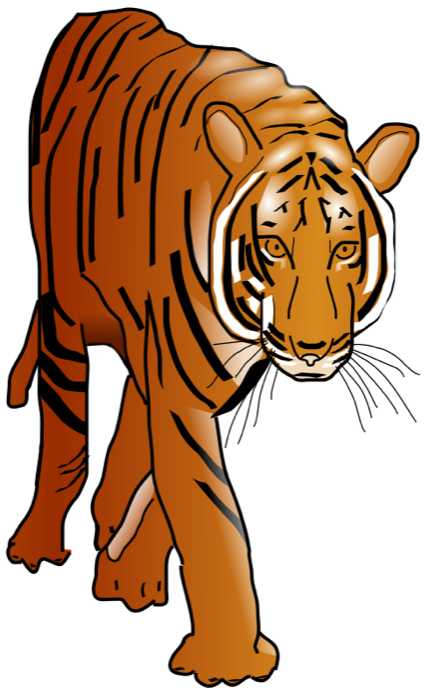 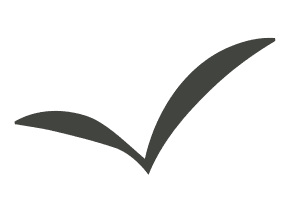 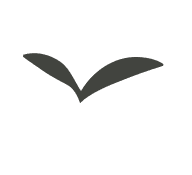 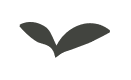 *Con hổ được bà Trần giúp đỡ
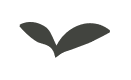 01
vừa quỳ vừa nhìn bà (thể hiện thái độ biết ơn)
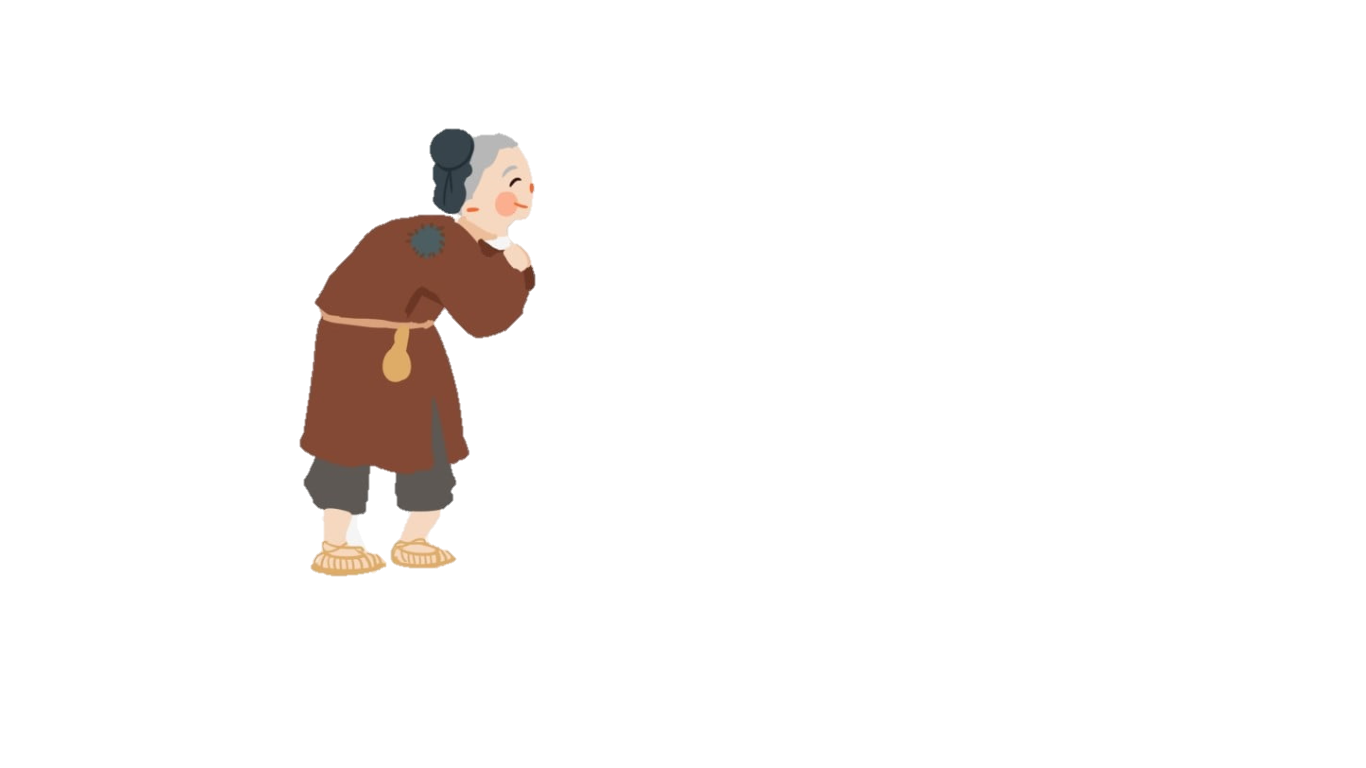 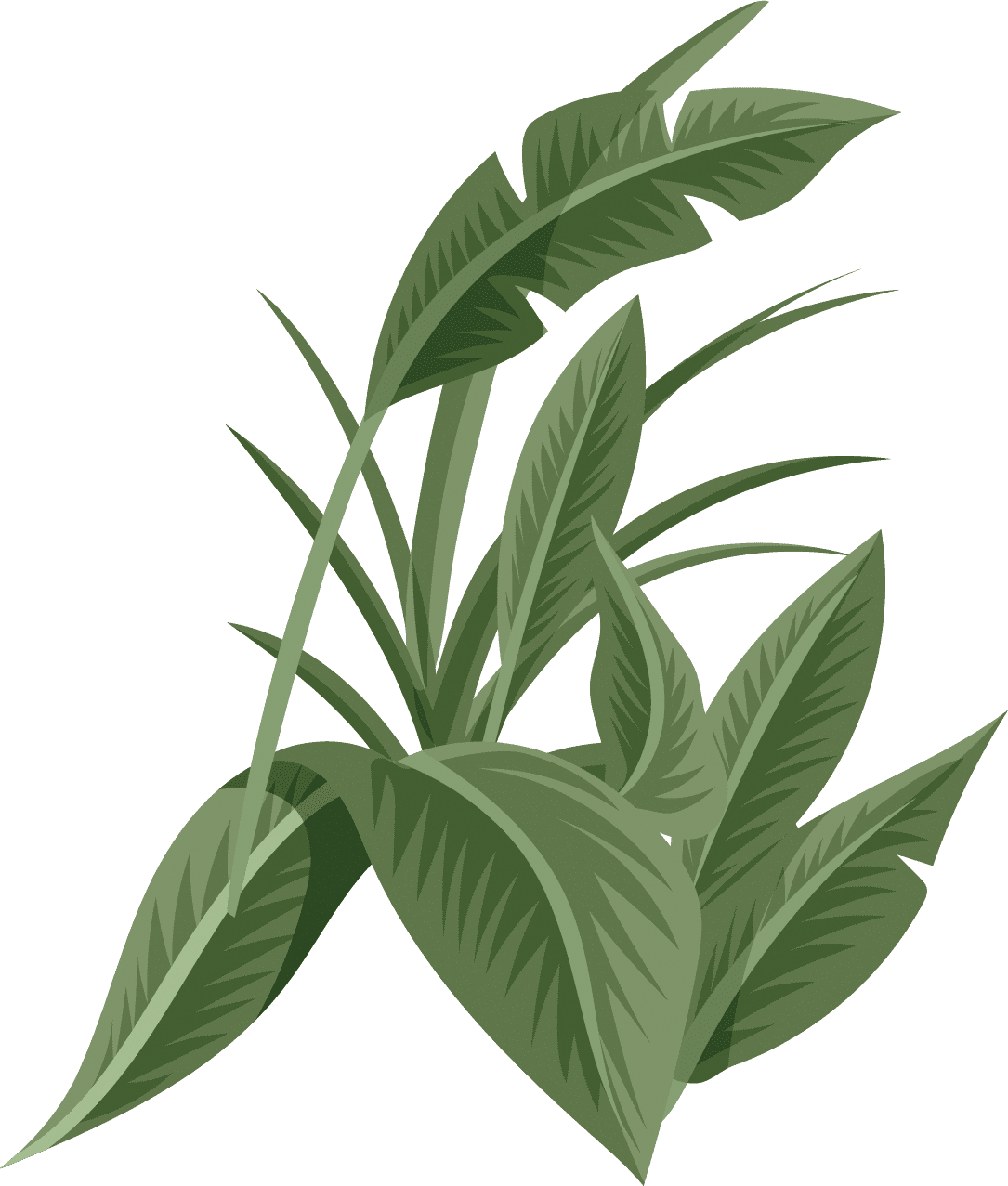 tặng khối bạc (tạ ơn bằng vật chất) – 
dẫn ra khỏi rừng (bảo vệ an toàn cho ân nhân)
02
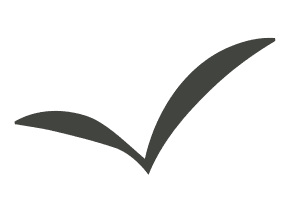 quẫy đuôi tiễn biệt - bà đỡ đi khá xa mới gầm lớn rồi rời đi (vừa quan sát để đảm bảo sự an toàn của ân nhân, vừa thể hiện tình cảm lưu luyến, trân trọng).
03
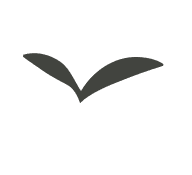 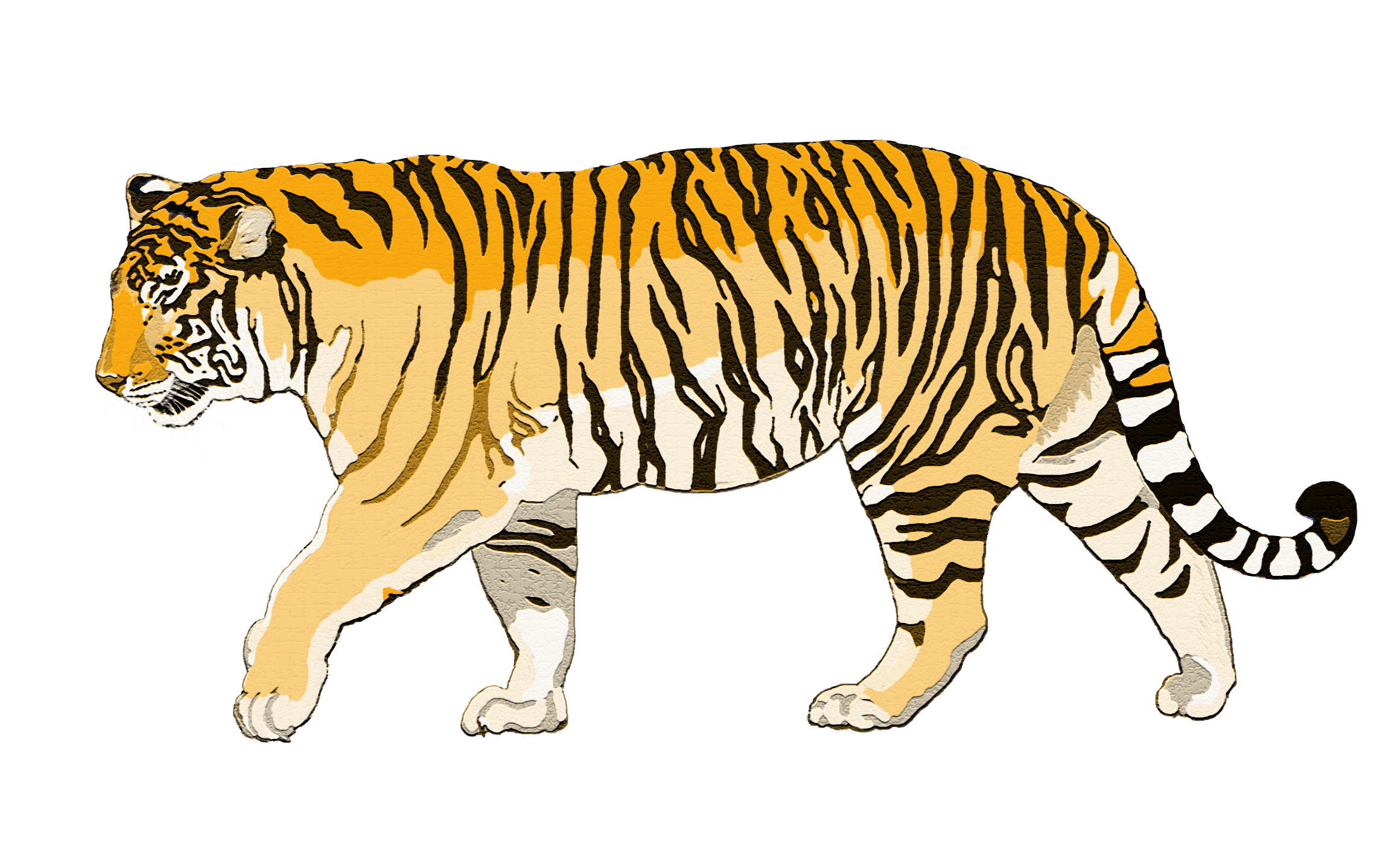 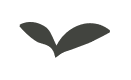 *Con hổ được bác tiều phu giúp đỡ
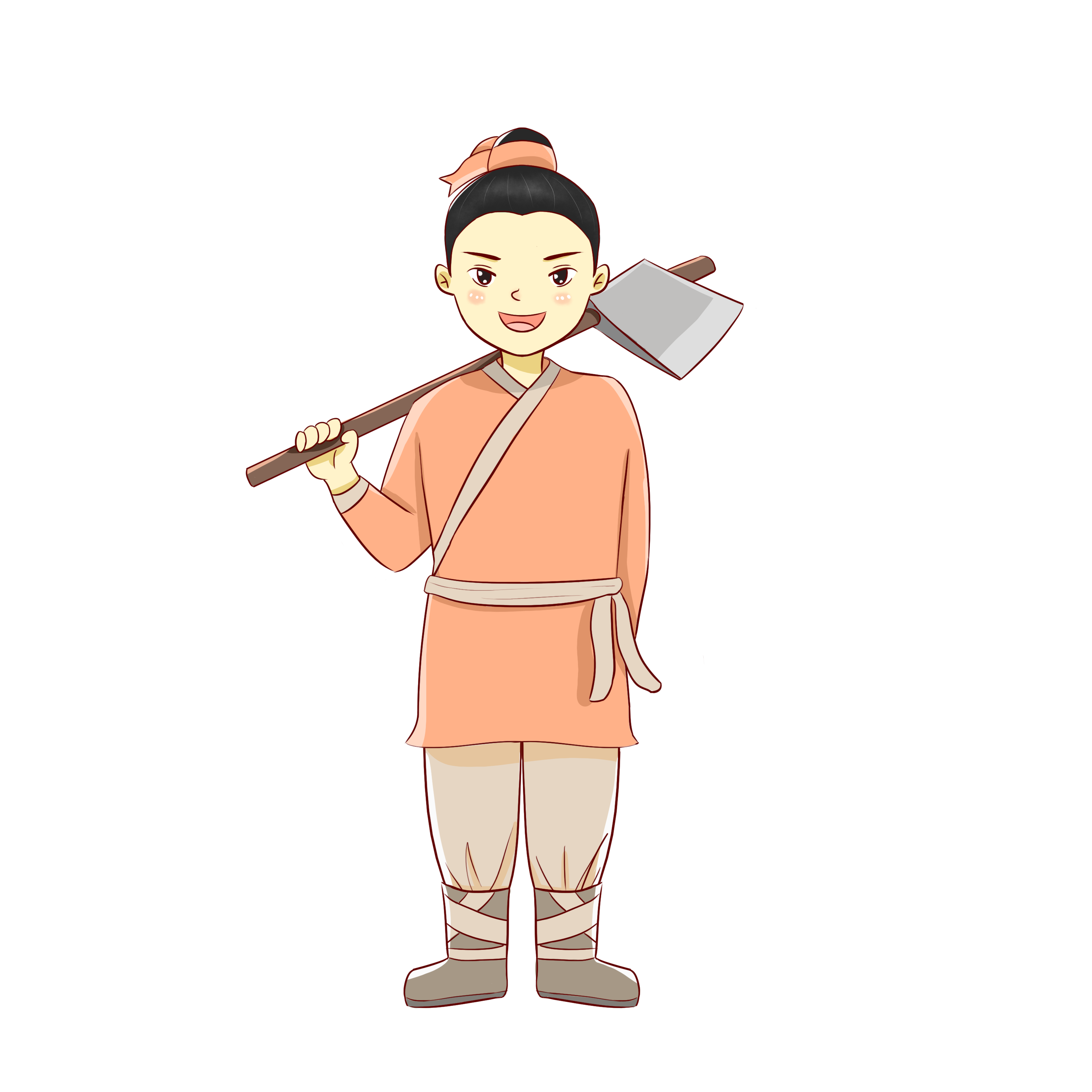 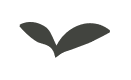 nhìn khuôn mặt bác tiều (để ghi nhớ khuôn mặt ân nhân)
01
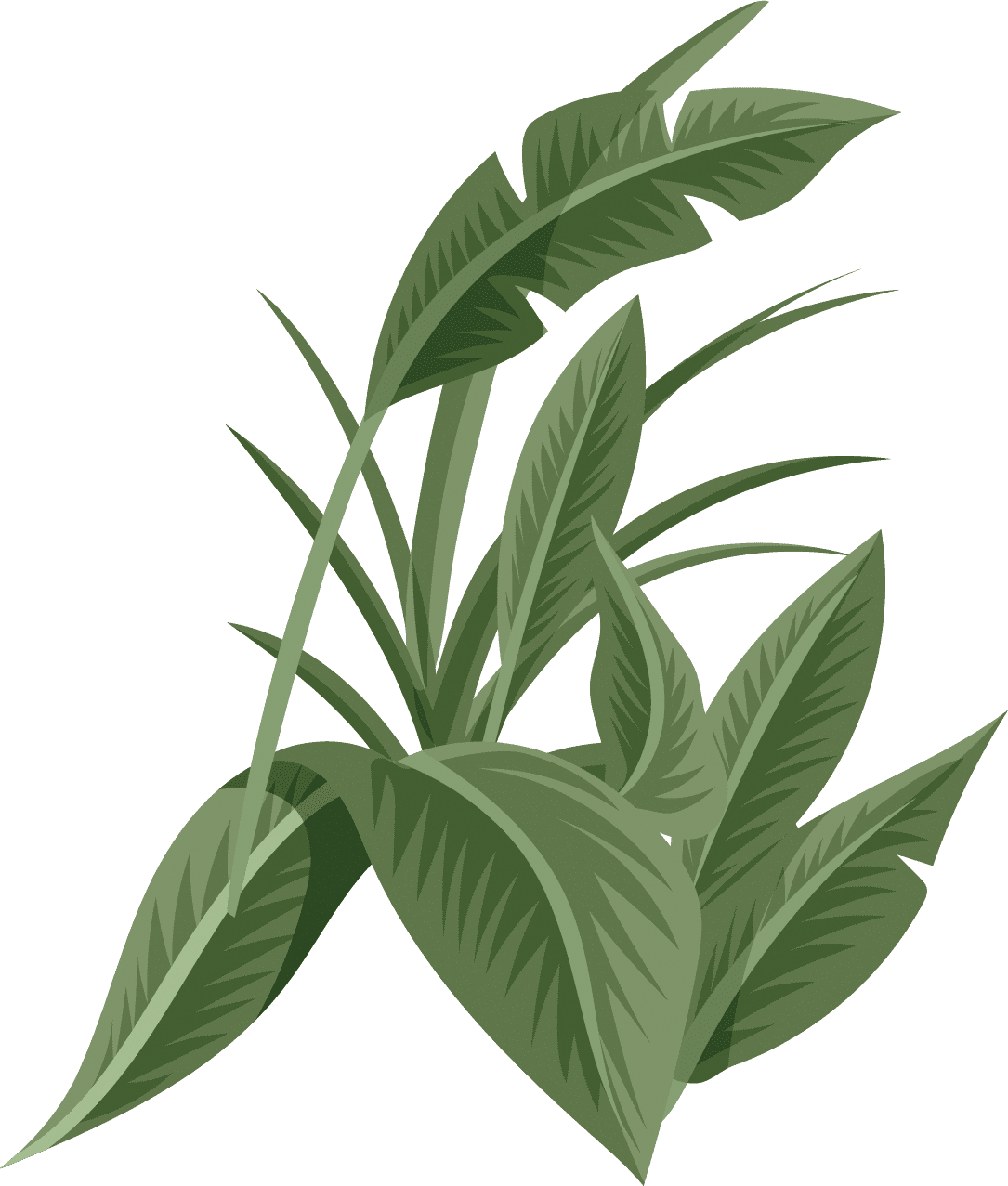 mang hươu đến và gầm dữ dội (tặng quà và gửi lời tri ân)
02
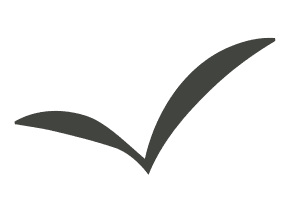 đến trước mộ, dụi đầu vào quan tài, gầm gào (đến viếng, thể hiện lòng thương mến, xót xa đối với ân nhân đã khuất)
03
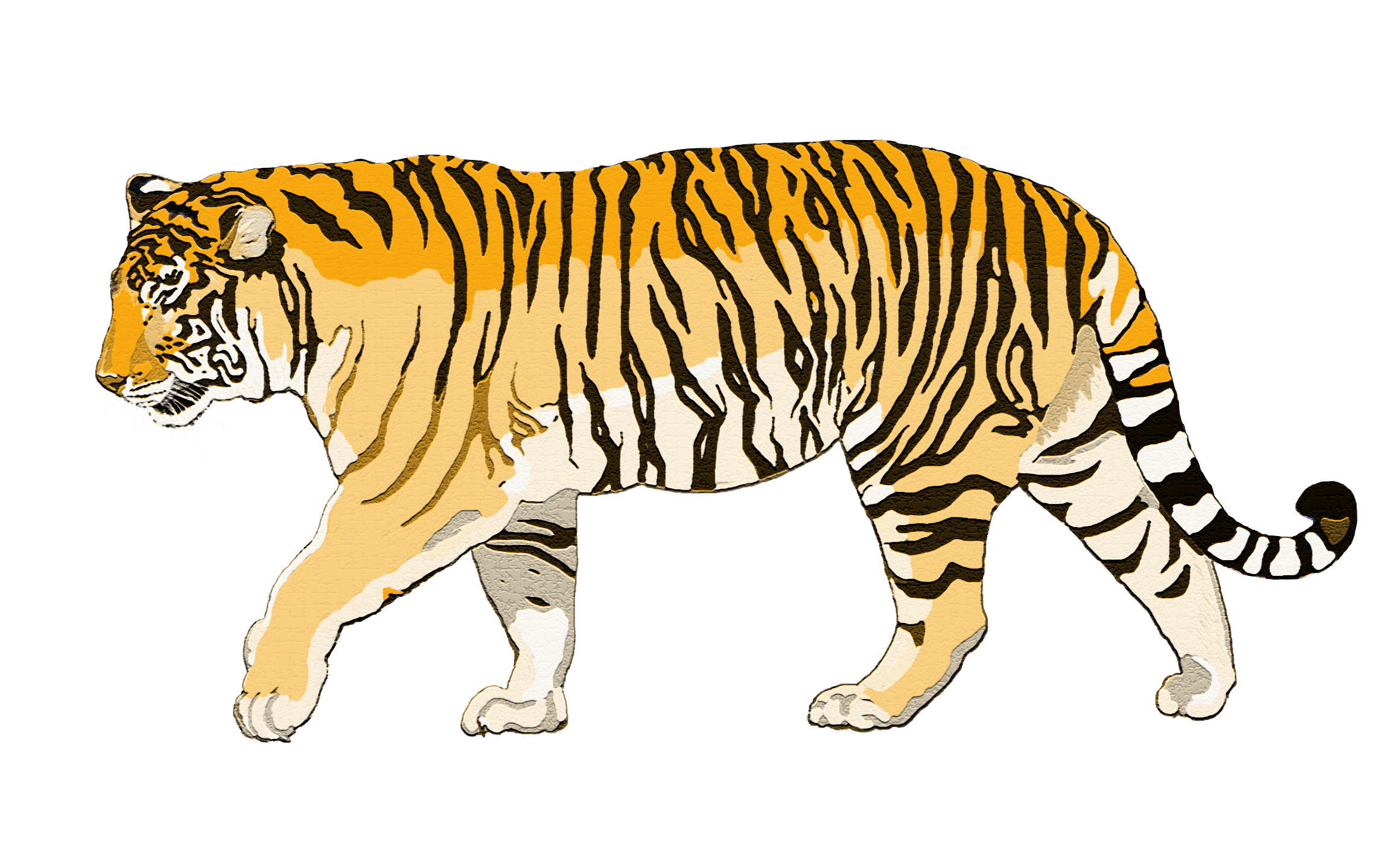 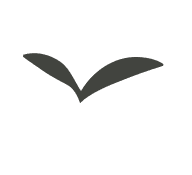 04
ngày giỗ lại nhớ mang các con thú đến để ở ngoài cửa trong mấy chục năm liền
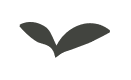 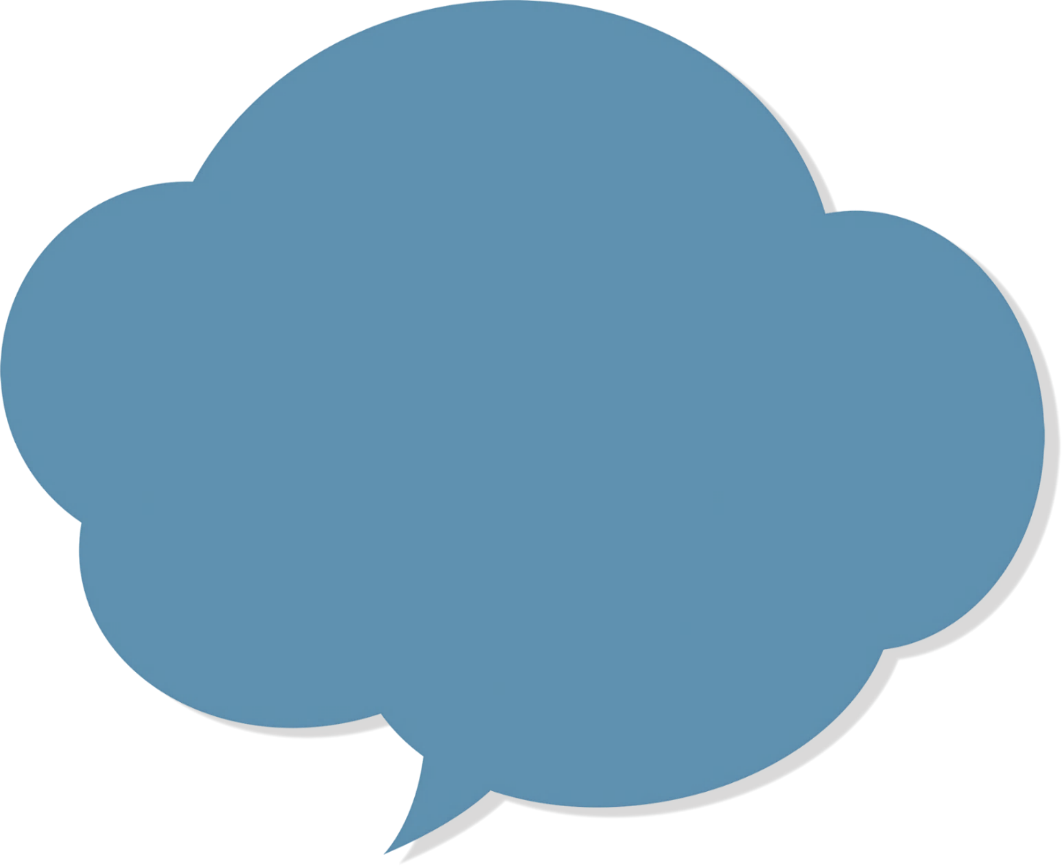 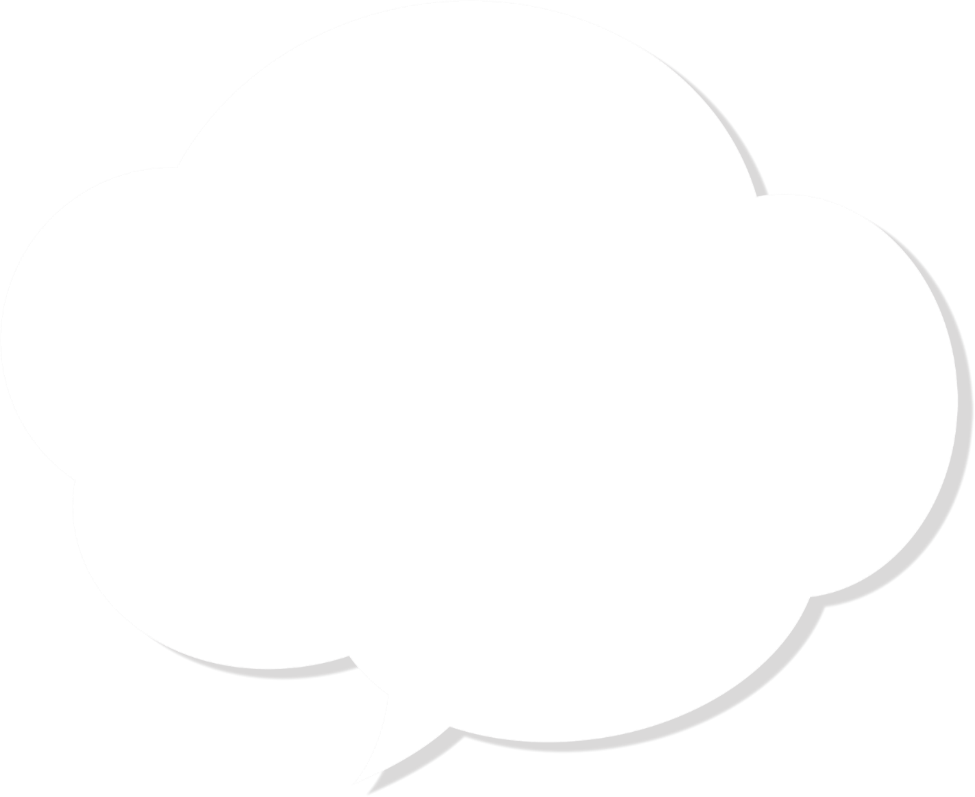 3. Câu 3
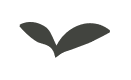 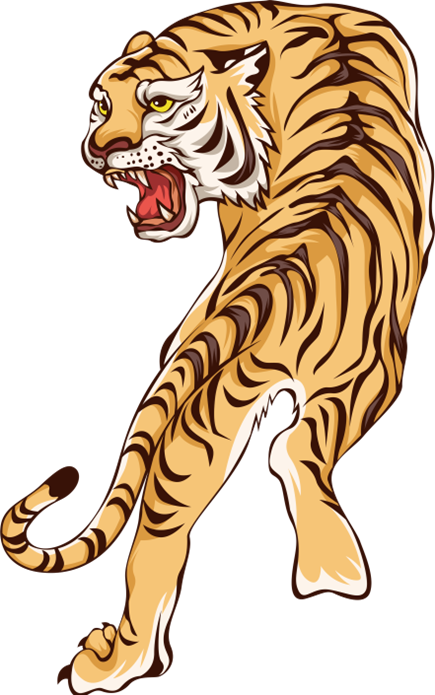 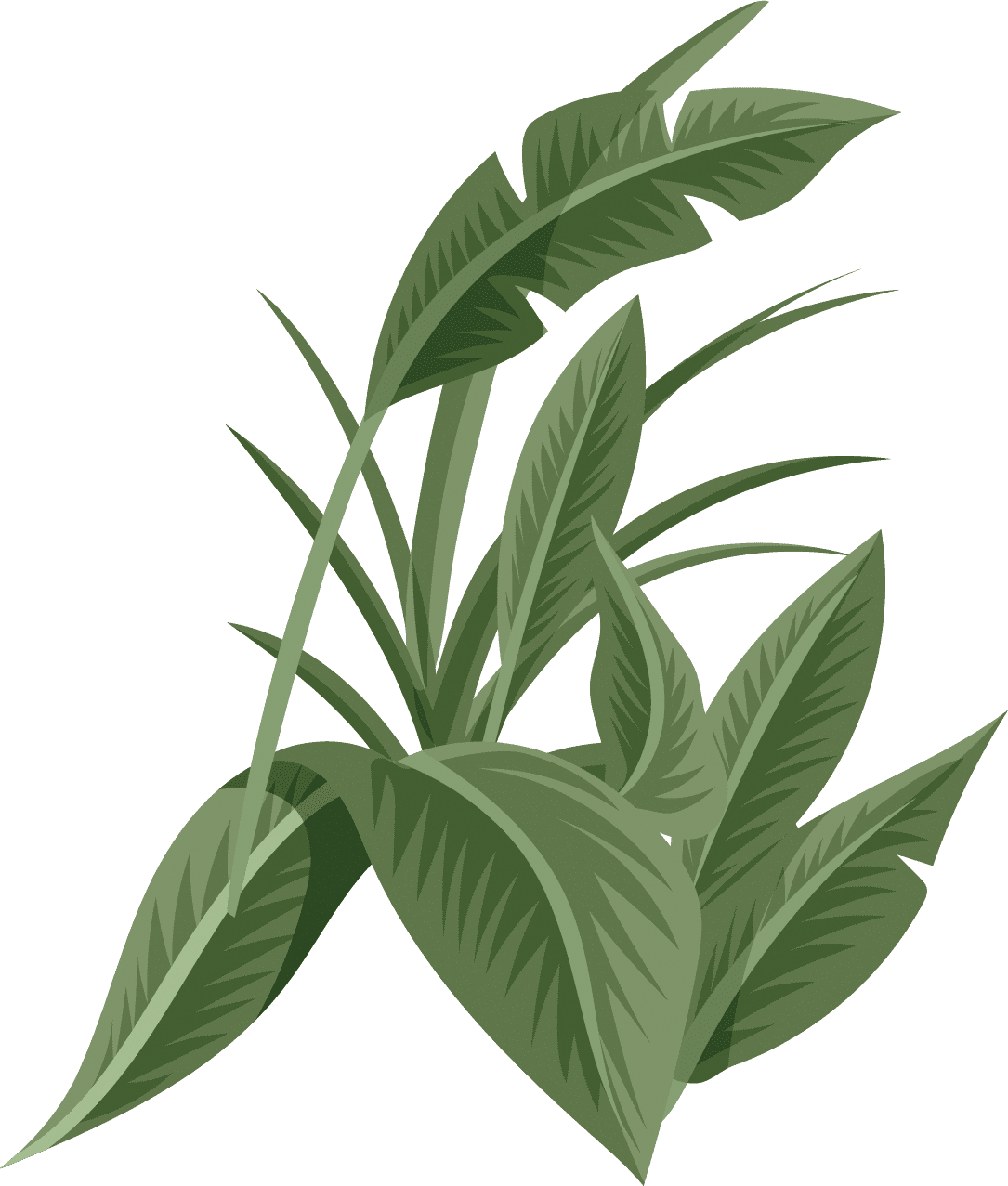 Em cảm nhận được điều gì về tiếng gầm của hai con hổ ở phần cuối mỗi câu chuyện?
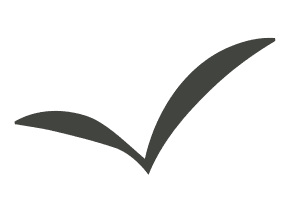 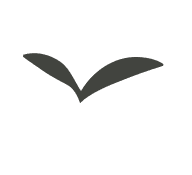 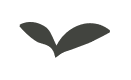 3. Câu 3
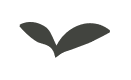 Tuy cùng là tiếng gầm (thứ ngôn ngữ của loài hổ), nhưng ở những trường hợp khác nhau thì biểu hiện và ý nghĩa của nó cũng khác nhau.
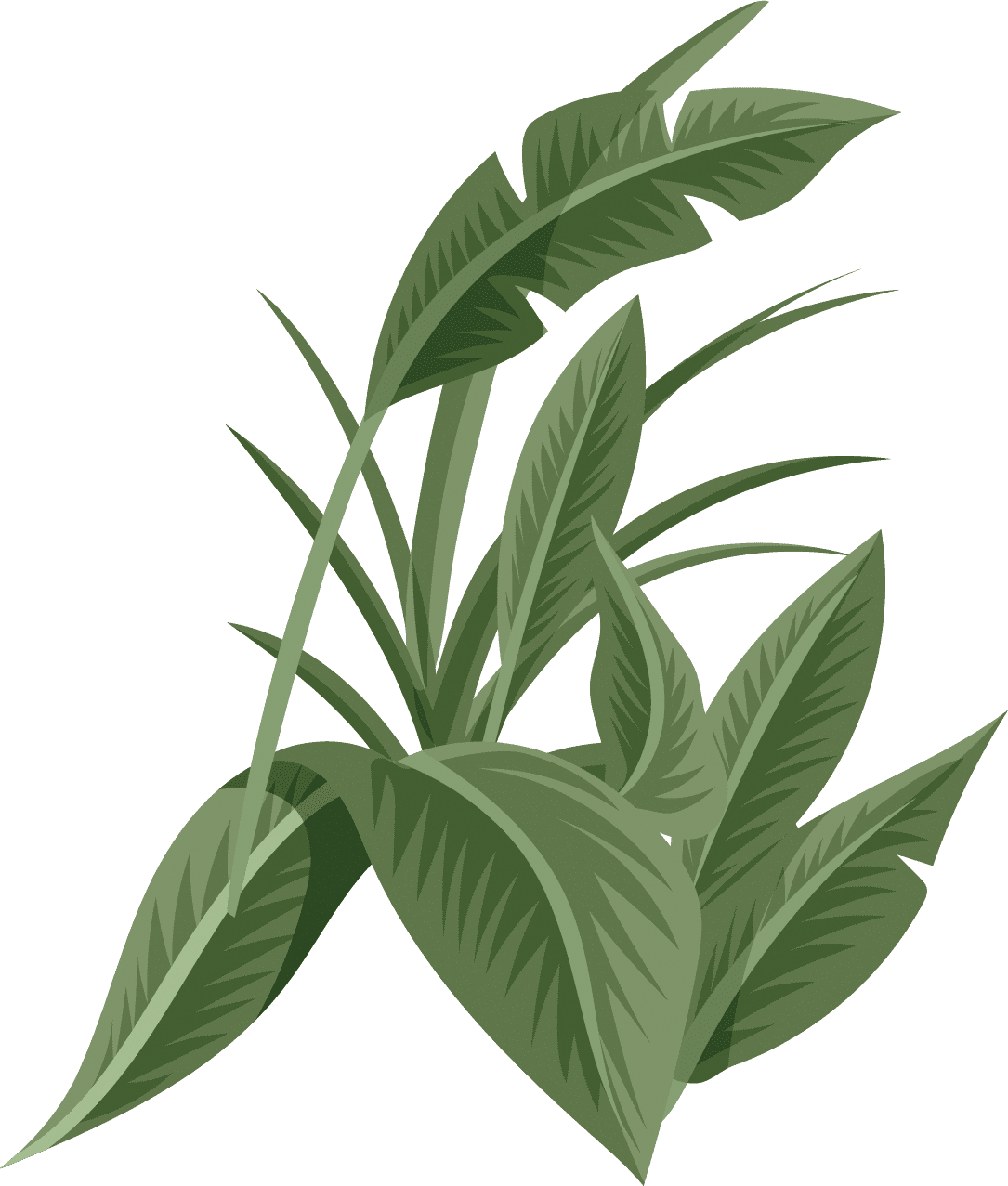 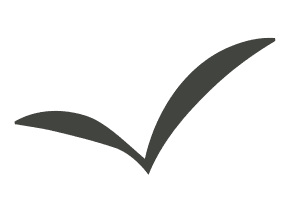 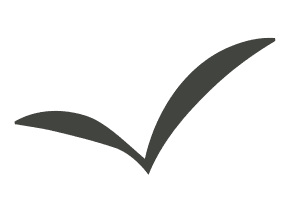 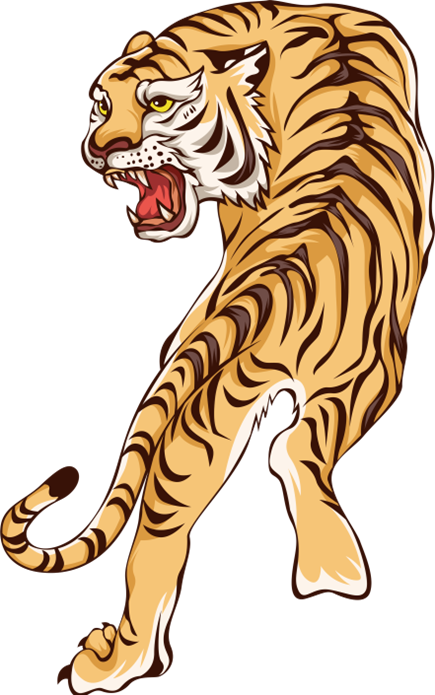 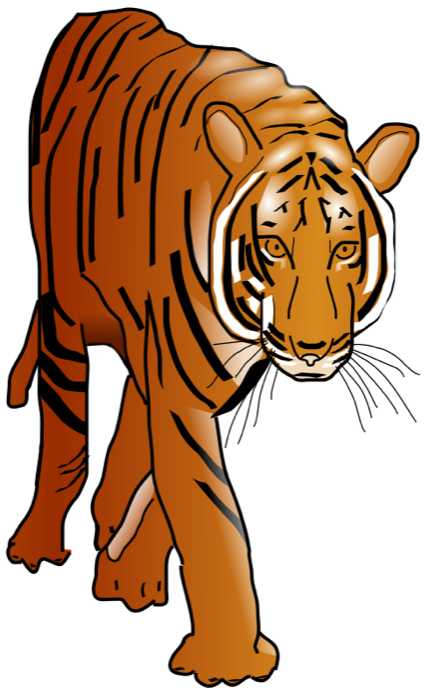 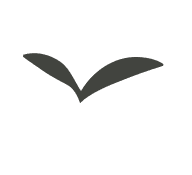 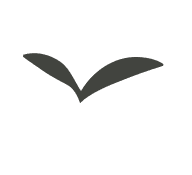 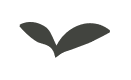 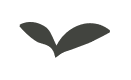 3. Câu 3
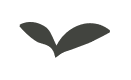 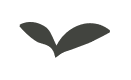 Con hổ thứ nhất “gầm lớn”: một lời chào tới ân nhân đang ở khoảng cách khá xa (độ lớn của âm thanh cần cho khoảng cách này).
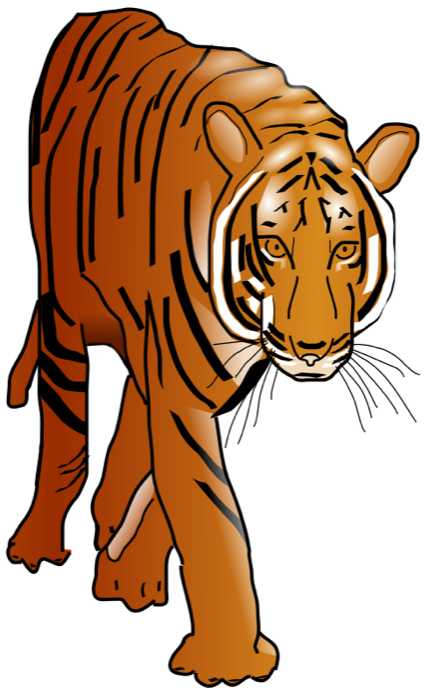 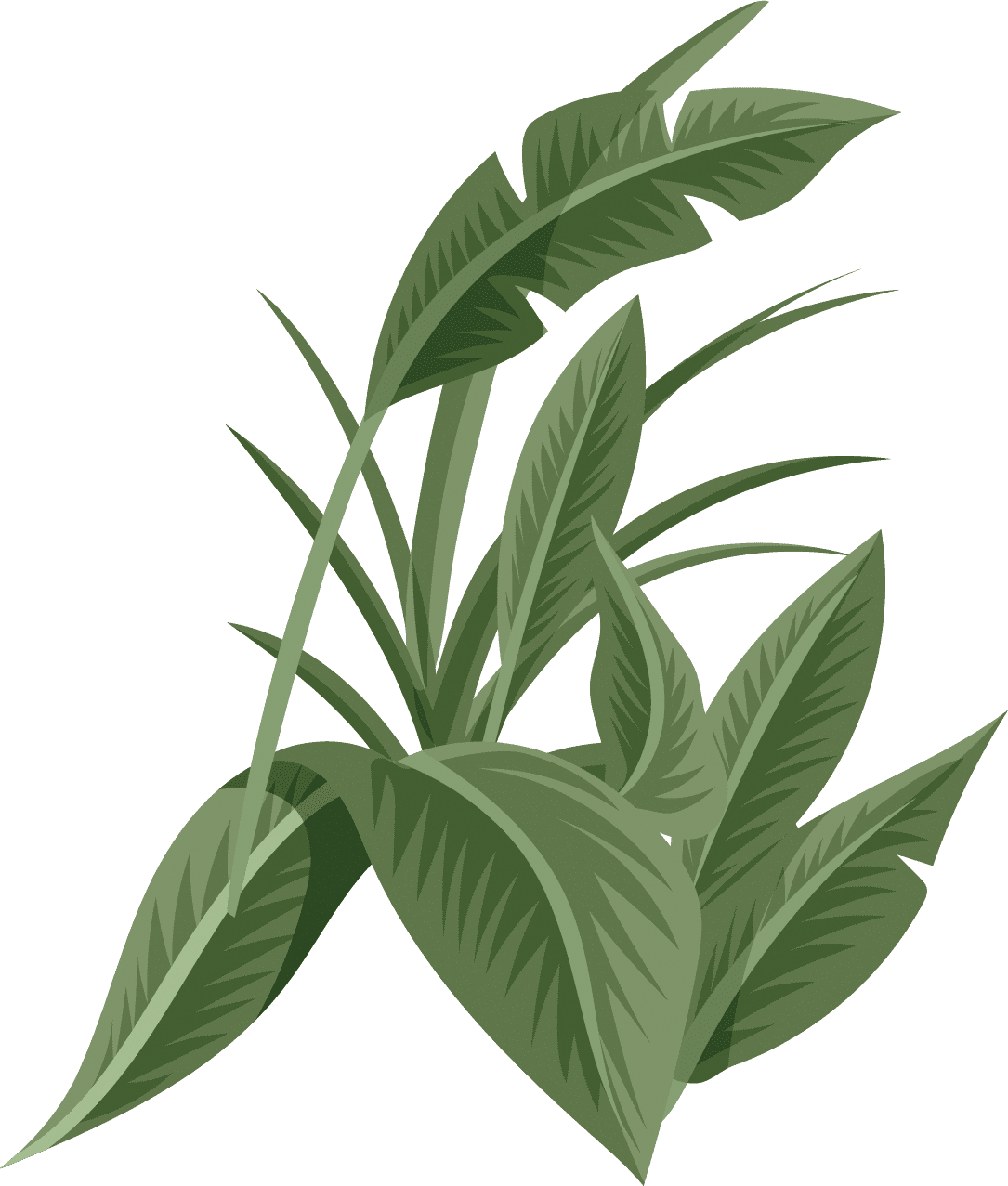 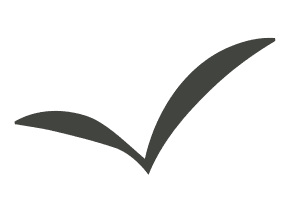 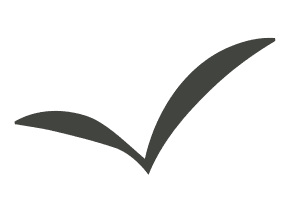 Con hổ thứ hai “gầm gừ, gào lớn”: độ lớn của âm thanh lúc đầu là nhỏ hơn, chỉ “gầm gừ” như lời “tâm sự”, sau “gào lớn” như thể hiện nỗi đau thương trong lòng đối với ân nhân đã khuất.
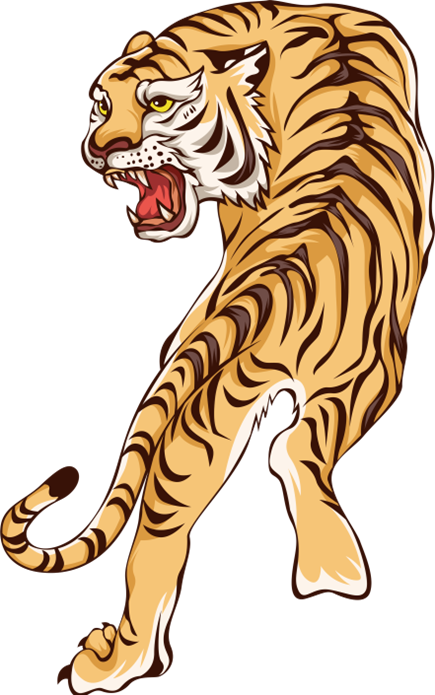 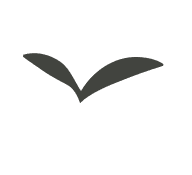 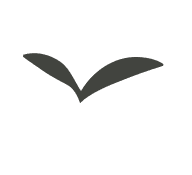 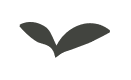 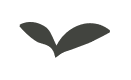 3. Câu 3
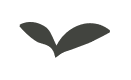 Tuy cùng là tiếng gầm (thứ ngôn ngữ của loài hổ), nhưng ở những trường hợp khác nhau thì biểu hiện và ý nghĩa của nó cũng khác nhau.
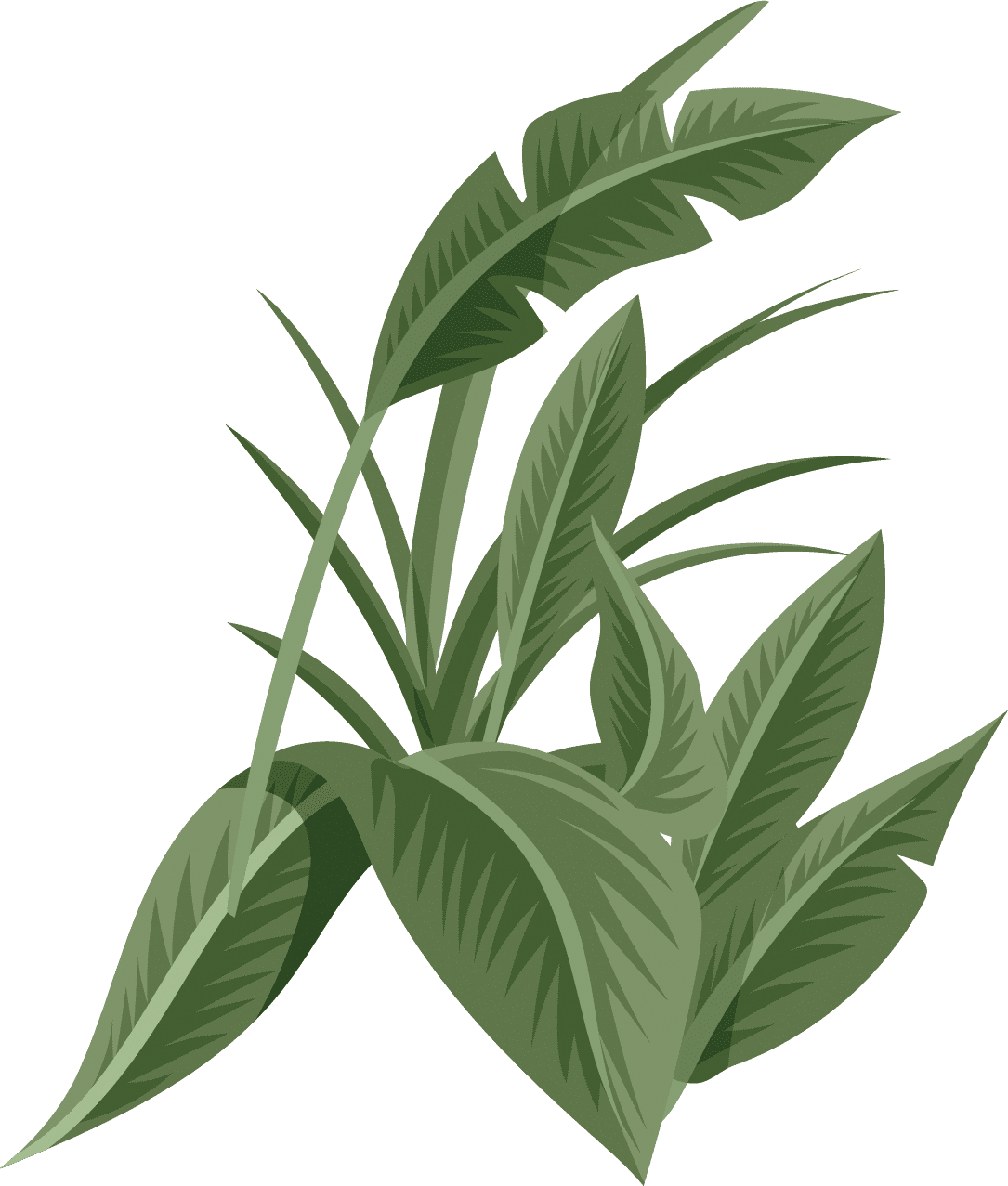 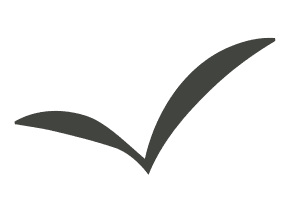 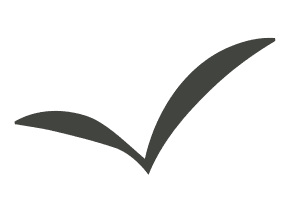 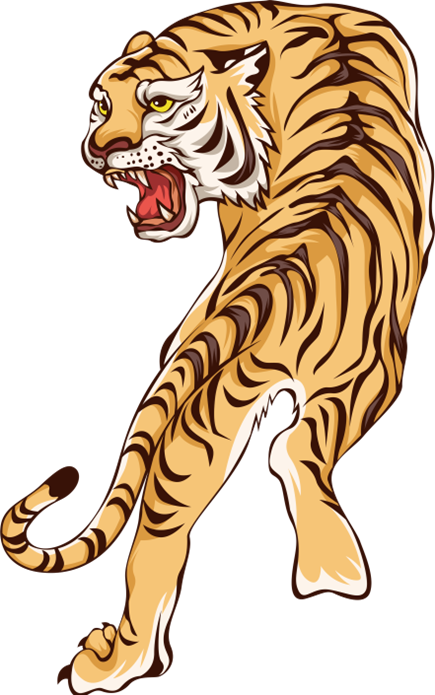 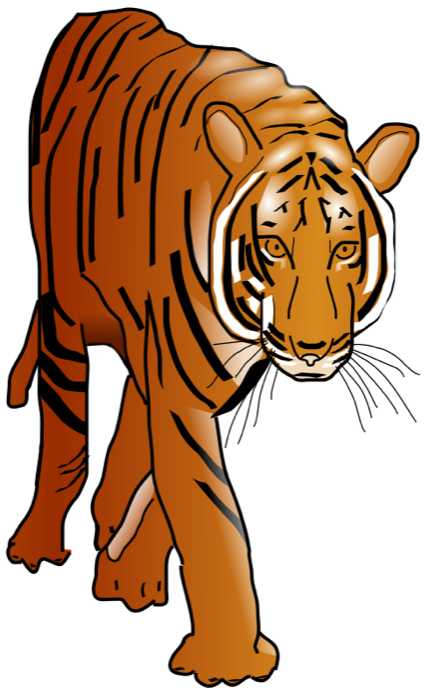 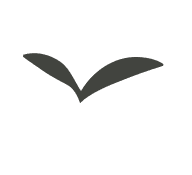 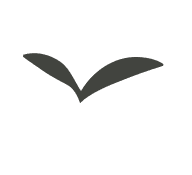 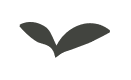 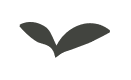 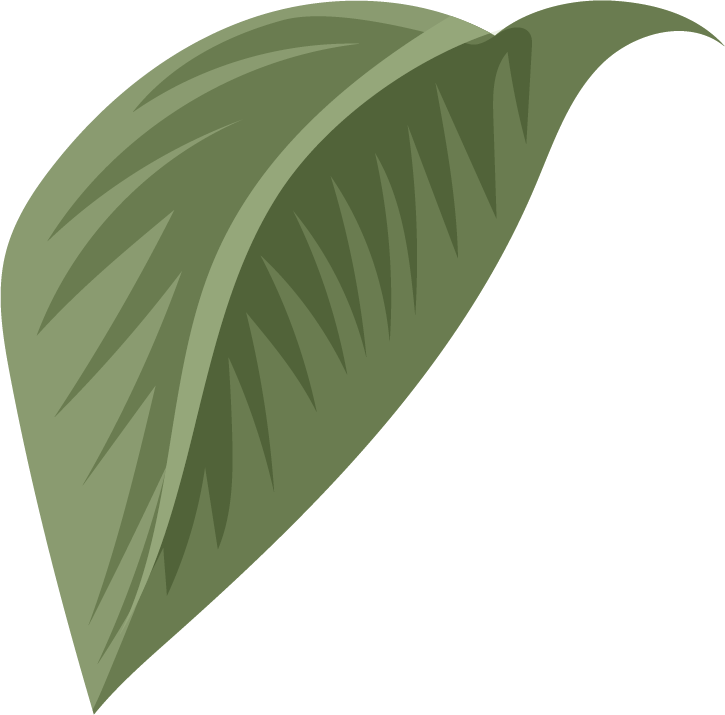 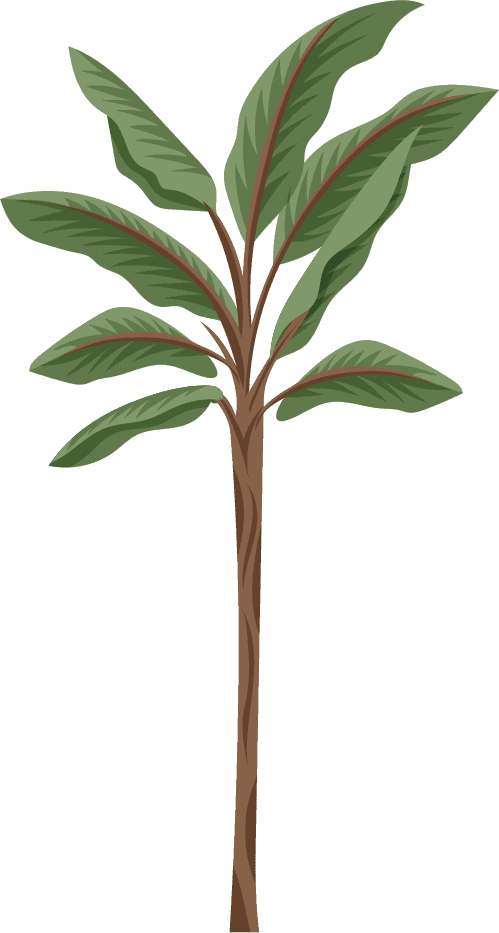 4. Câu 4
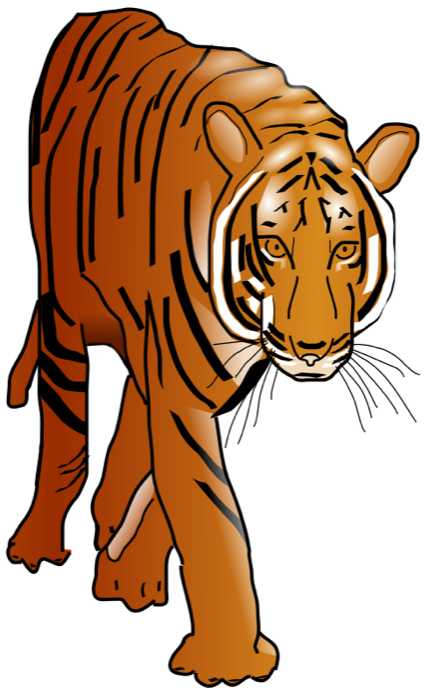 Mượn hình tượng con hổ có nghĩa, tác phẩm đã gửi gắm bài học đạo lí nào cho con người?
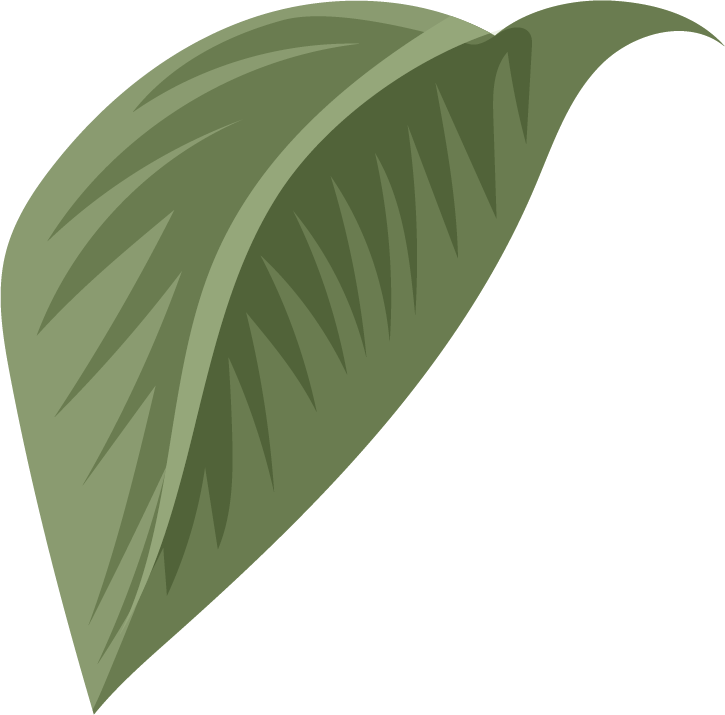 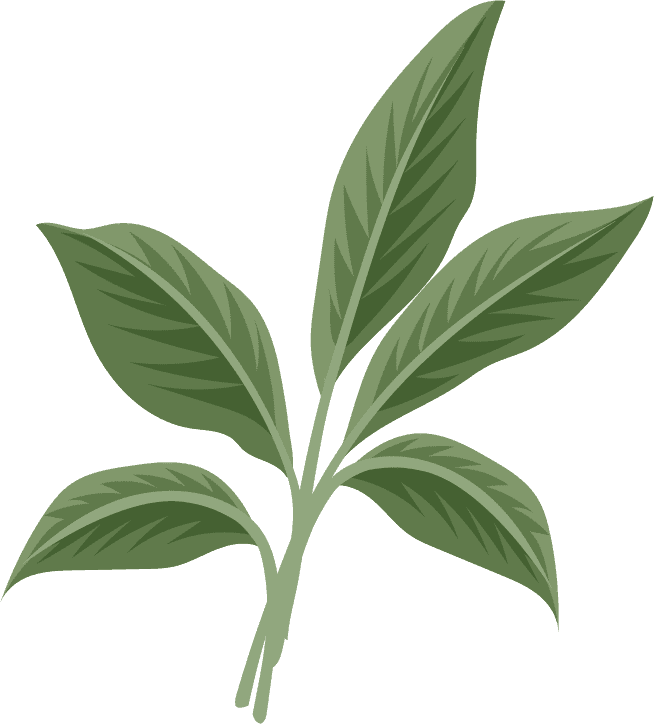 [Speaker Notes: https://www.facebook.com/baokefb]
4. Câu 4
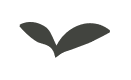 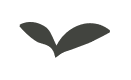 Thông điệp “có nghĩa”, nhận ơn phải biết trả ơn của tác phẩm là không khó để nhận ra. Nó thể hiện rõ đạo đức của Nho giáo nói riêng và đạo lí làm người nói chung.
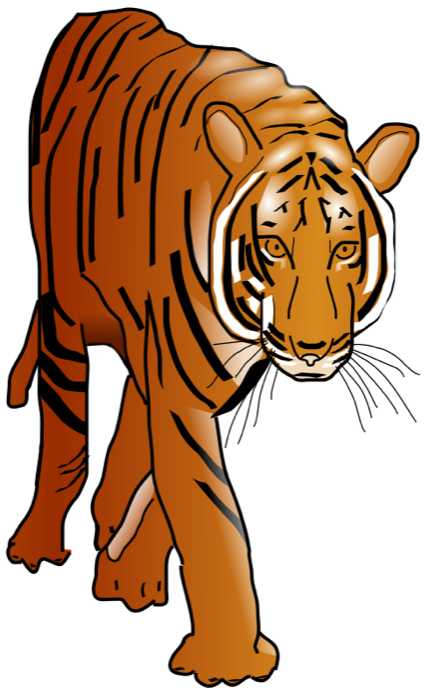 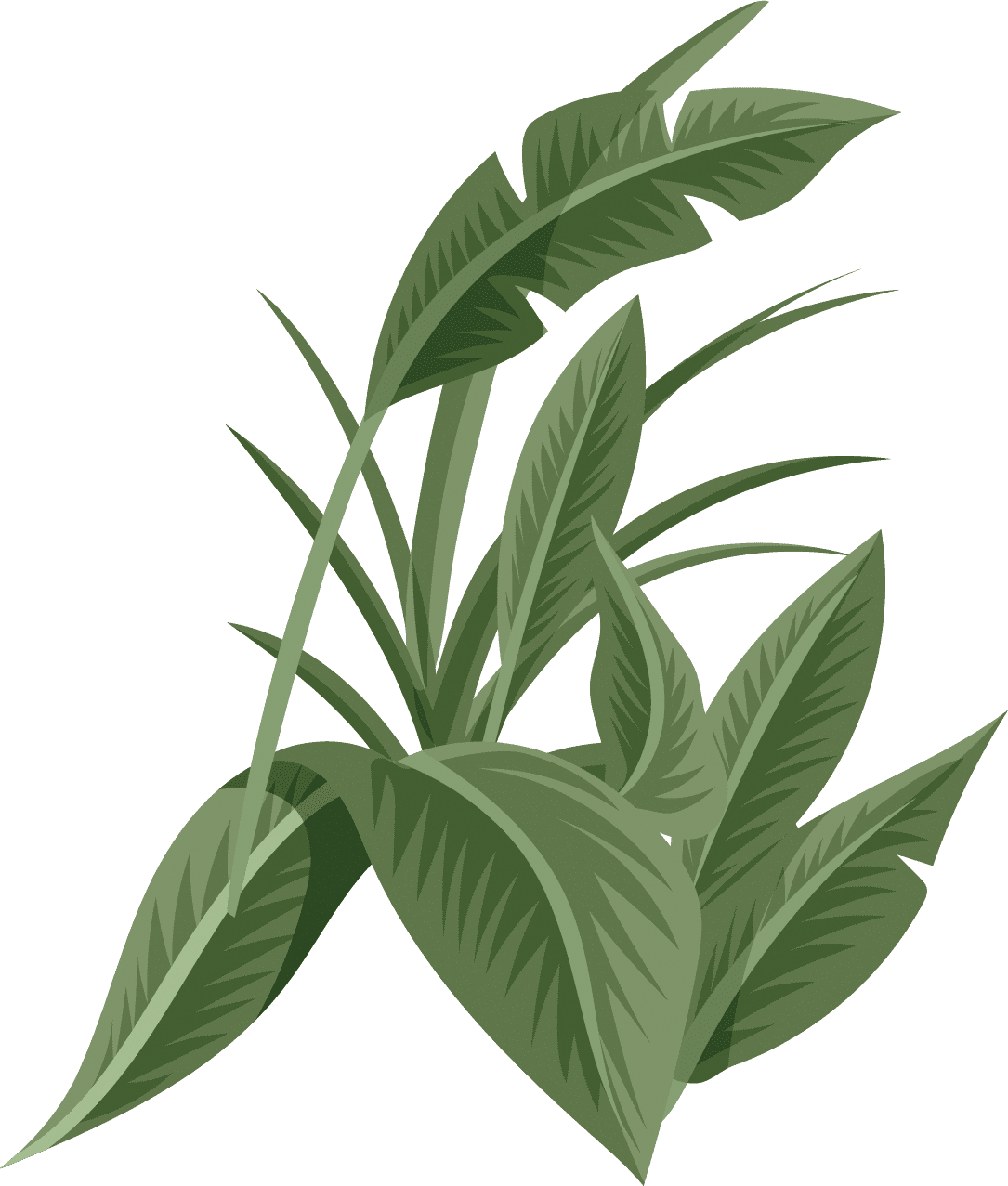 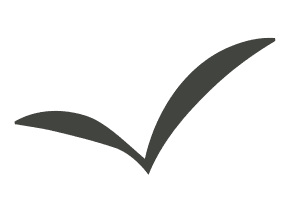 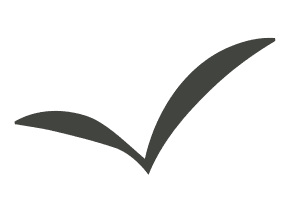 Ngay cả những đối tượng hung tợn, đáng sợ (thậm chí là dã thú) khi nhận được sự giúp đỡ cũng còn biết ơn và trả ơn.
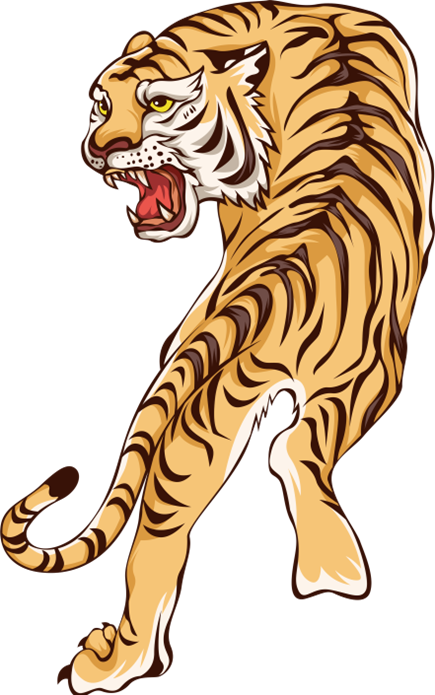 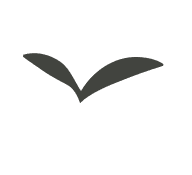 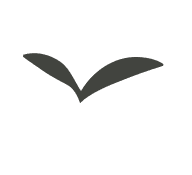 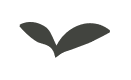 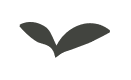 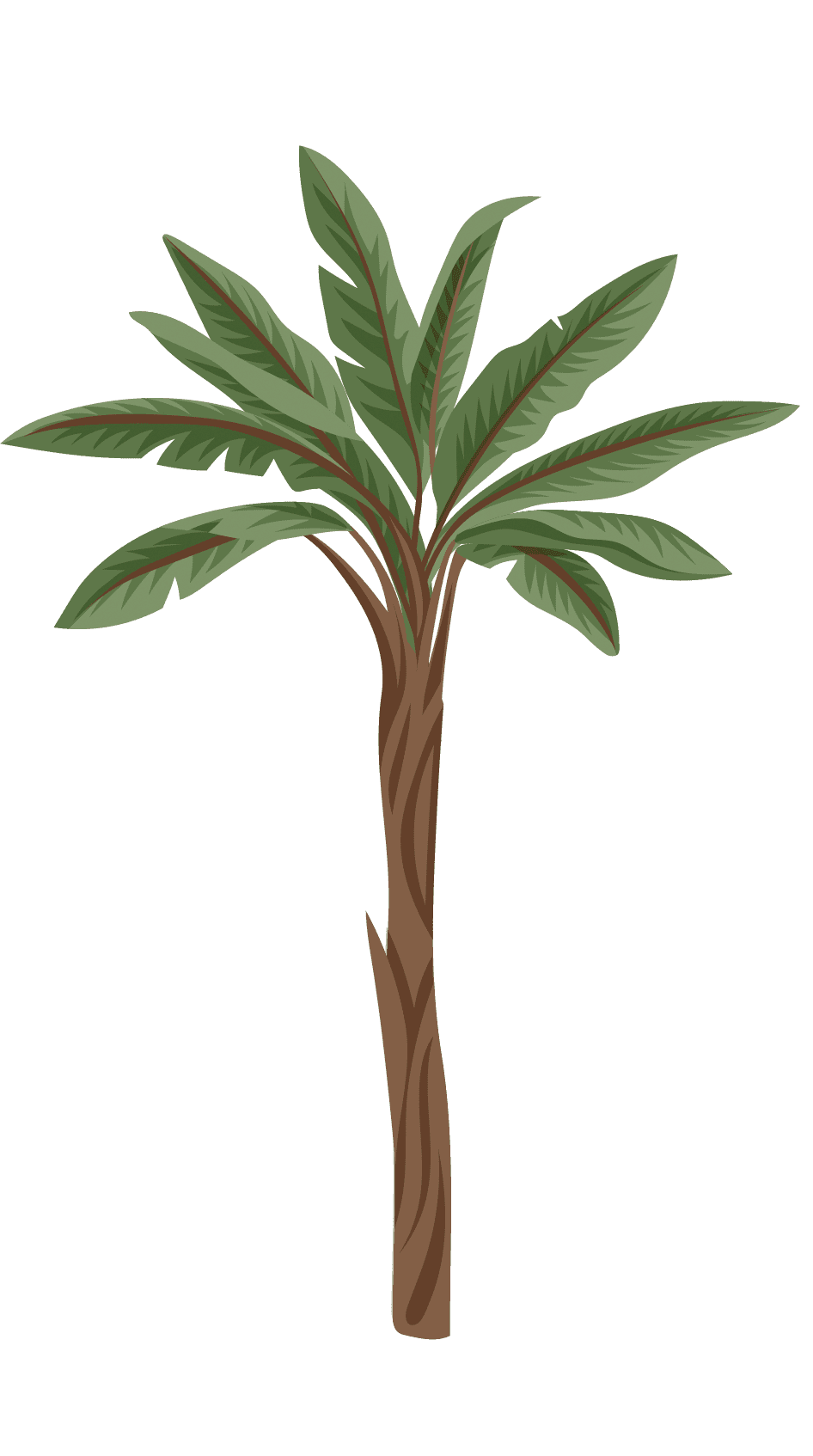 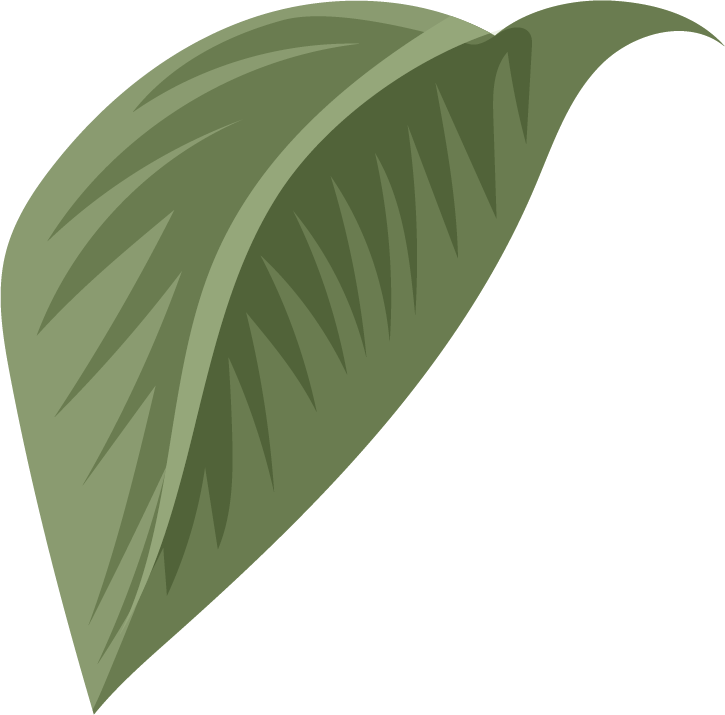 5. Câu 5
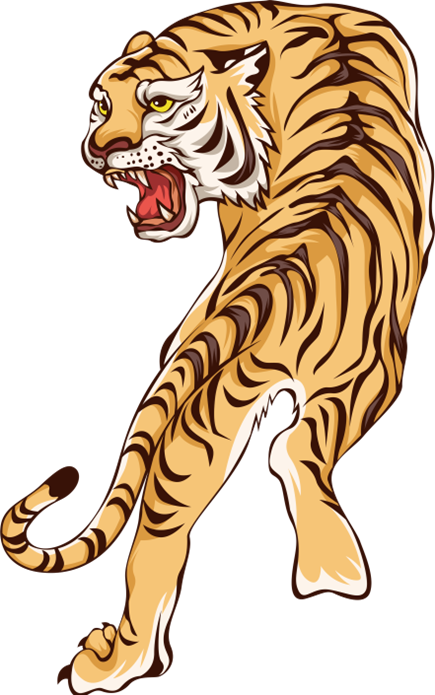 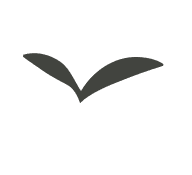 Việc tác giả ghép hai câu chuyện khác nhau vào trong cùng một văn bản có ý nghĩa gì?
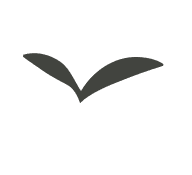 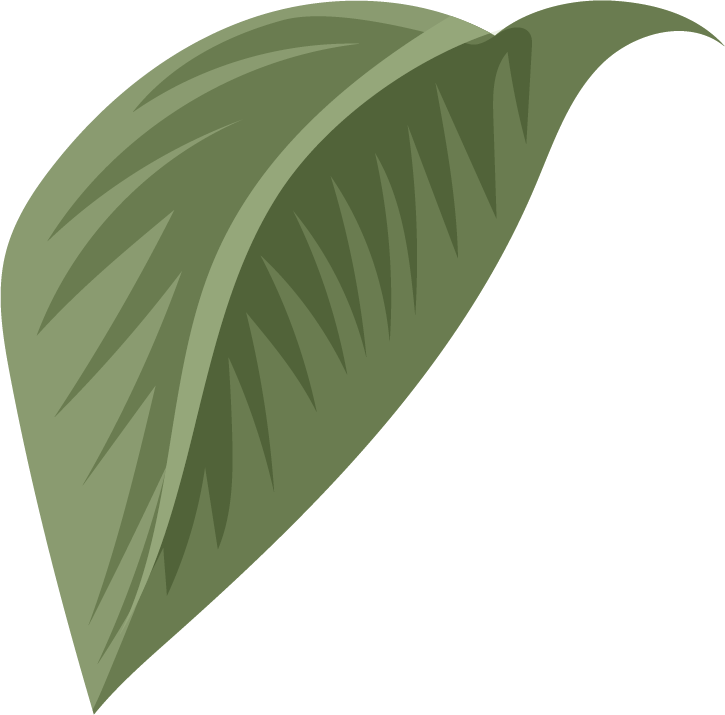 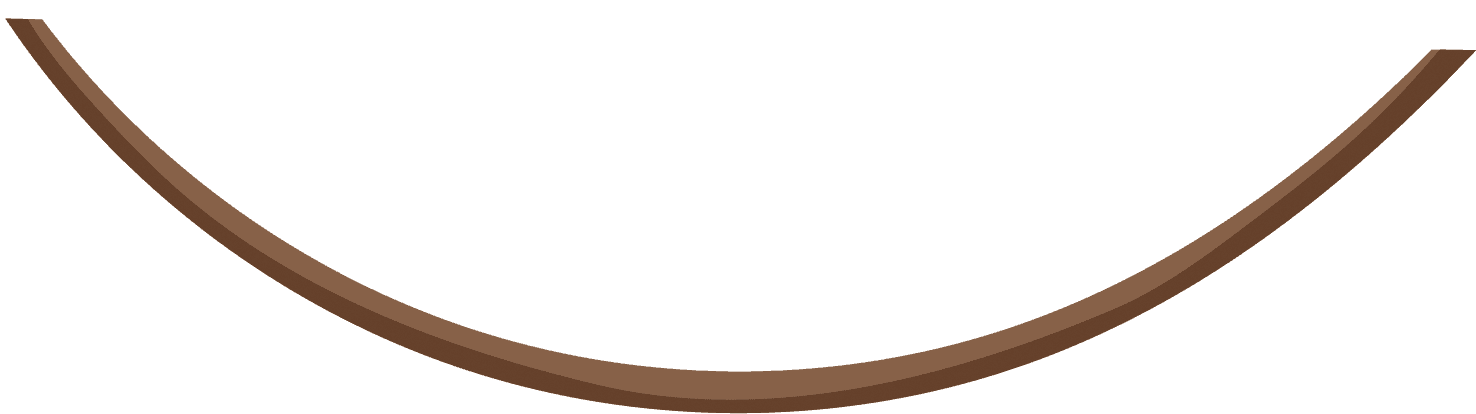 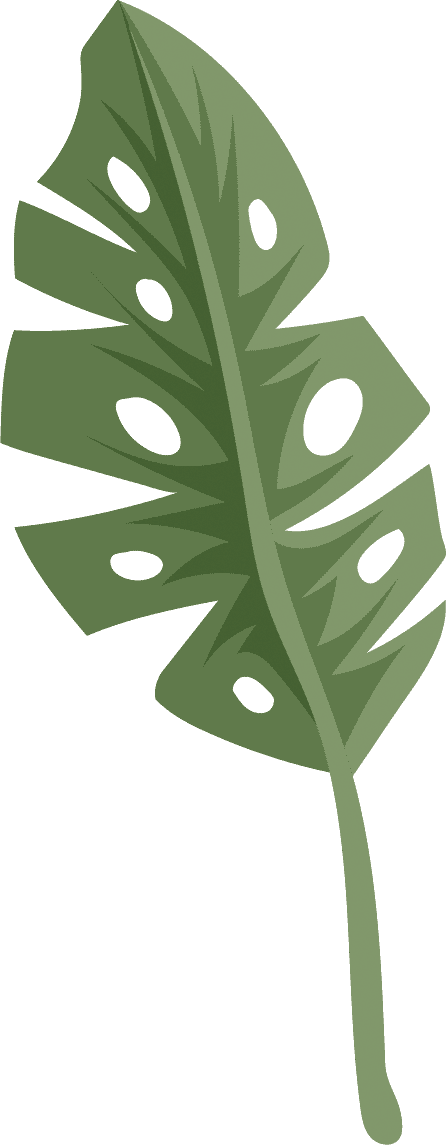 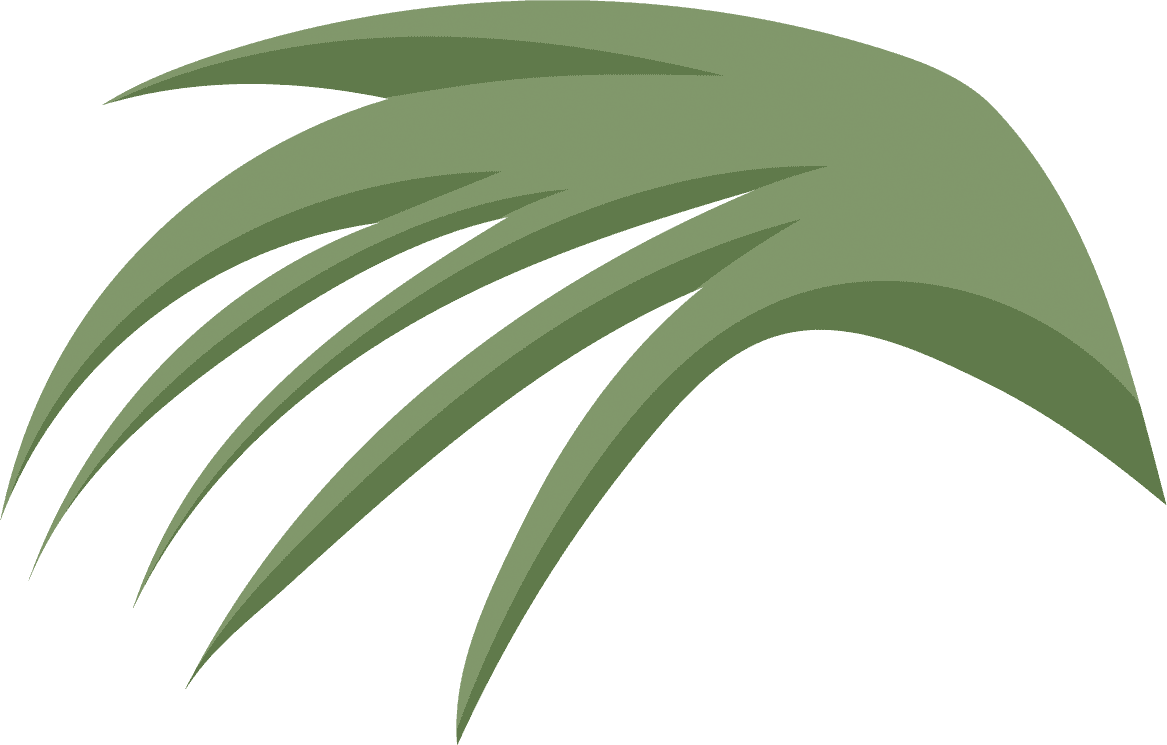 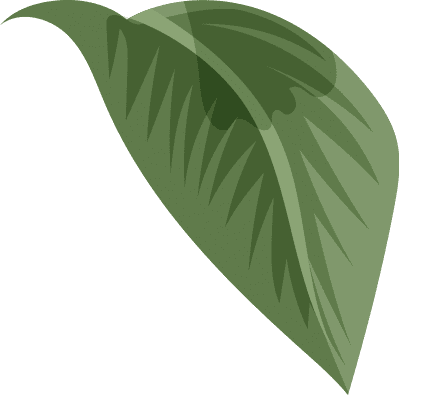 5. Câu 5
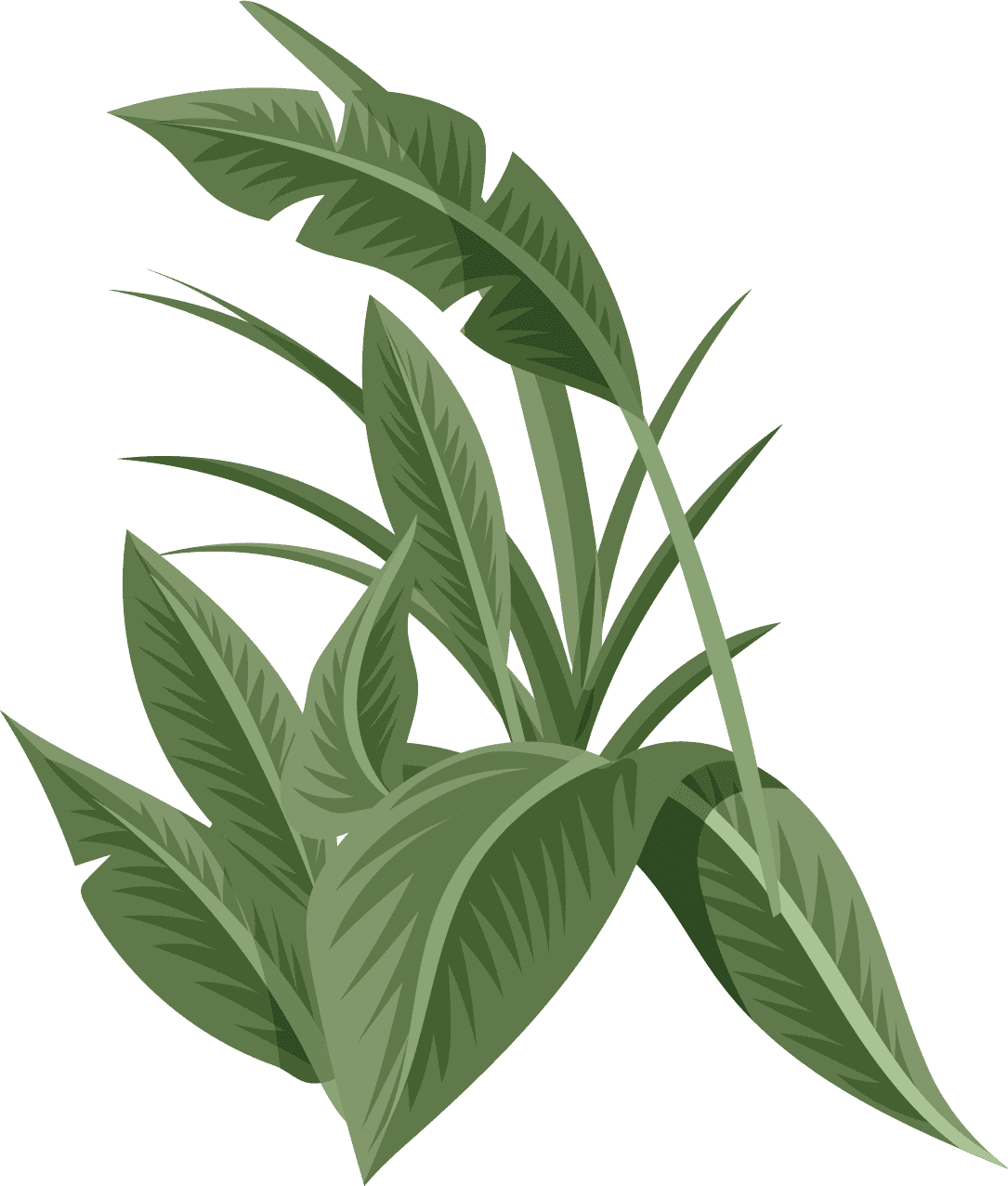 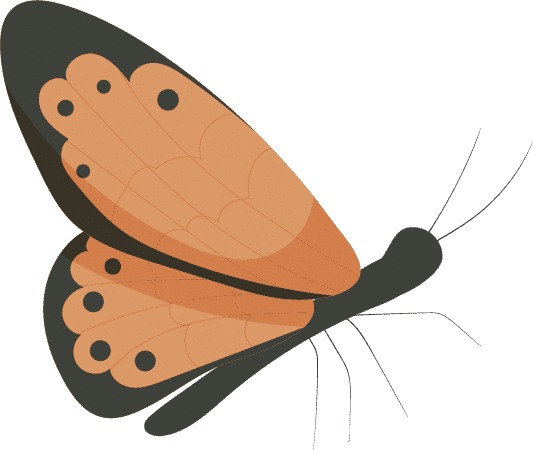 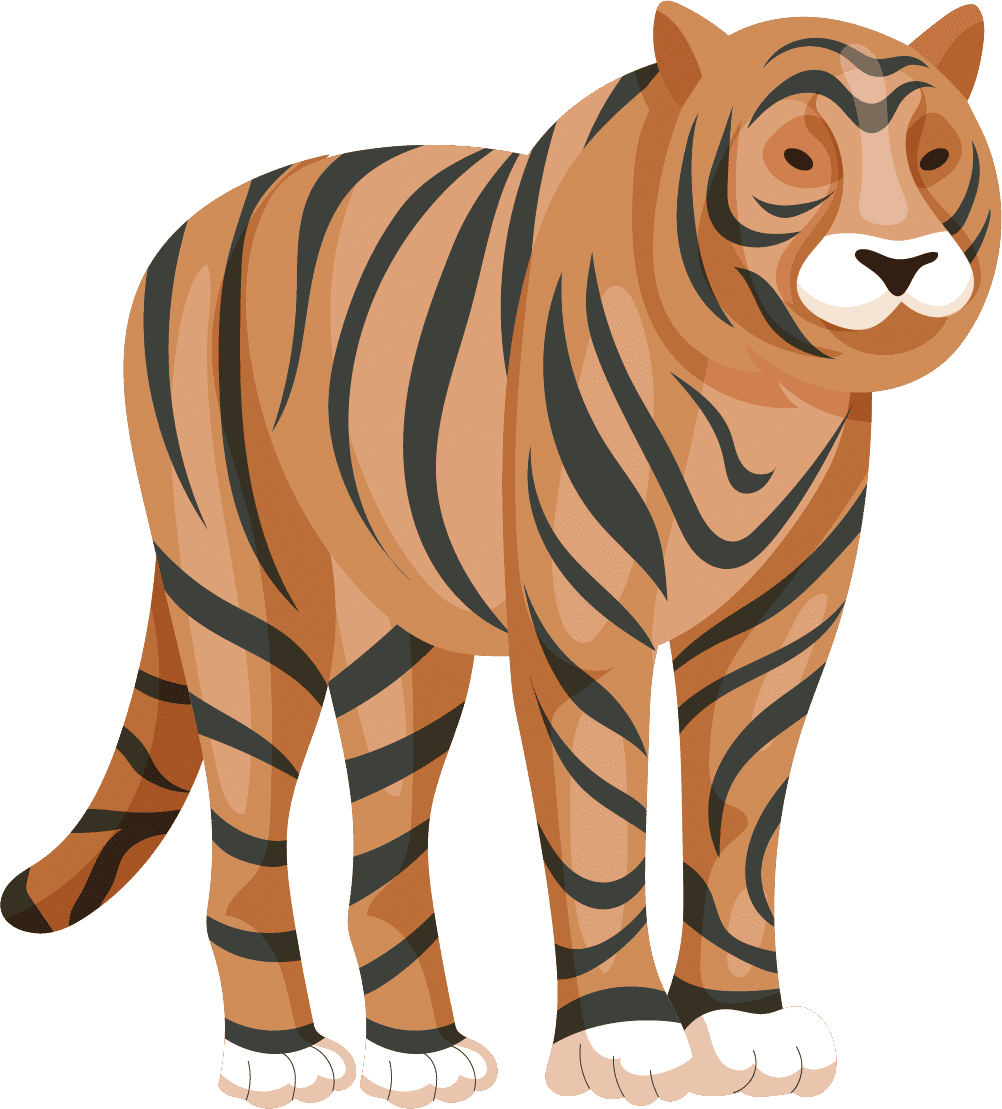 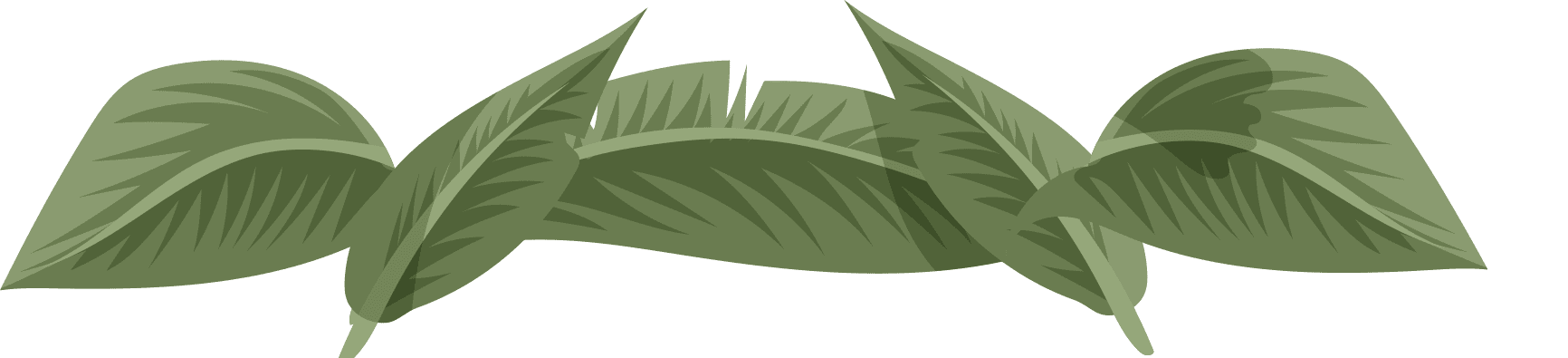 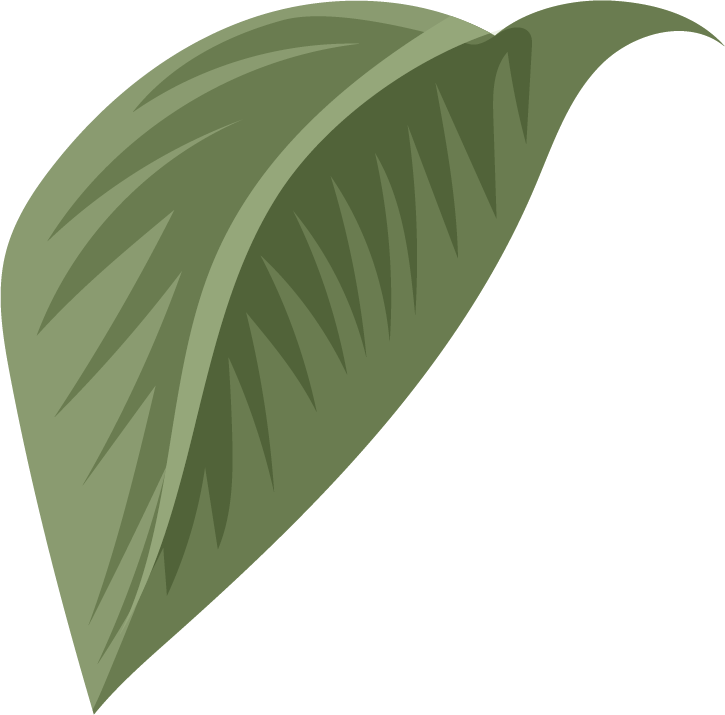 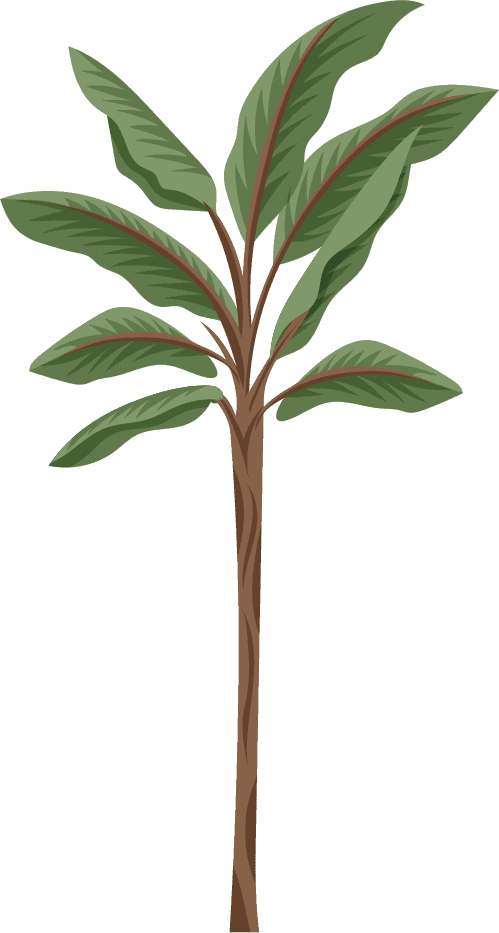 5. Câu 5
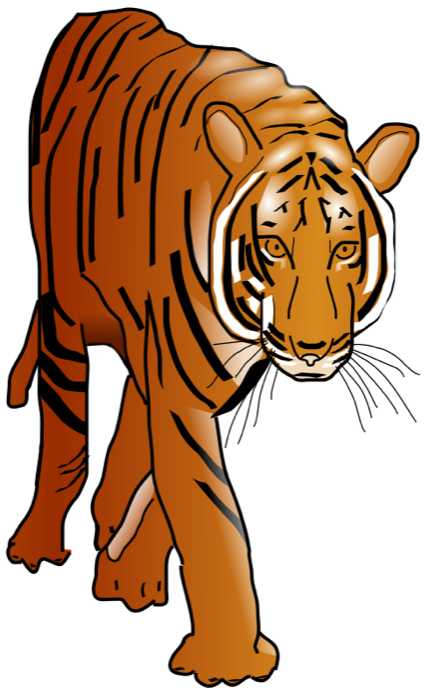 Theo em, nếu bớt đi một câu chuyện, ý nghĩa của văn bản có thể bị ảnh hưởng như thế nào?
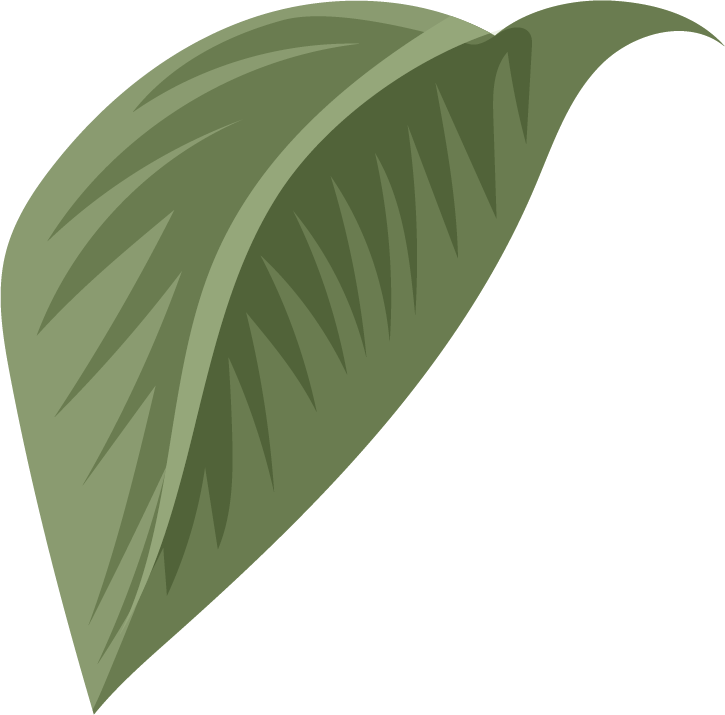 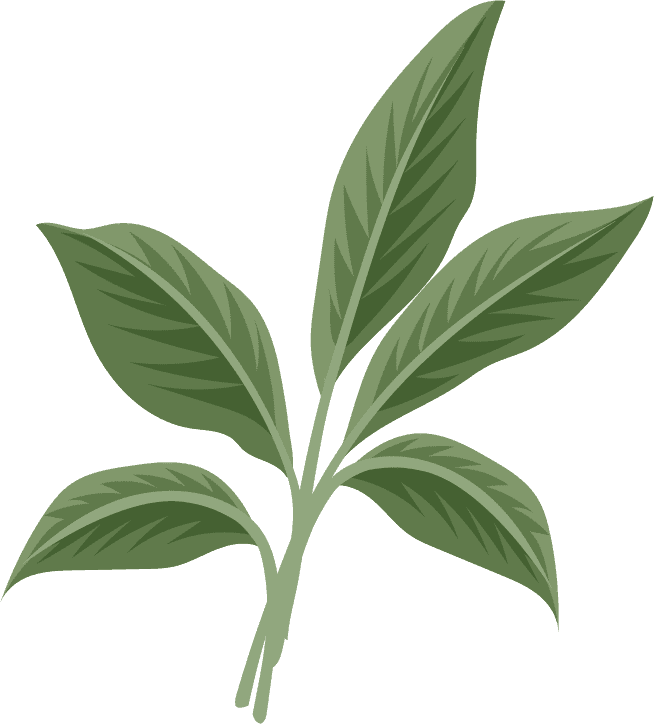 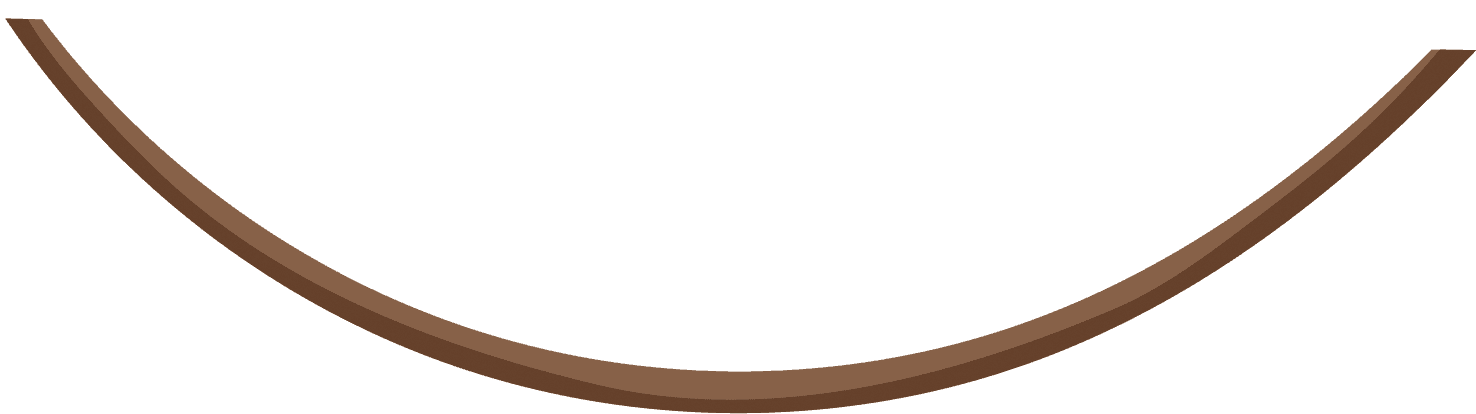 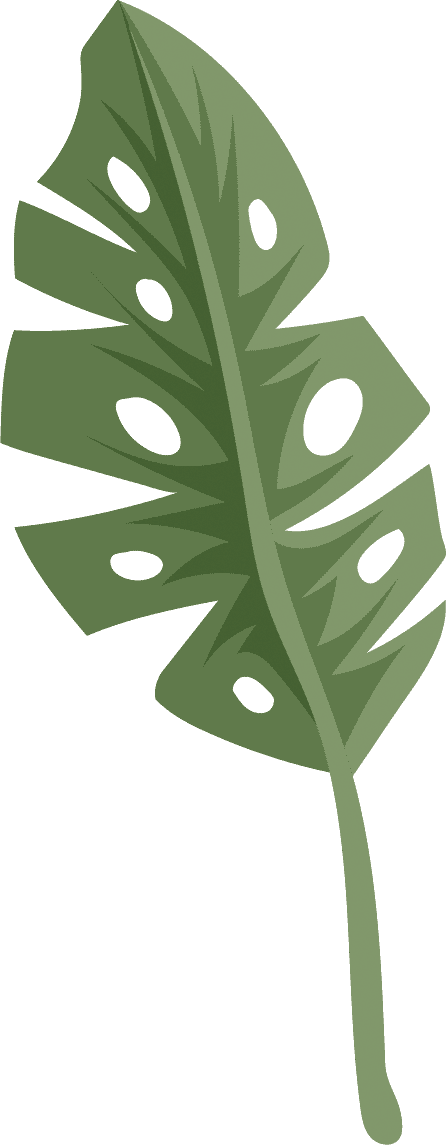 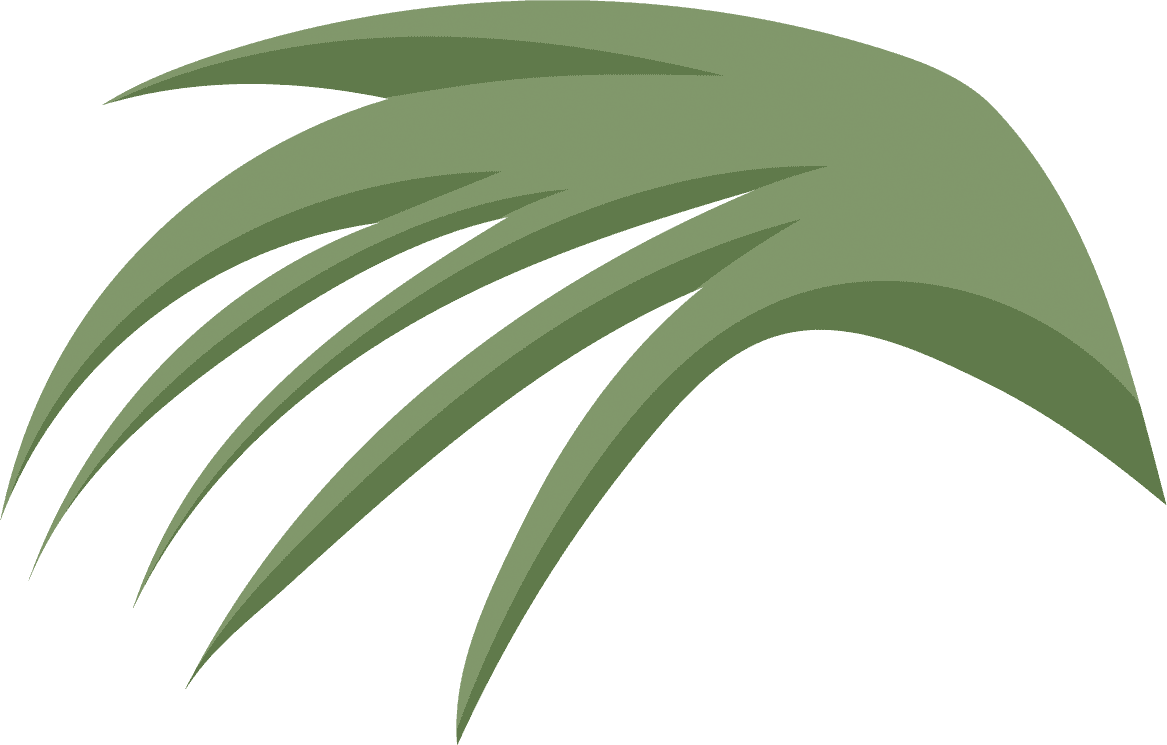 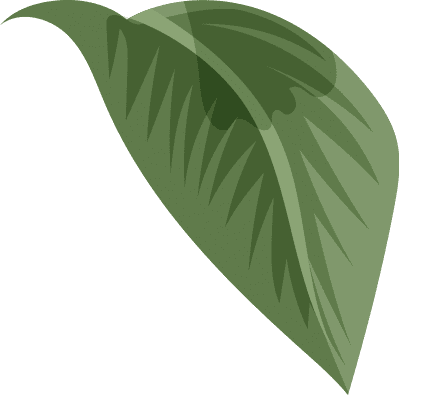 5. Câu 5
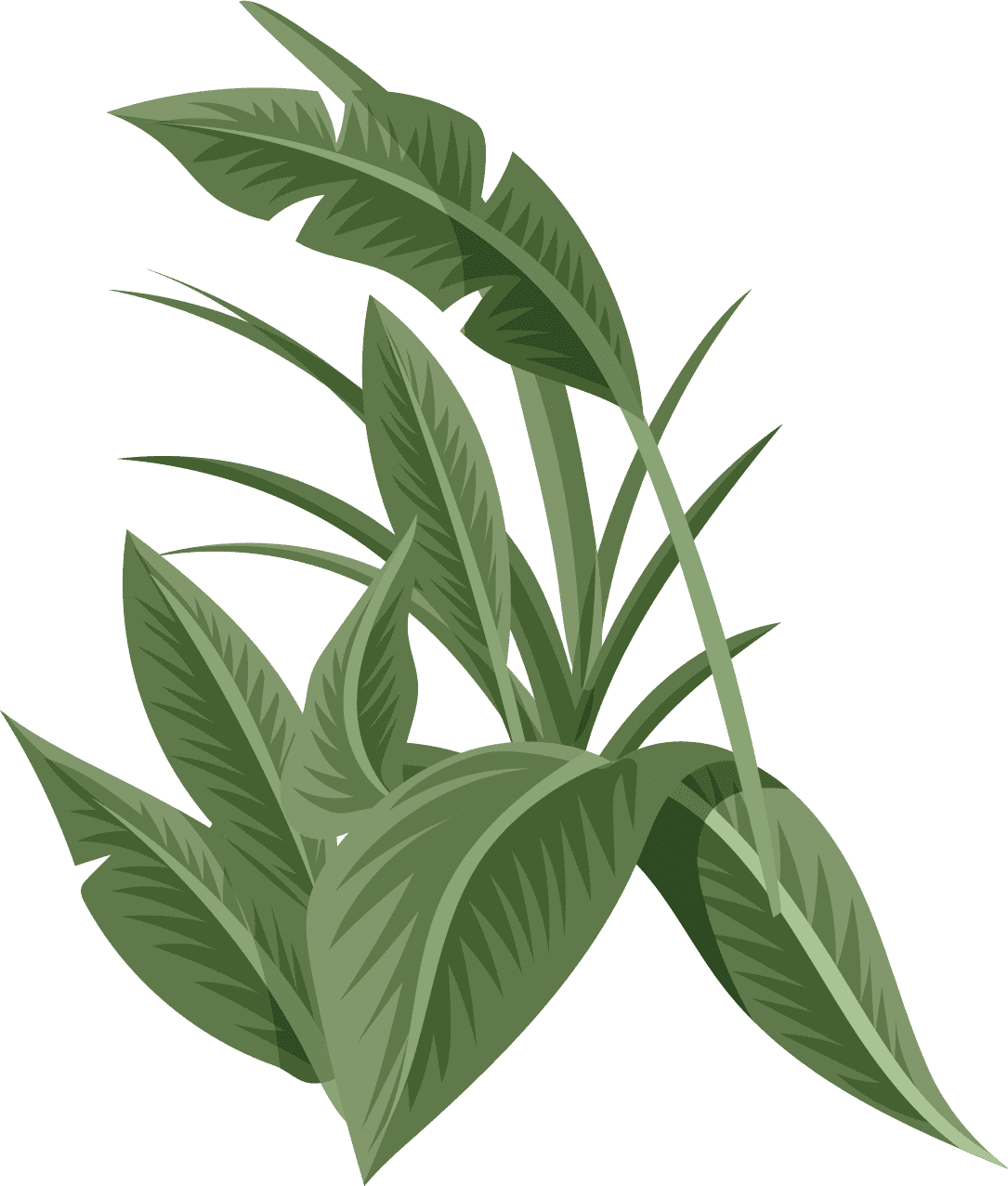 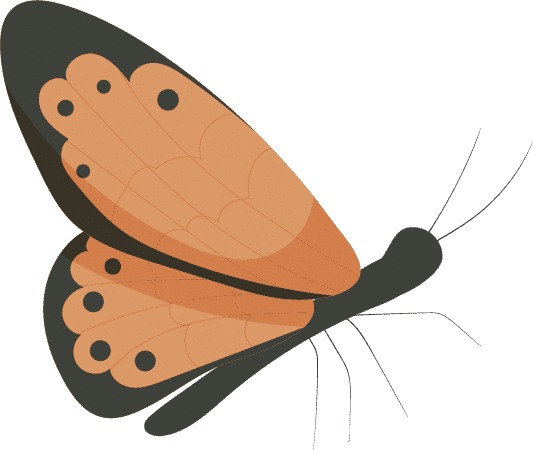 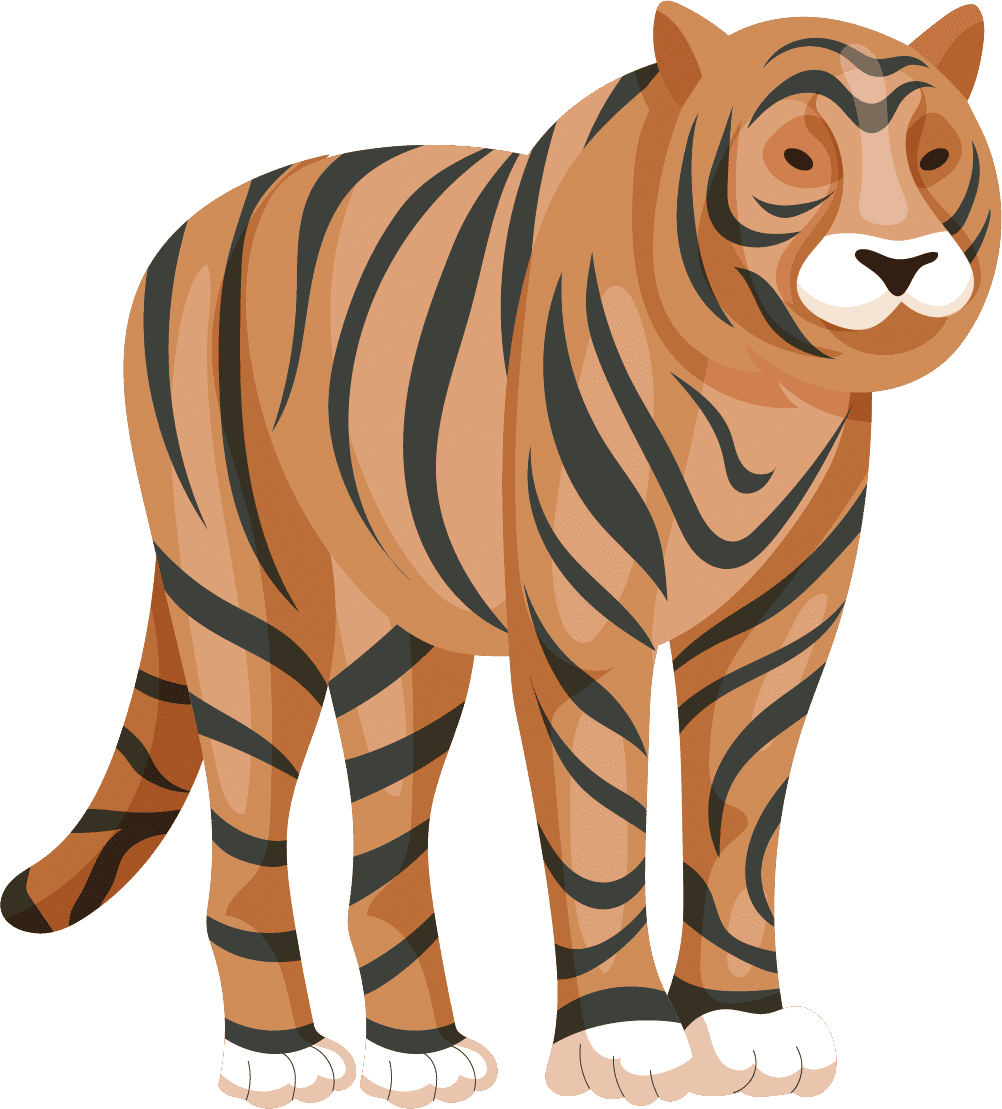 VB sẽ bị mất đi khả năng nhấn mạnh bài học đạo lí làm người (hai câu chuyện nhận ơn và trả ơn khi so với một câu chuyện đơn lẻ sẽ có khả năng nhấn mạnh cao hơn).
.”
VB sẽ khiến câu chuyện “con hổ có nghĩa” là câu chuyện cá biệt. Điều đó ảnh hưởng tới nhận thức đạo lí làm người mà ai cũng cần có – nhận ơn thì phải biết trả ơn.
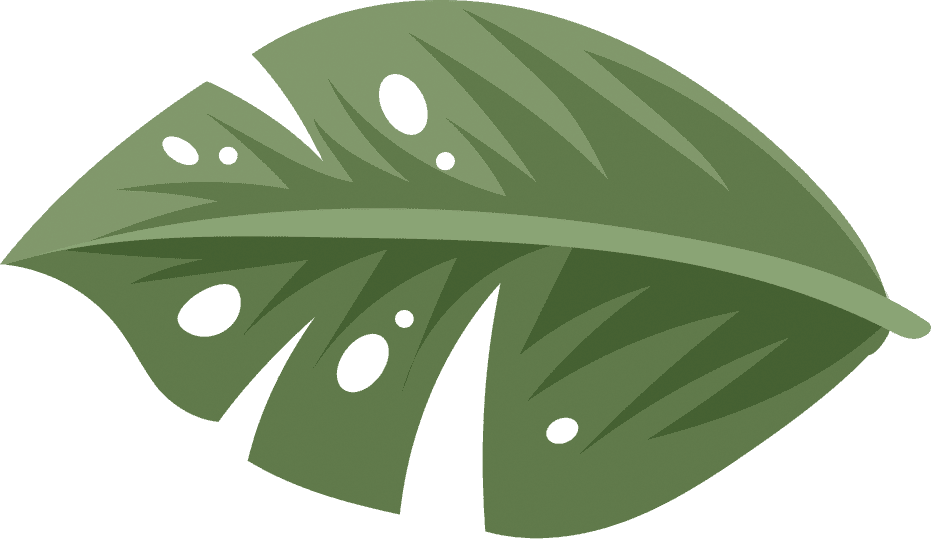 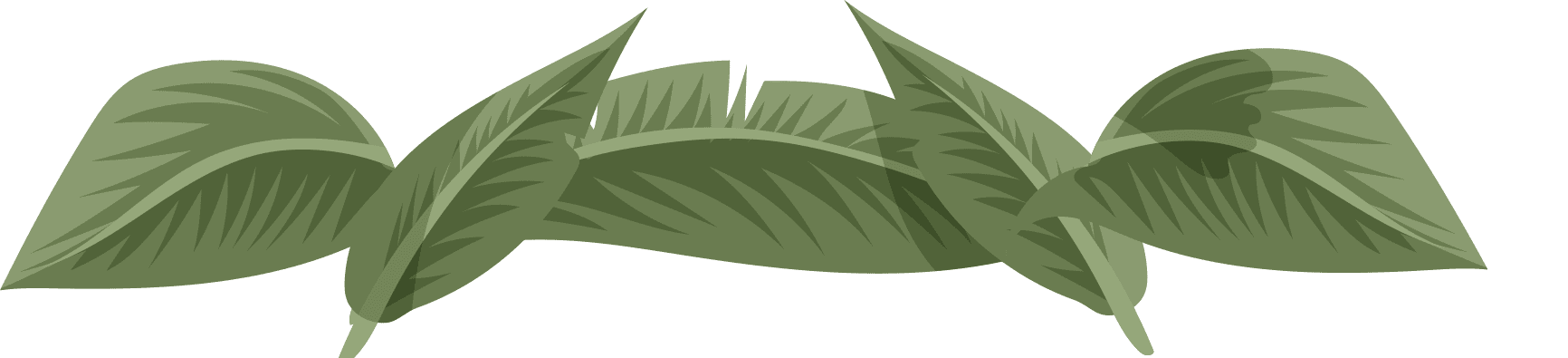 6. Câu 6
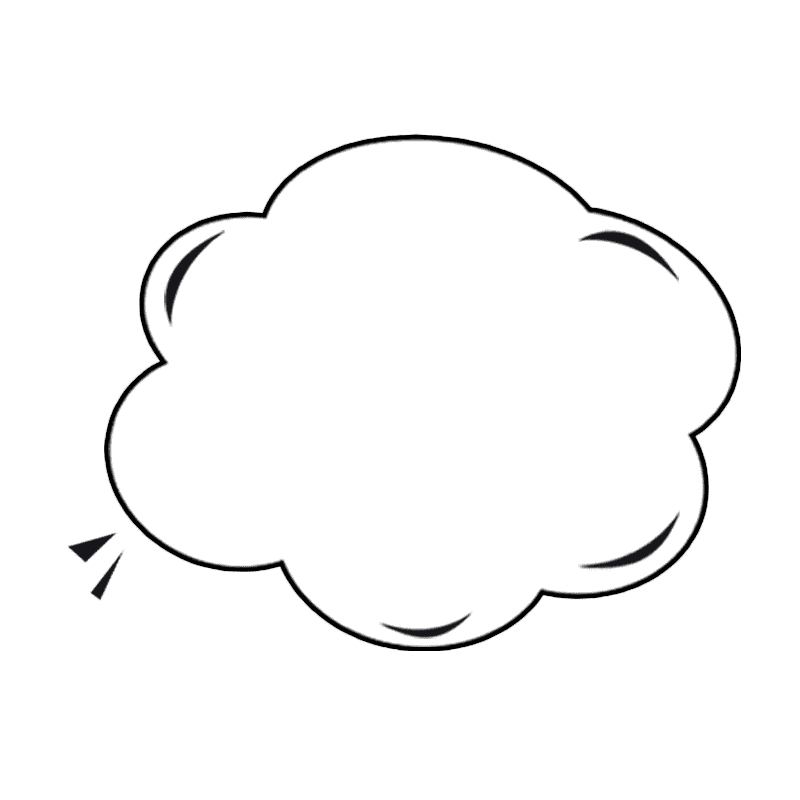 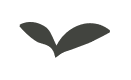 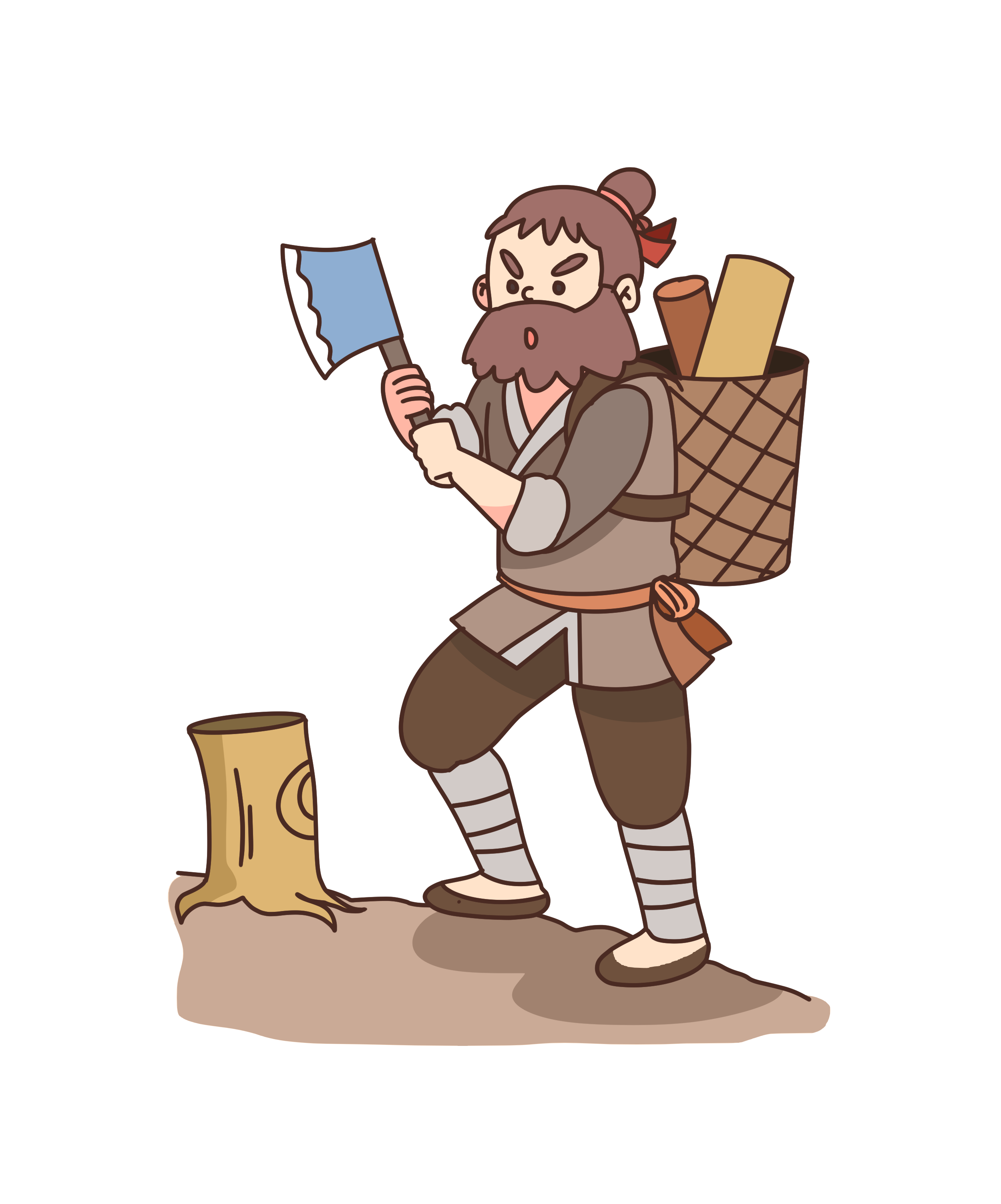 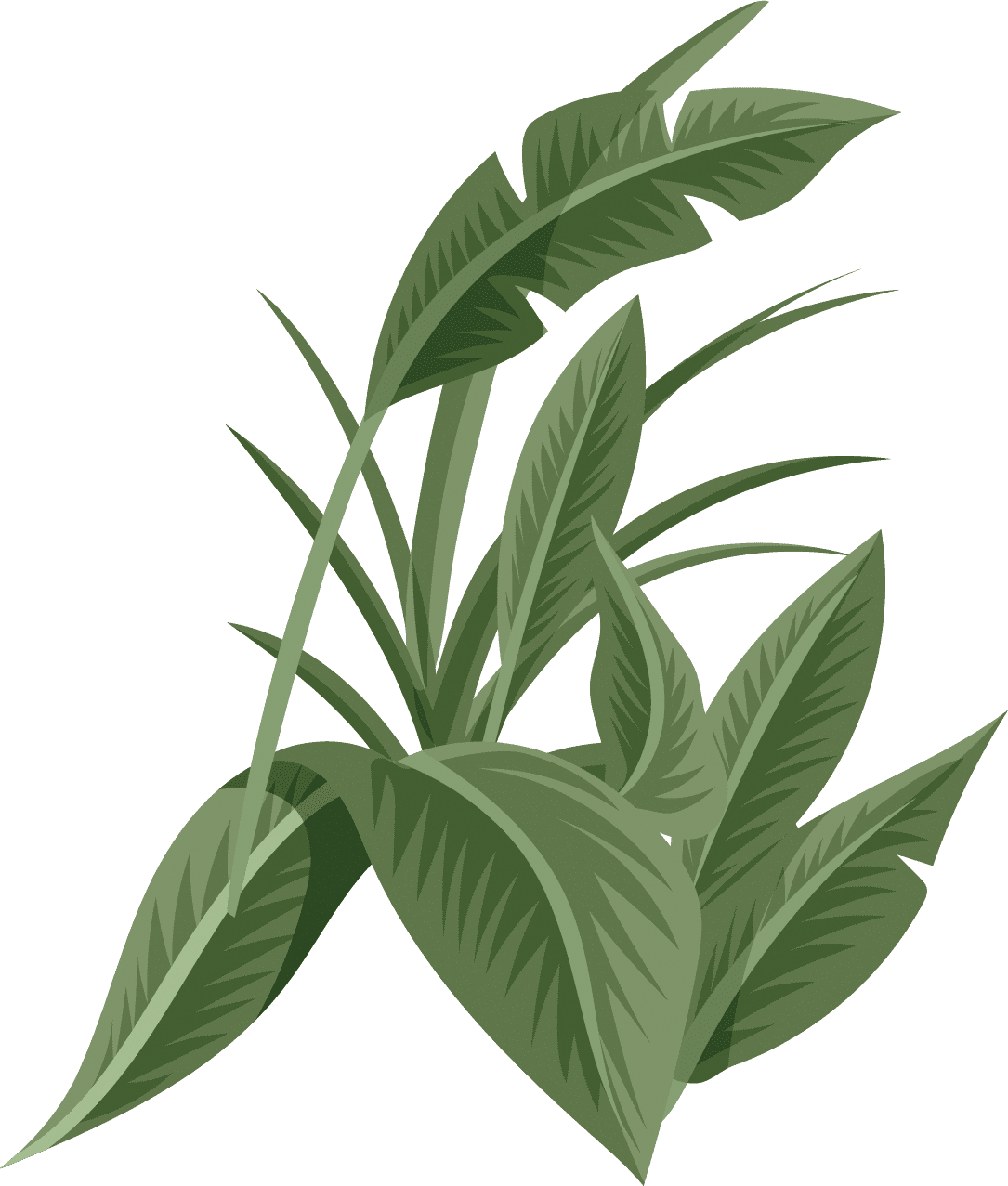 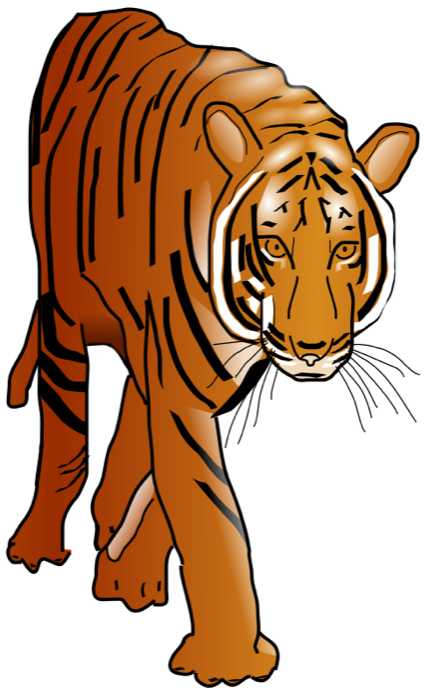 Nêu cảm nghĩ về một chi tiết em thấy ấn tượng nhất trong truyện.
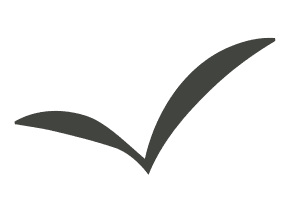 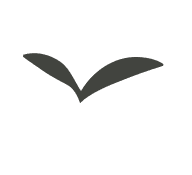 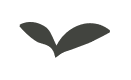 6. Câu 6
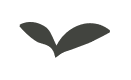 Chi tiết cuối truyện: Nhiều năm sau, bác tiều qua đời. Lúc sắp chôn, ….mấy chục năm liền.
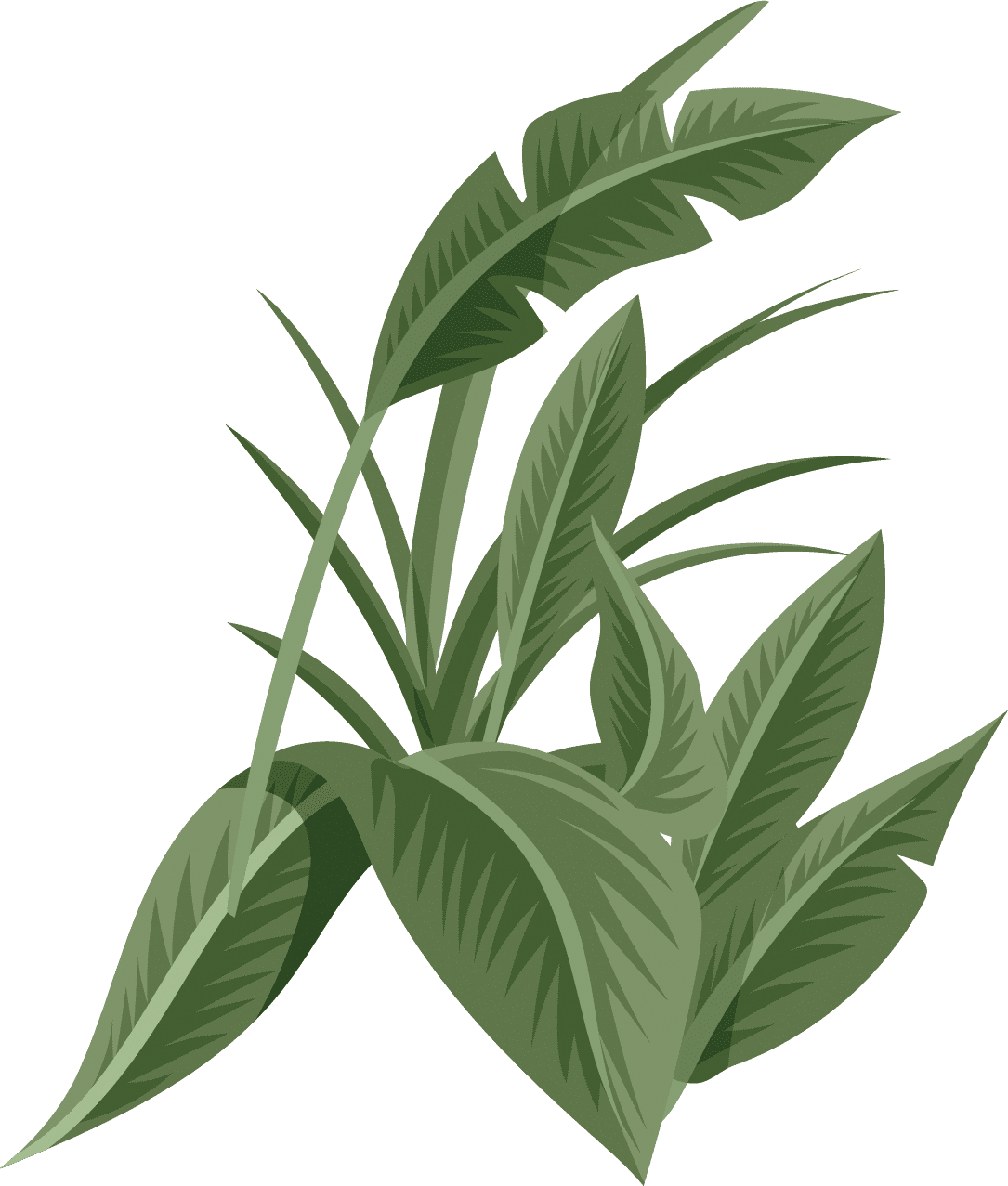 01
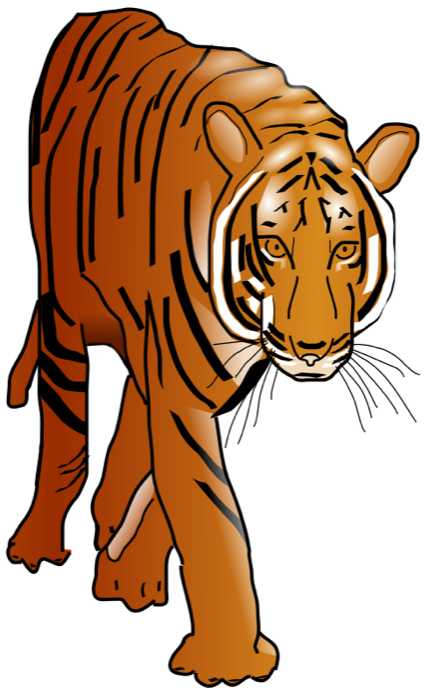 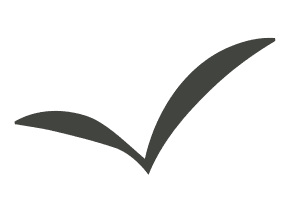 Con hổ đến viếng, thể hiện lòng thương mến, xót xa đối với ân nhân đã khuất, ngày giỗ lại nhớ mang các con thú đến để ở ngoài cửa trong mấy chục năm liền thể hiện tình cảm vững bền, khắc cốt ghi tâm ơn nghĩa của ân nhân với mình.
02
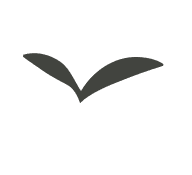 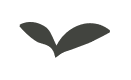 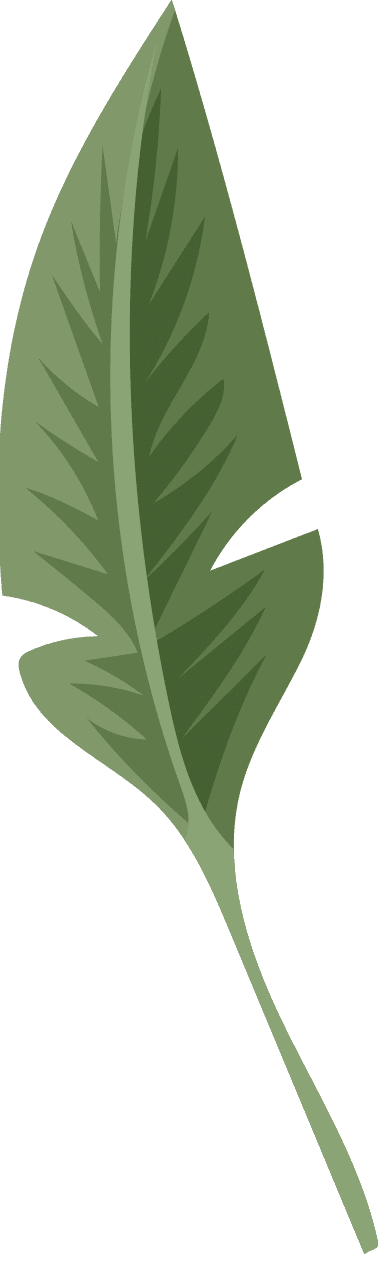 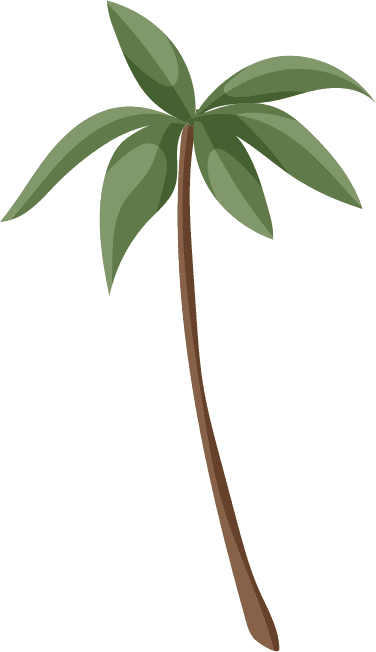 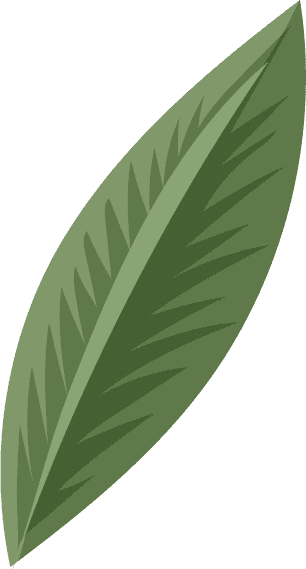 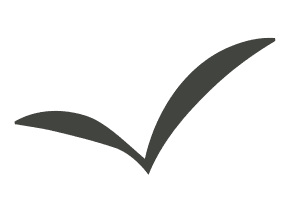 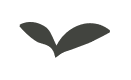 III
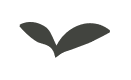 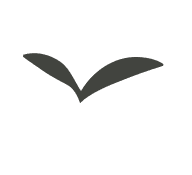 Tổng kết
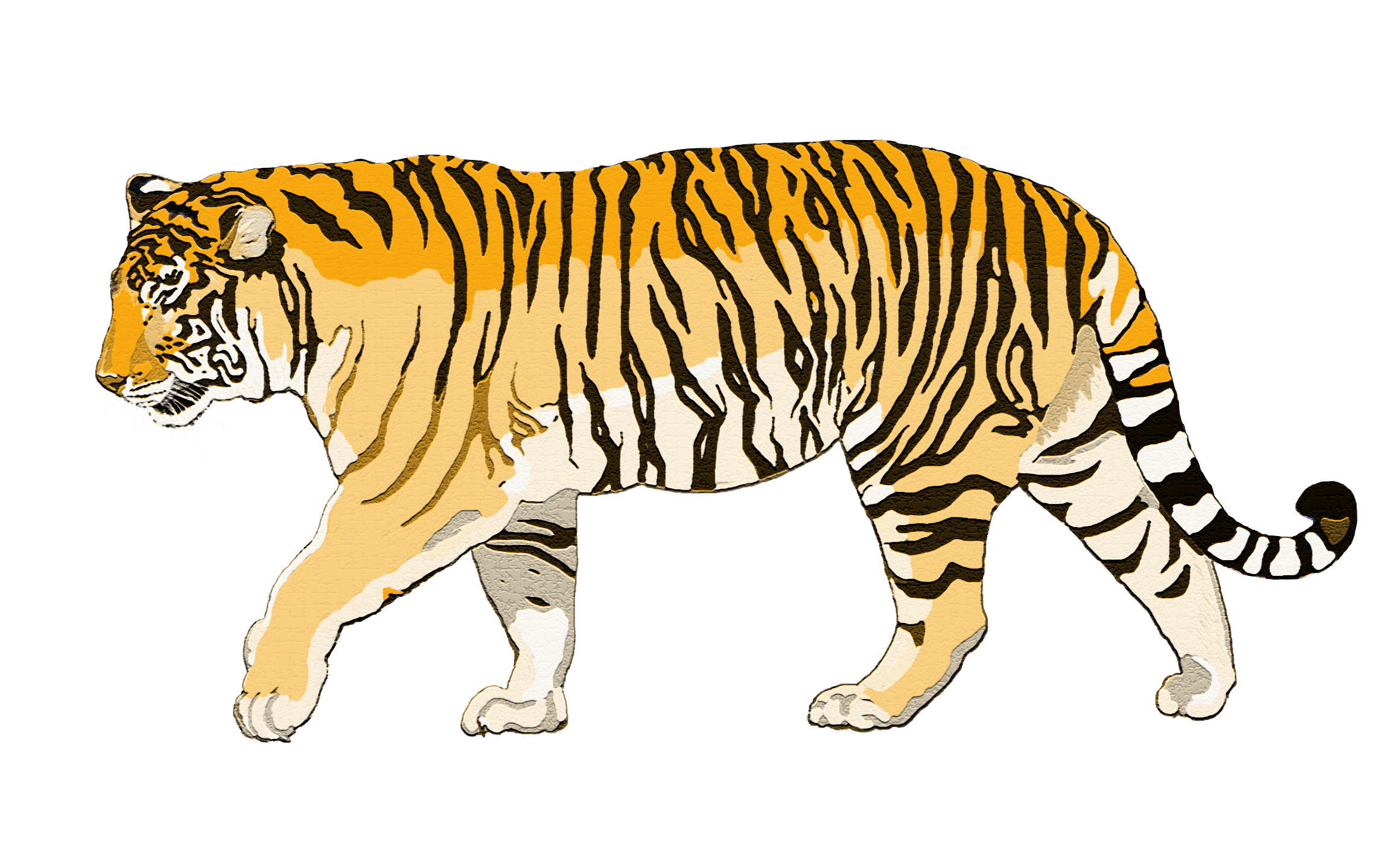 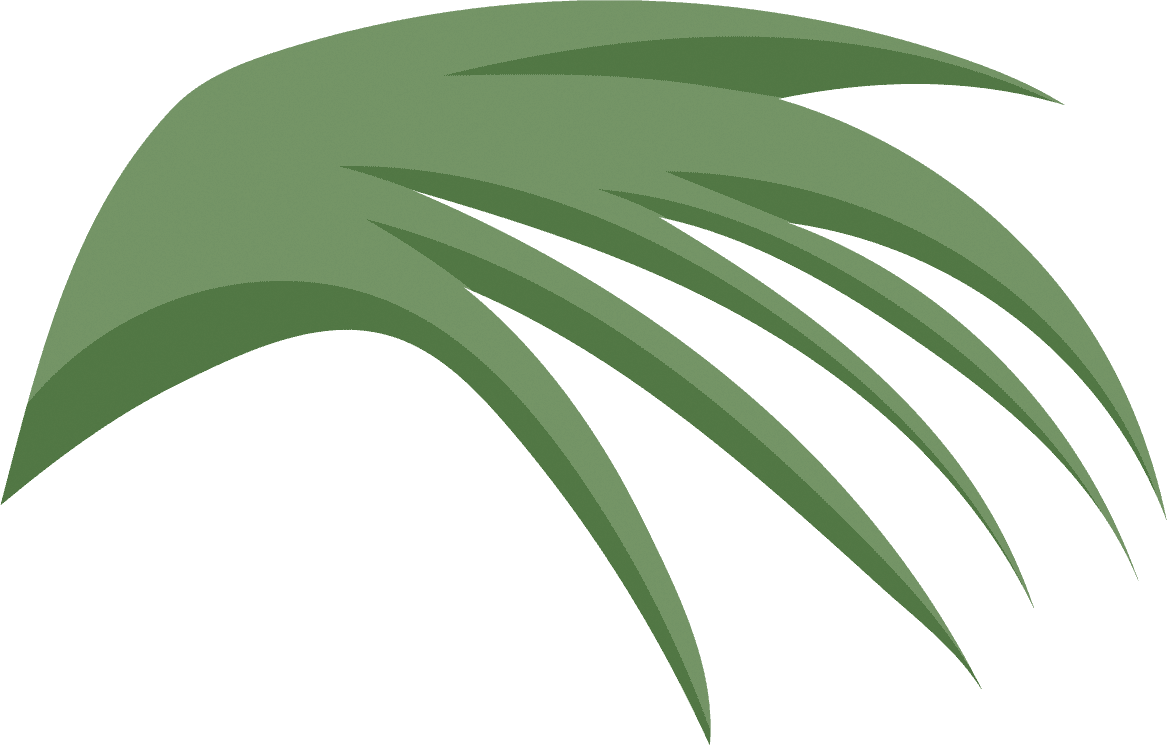 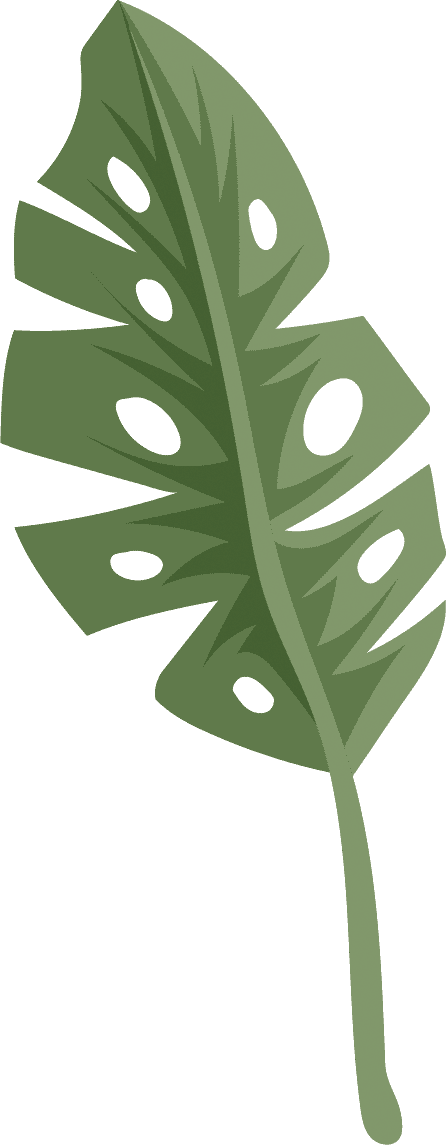 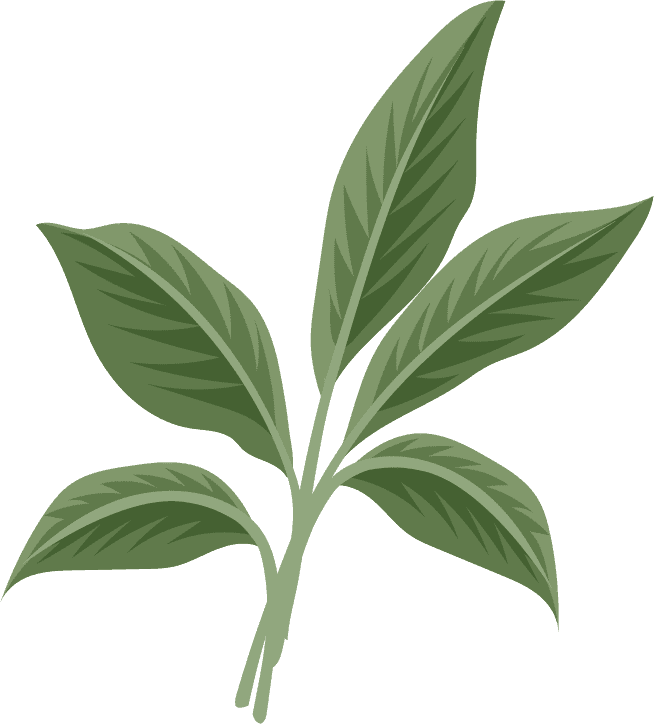 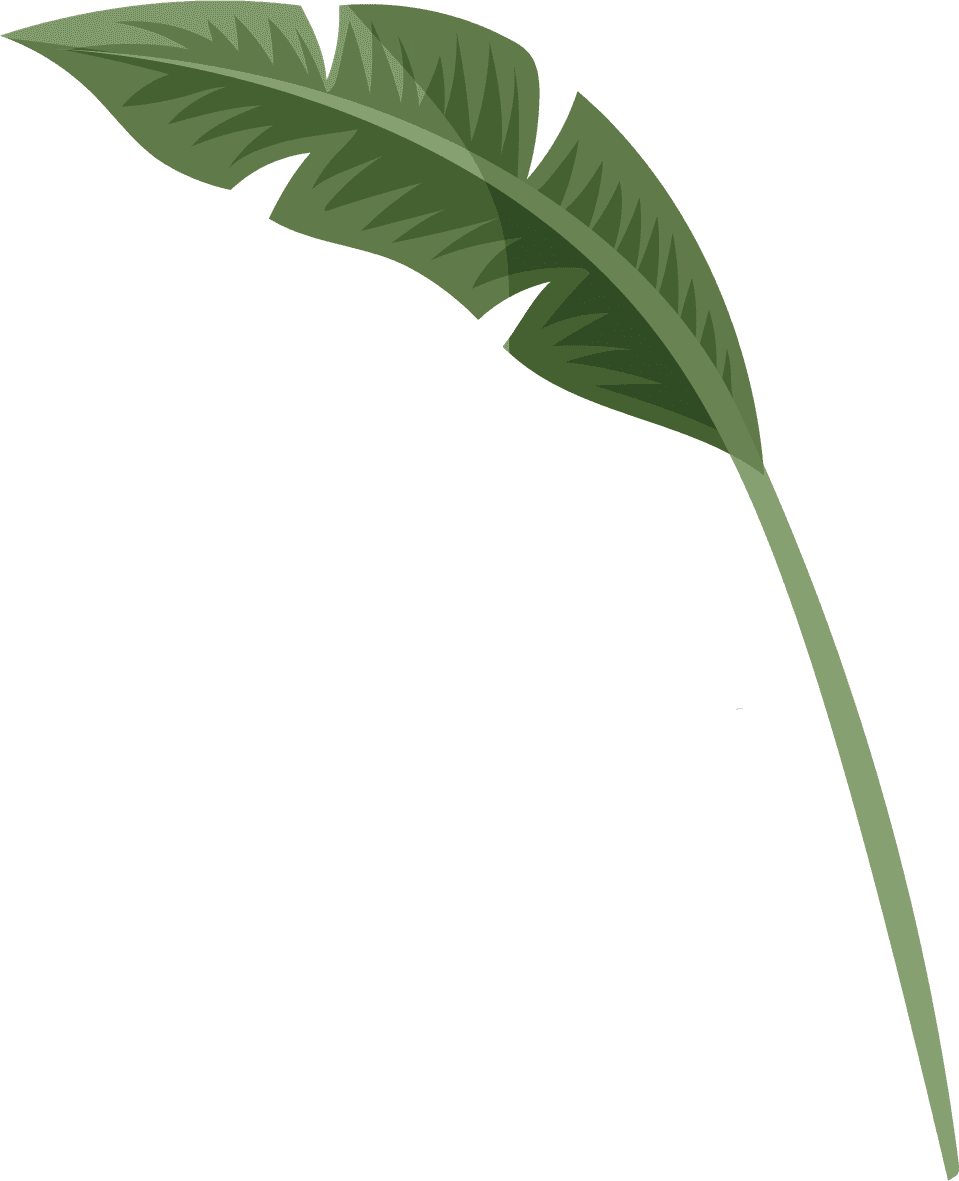 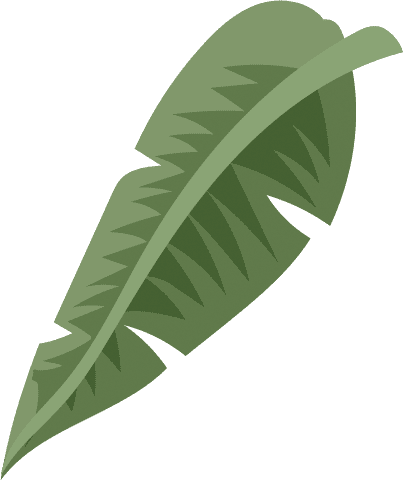 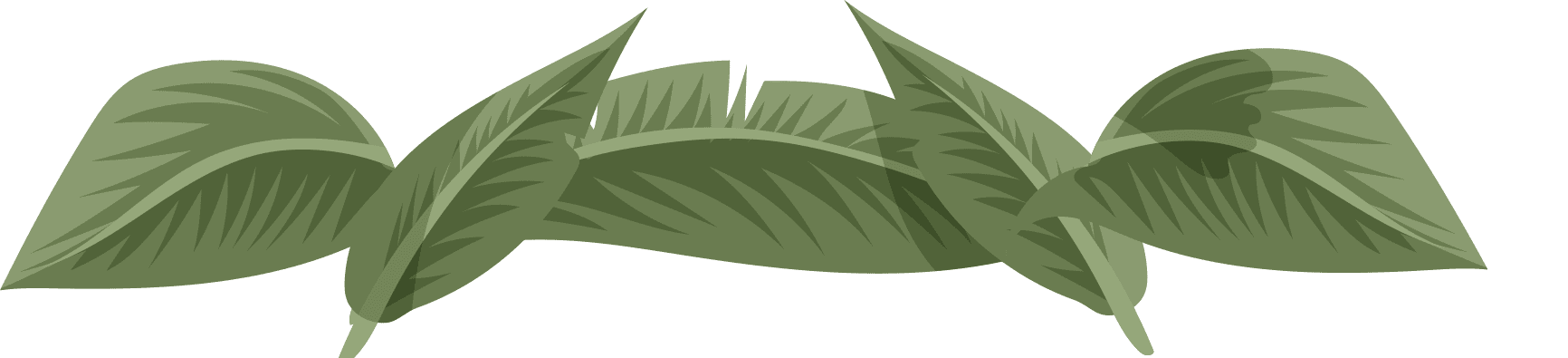 III. Tổng kết
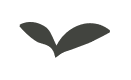 01
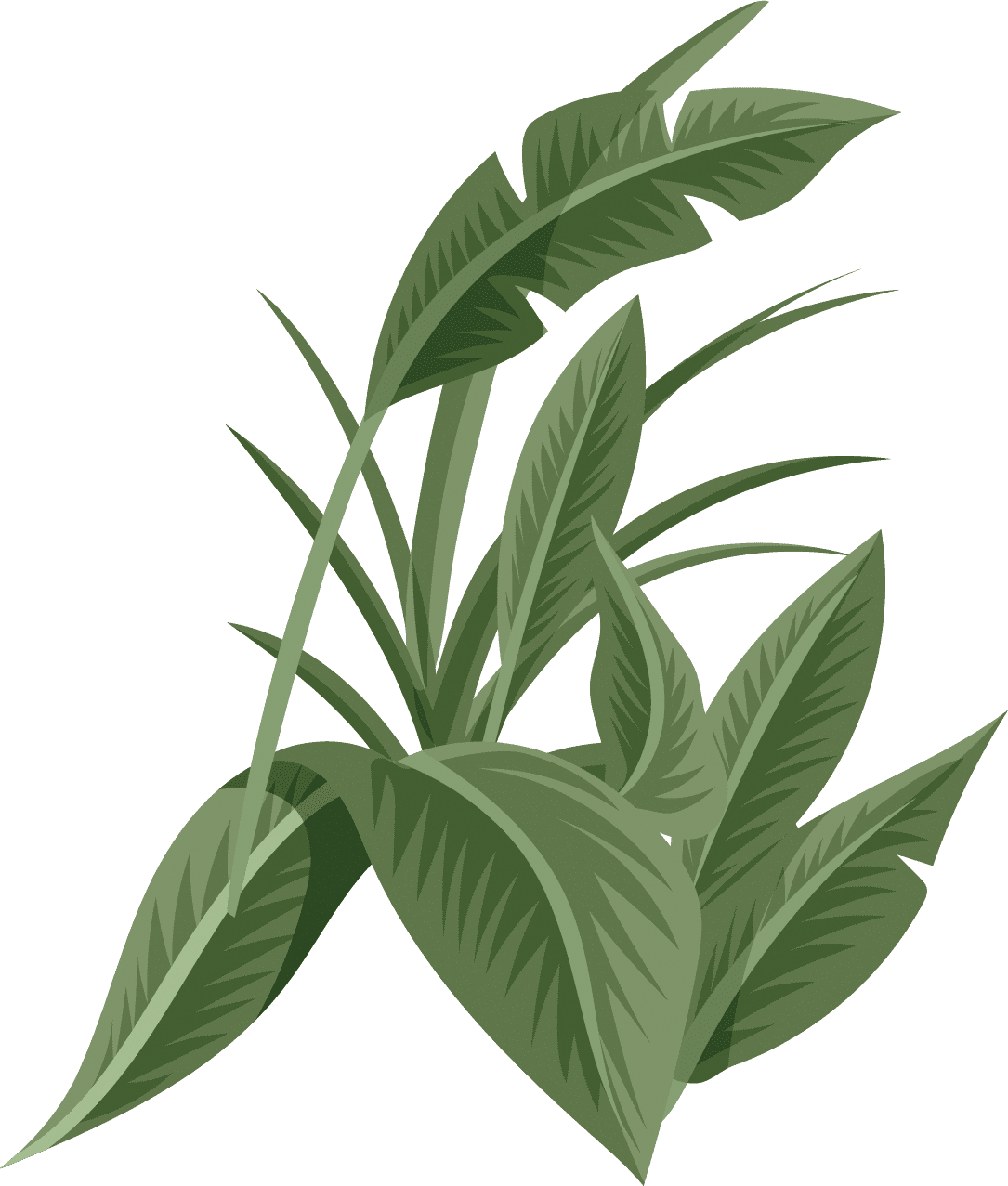 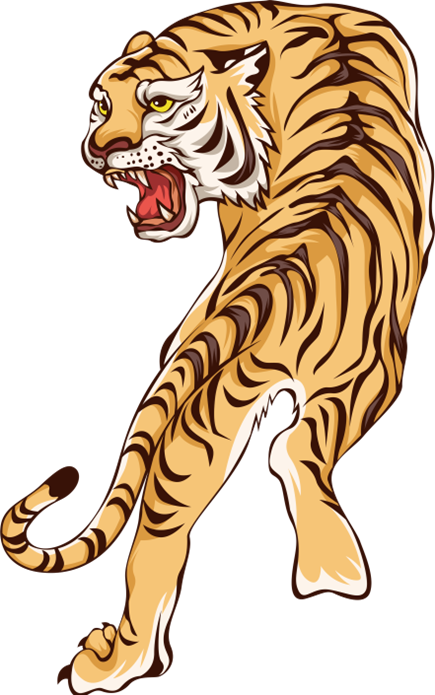 Theo em, nội dung của văn bản là gì?
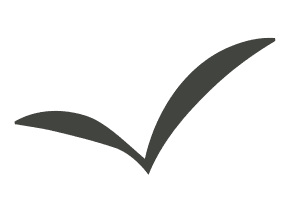 02
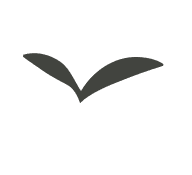 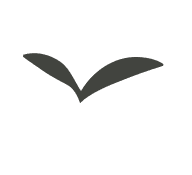 Nghệ thuật đặc sắc được thể hiện qua văn bản?
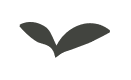 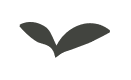 1. Nội dung
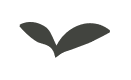 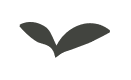 Ca ngợi con hổ sống có nghĩa, có tình
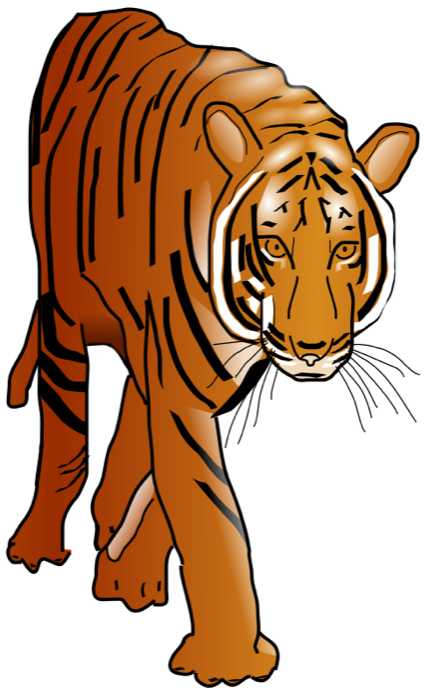 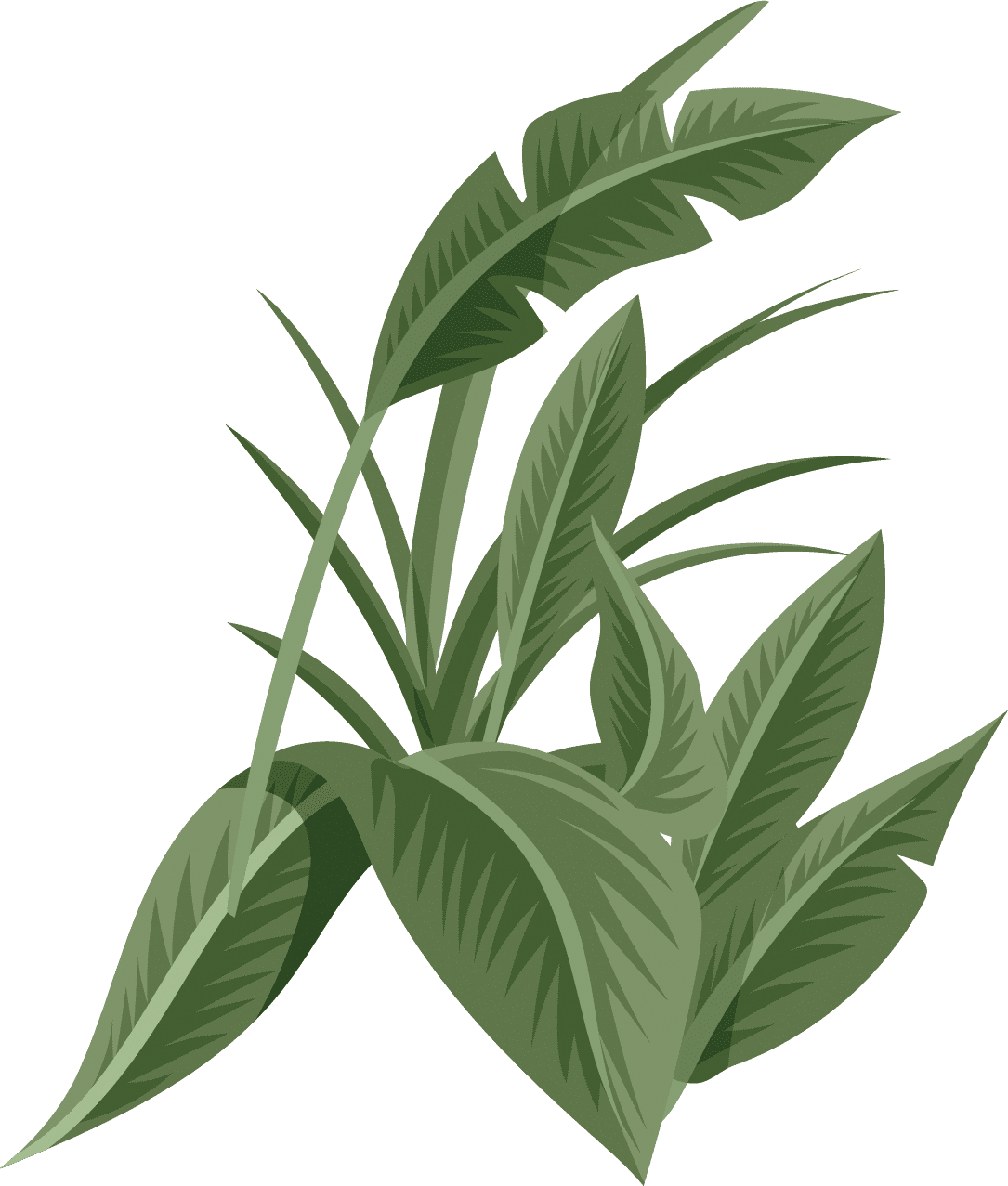 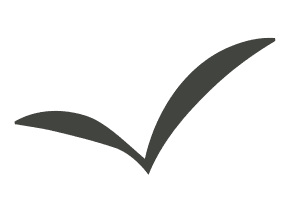 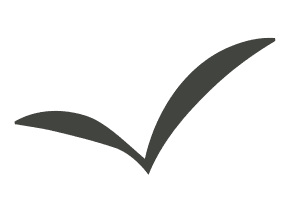 Đề cao đạo lý làm người, biết ơn người giúp đỡ mình
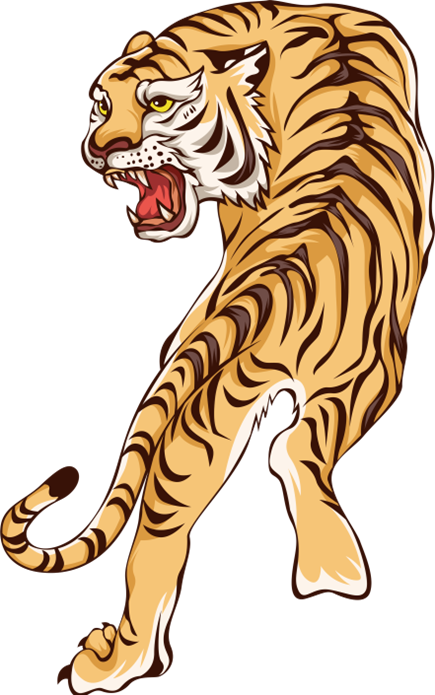 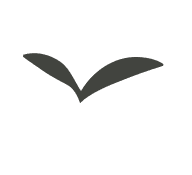 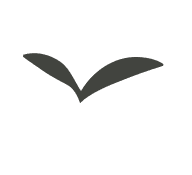 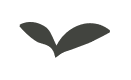 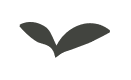 [Speaker Notes: https://www.facebook.com/baokefb]
2. Nghệ thuật
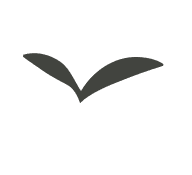 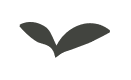 Thành công trong sử dụng hình ảnh loại vật để nói đến con người
Ngôn ngữ giản dị
B
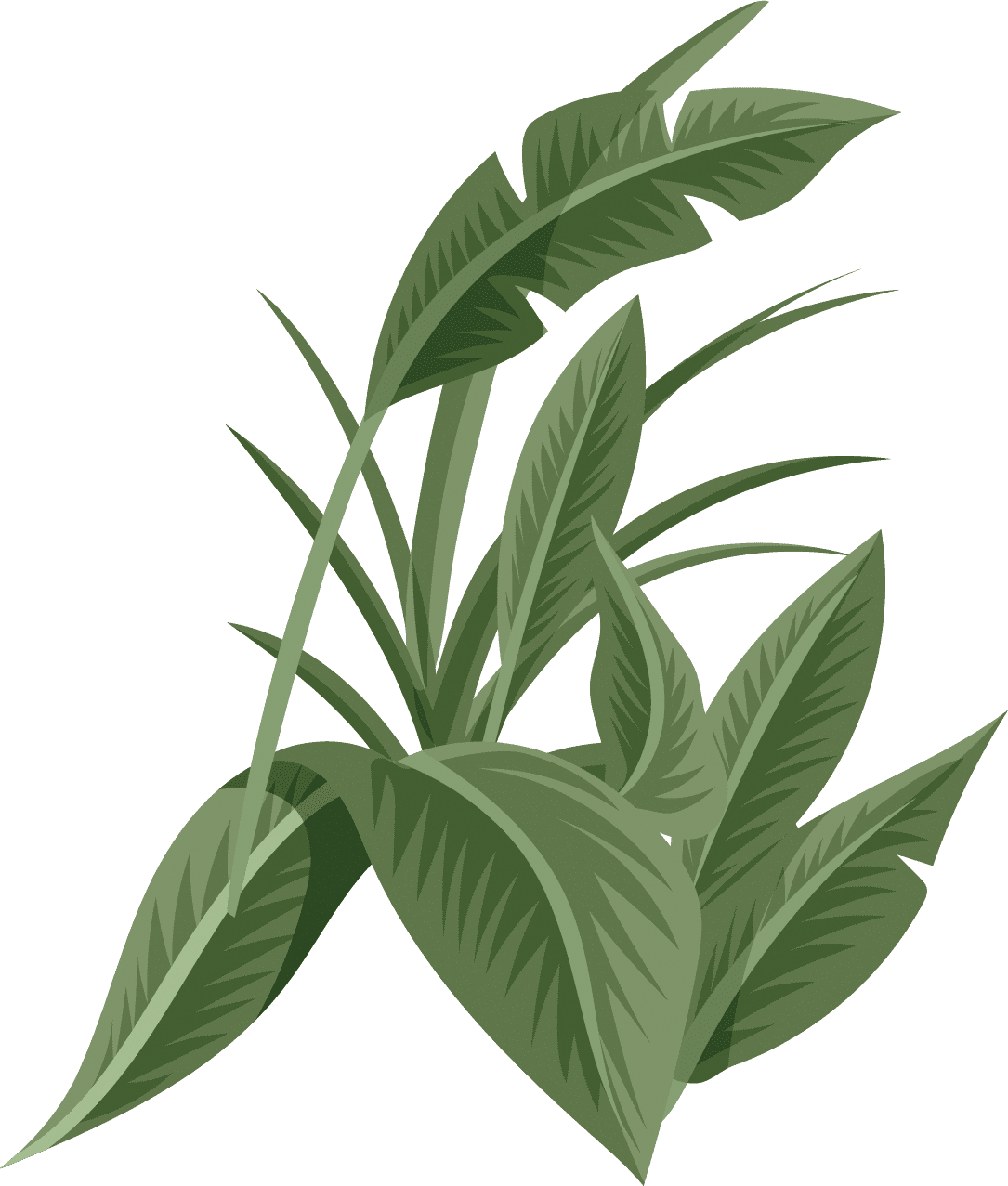 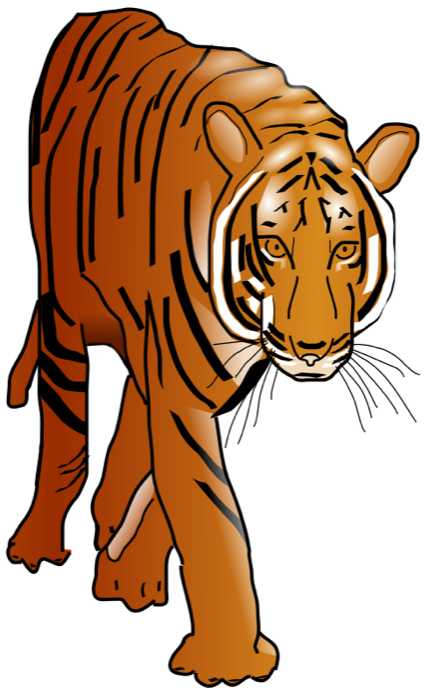 A
Tình huống truyện lôi cuốn, hấp dẫn
Truyện hư cấu
C
D
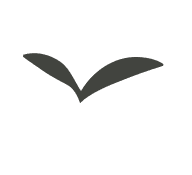 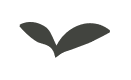 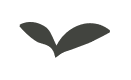 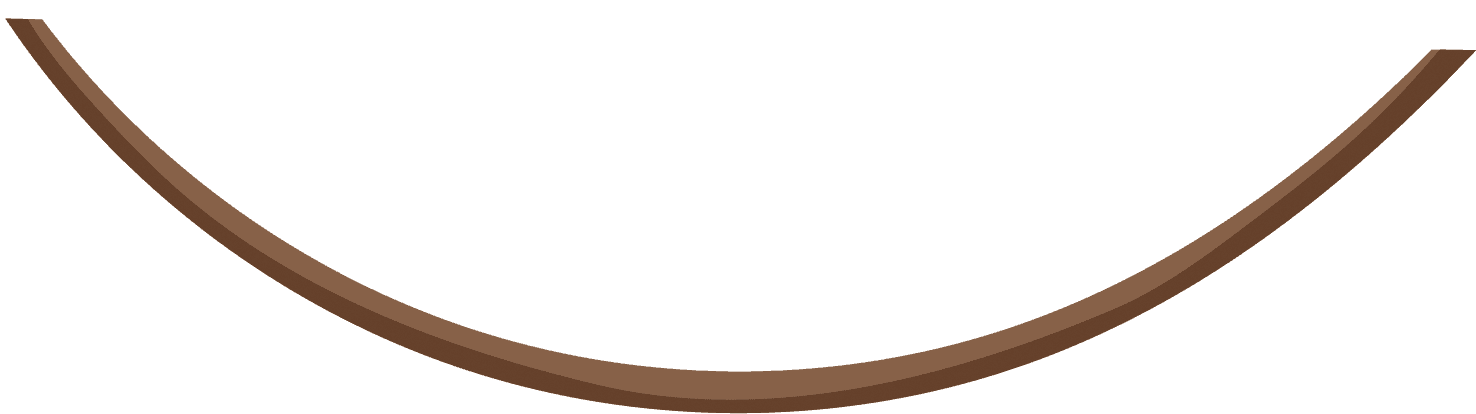 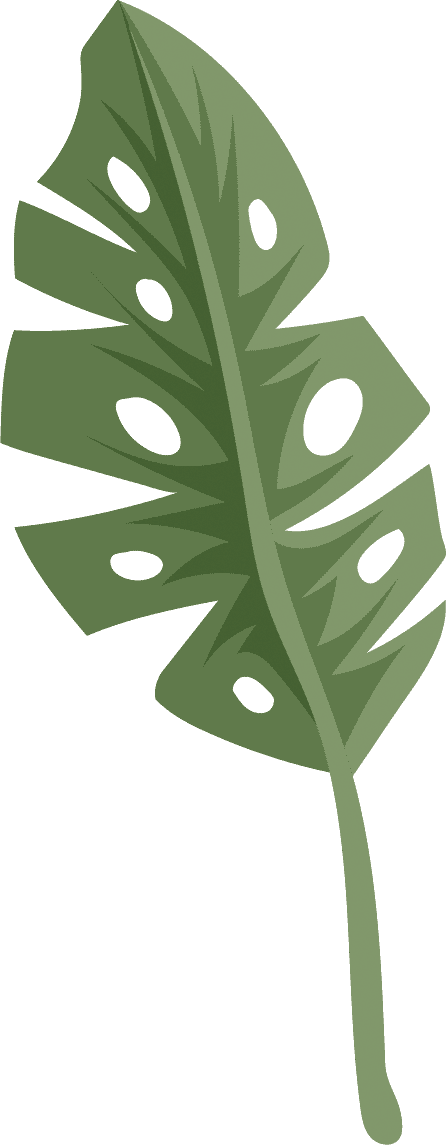 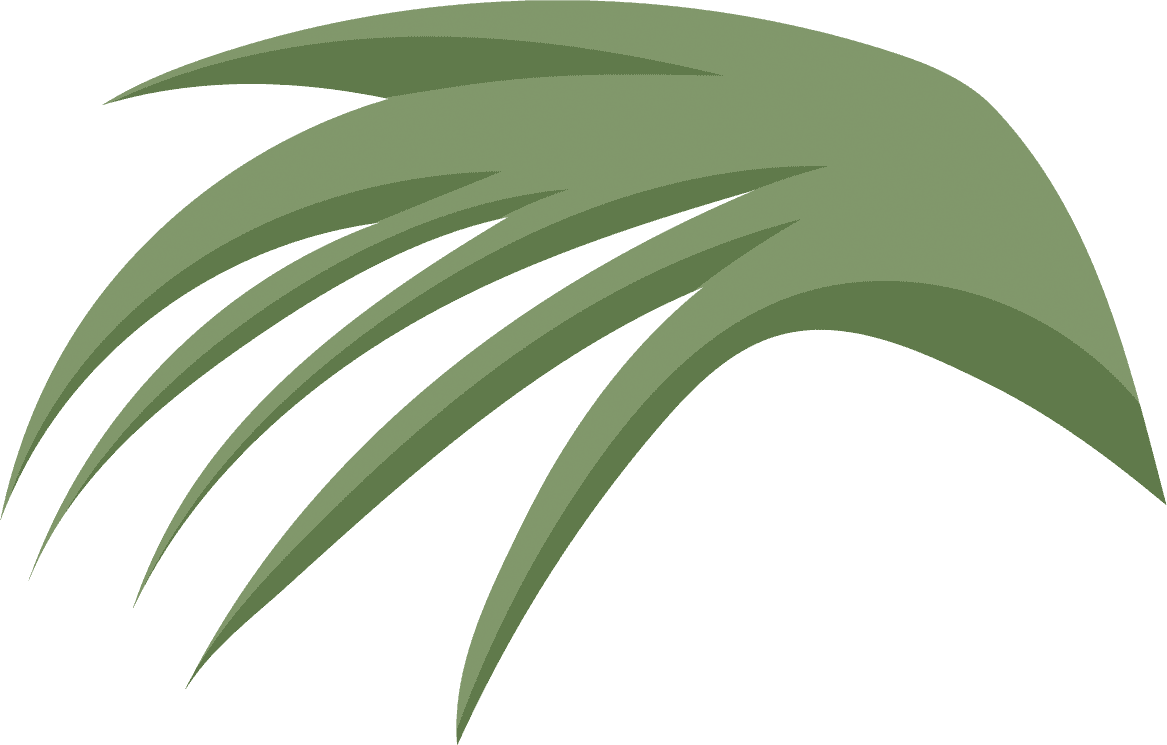 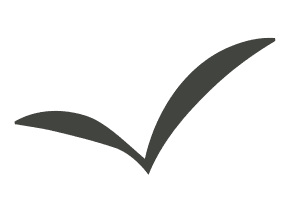 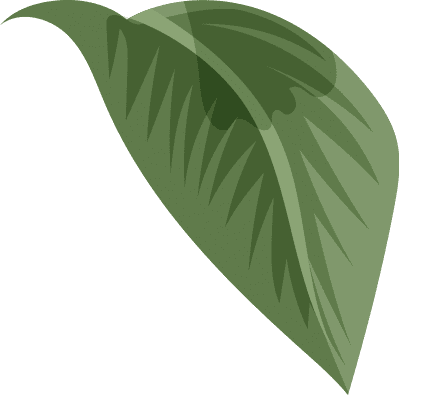 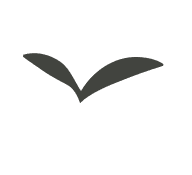 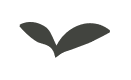 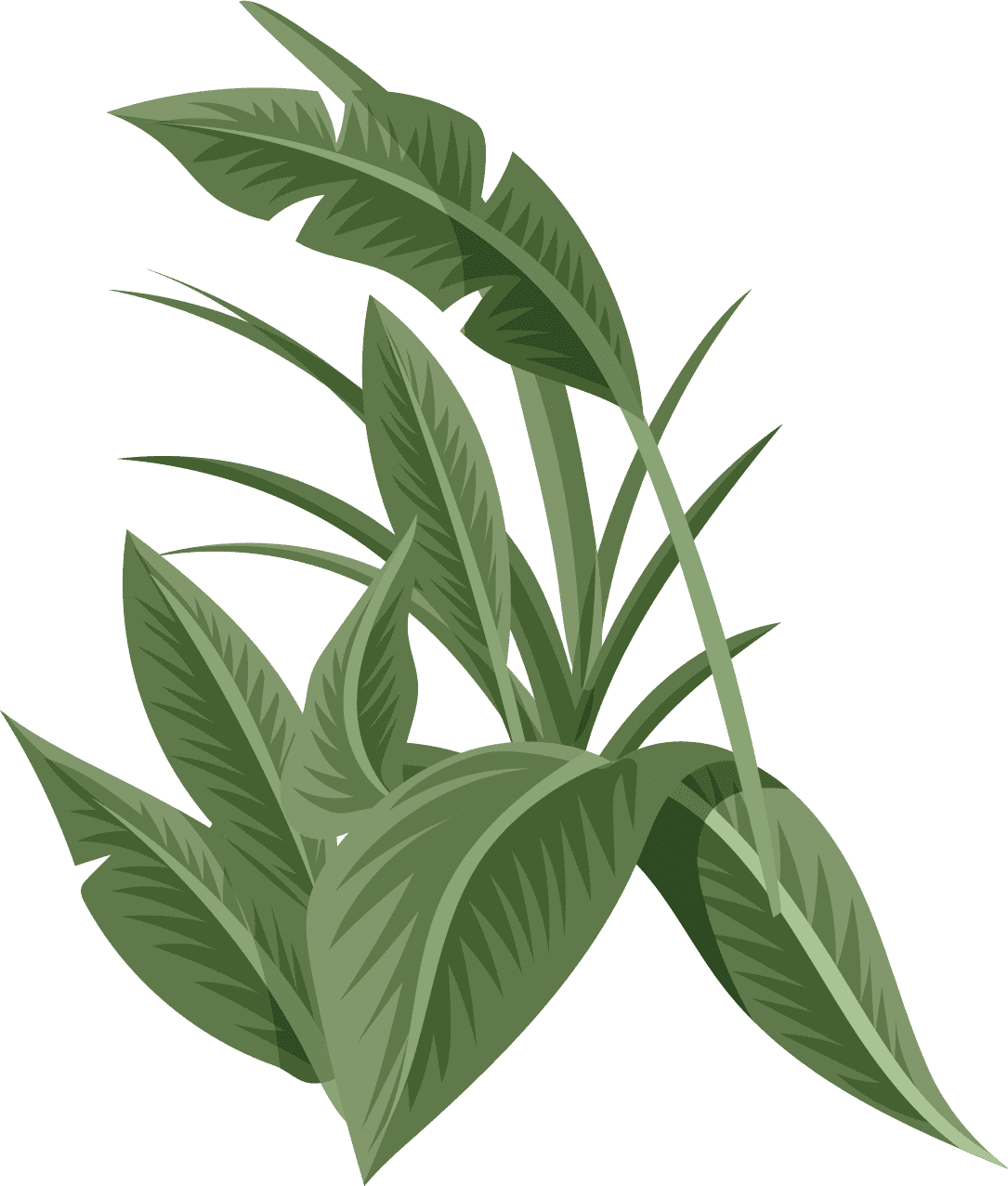 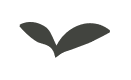 Hoạt động luyện tập
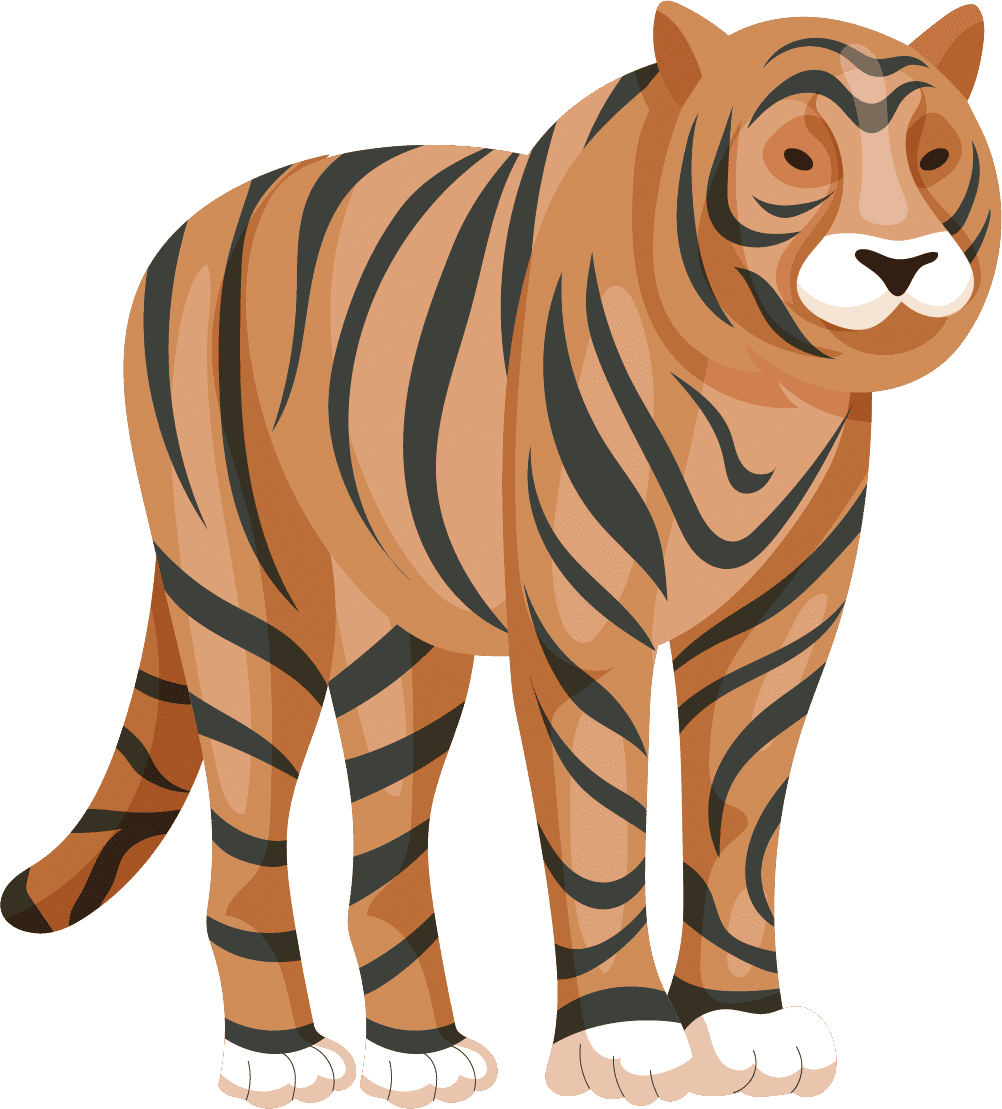 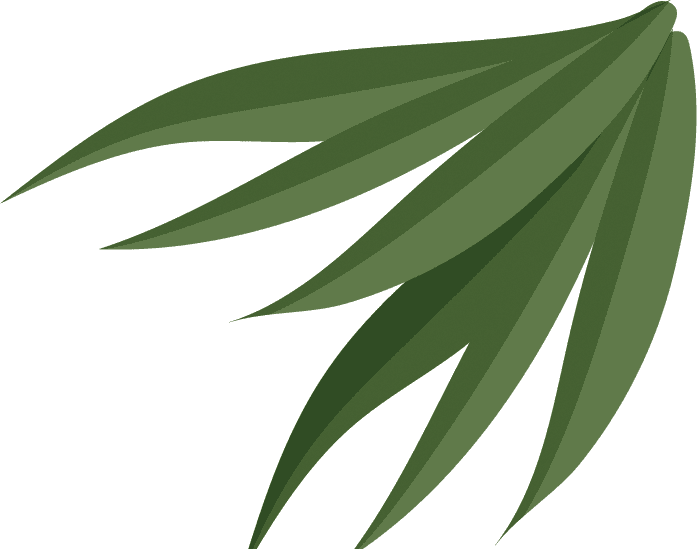 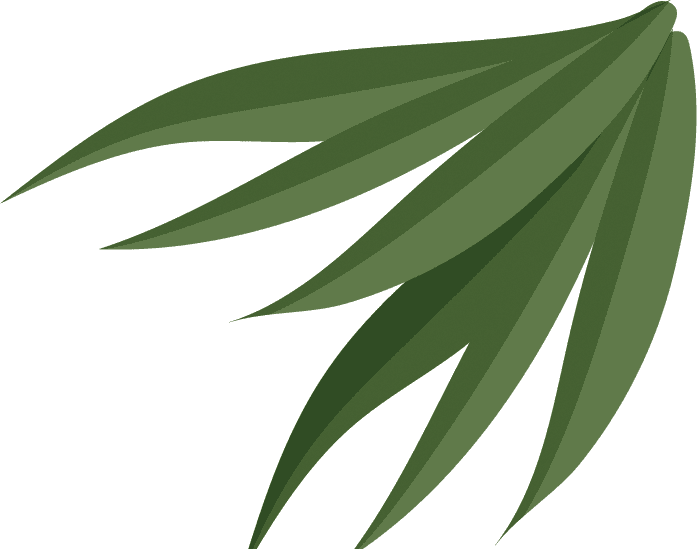 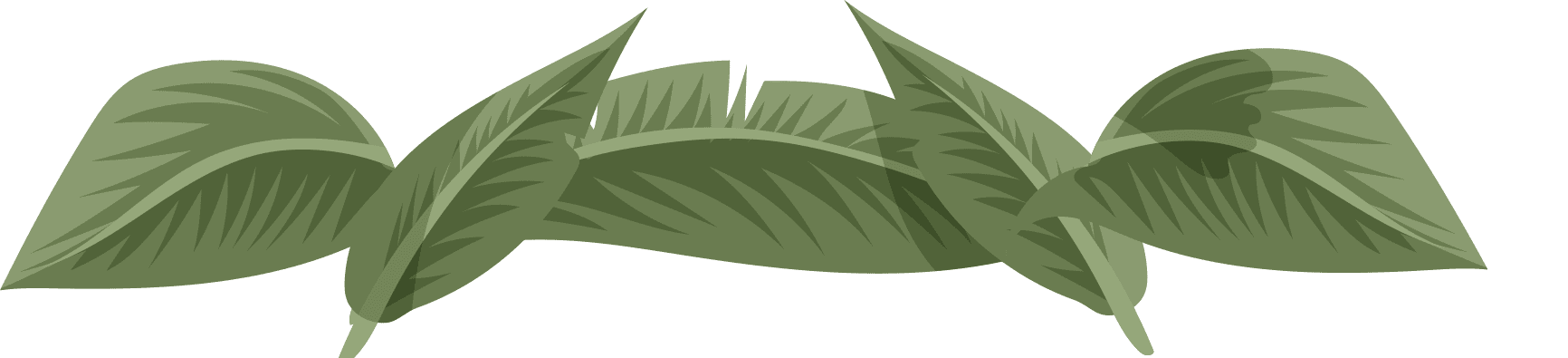 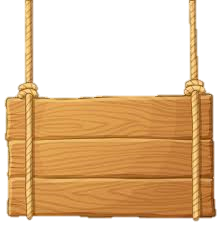 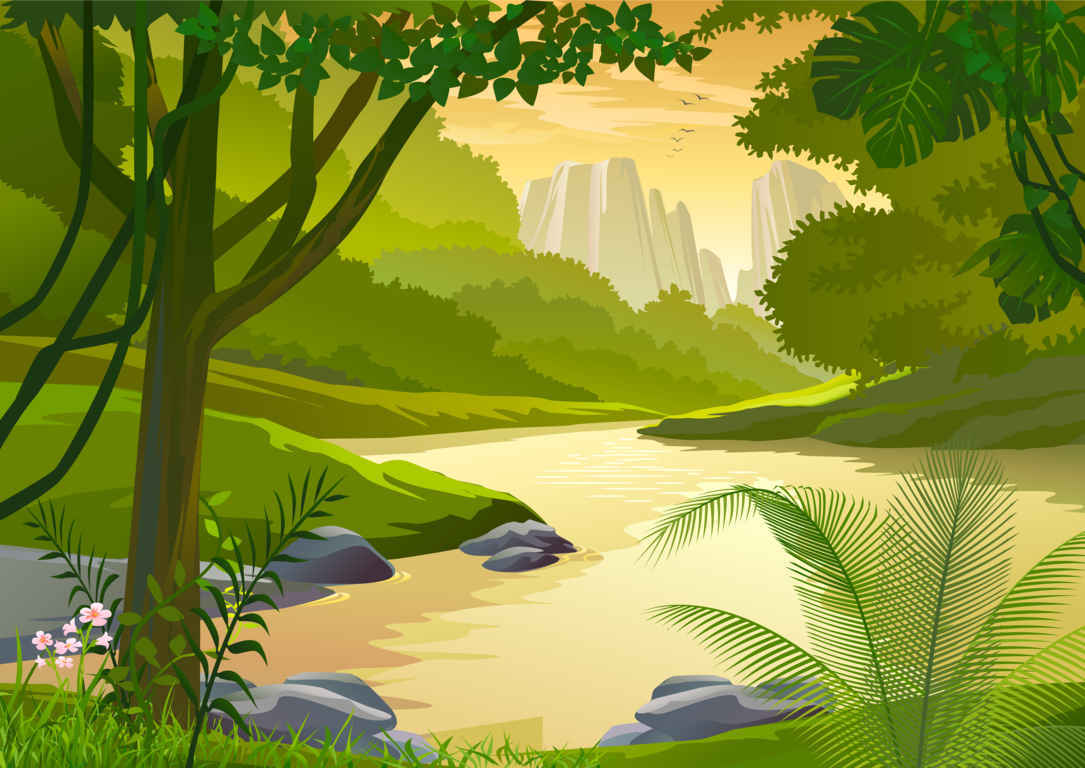 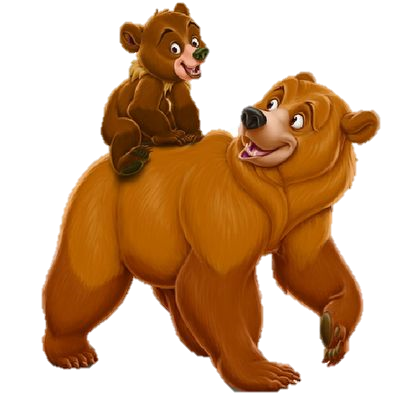 GIẢI CỨU
RỪNG XANH
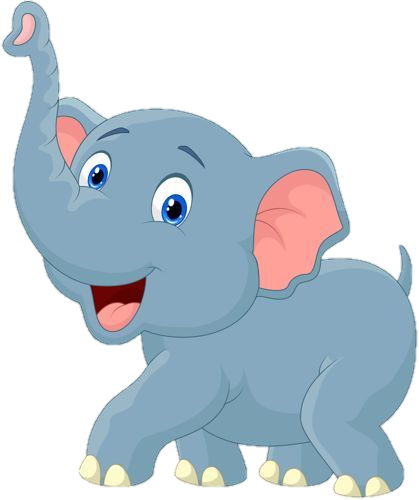 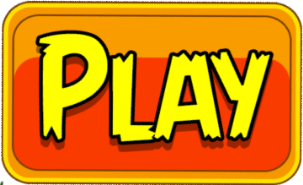 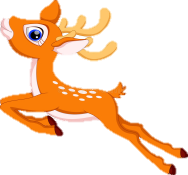 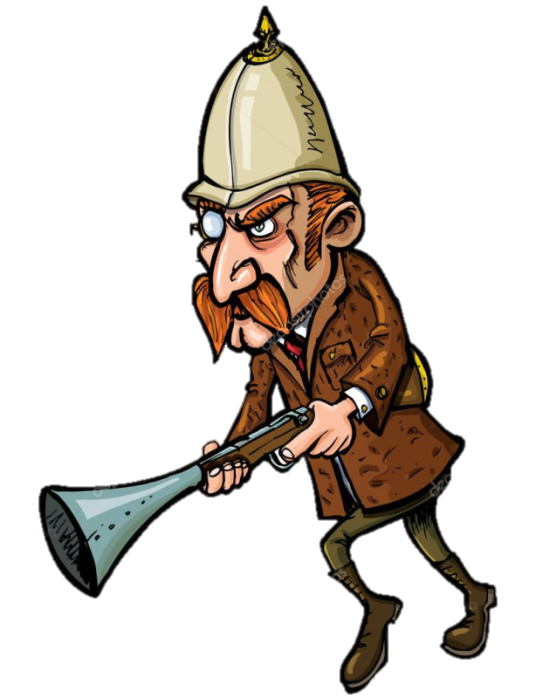 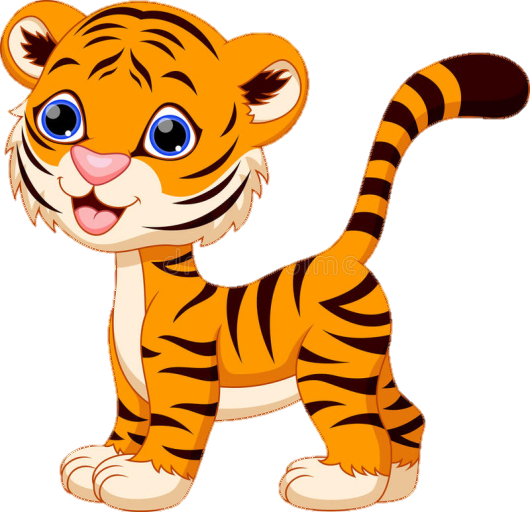 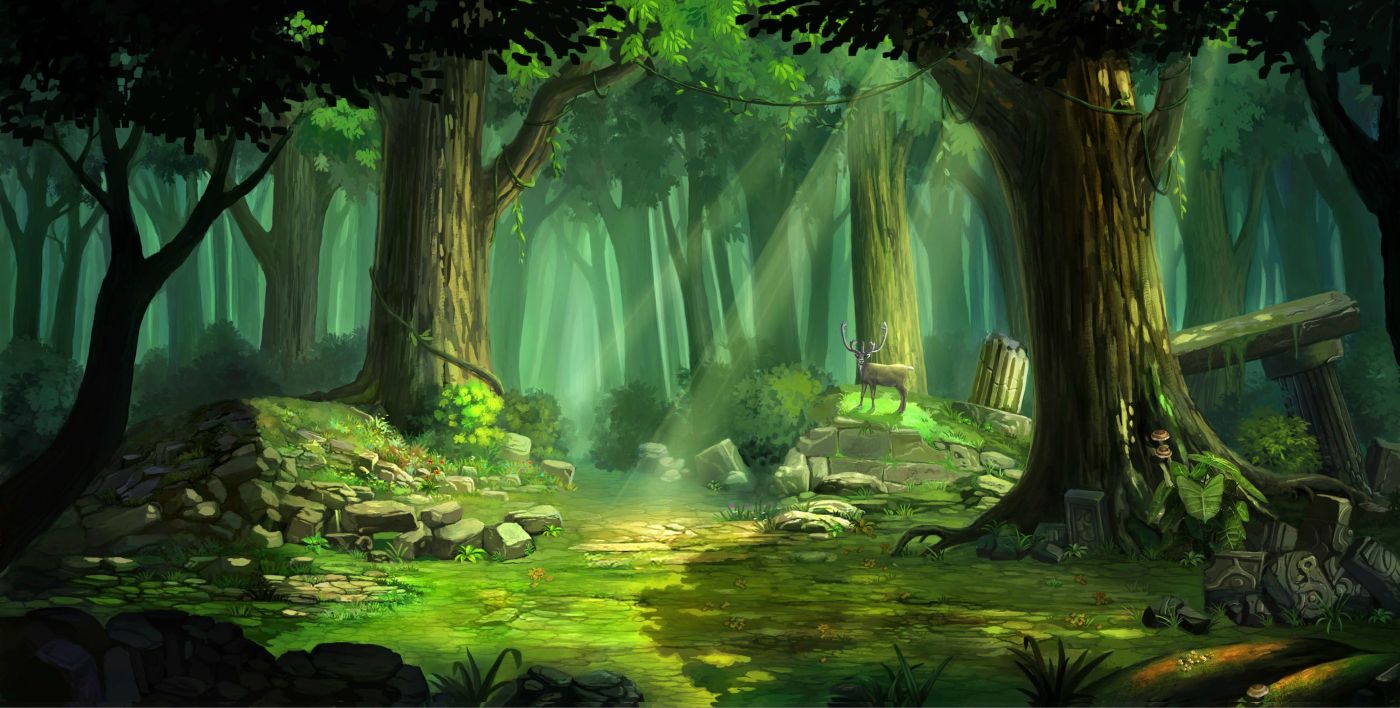 Tiếp tục
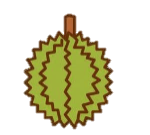 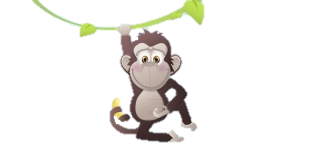 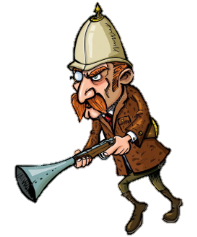 POW!
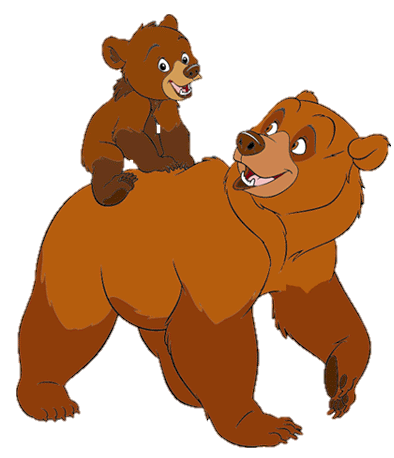 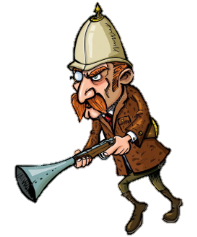 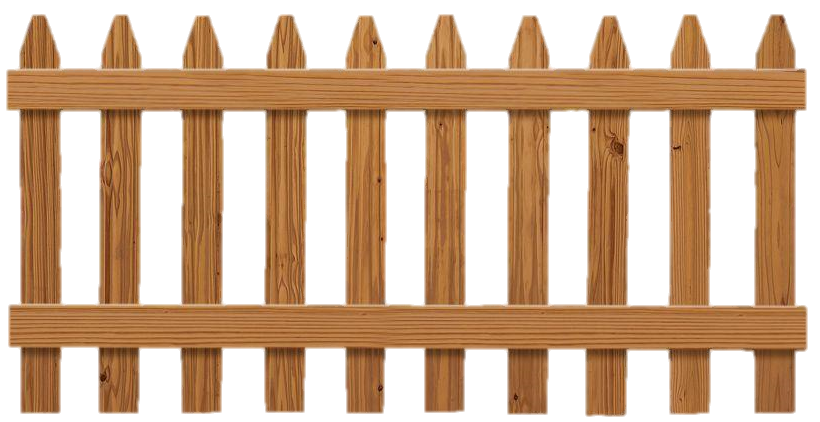 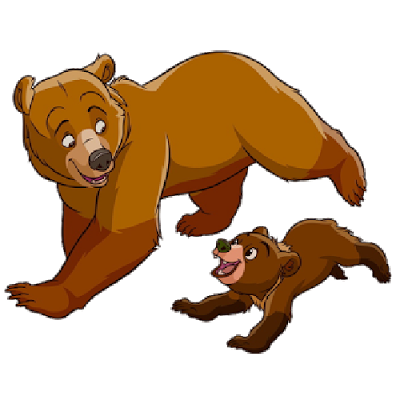 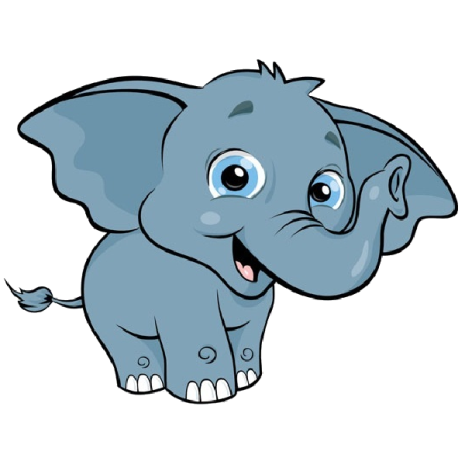 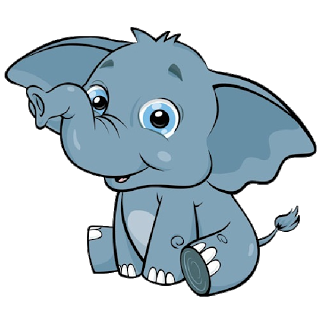 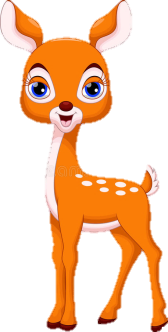 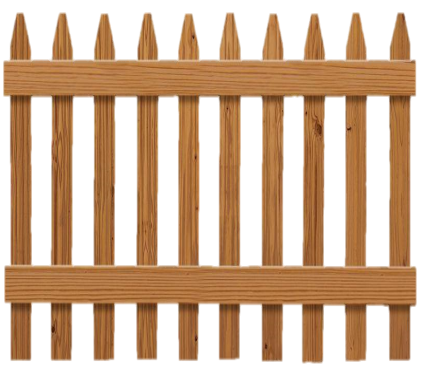 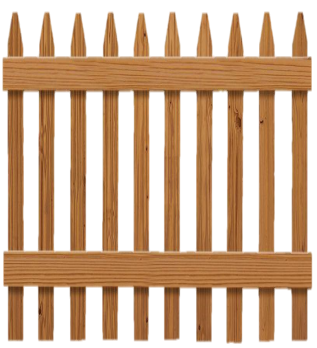 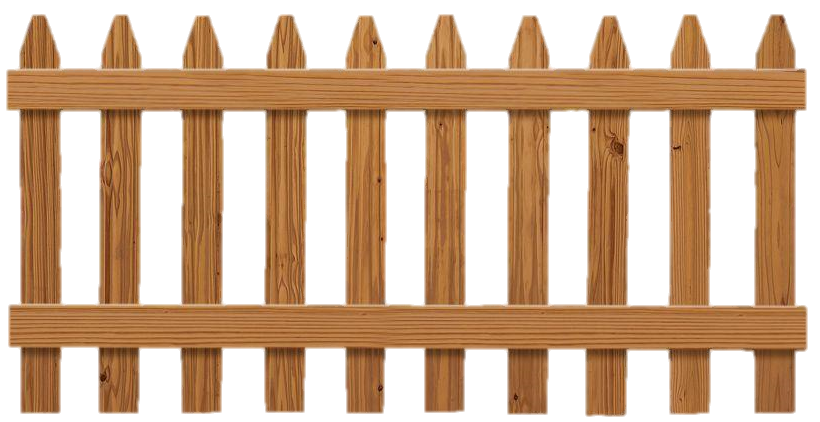 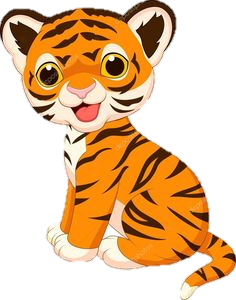 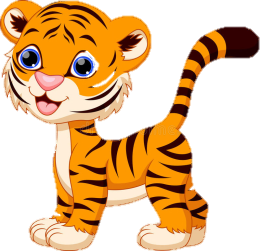 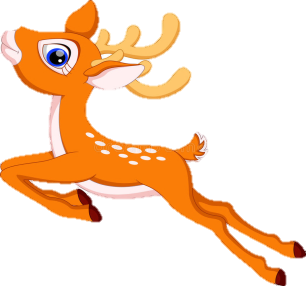 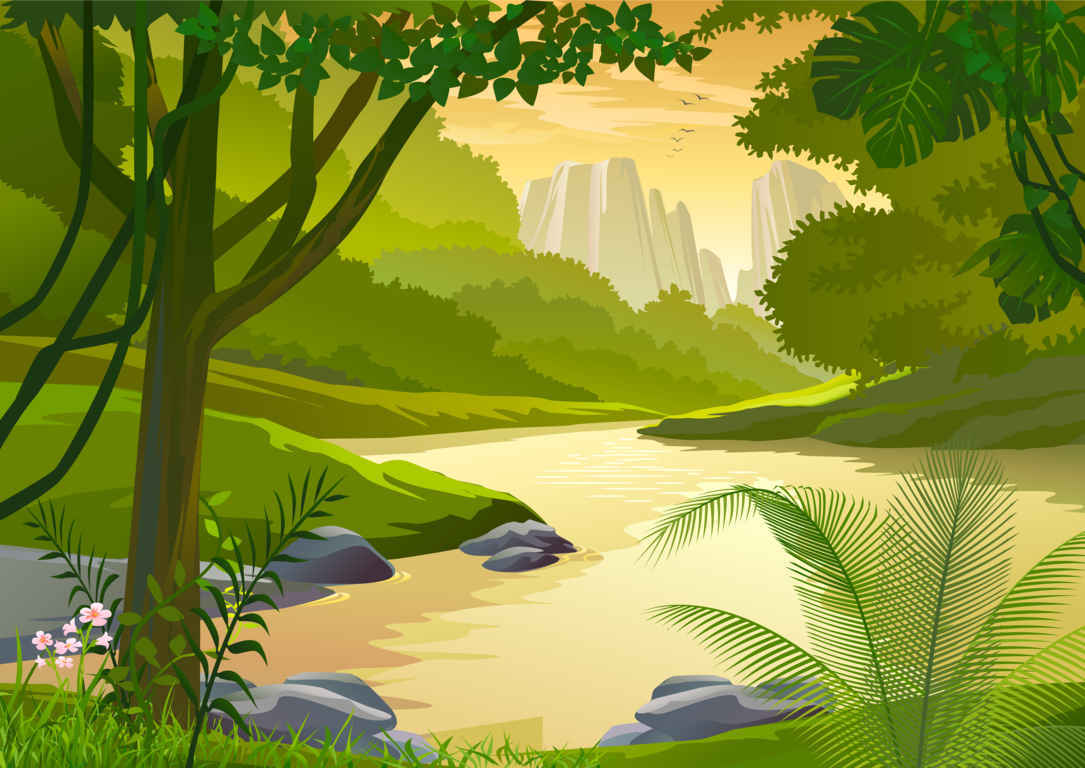 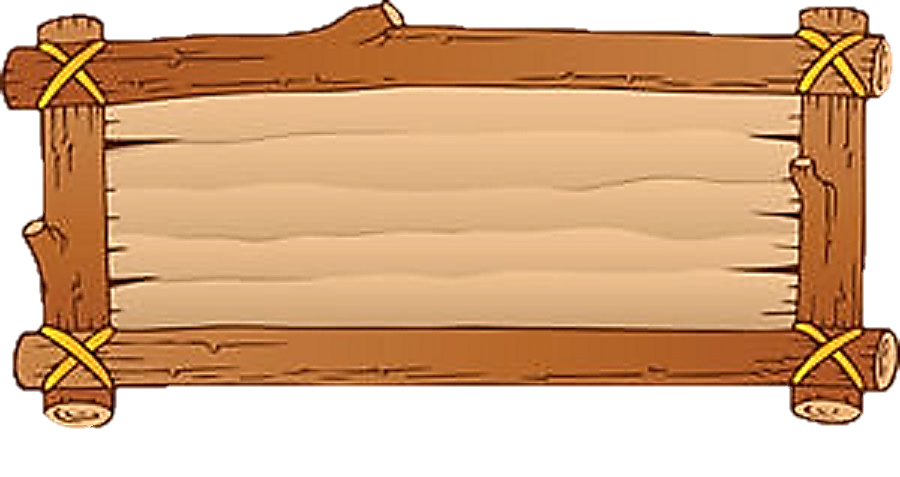 Câu 1: Ý nghĩa nghĩa của truyện:
A. Truyện đề cao tình cảm thủy chung giữa con người với con người.
B. Truyện đề cao tình cảm giữa con người với loài vật
C. Truyện đề cao cái nghĩa và khuyên con người biết tôn trọng ân nghĩa
D. Truyện ca ngợi phẩm chất tốt đẹp của loài vật.
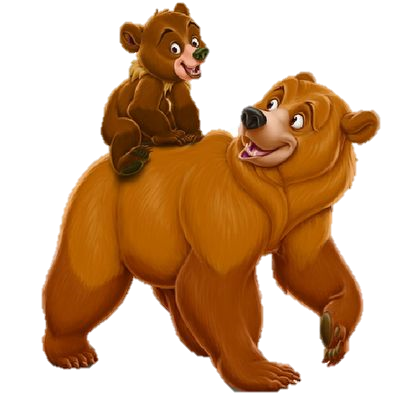 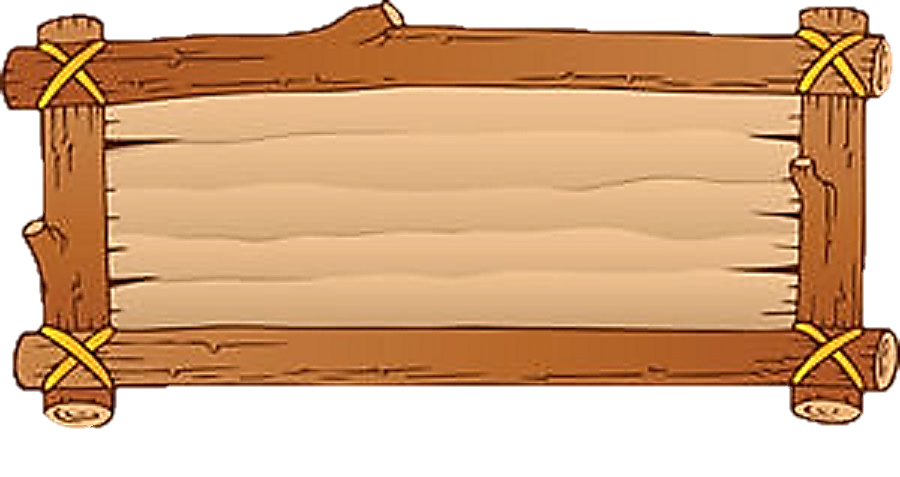 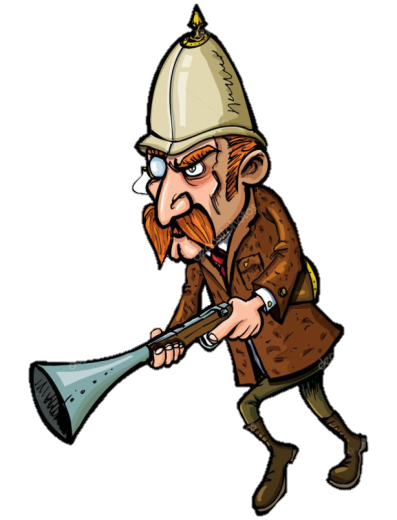 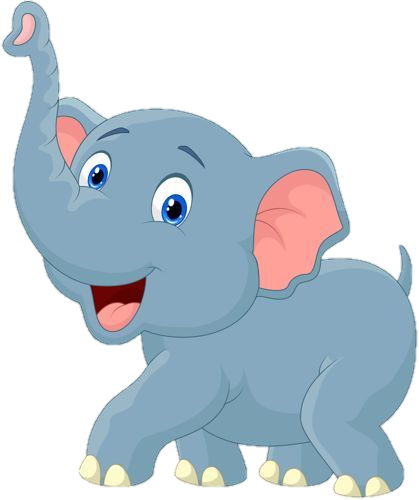 C. Truyện đề cao cái nghĩa và khuyên con người biết tôn trọng ân nghĩa
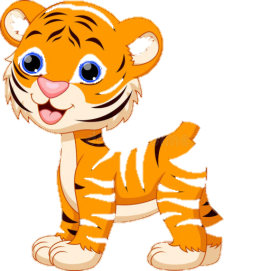 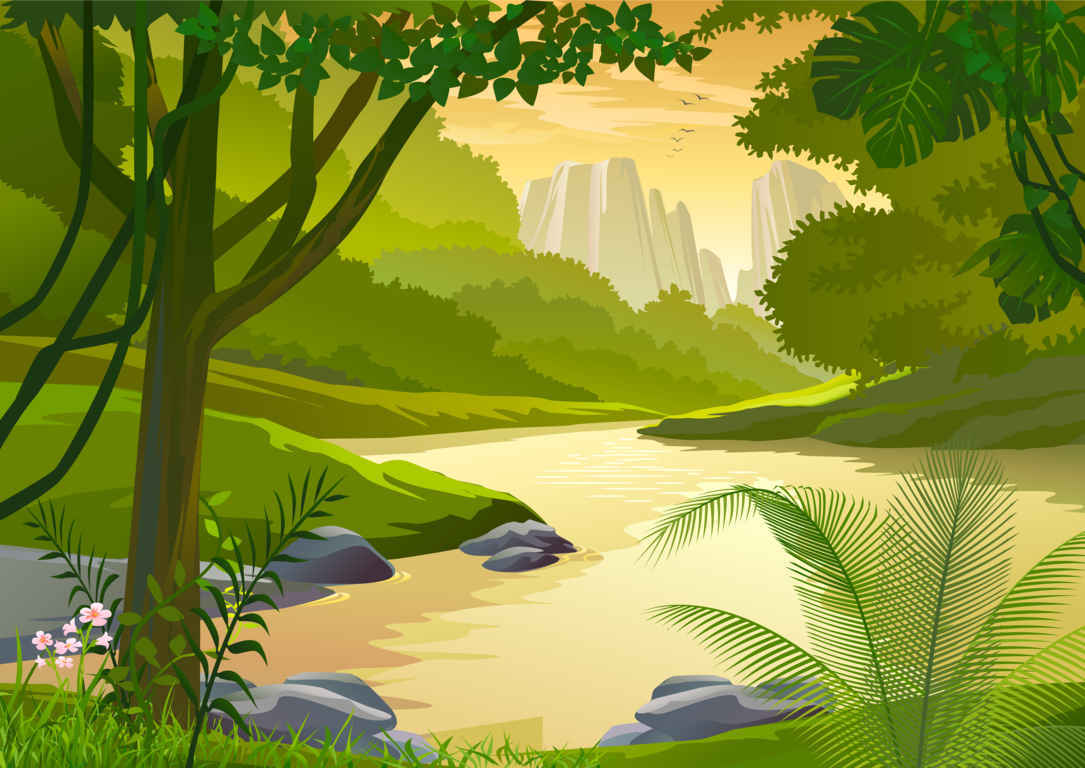 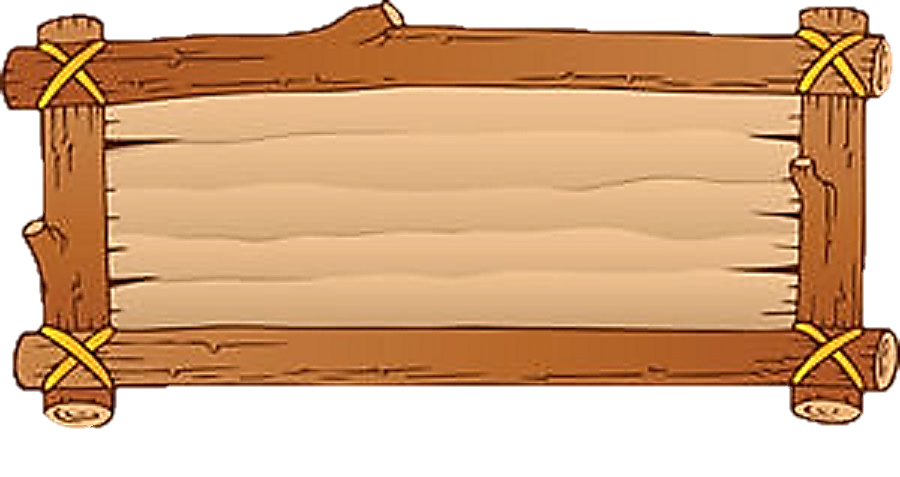 Câu 2: Truyện Con hổ có nghĩa thuộc thể loại:
A. Truyện cổ tích dân gian Việt Nam.
B. Truyện Trung đại Việt Nam
C. Truyện cười dân gian Việt Nam.
D. Truyện ngụ ngôn.
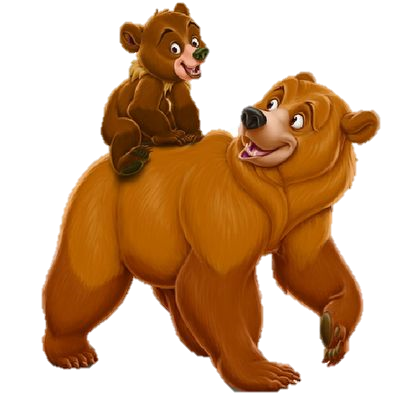 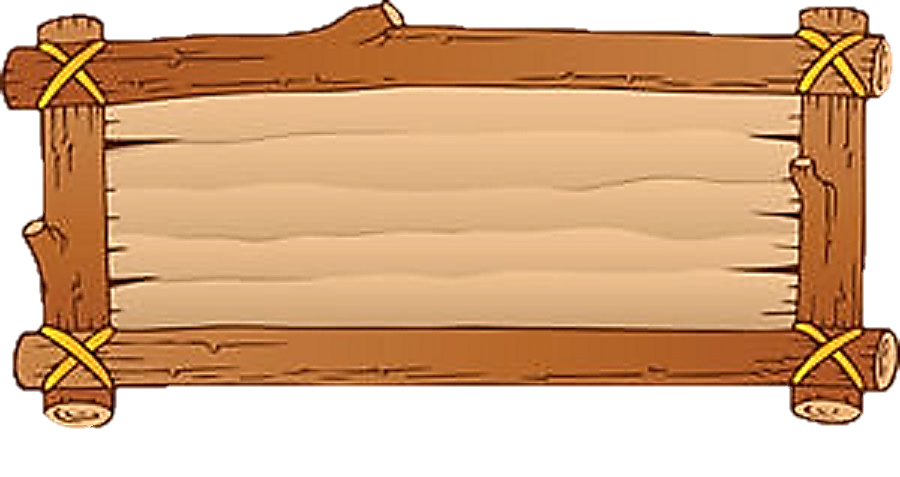 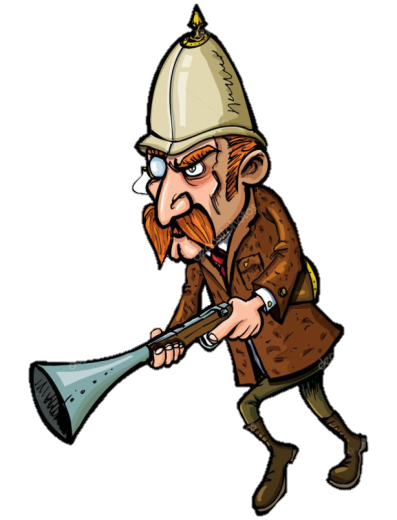 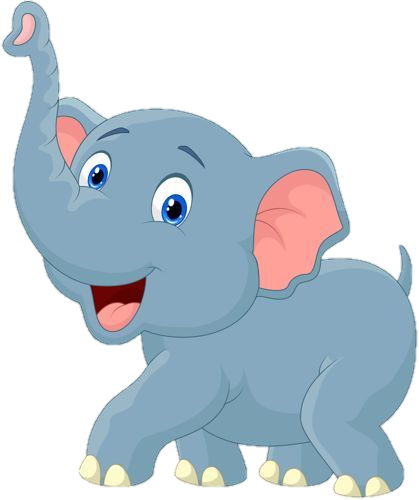 B. Truyện Trung đại Việt Nam
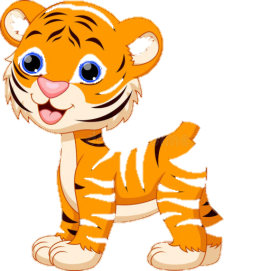 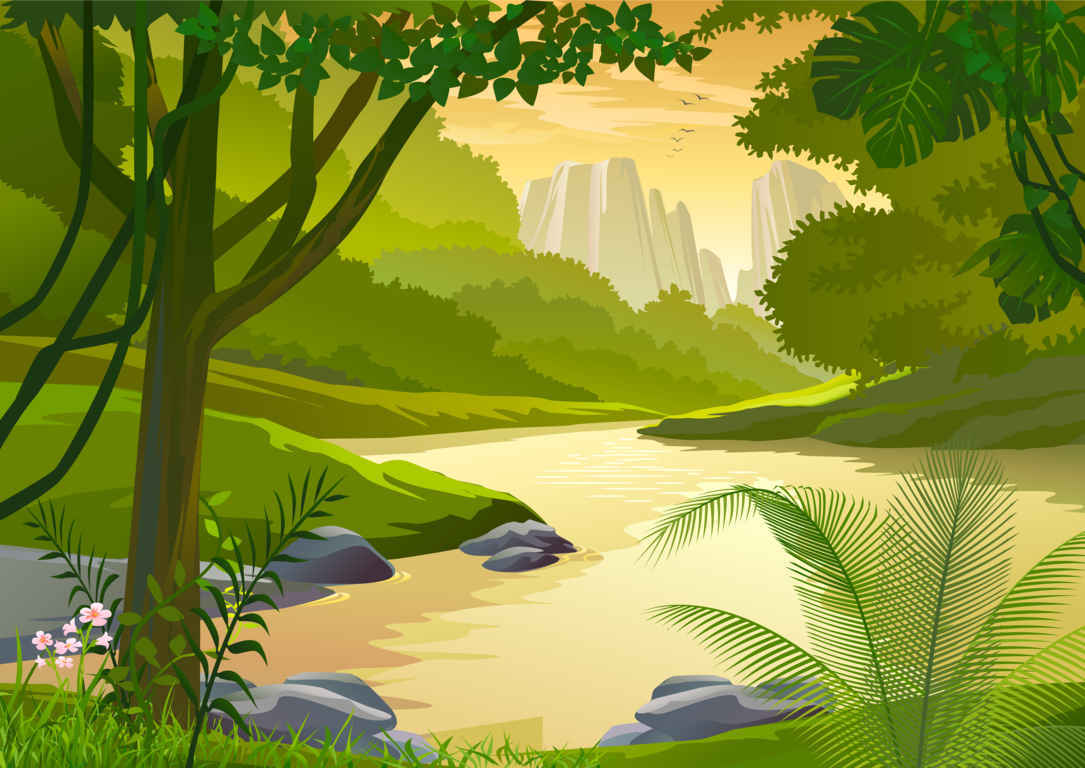 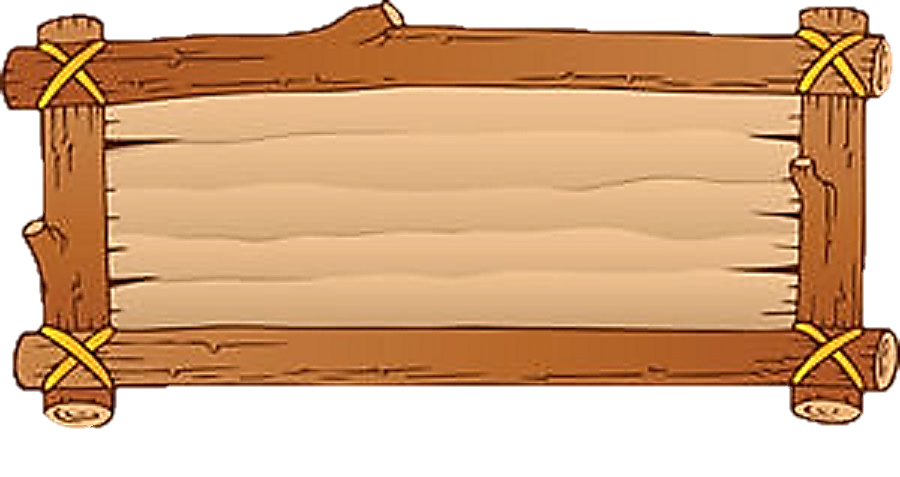 Câu 3: Thủ pháp nghệ thuật cơ bản nào bao trùm truyện Con hổ có nghĩa ?
  A.Hoán dụ 
  B.Ẩn dụ
  C.Nhân hóa ,ẩn dụ
  D.Nhân hóa ,hoán dụ
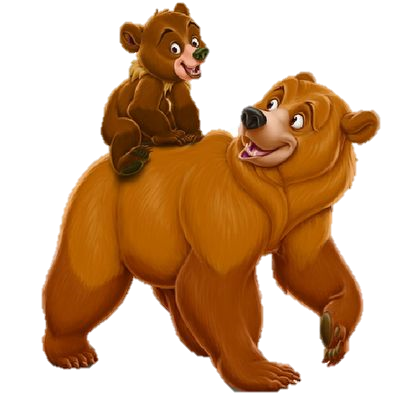 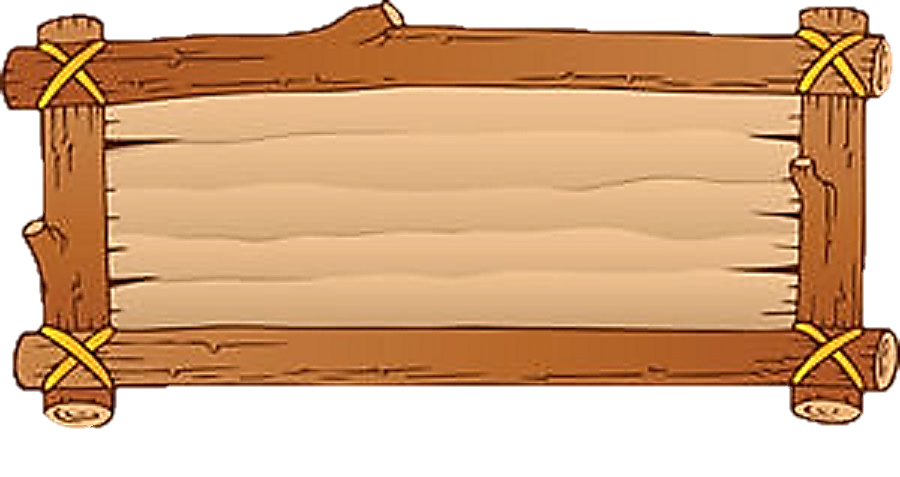 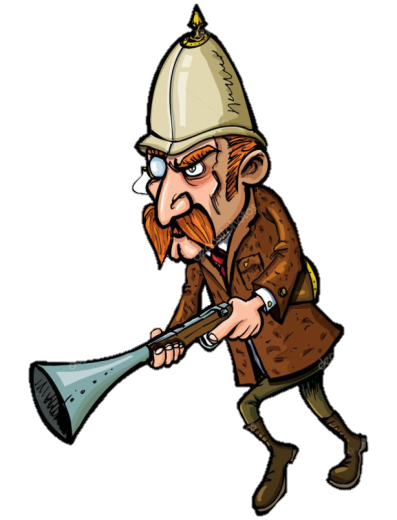 C.Nhân hóa ,ẩn dụ
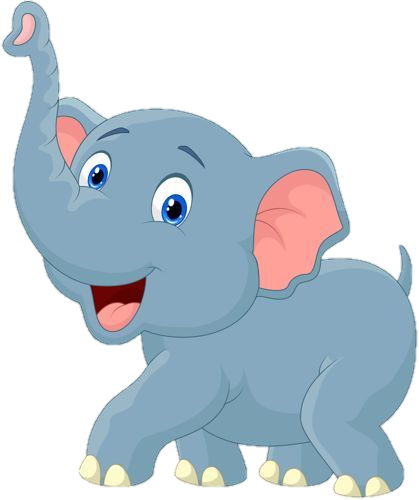 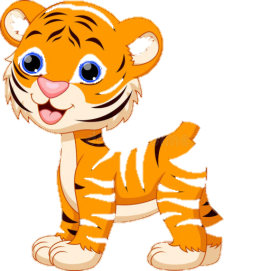 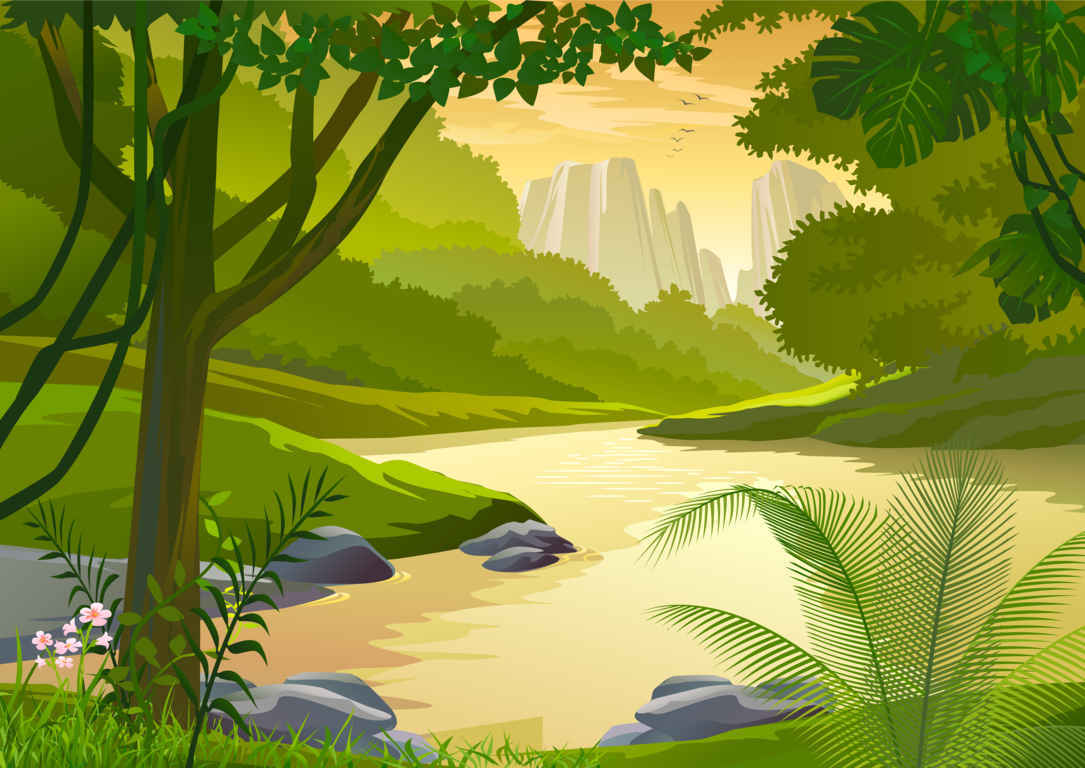 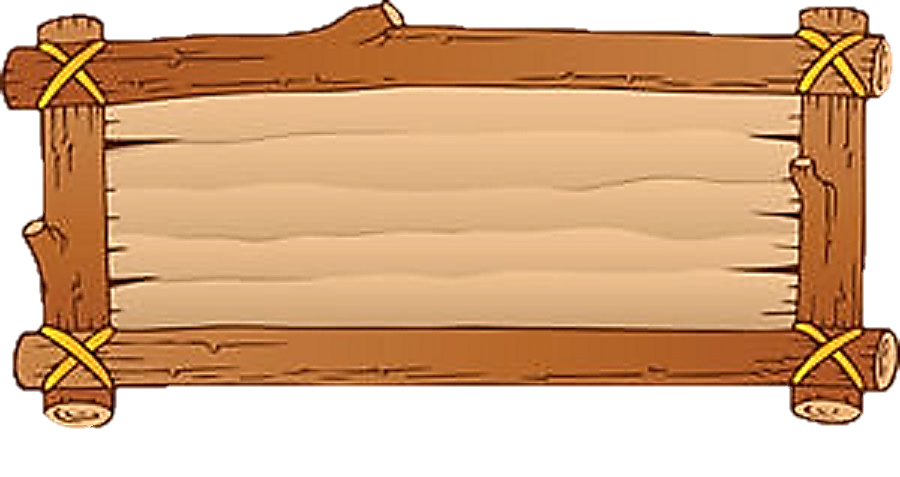 Câu 4: Sau đó con hổ đã trả nghĩa bà đỡ Trần như thế nào?
A. Hổ đực đào lên từ gốc cây một thỏi bạc và tặng bà đỡ
B. Hai vợ chồng hổ thường mang tặng bà đỡ một vài con nai.
C. Hổ đực dẫn bà đỡ ra khỏi rừng.
D. Hổ đực tặng bà đỡ một thùng vàng to
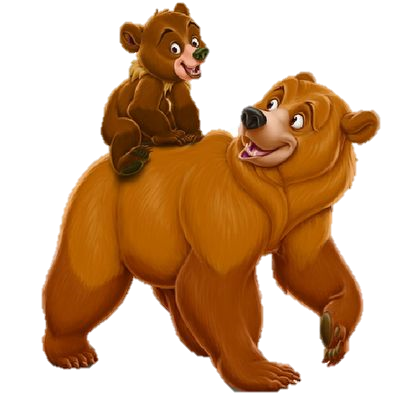 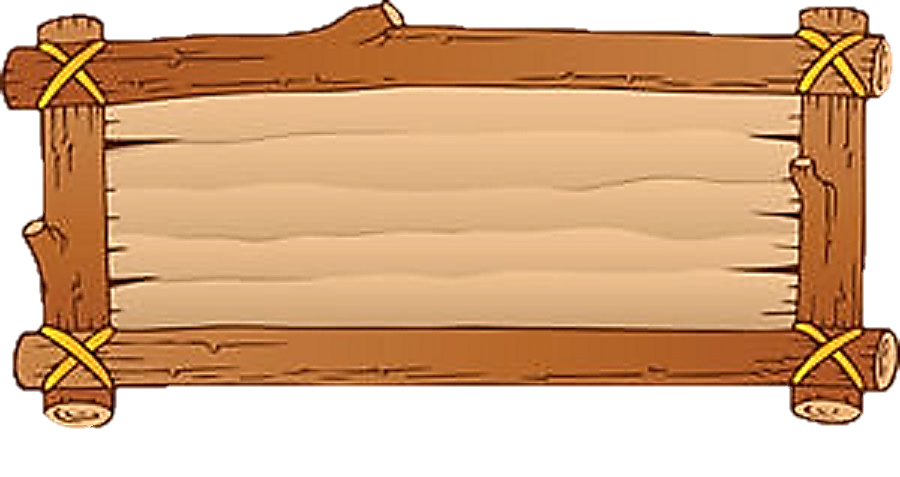 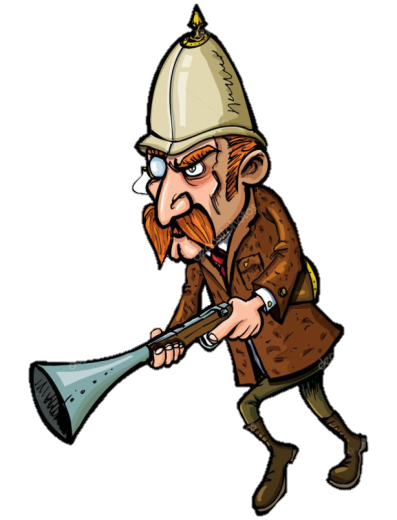 A. Hổ đực đào lên từ gốc cây một thỏi bạc và tặng bà đỡ
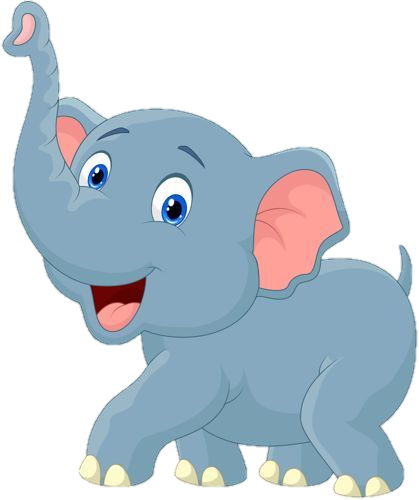 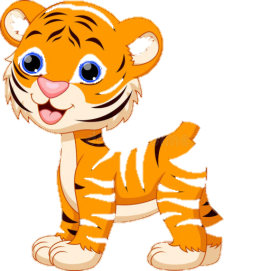 [Speaker Notes: https://www.facebook.com/baokefb]
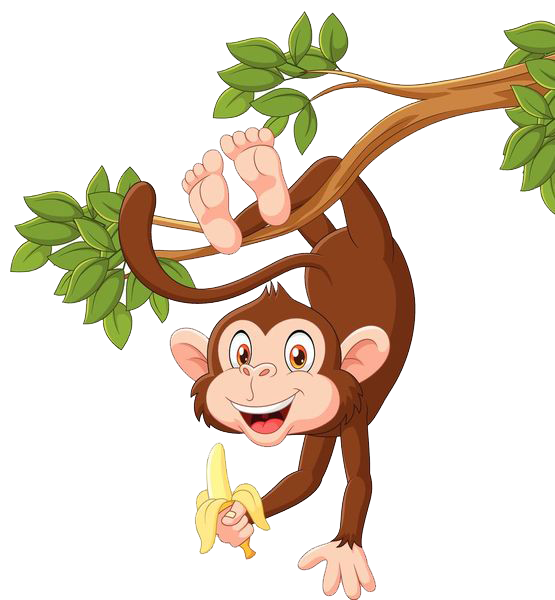 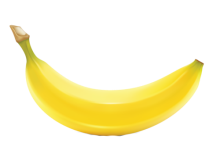 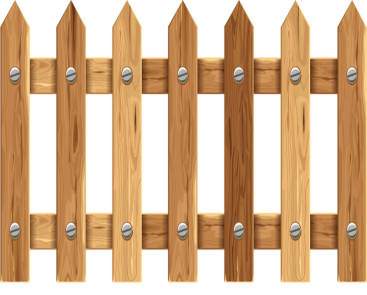 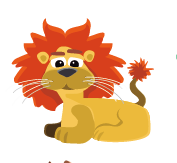 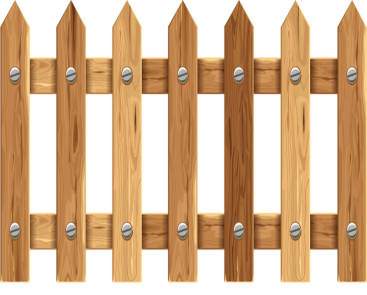 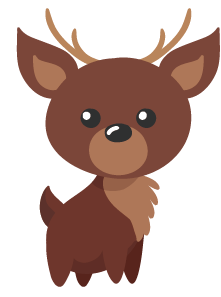 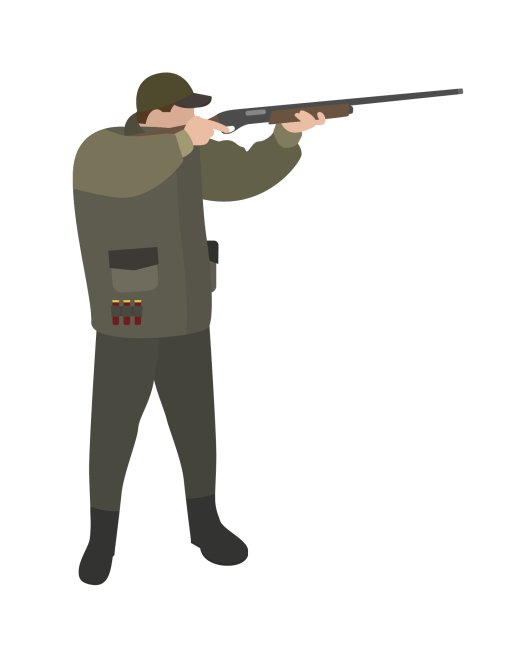 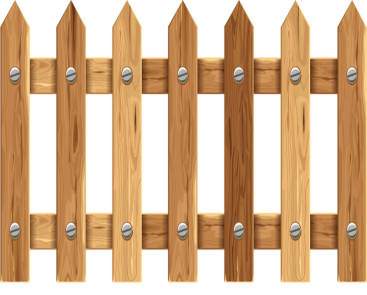 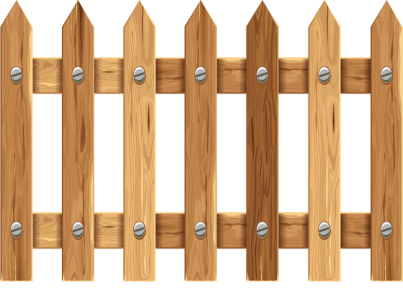 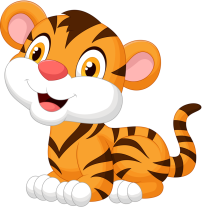 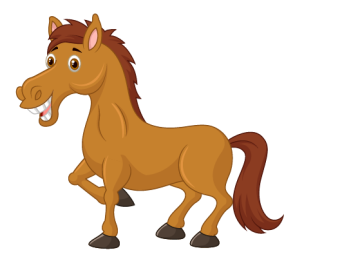 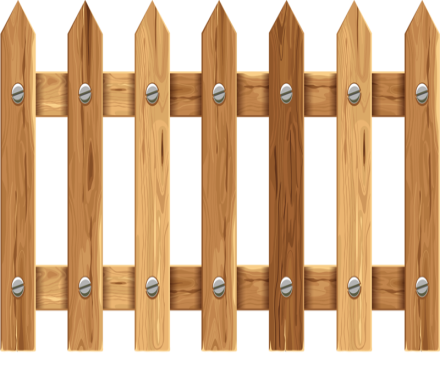 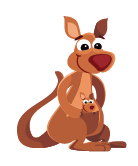 Câu 5: Vật con hổ tặng đã giúp được gì cho bà đỡ?
A. Chữa khỏi bệnh cho con bà đỡ.
B. Giúp bà sắm một số vật dụng trong nhà.
C. Giúp bà cầm cự qua một năm mất mùa, đói kém
D. Giúp bà làm nghề tốt hơn.
C. Giúp bà cầm cự qua một năm mất mùa, đói kém
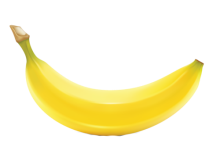 Câu 6: Truyện Con hổ có nghĩa nhằm mục đích gì?
A.Đề cao tình cảm thủy chung giữa con người với nhau .
B. Đề cao cái nghĩa và khuyên con người luôn biết trọng ân nghĩa 
C.Đề cao tình cảm giữa loài vật với con người .
  D.Ca ngợi phẩm chất tốt đẹp của loài vật
B. Đề cao cái nghĩa và khuyên con người luôn biết trọng ân nghĩa
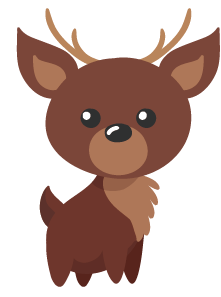 Câu 7: Truyện Con hổ có nghĩa đã:
A. Mượn chuyện loài vật để nói chuyện con người
B. Mượn chuyện con người để nói chuyện con người.
C. Mượn chuyện loài vật để nói chuyện loài vật.
D. Mượn chuyện con người để nói chuyện loài vật.
A. Mượn chuyện loài vật để nói chuyện con người
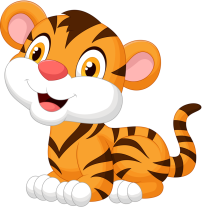 Câu 8: Chi tiết nào thể hiện rõ nhất cái nghĩa của con hổ thứ nhất.
A.Hổ đực cầm tay bà đỡ nhìn hổ cái ,nhỏ nước mắt
B.Hổ đực đùa giỡn với hổ con mới sinh.
C.Bà đỡ Trần đỡ đẻ cho hổ .
D.Hổ đực tặng bạc cho bà đỡ .
A.Hổ đực cầm tay bà đỡ nhìn hổ cái ,nhỏ nước mắt
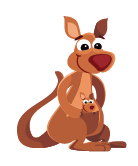 Câu 9: Trong truyện, khi được bác tiều phu cứu sống, con hổ trắng đã tạ ơn bác bằng cách nào?
A. Con hổ chỉ cho bác tiều phu những nơi nhiều củi.
B. Hổ đem dê lợn đến để ngoài cửa nhà bác tiều.
C. Con hổ tặng cho bác tiều phu một thỏi bạc trắng.
D. Con hổ tặng cho bác tiều phu một con nai
D. Con hổ tặng cho bác tiều phu một con nai
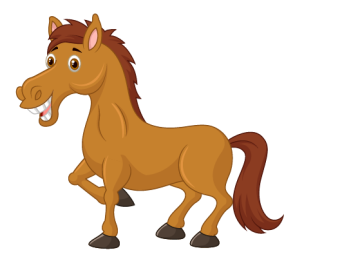 Câu 10: Chuyện con hổ thứ hai so với truyện con hổ thứ nhất có thêm ý nghĩa gì?
  A.Đền ơn ngay người đã giúp mình .
  B.Đền ơn khi ân nhân còn sống .
  C.Đền ơn trong nhiều năm .
  D.Đền ơn mãi ngay cả khi ân nhân đã chết
D.Đền ơn mãi ngay cả khi ân nhân đã chết
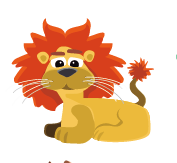 [Speaker Notes: https://www.facebook.com/baokefb]